YEAR-IN-REVIEW
2018
11TH ANNUAL
by POTOMAC RIVER PARTNERS
START >
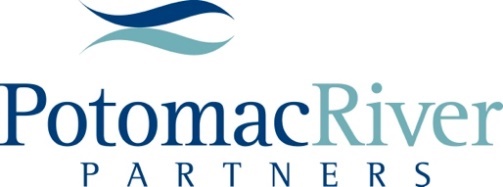 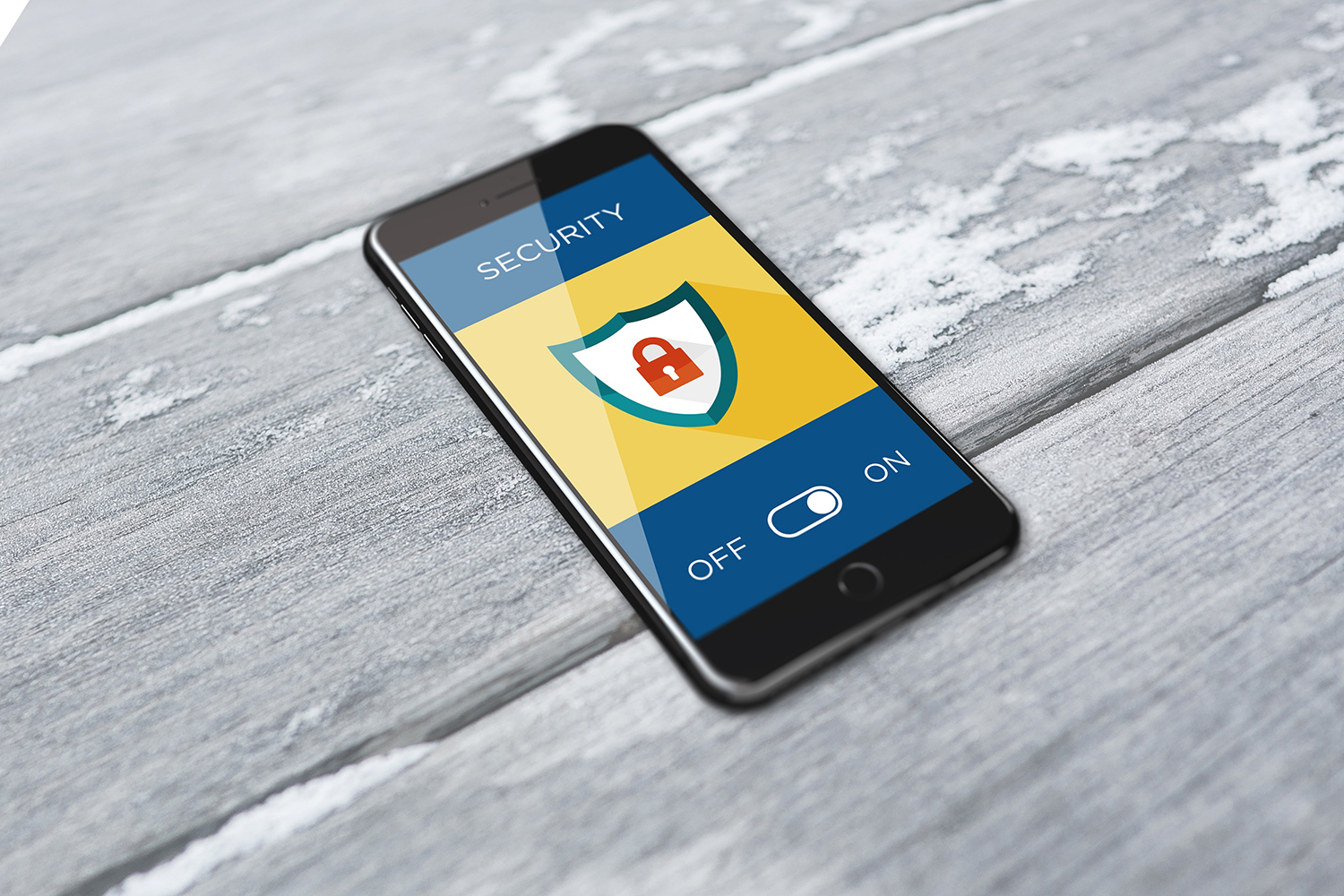 Data privacy takes center stage
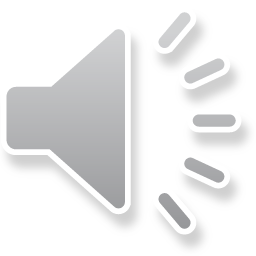 11TH ANNUAL YEAR-IN-REVIEW    2018
POTOMACRIVERPARTNERS.COM
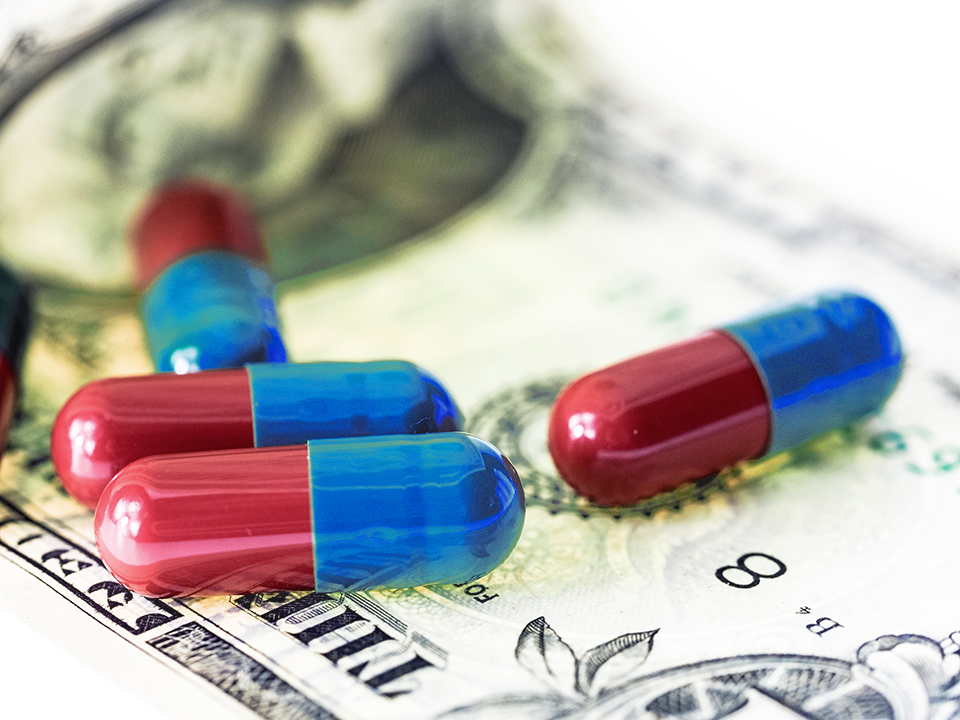 Reducing drug prices remains a regulatory priority
11TH ANNUAL YEAR-IN-REVIEW    2018
POTOMACRIVERPARTNERS.COM
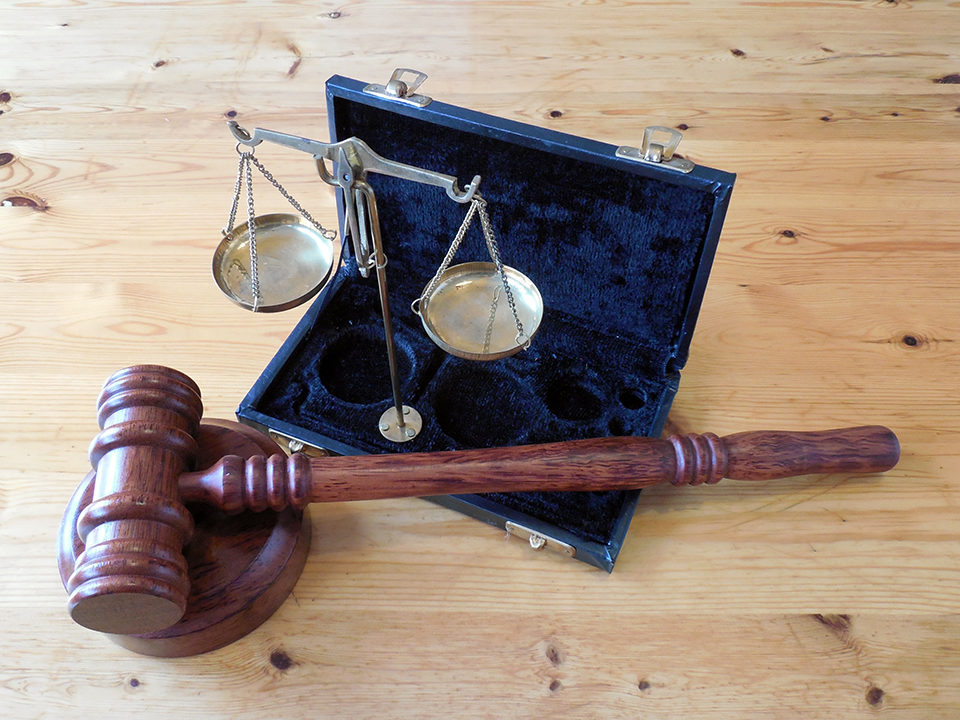 Fight against opioid epidemic continues on all fronts
11TH ANNUAL YEAR-IN-REVIEW    2018
POTOMACRIVERPARTNERS.COM
US FEDERAL SETTLEMENTS
11TH ANNUAL YEAR-IN-REVIEW    2018
POTOMACRIVERPARTNERS.COM
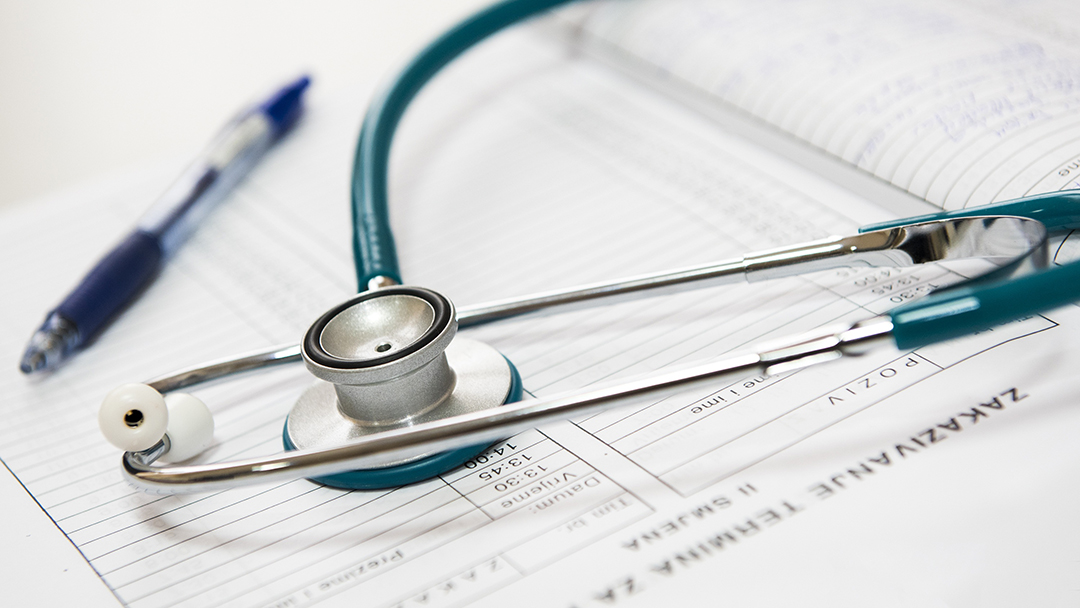 FEDERAL SETTLEMENTS
DJO GLOBAL: $7.6 MILLION TO SETTLE FCA ALLEGATIONS
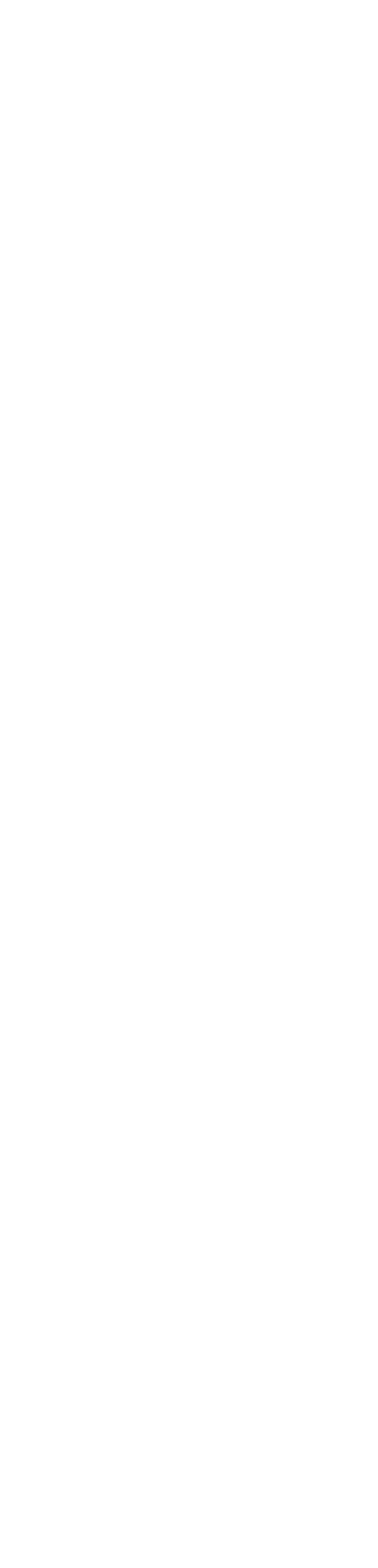 January
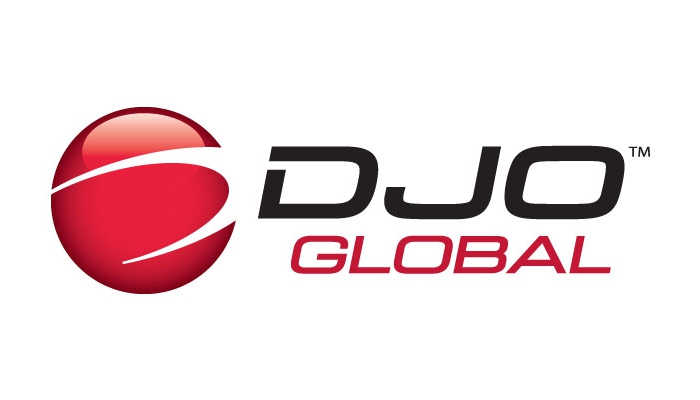 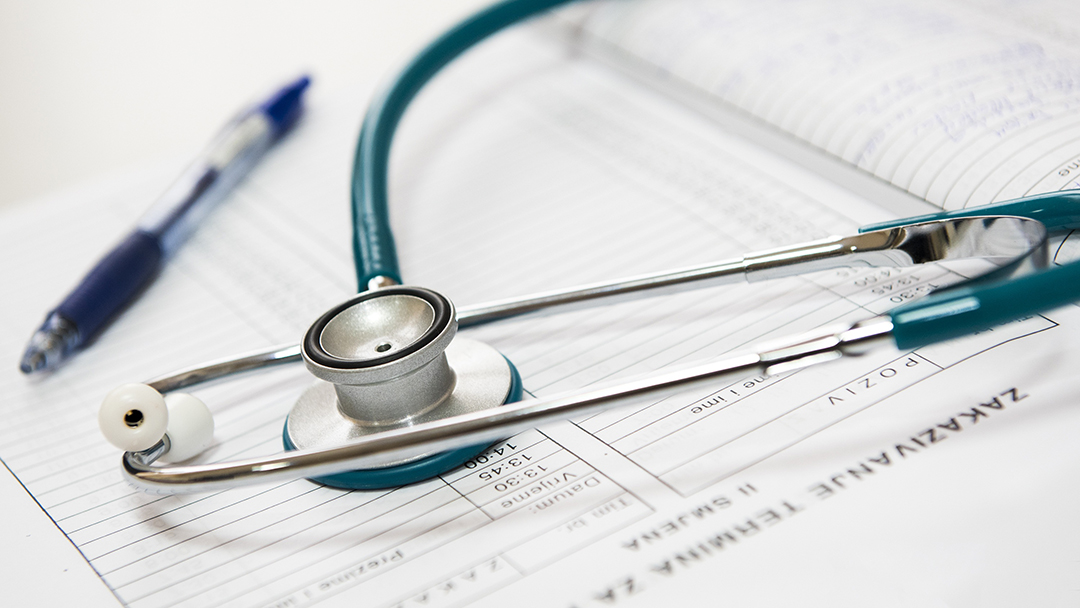 FEDERAL SETTLEMENTS
ALERE: 
$33.2 MILLION TO SETTLE FCA ALLEGATIONS
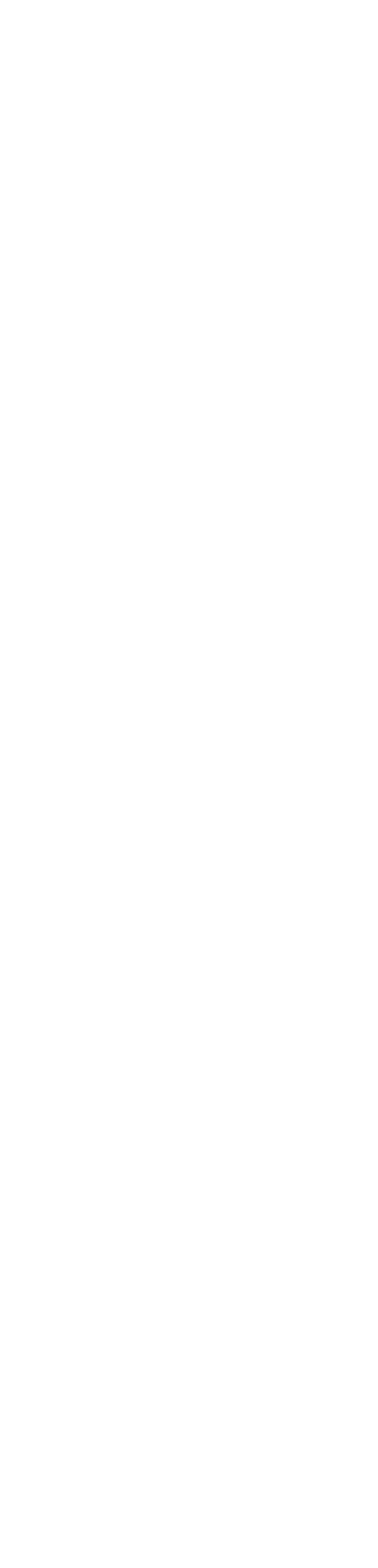 January
March
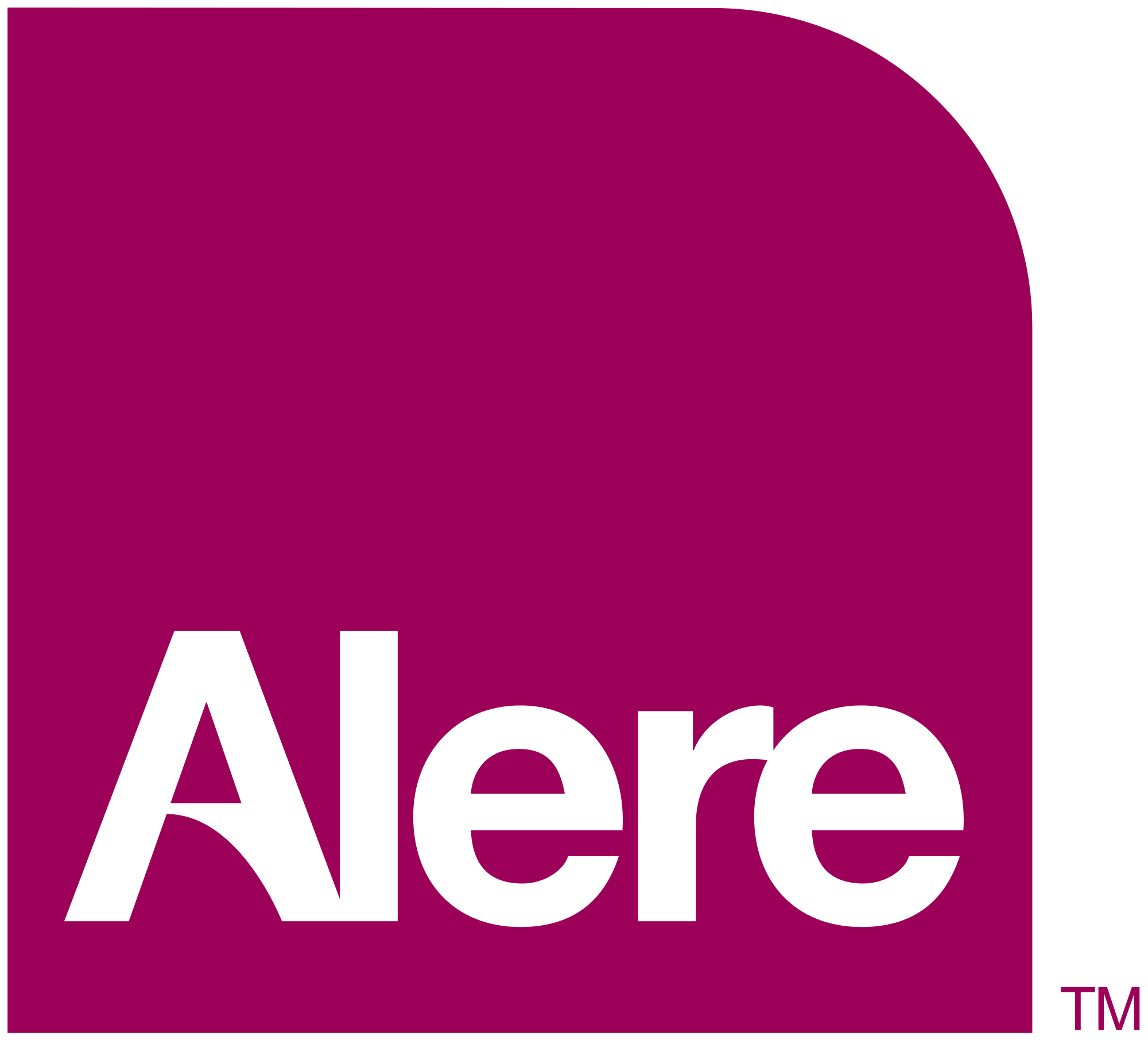 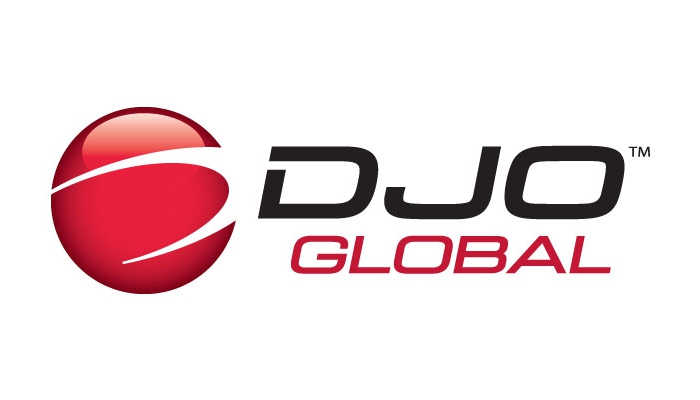 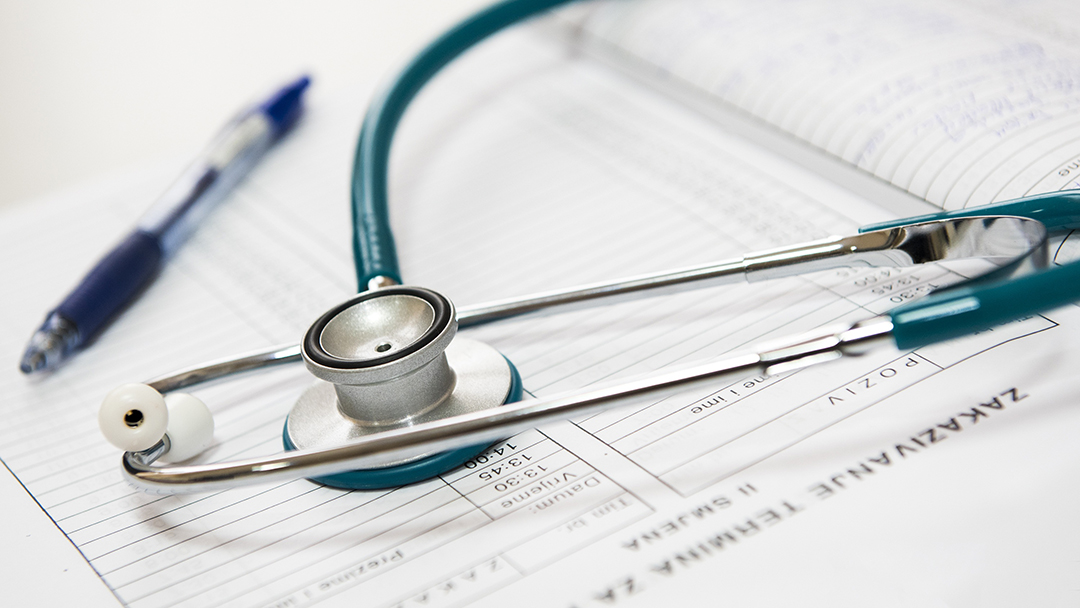 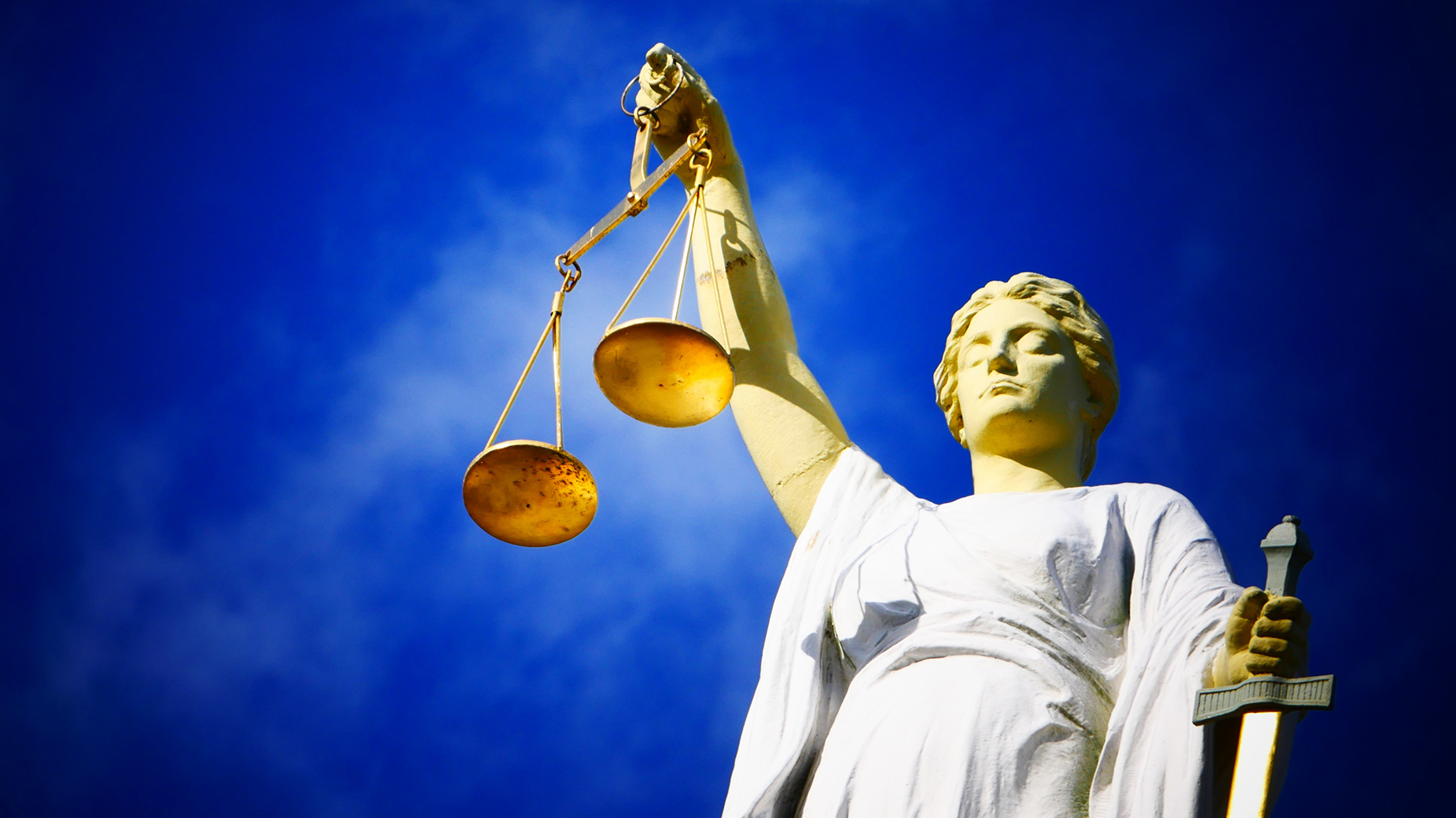 FEDERAL SETTLEMENTS
ROTECH: 
$10 MILLION TO SETTLE FCA VIOLATIONS
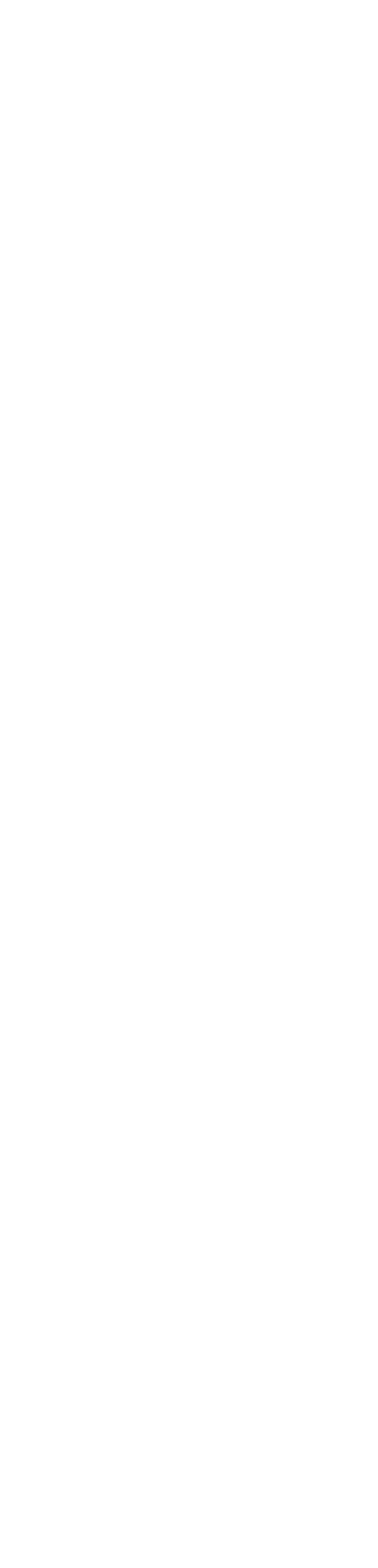 January
April
March
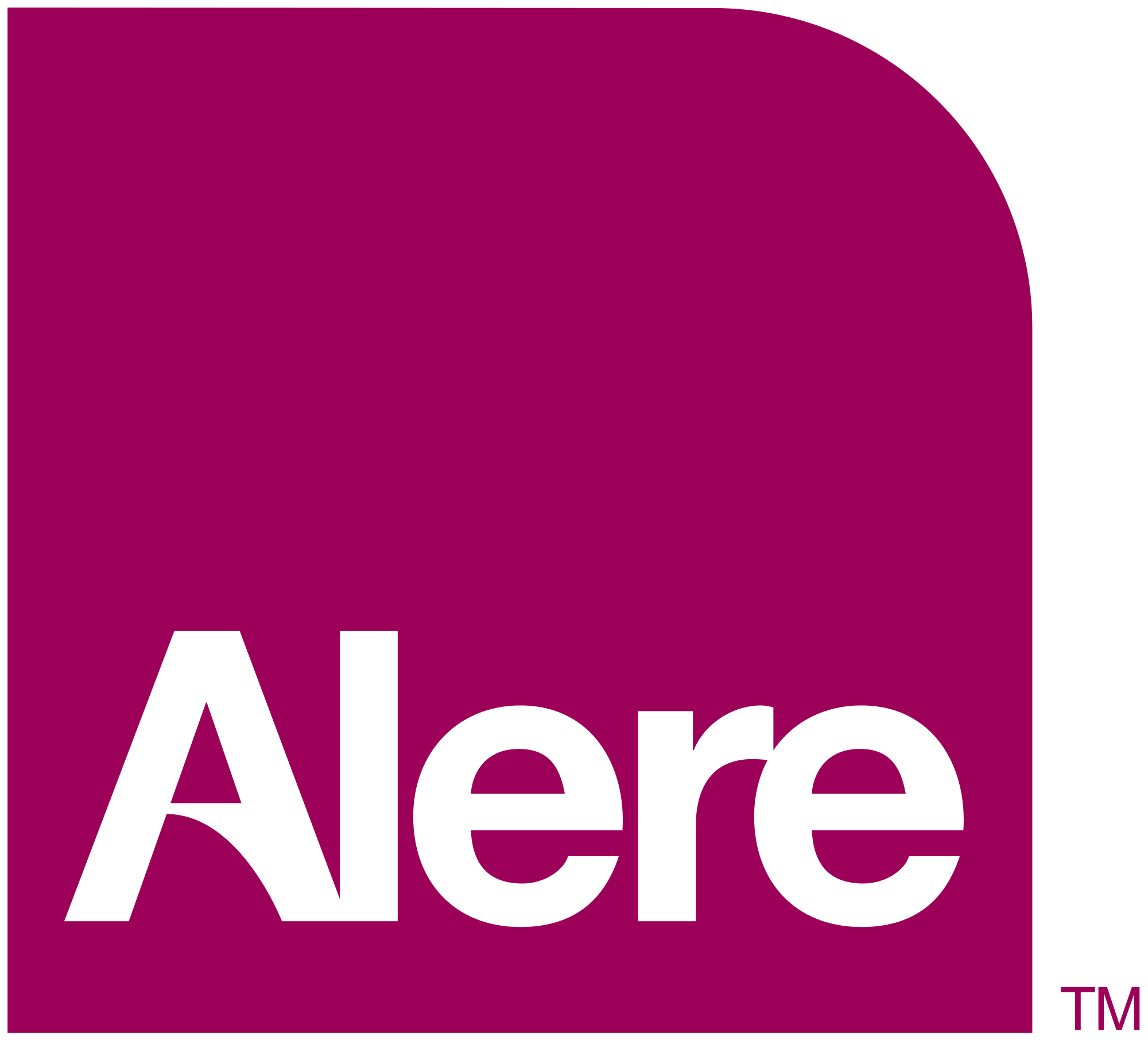 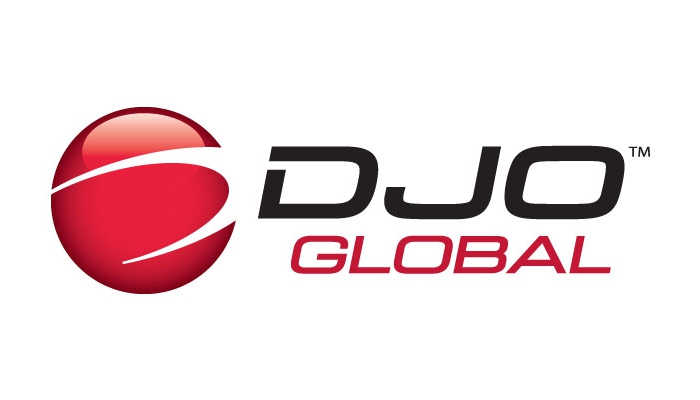 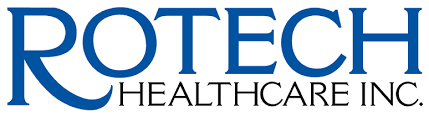 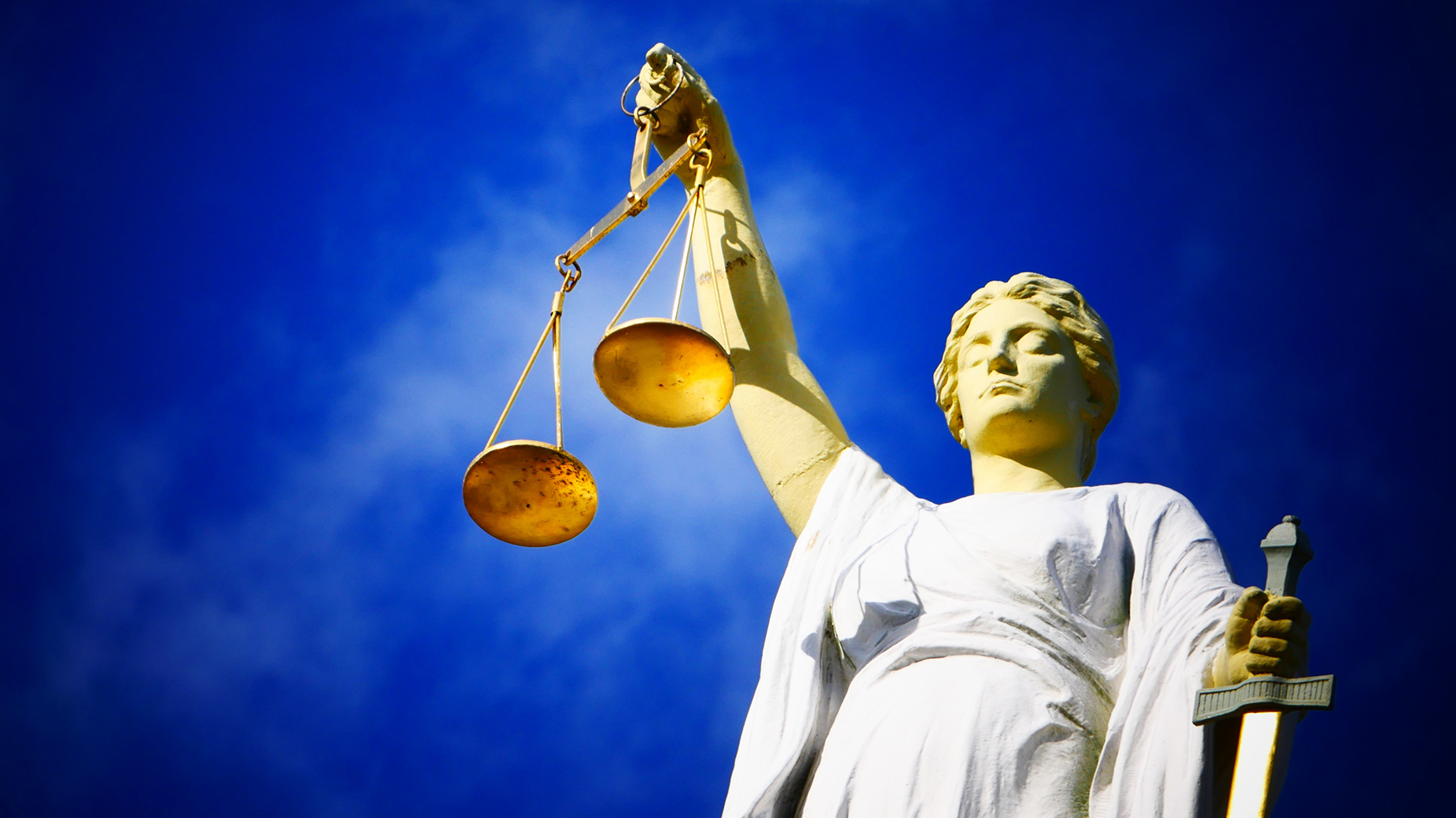 FEDERAL SETTLEMENTS
PFIZER: 
$23.9 MILLION TO SETTLE FCA COPAY ALLEGATIONS
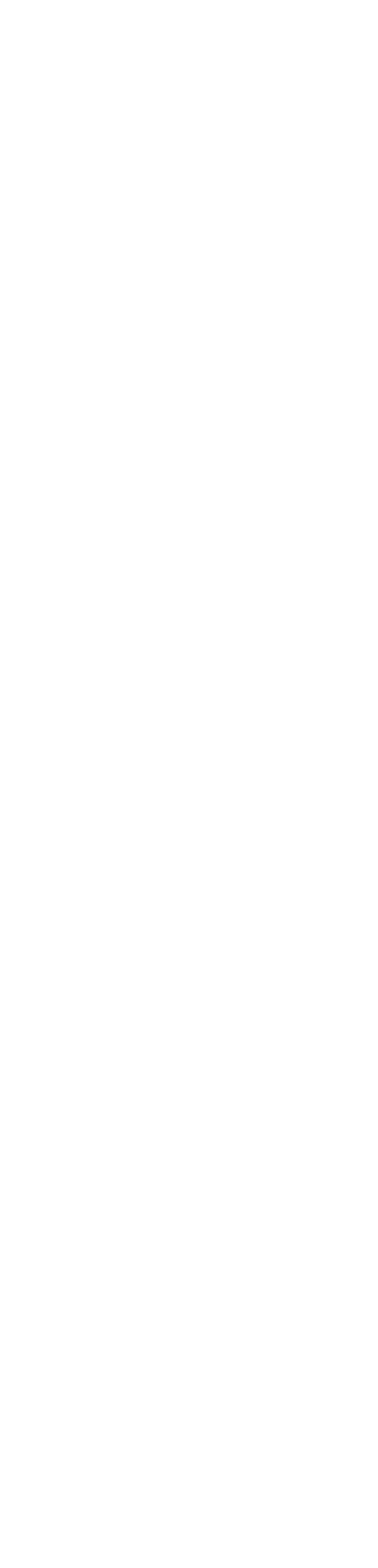 January
May
April
March
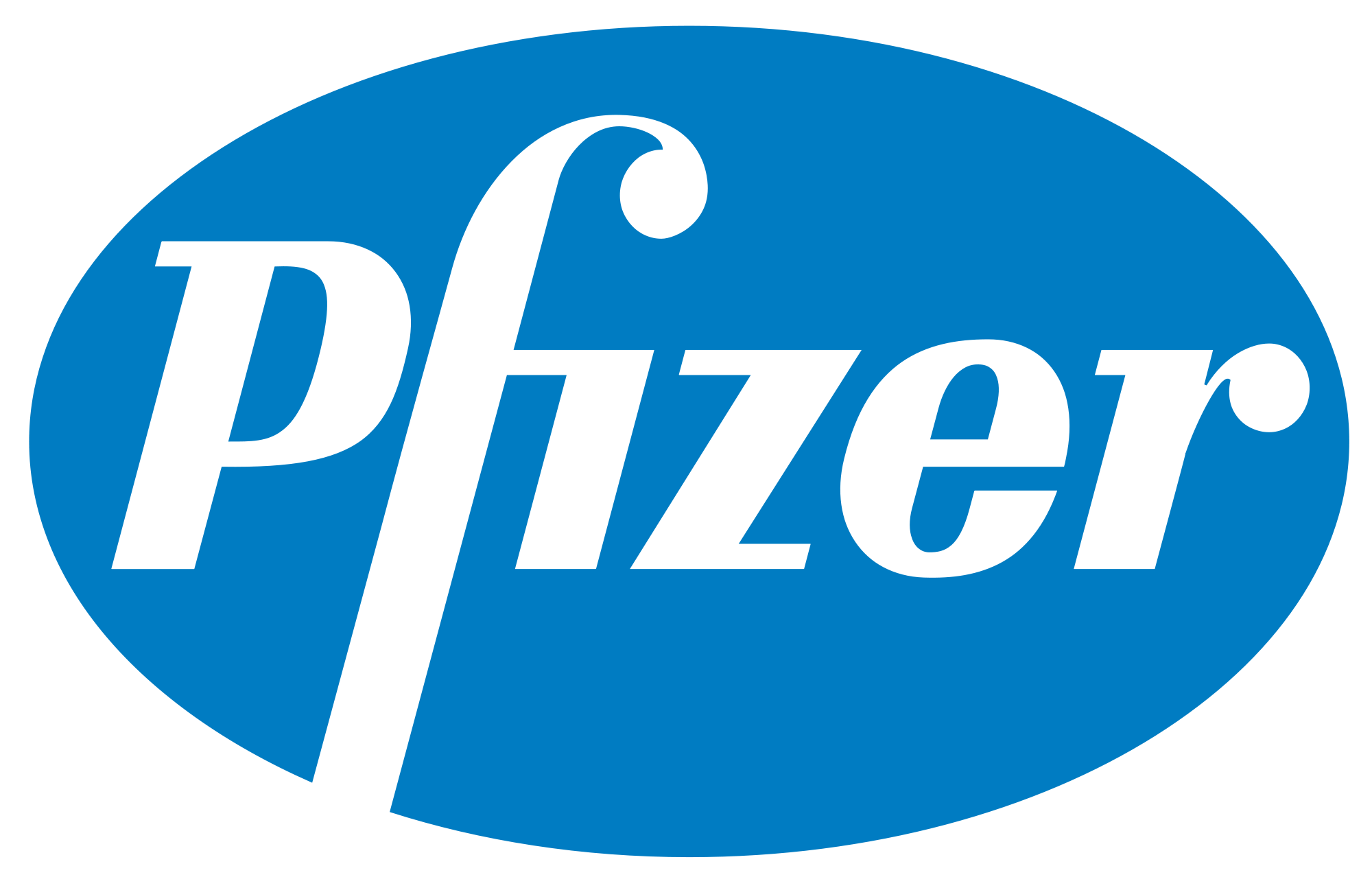 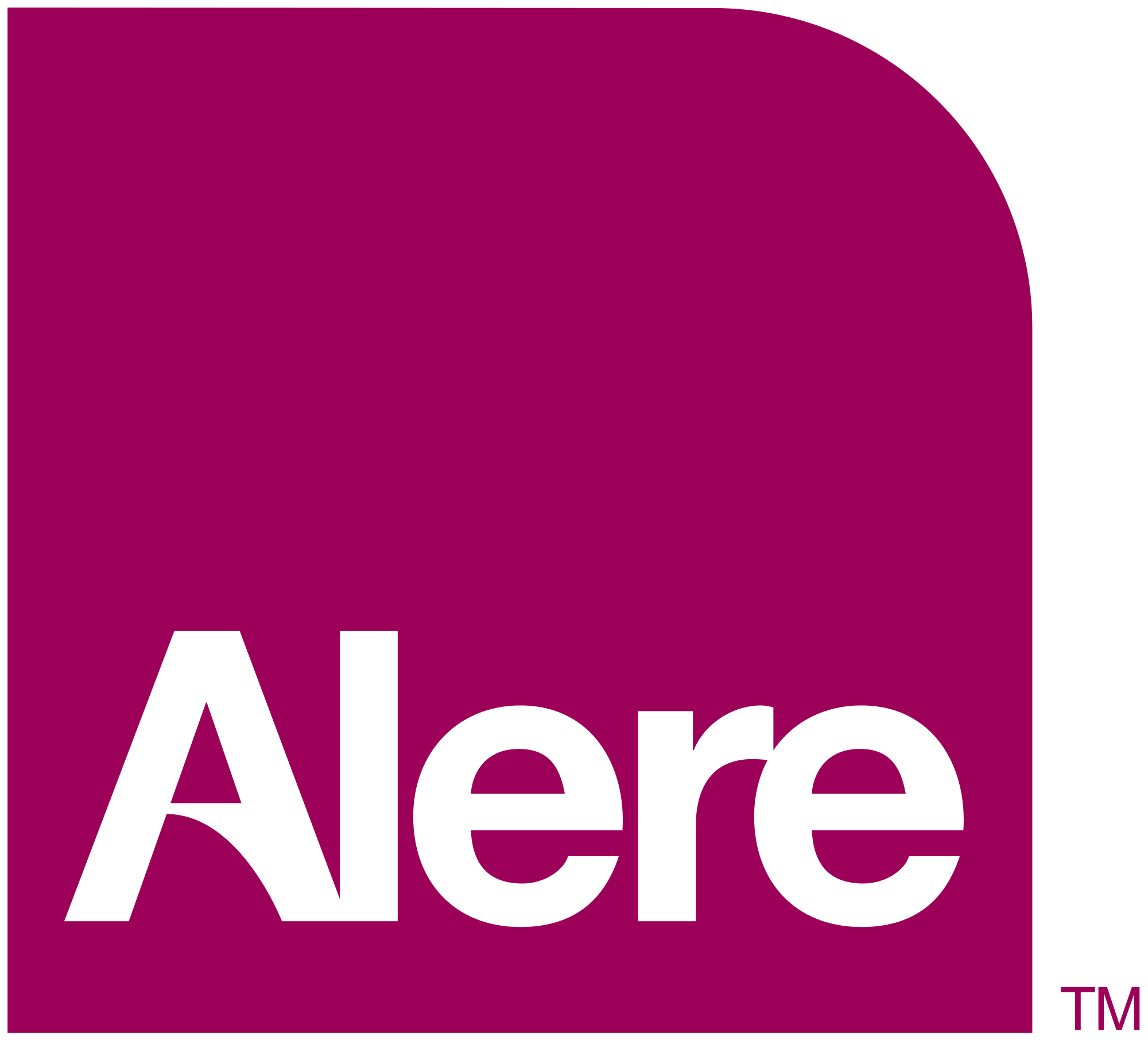 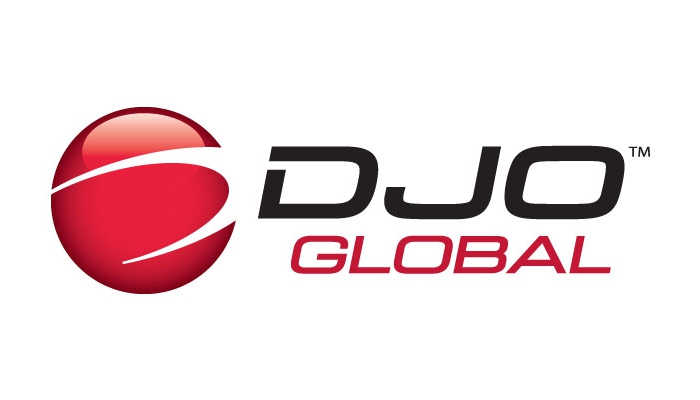 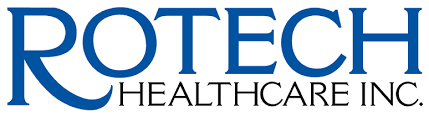 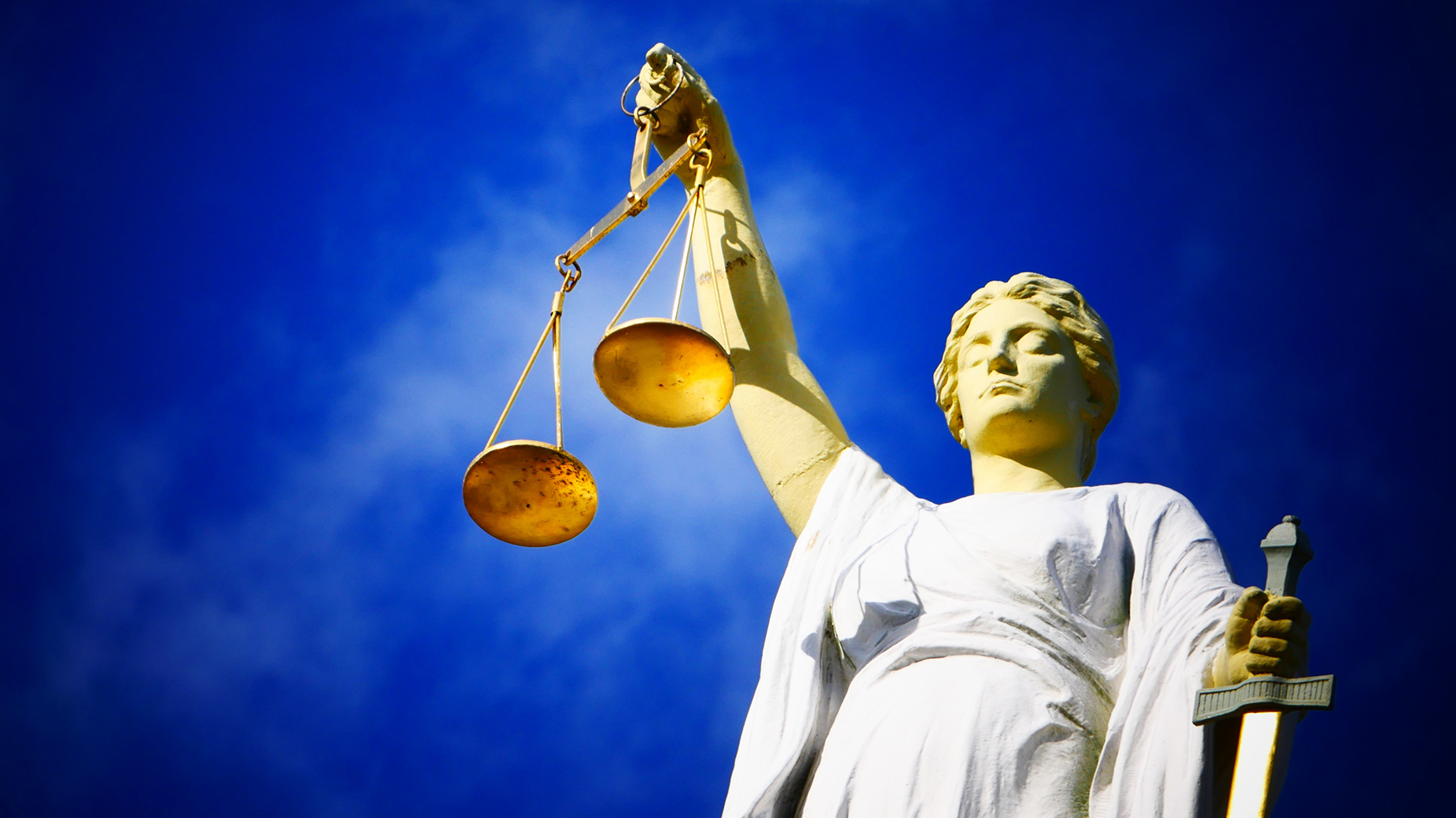 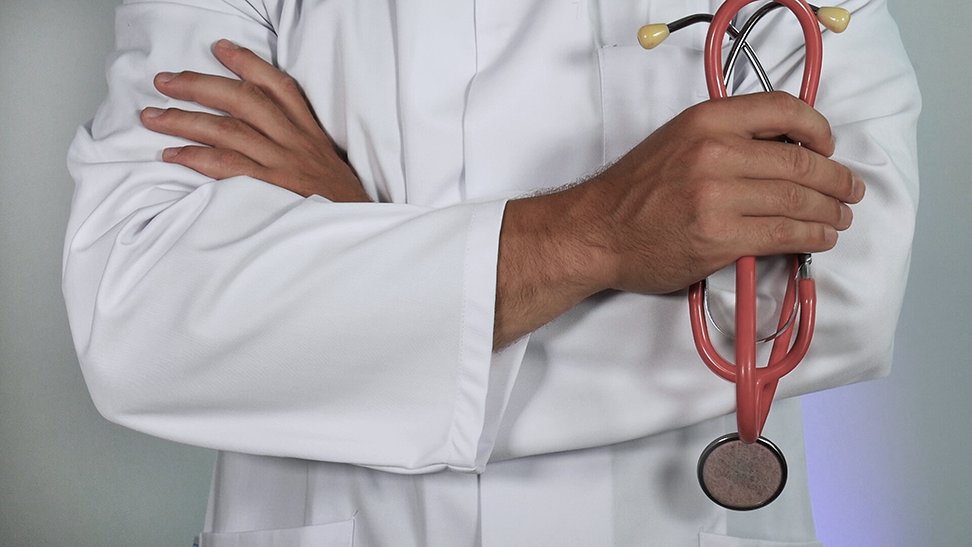 FEDERAL SETTLEMENTS
JAZZ: 
$57 MILLION TO SETTLE FCA COPAY PROBE 
(pending resolution)
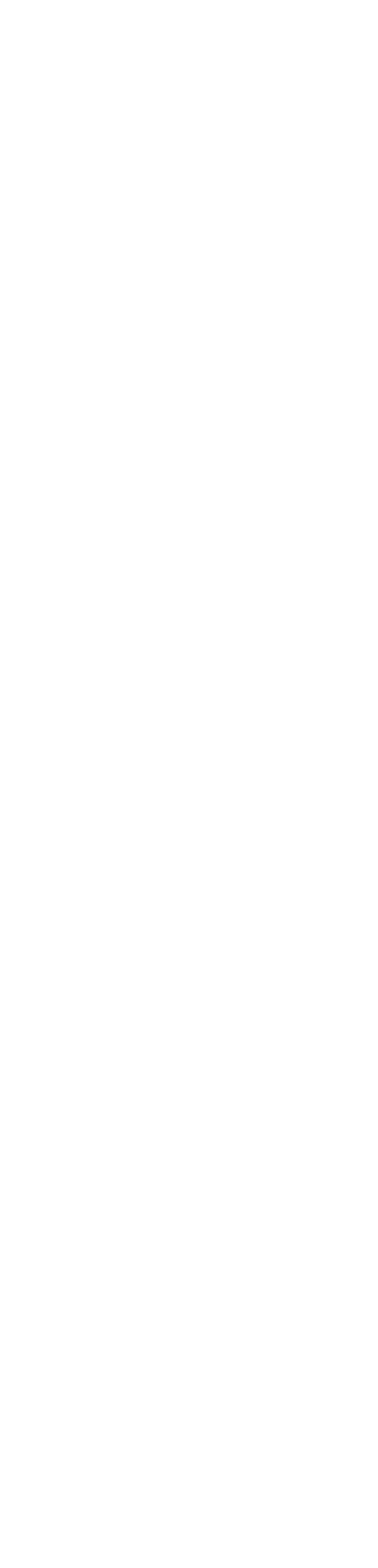 January
May
April
March
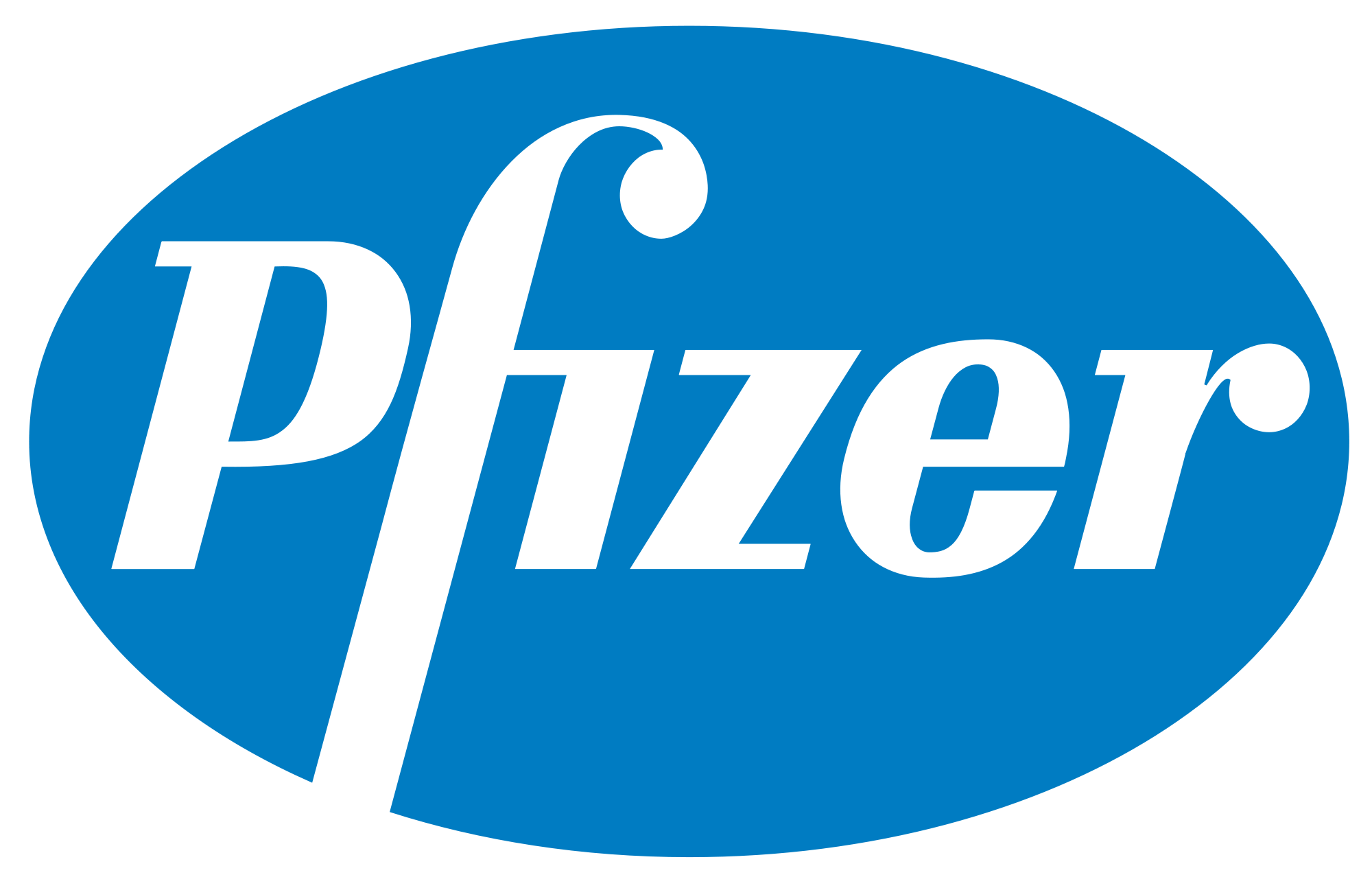 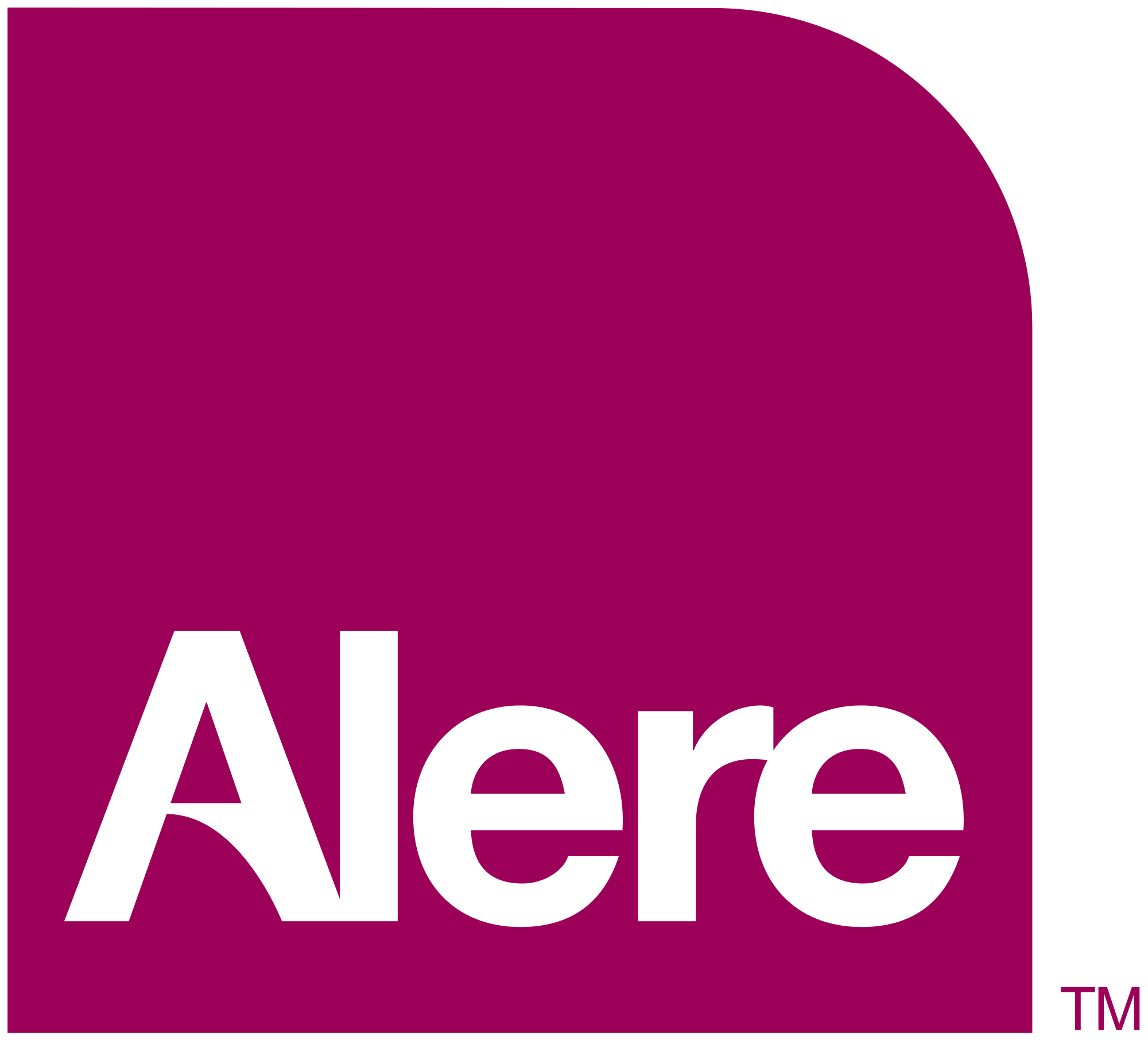 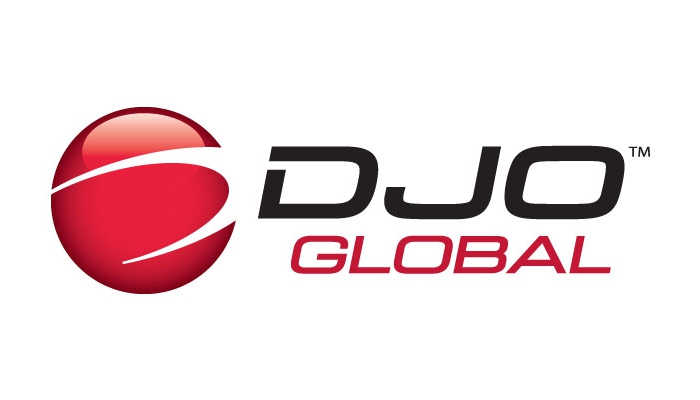 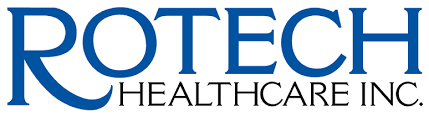 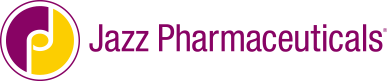 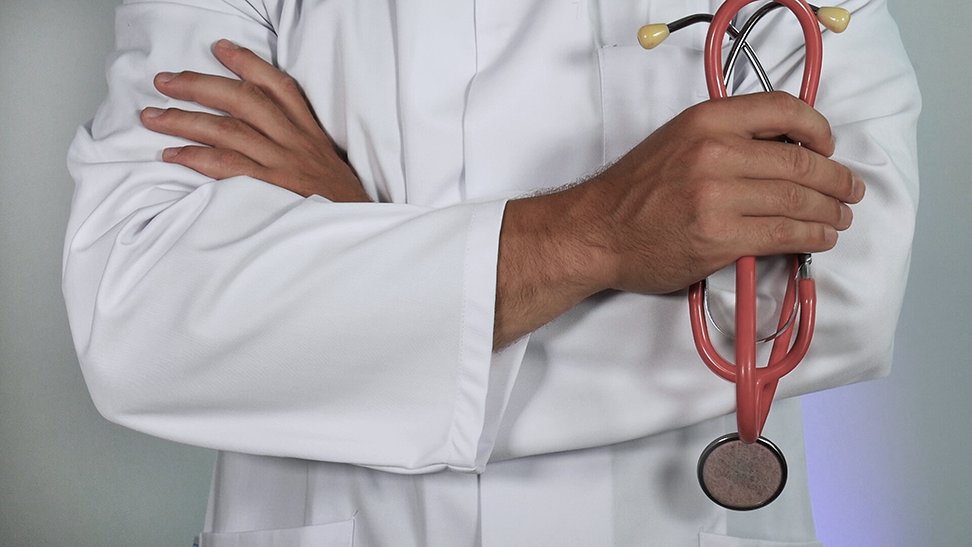 FEDERAL SETTLEMENTS
LUNDBECK: 
$52.6 MILLION TO SETTLE COPAY ALLEGATIONS
(pending resolution)
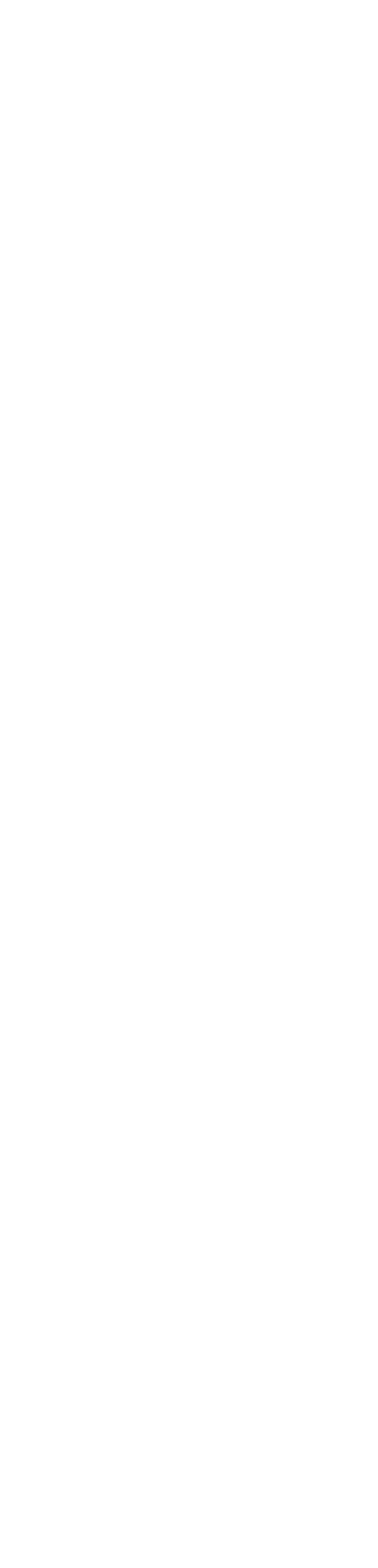 January
June
May
April
March
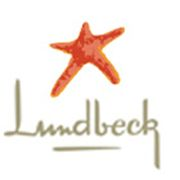 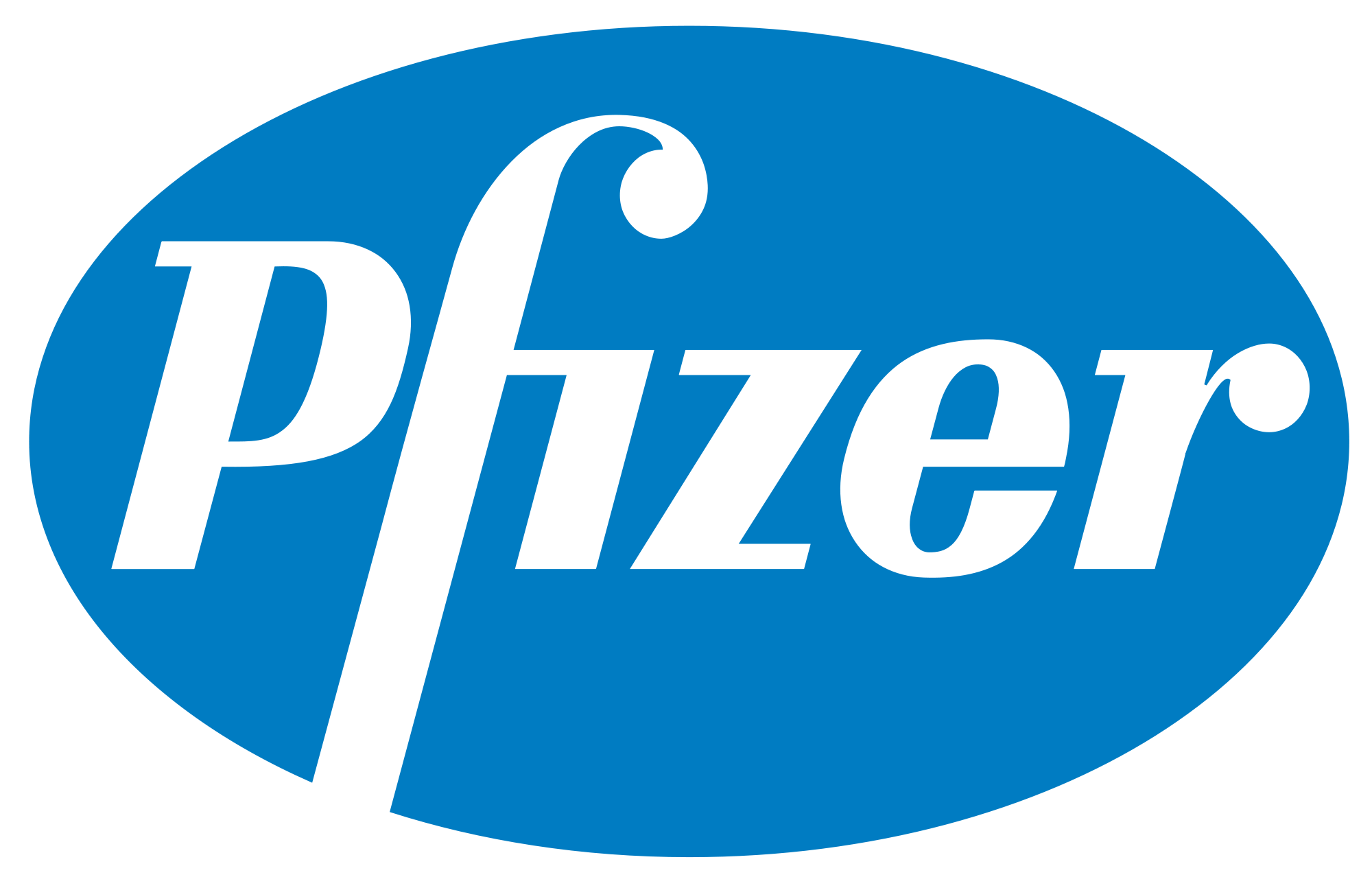 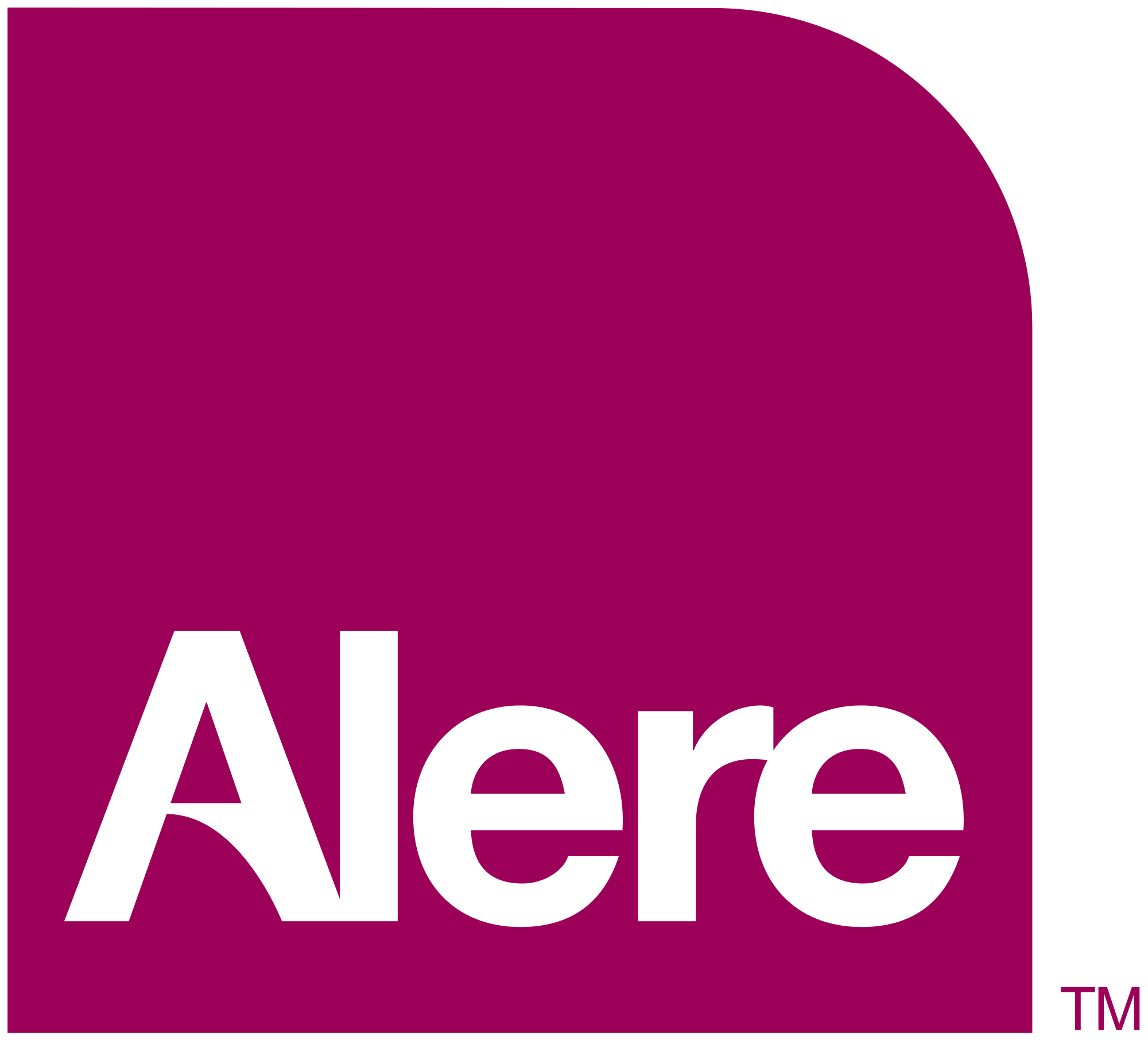 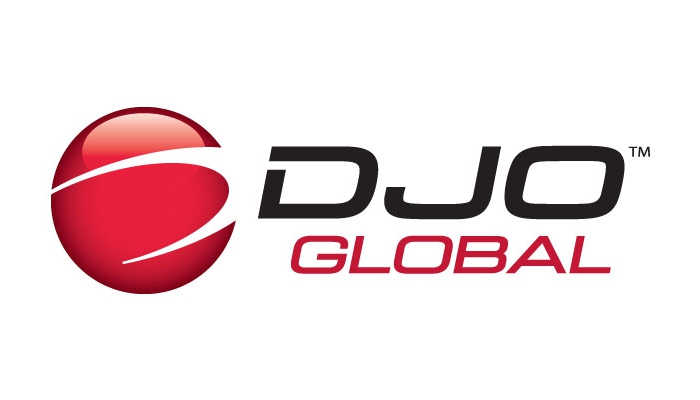 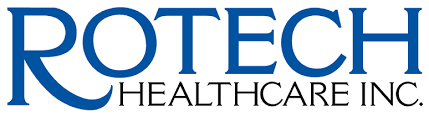 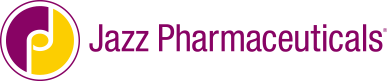 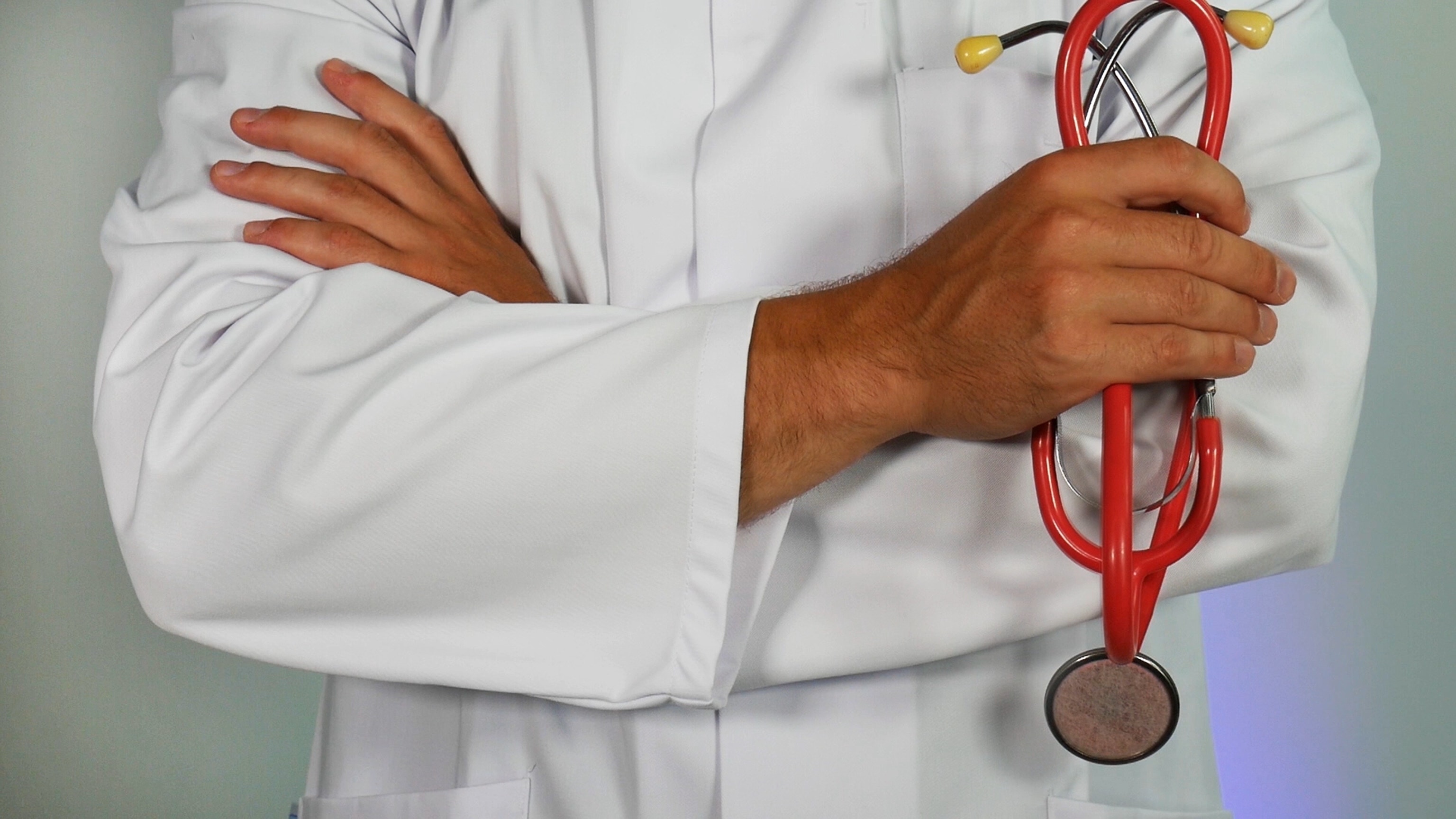 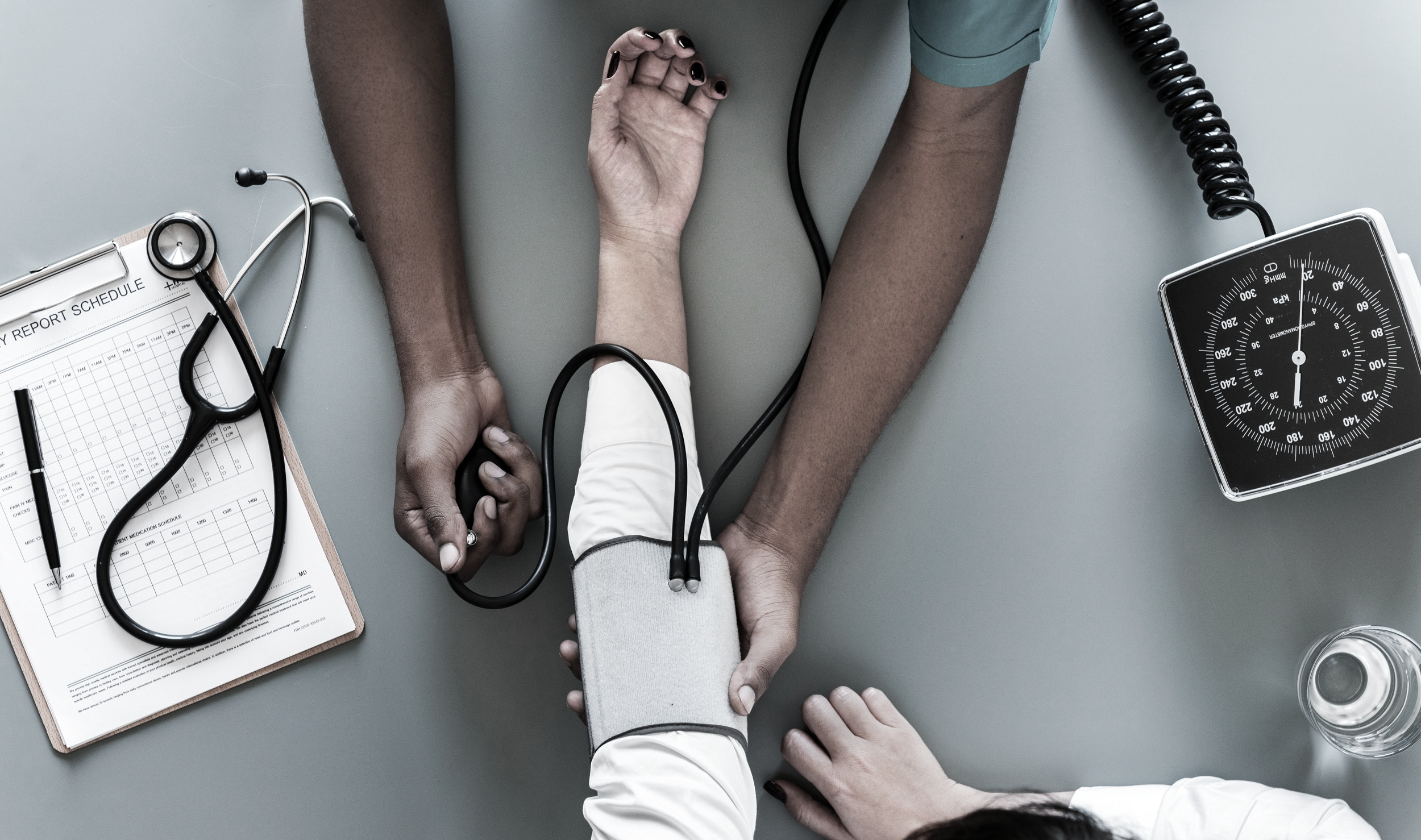 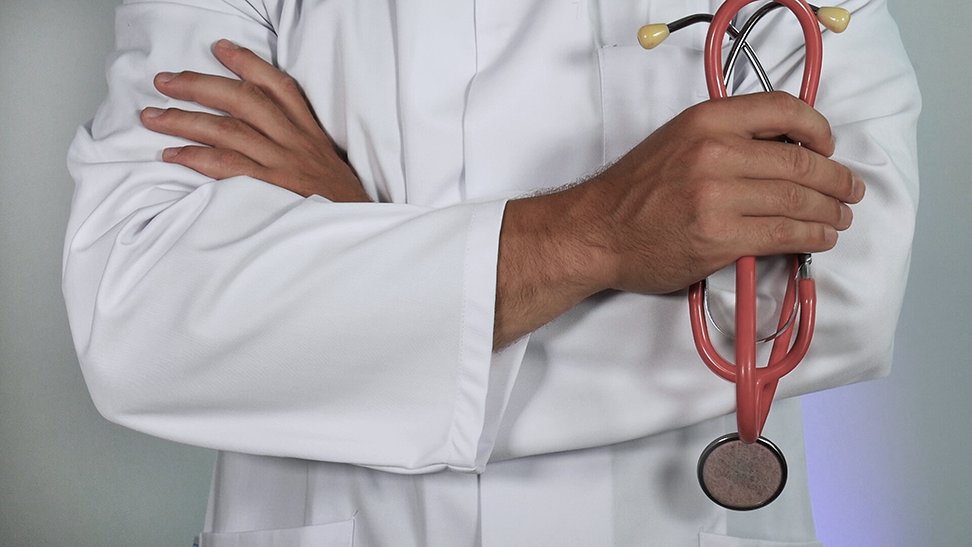 FEDERAL SETTLEMENTS
ANGIODYNAMICS: $12.5 MILLION TO SETTLE FCA ALLEGATIONS
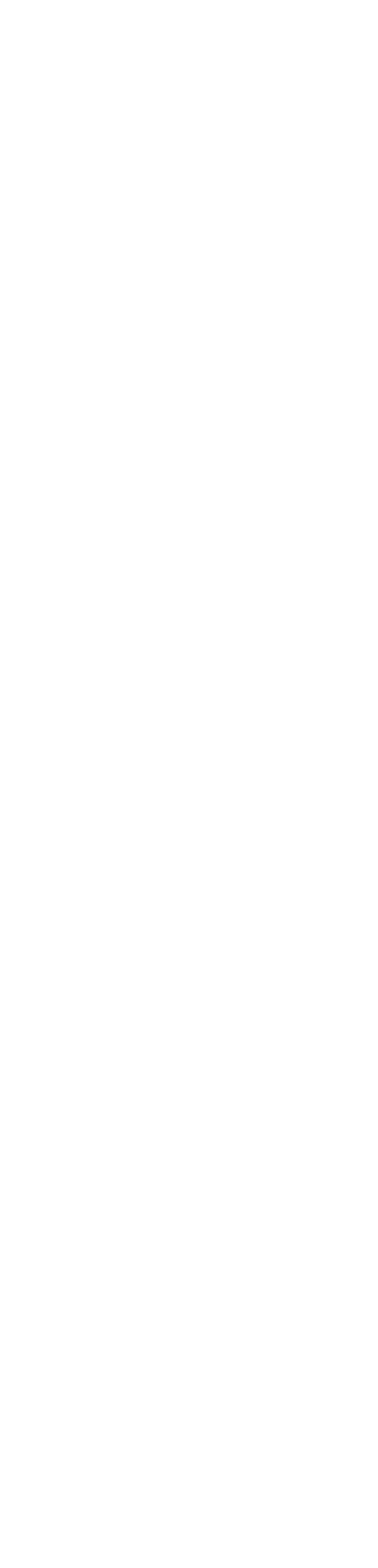 January
June
May
April
March
July
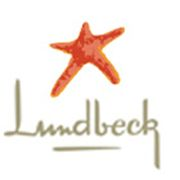 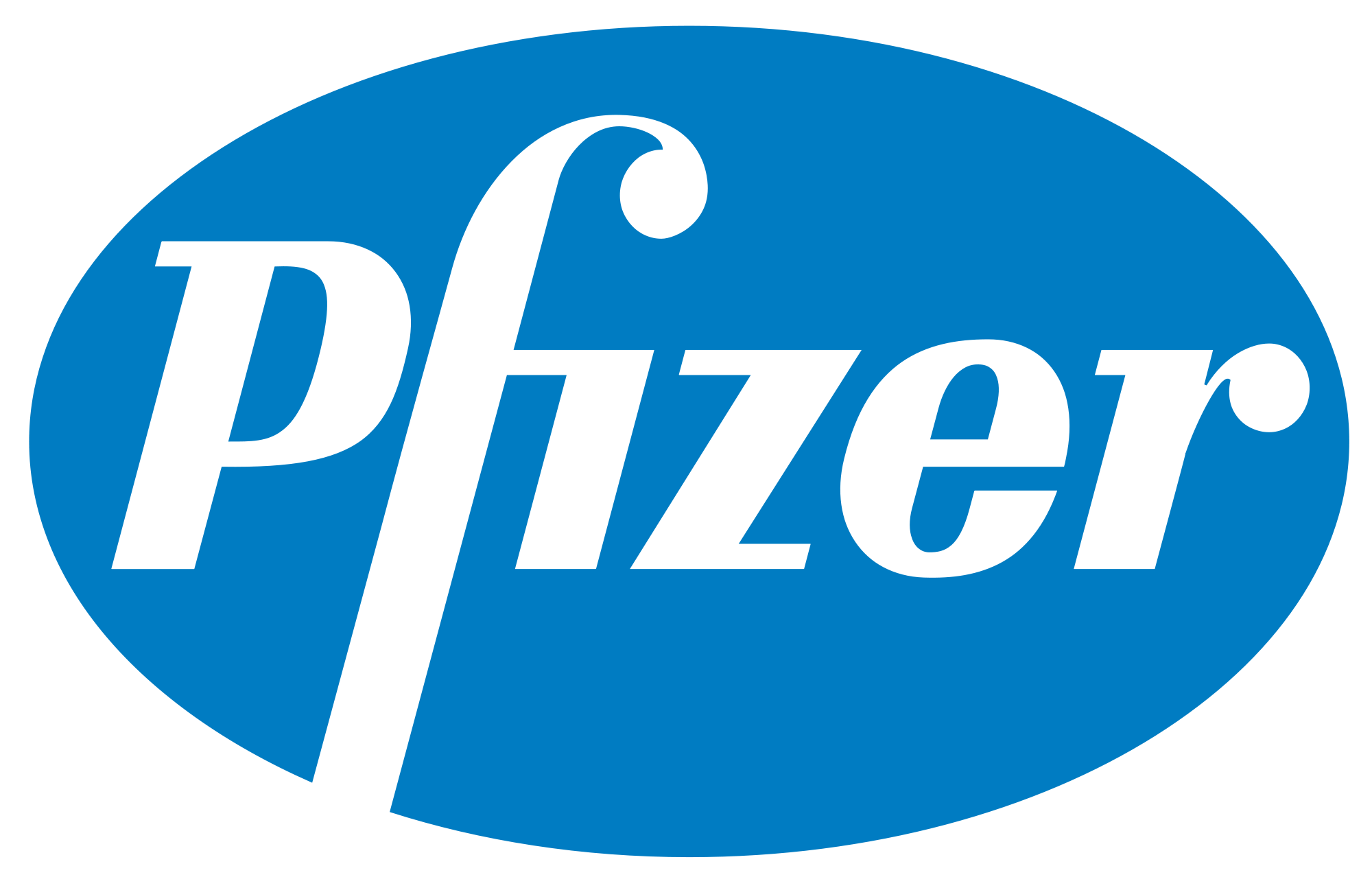 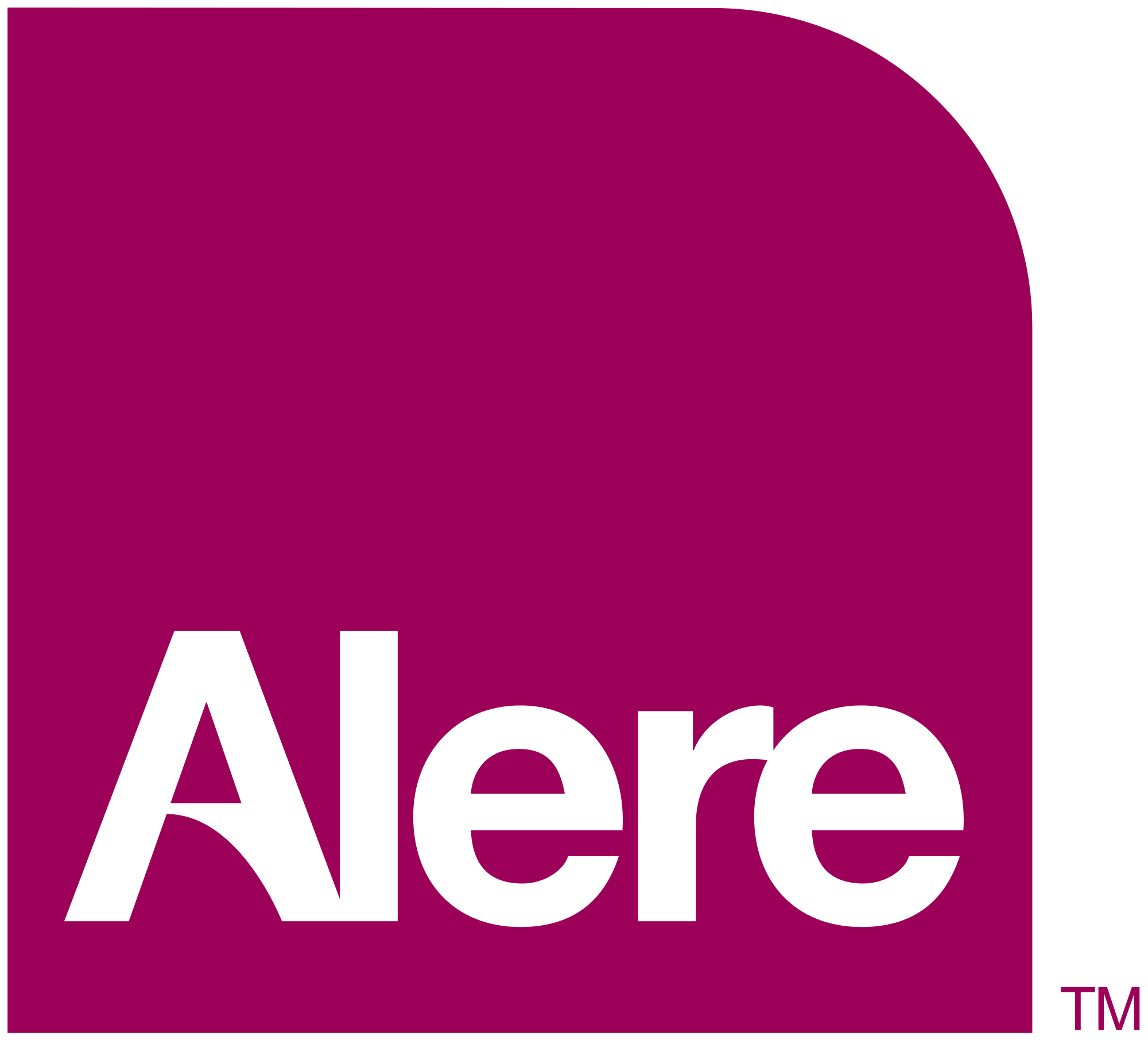 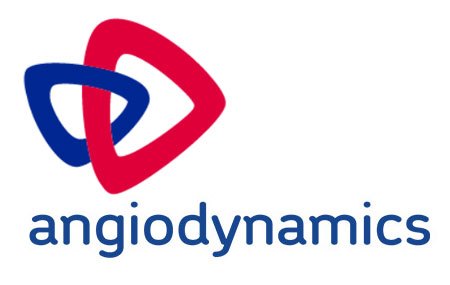 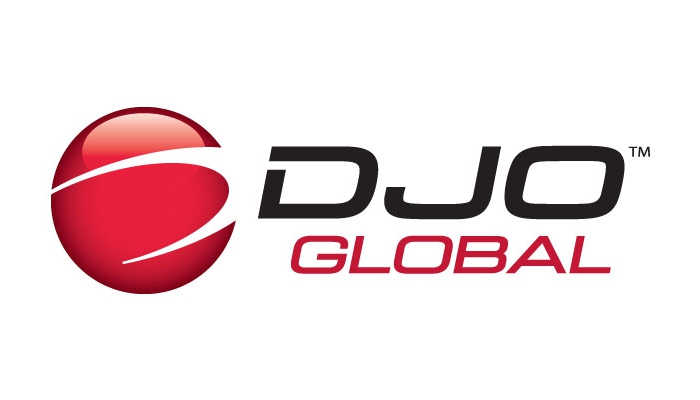 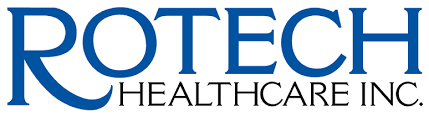 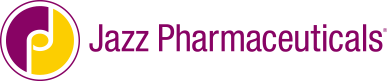 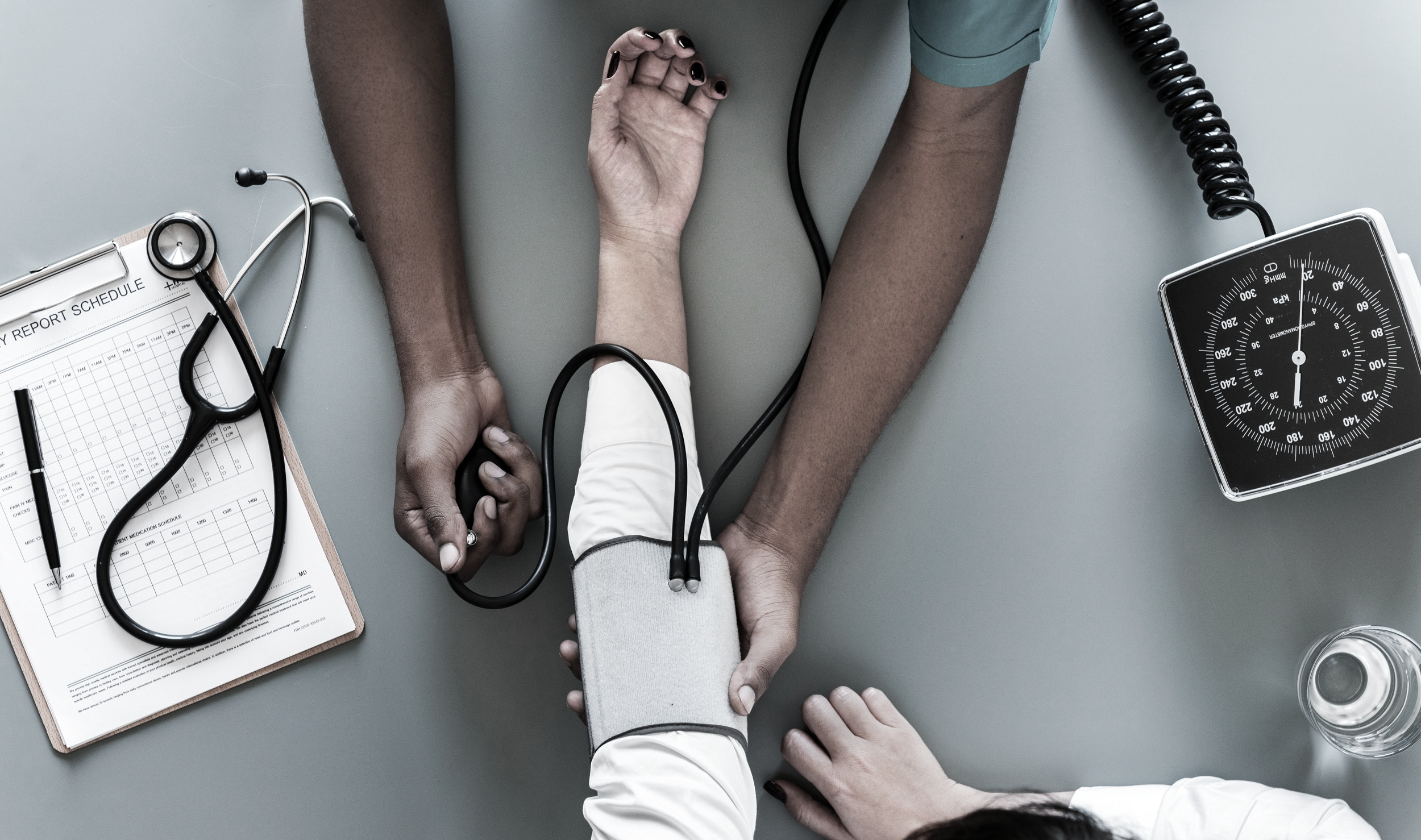 FEDERAL SETTLEMENTS
INSYS: 
$150 MILLION TO SETTLE KICKBACK INVESTIGATION
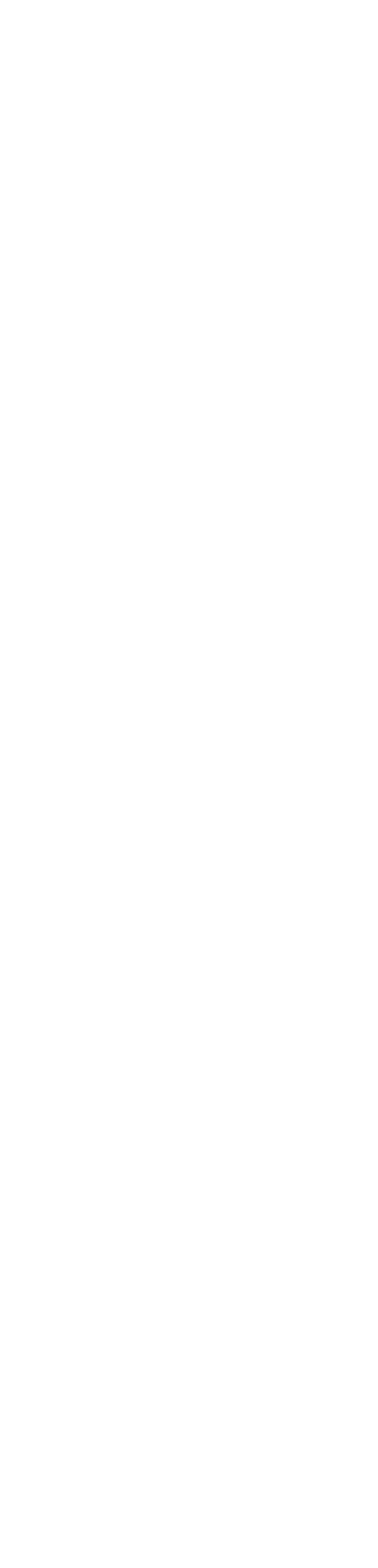 January
August
June
May
April
March
July
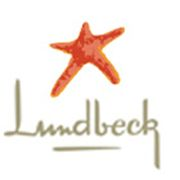 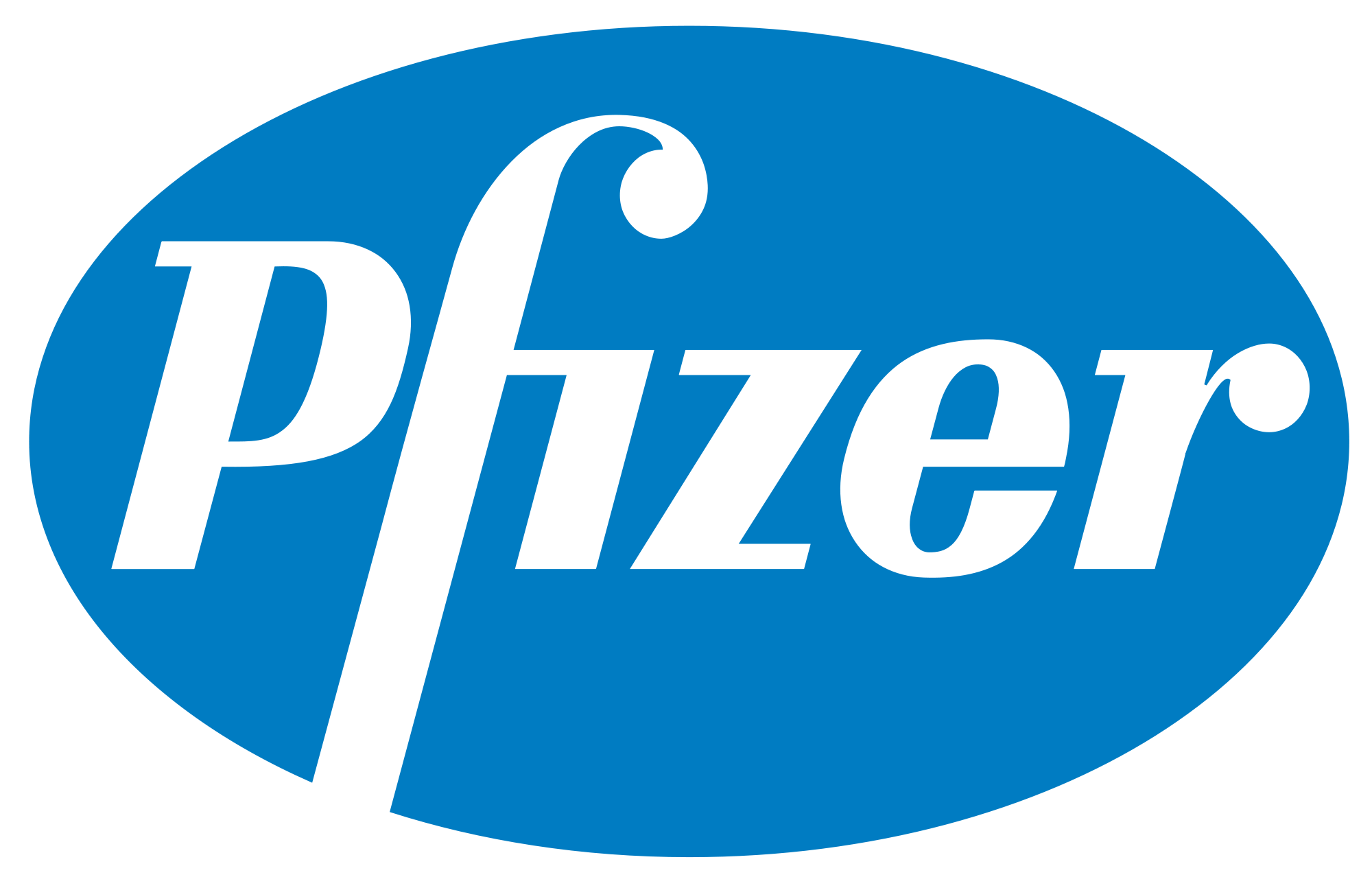 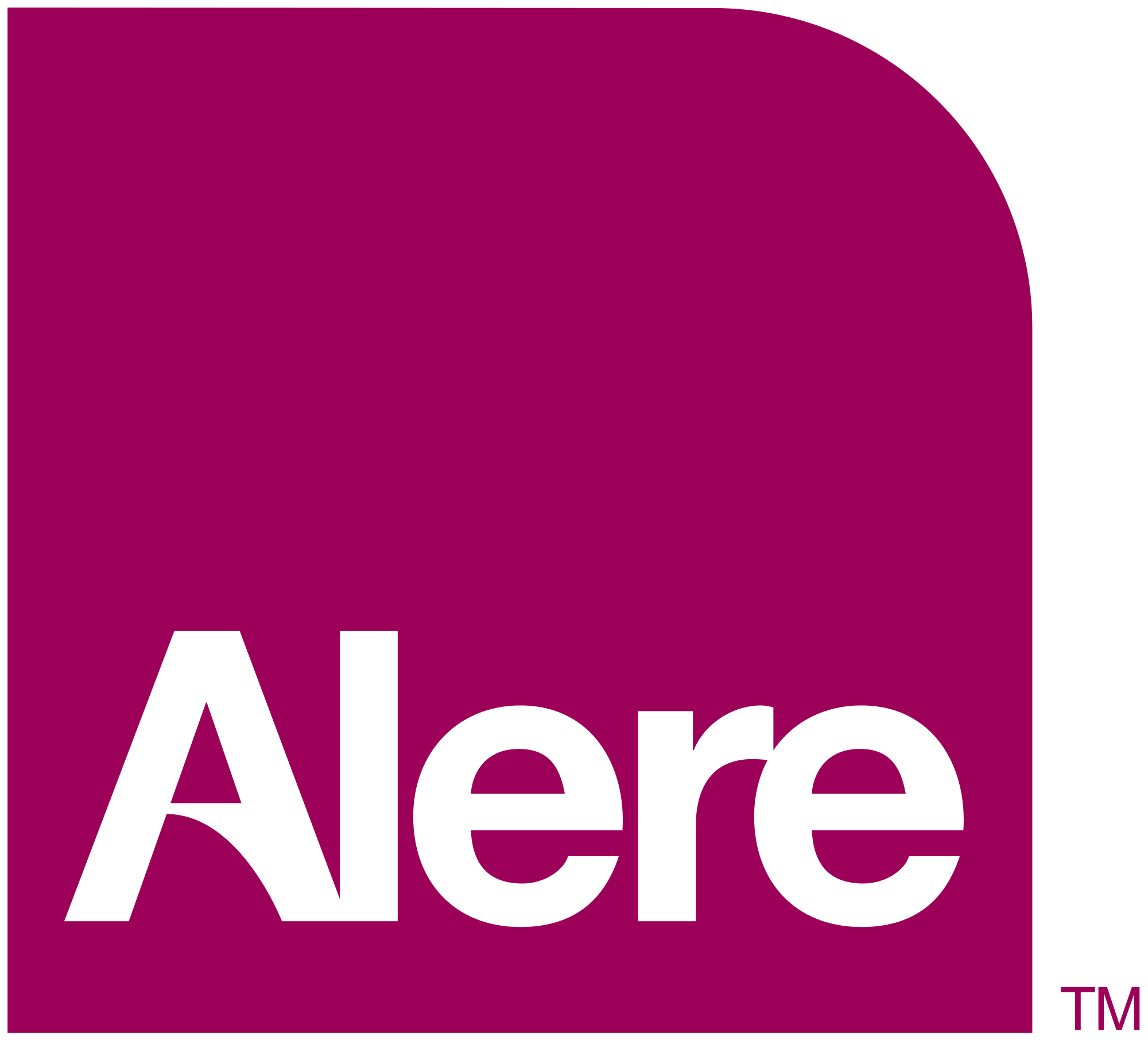 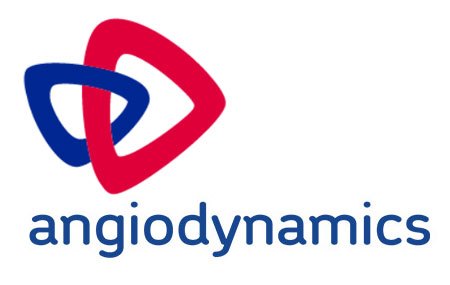 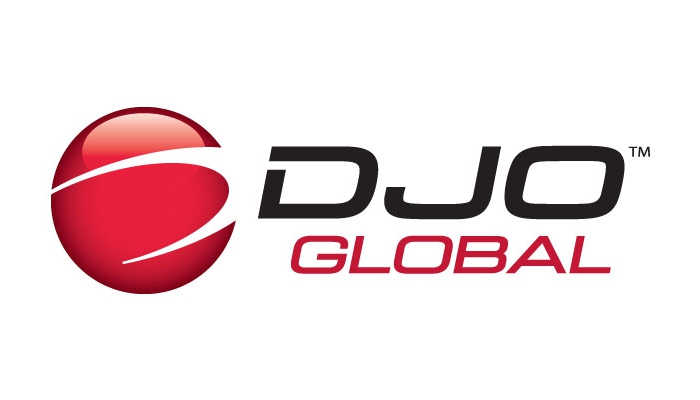 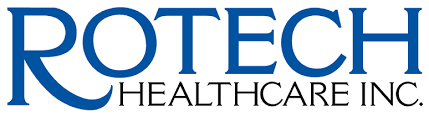 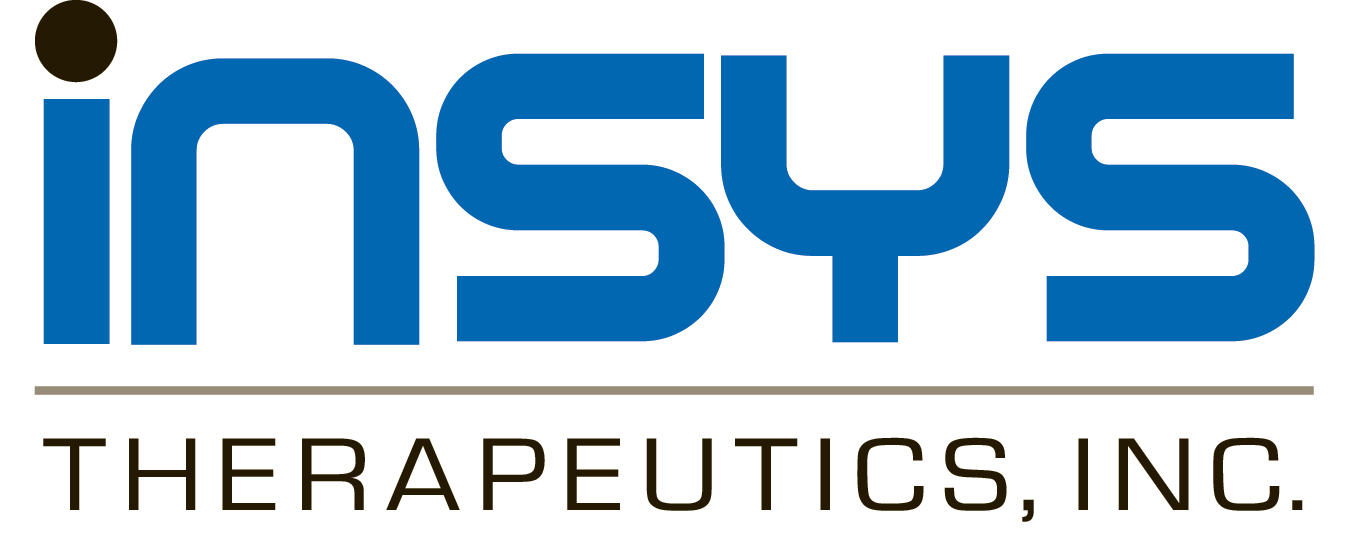 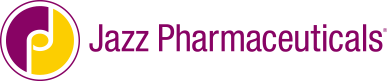 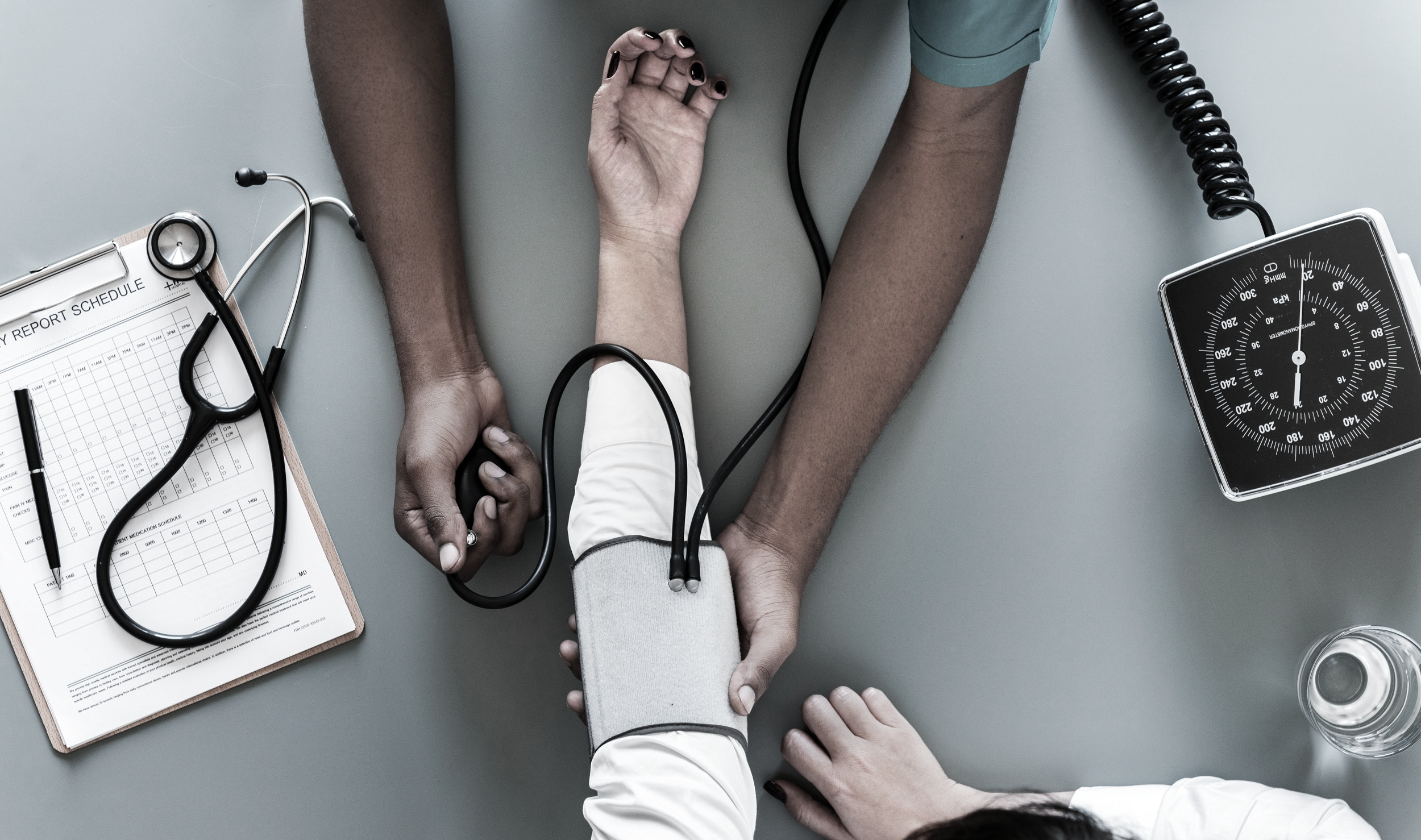 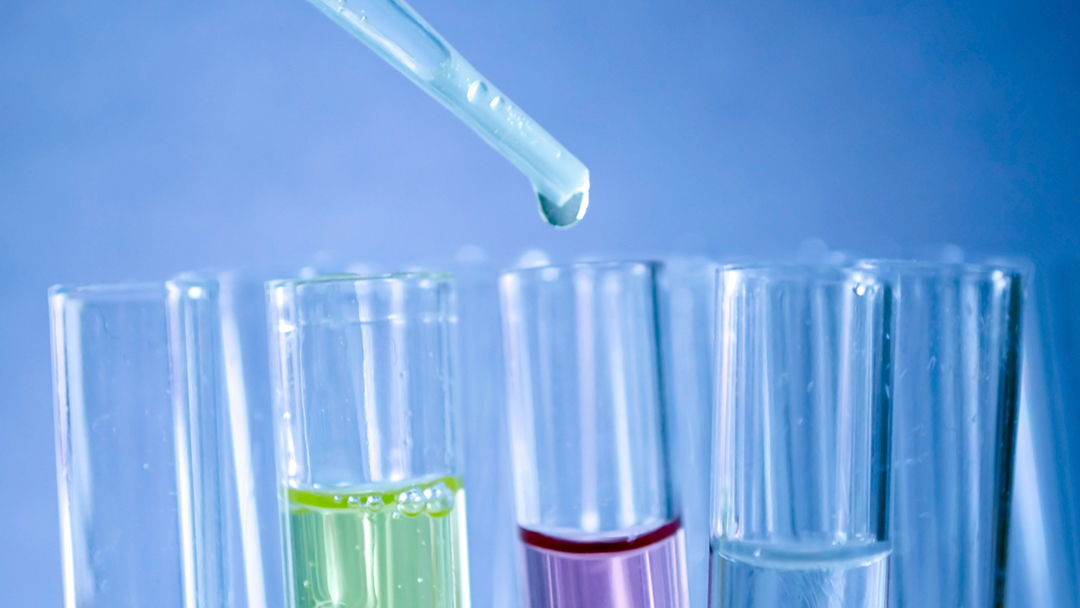 FEDERAL SETTLEMENTS
CLOVIS ONCOLOGY: 
$20 MILLION TO SETTLE SEC ALLEGATIONS
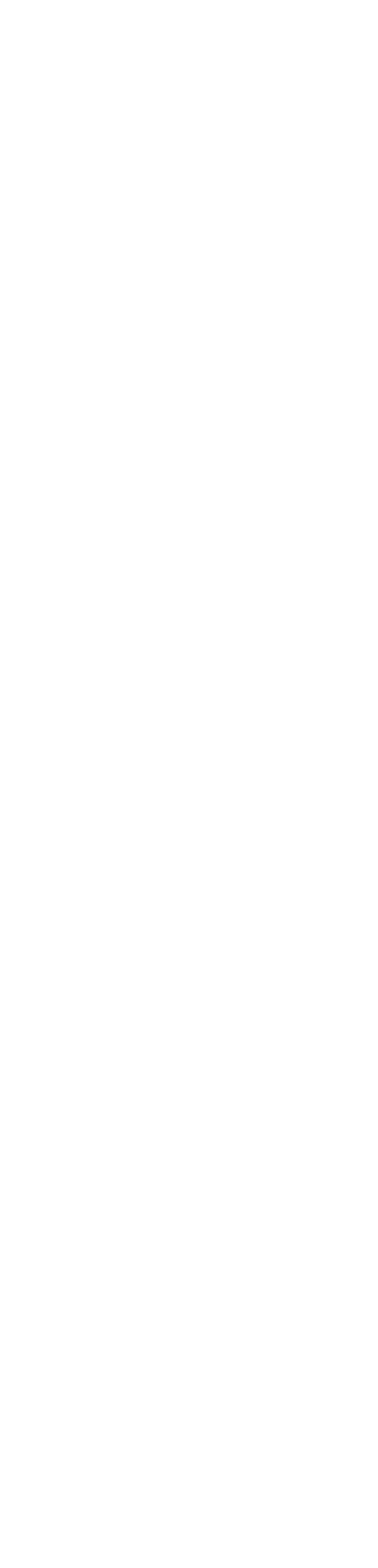 January
September
August
June
May
April
March
July
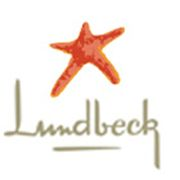 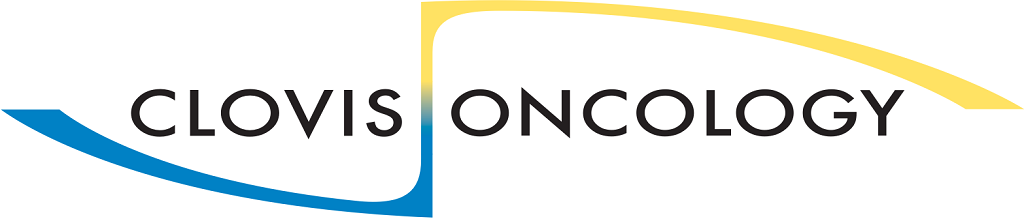 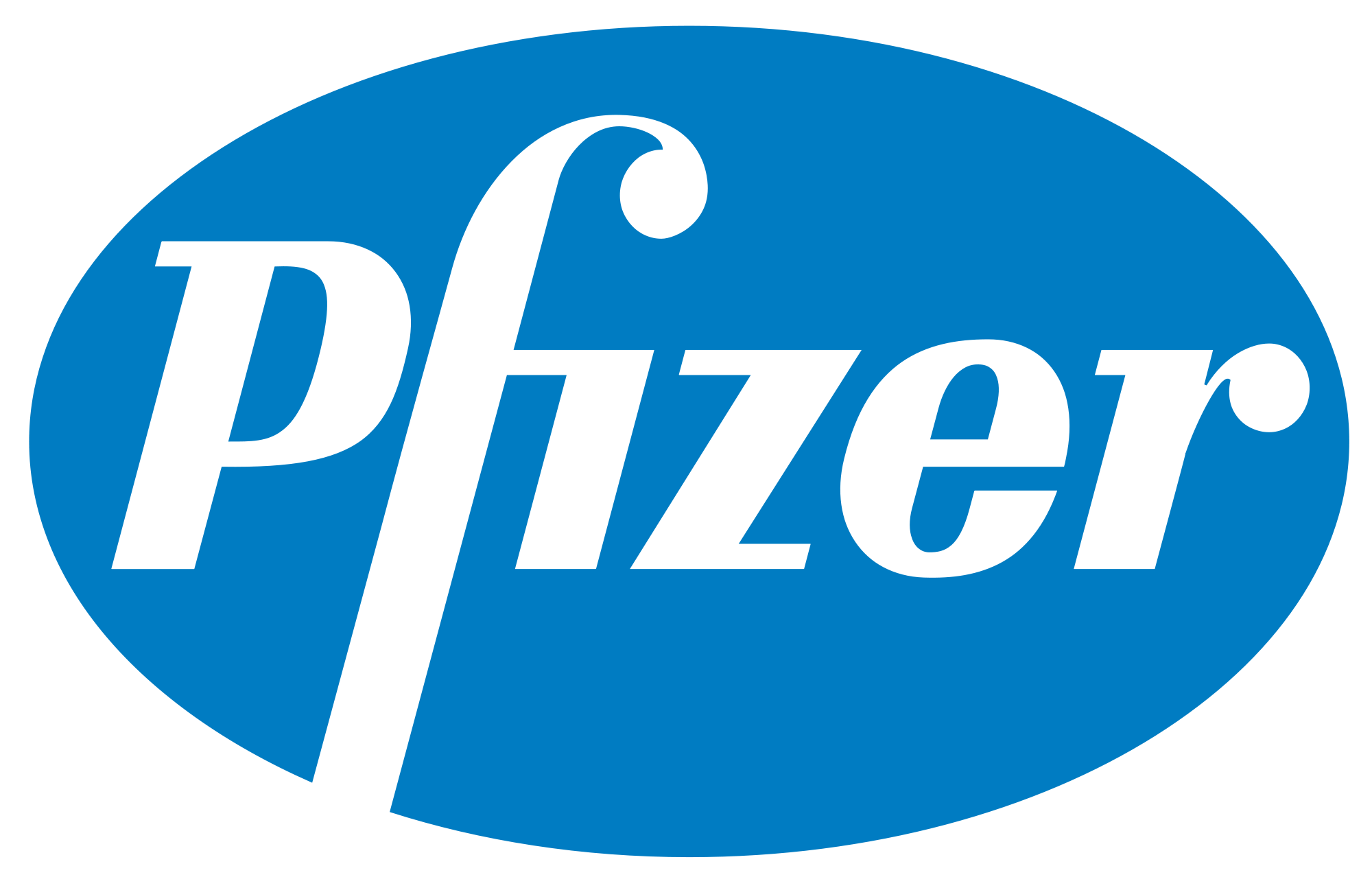 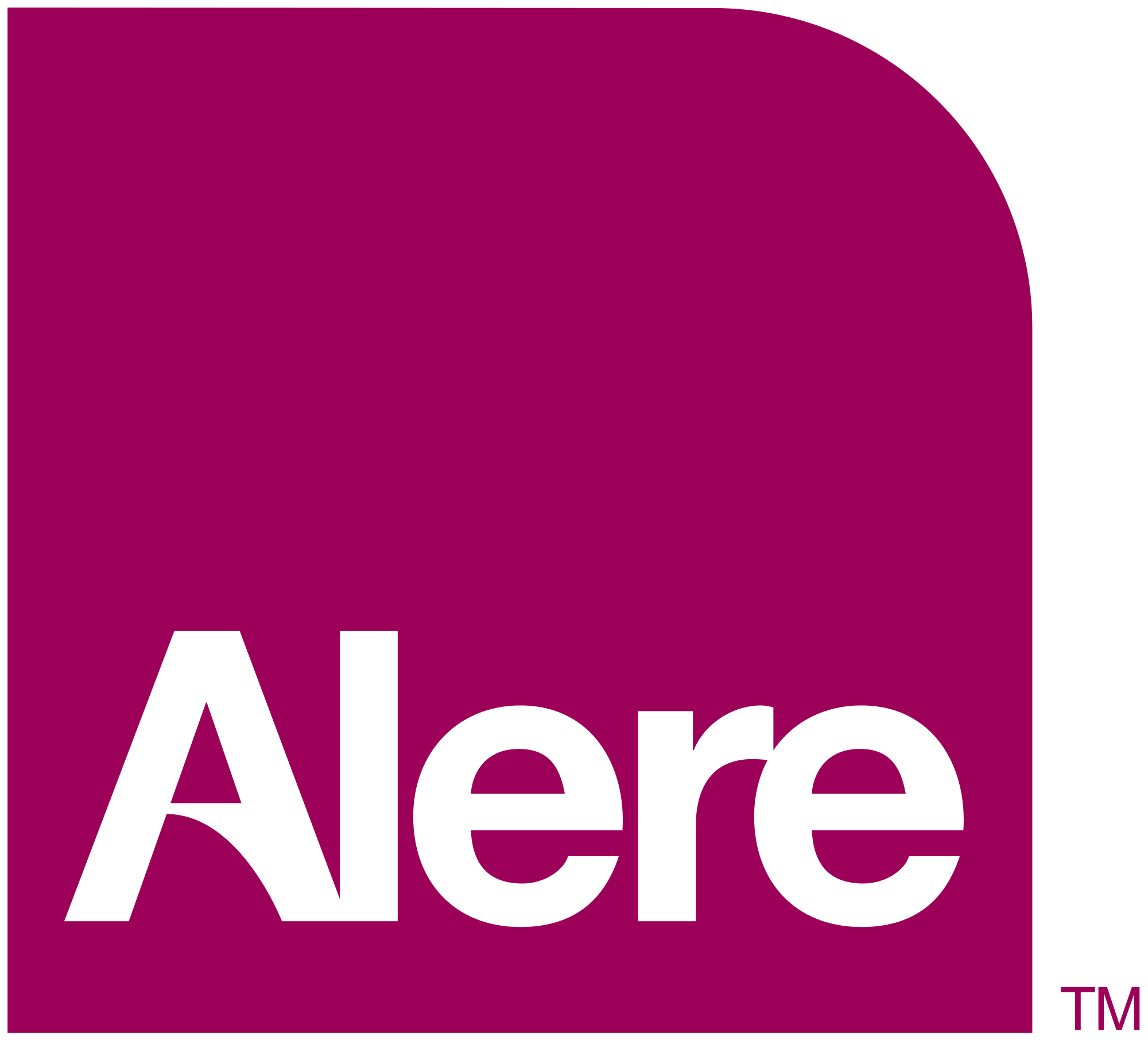 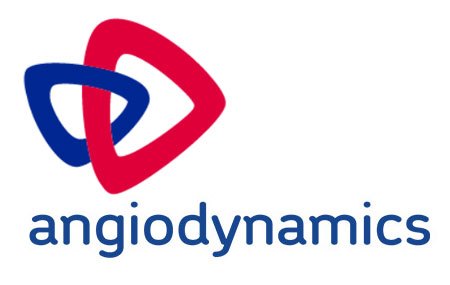 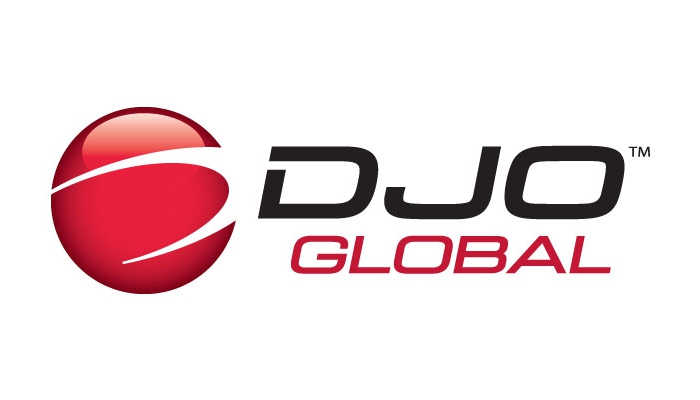 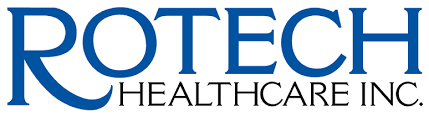 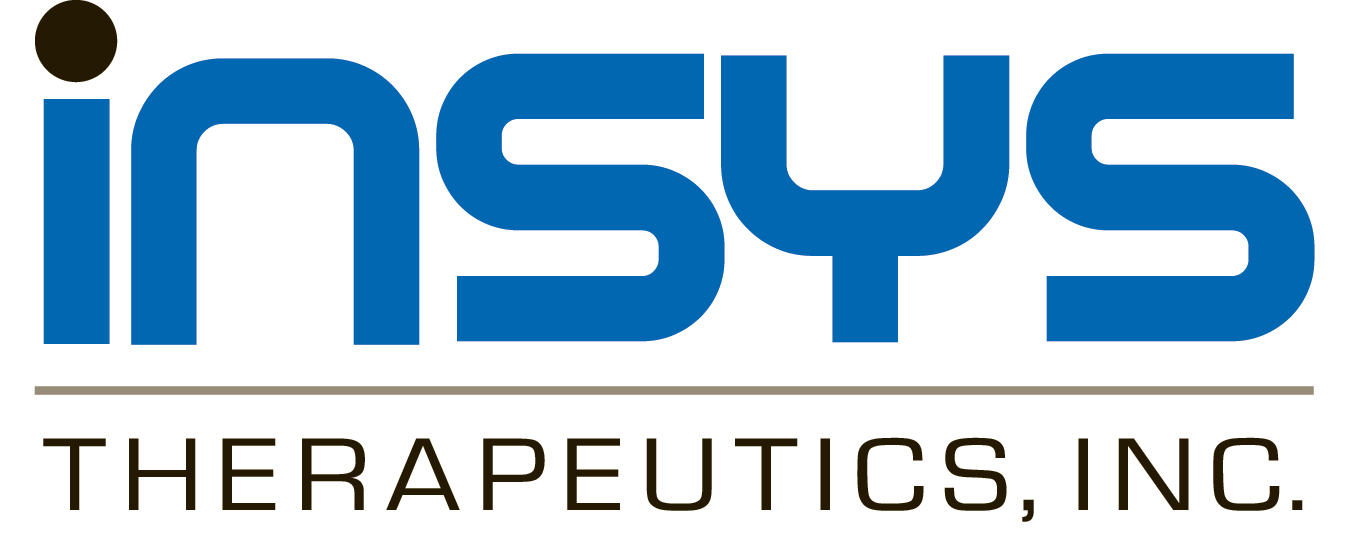 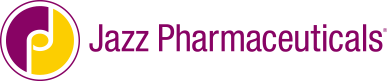 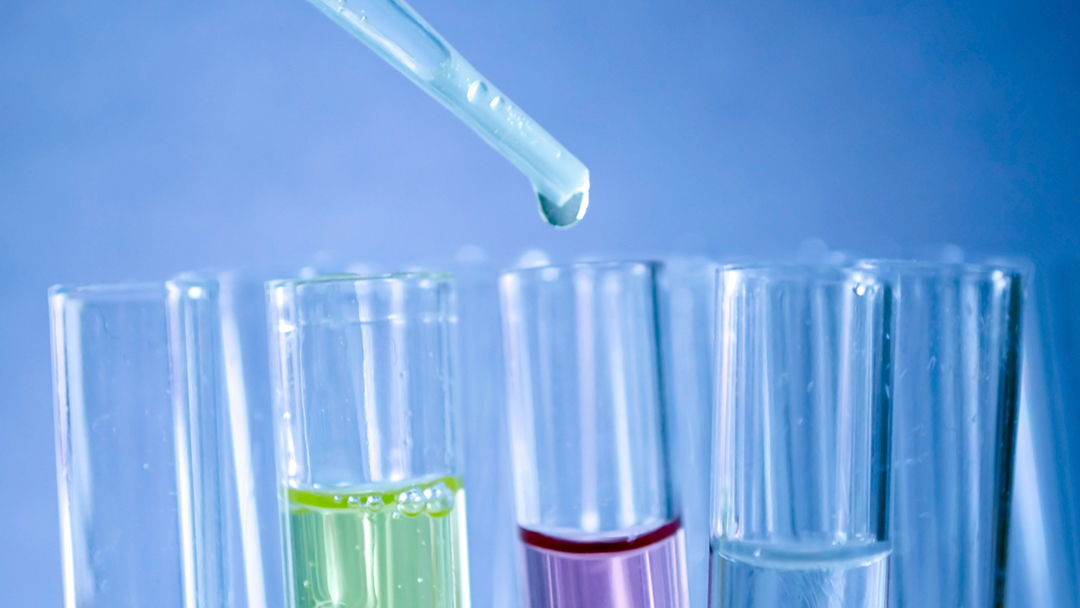 FEDERAL SETTLEMENTS
SANOFI: 
$25 MILLION TO SETTLE FCPA VIOLATIONS 
WITH SEC
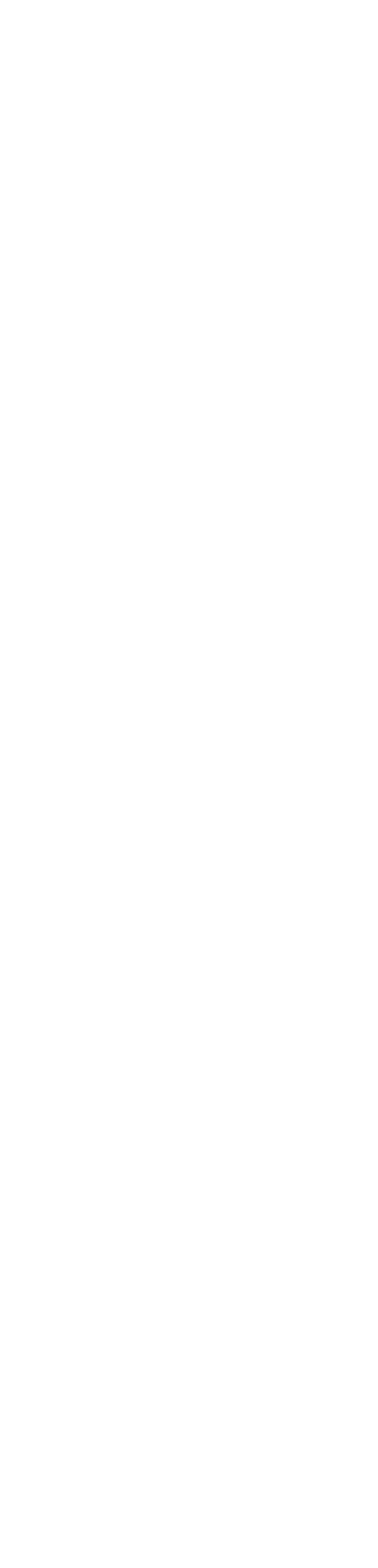 January
September
August
June
May
April
March
July
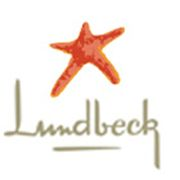 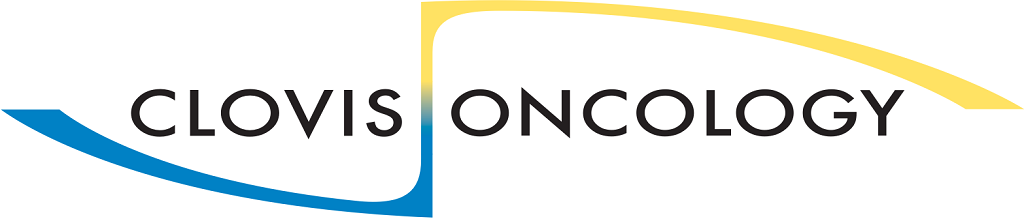 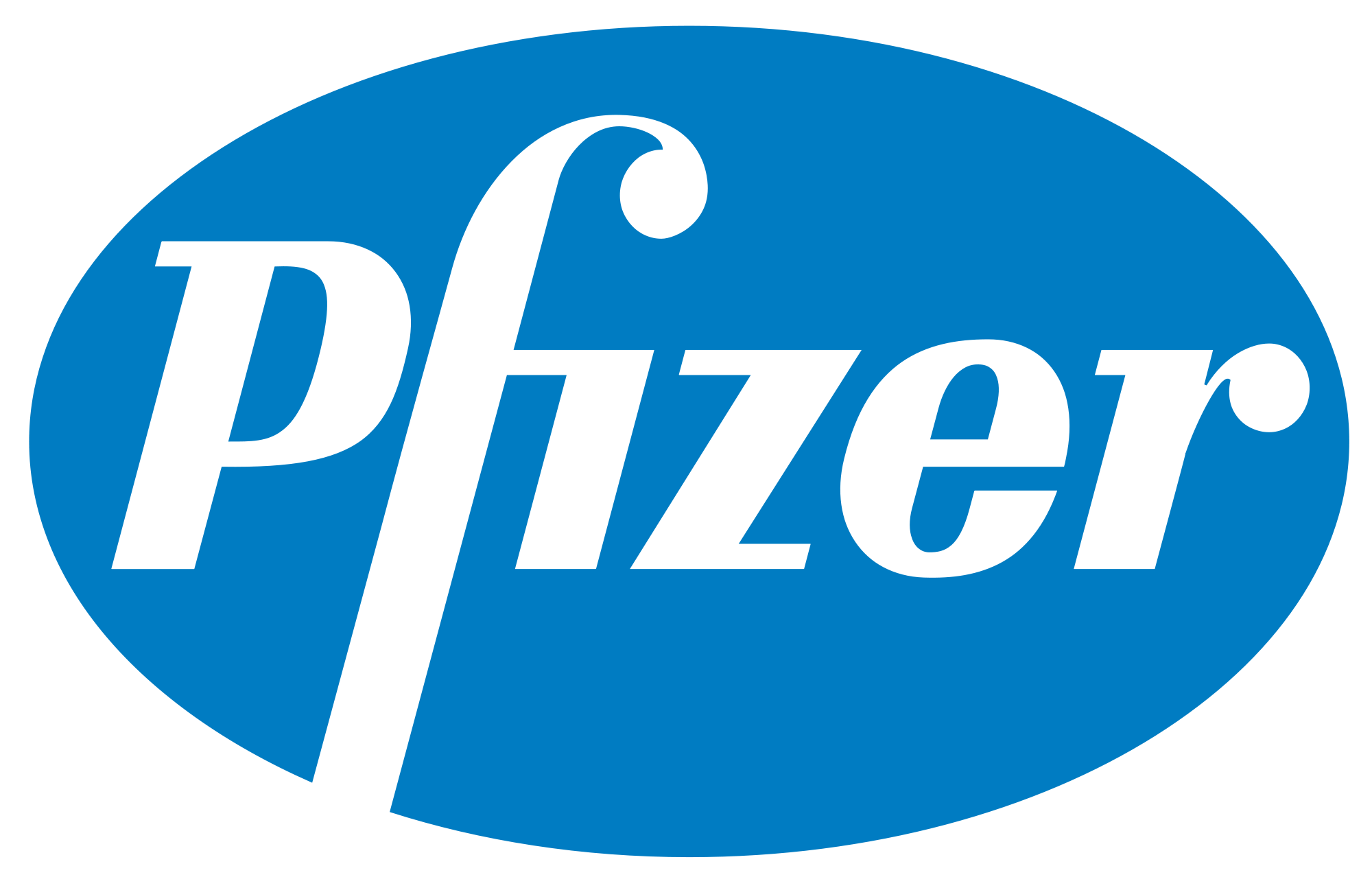 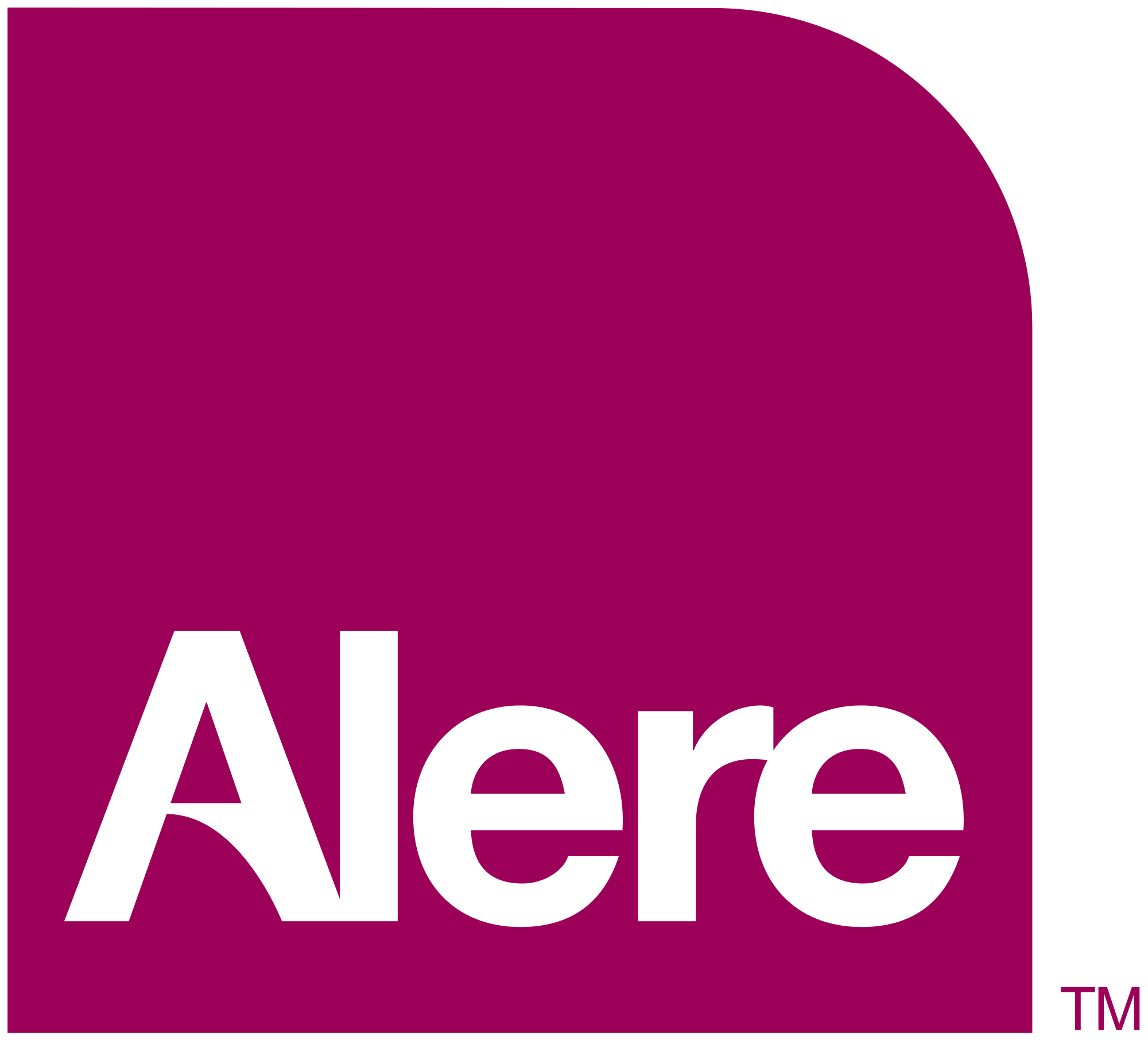 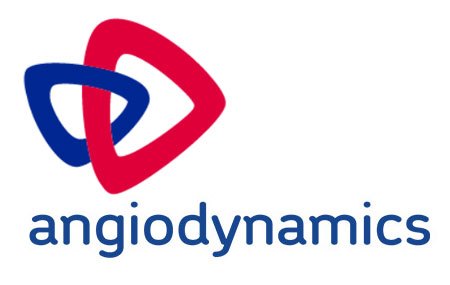 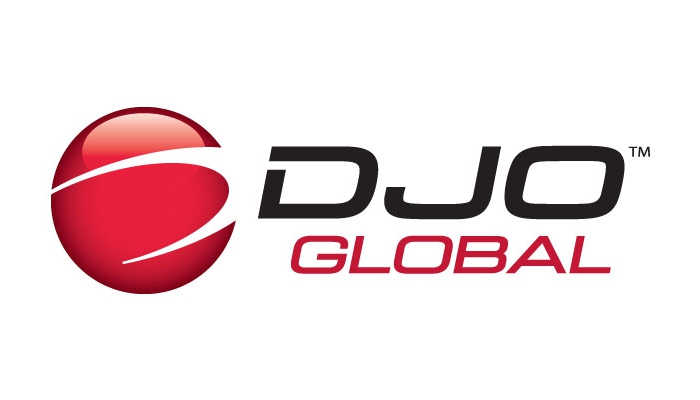 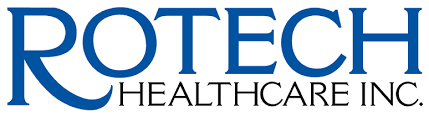 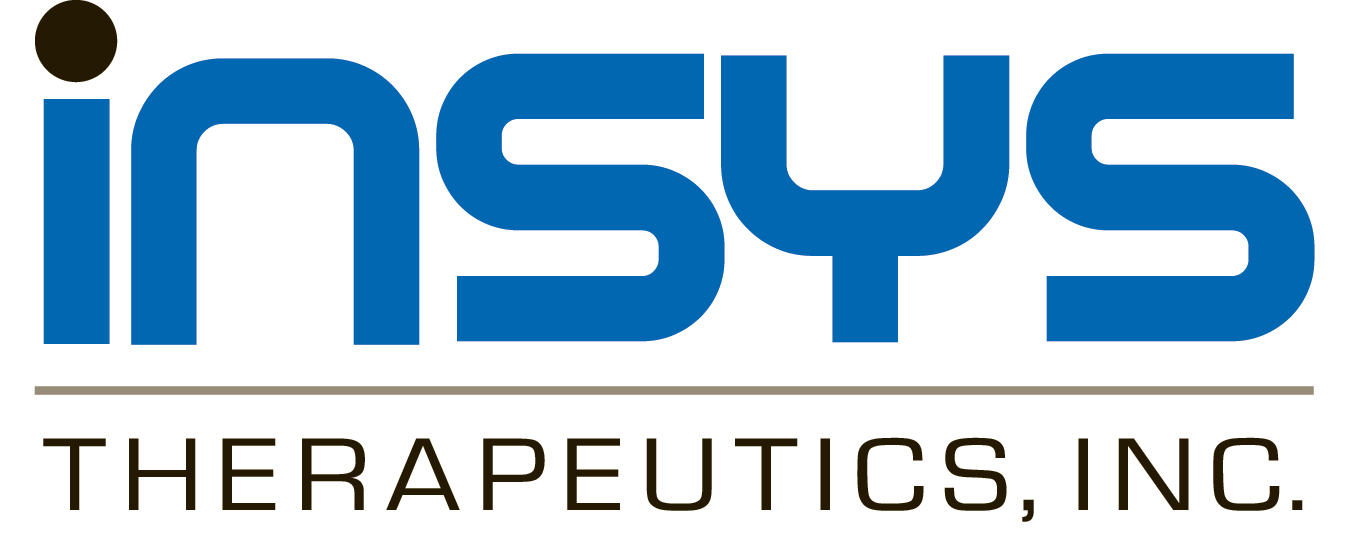 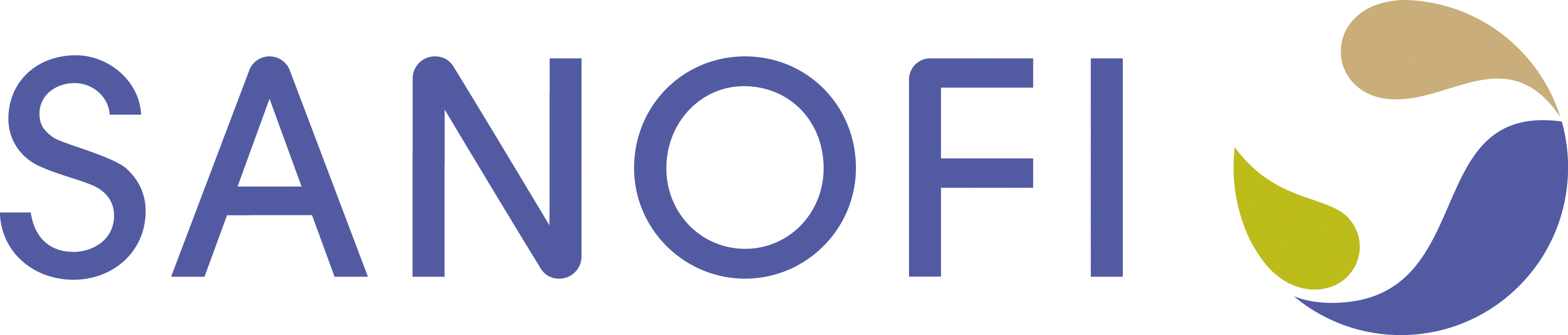 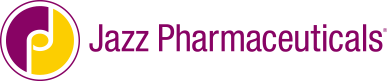 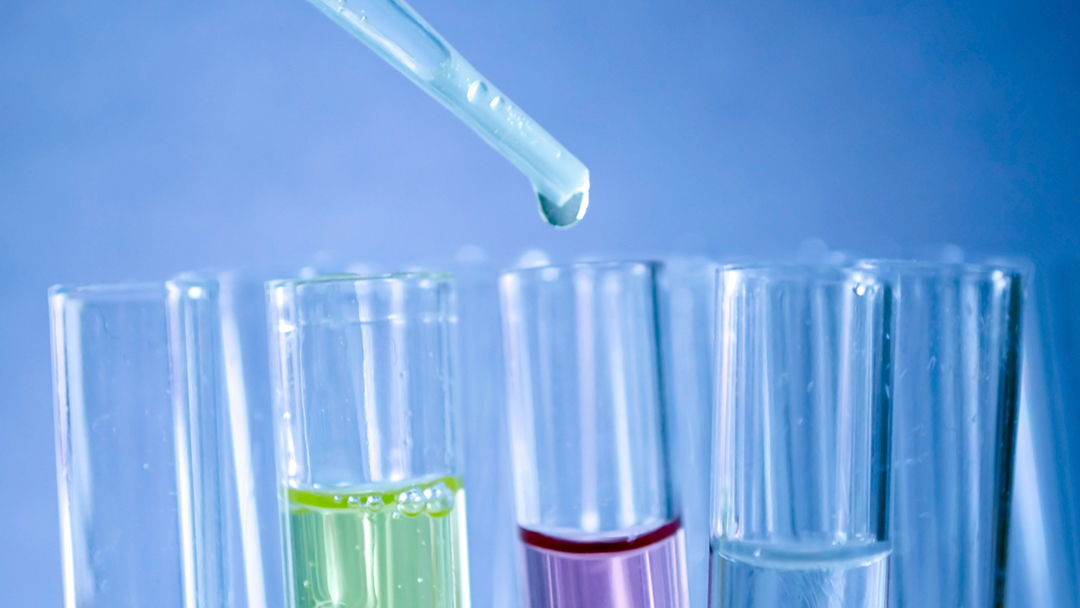 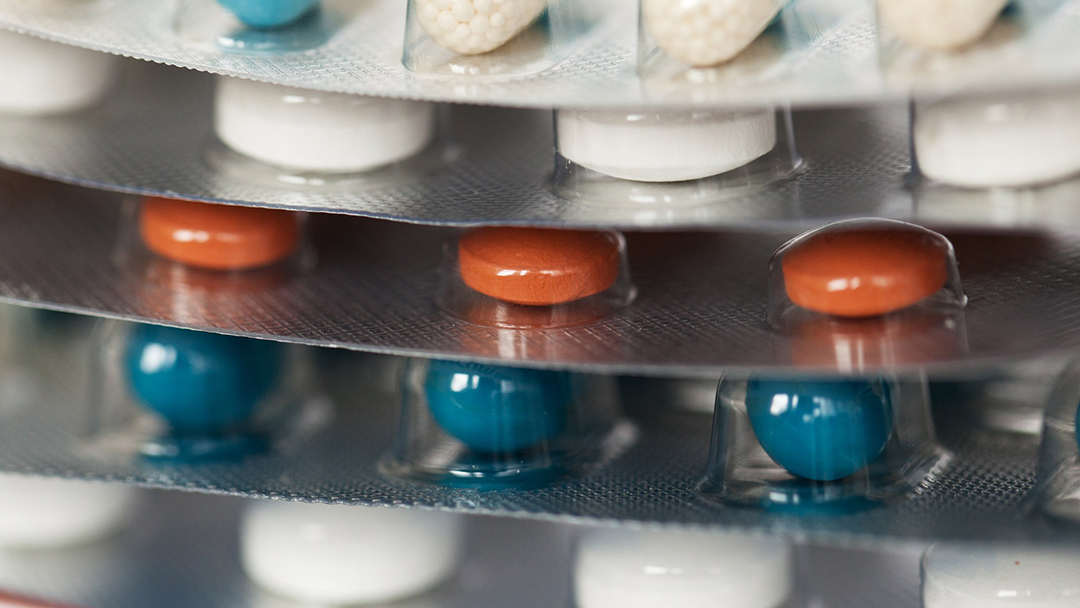 FEDERAL SETTLEMENTS
AMERISOURCEBERGEN: $625 MILLION TO SETTLE FCA ALLEGATIONS AND CRIMINAL LIABILITY
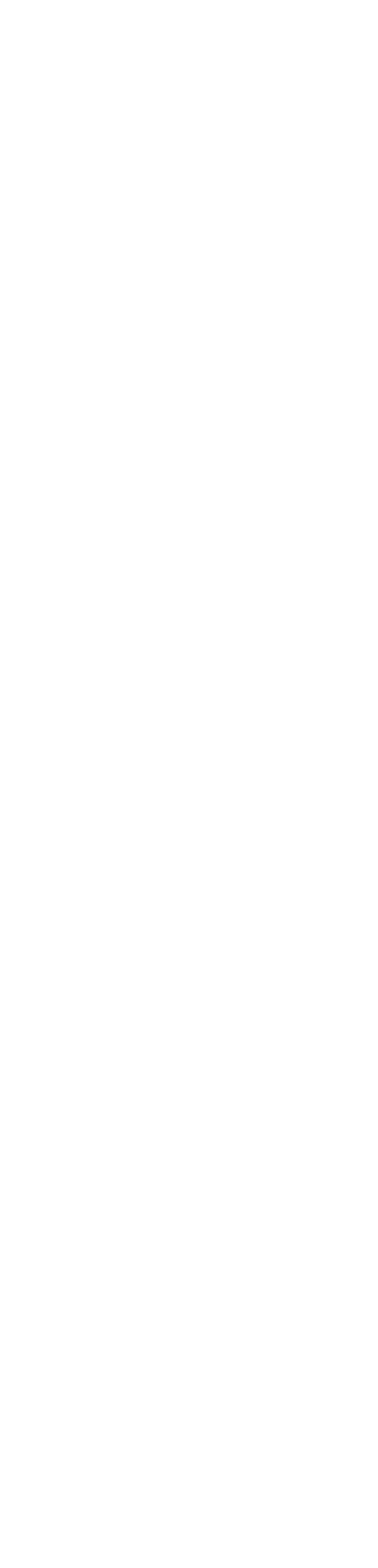 January
October
September
August
June
May
April
March
July
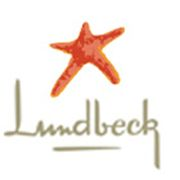 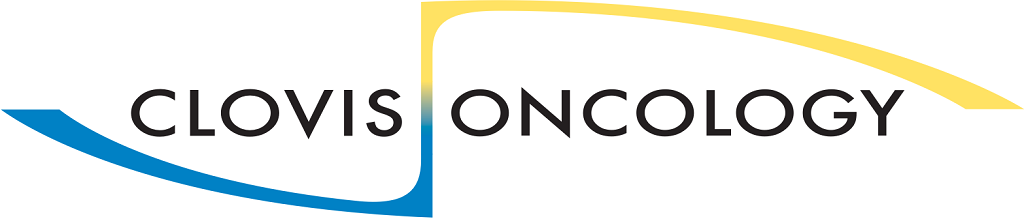 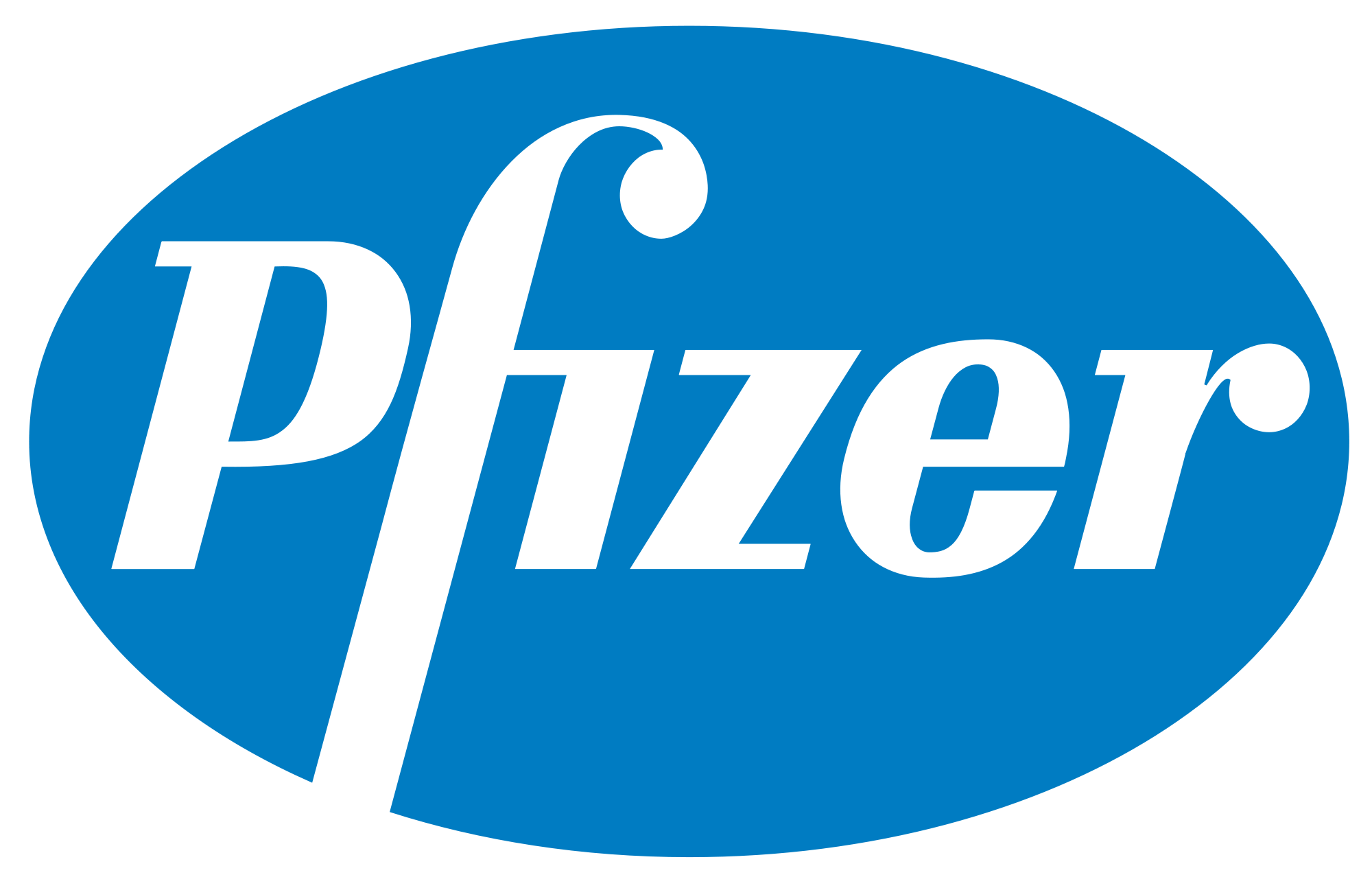 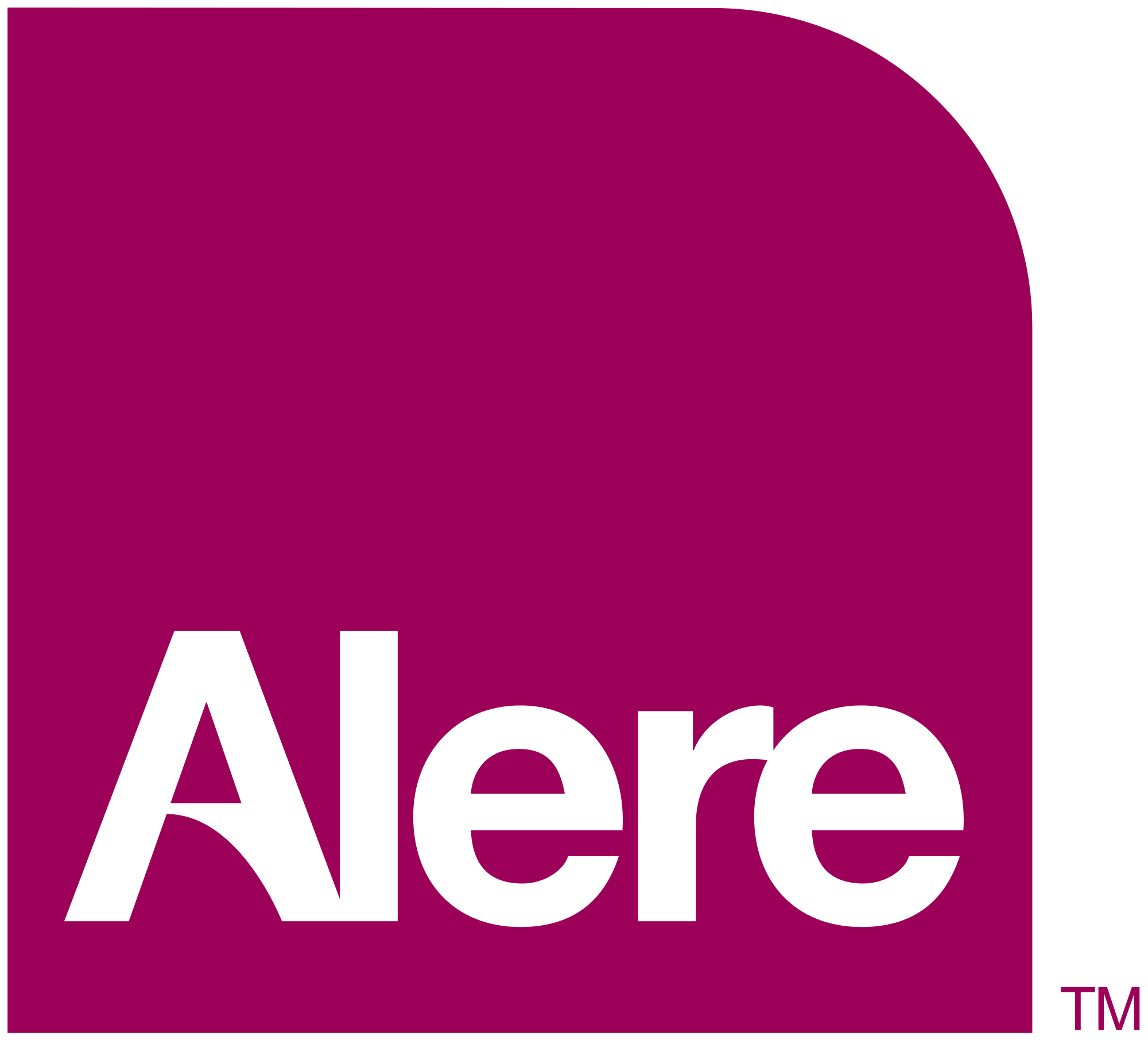 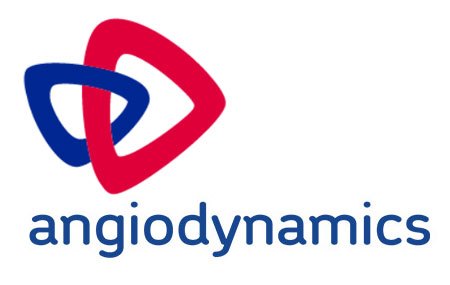 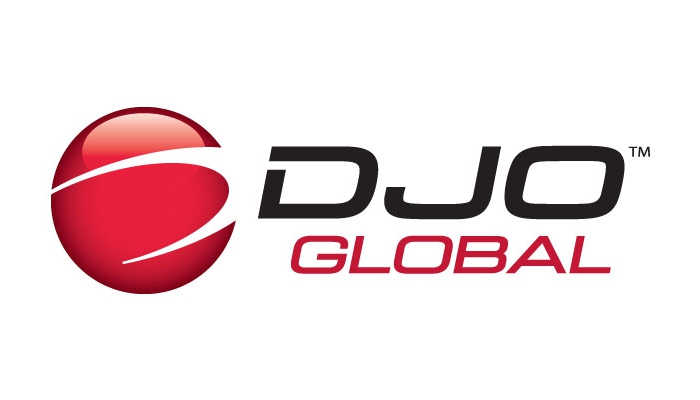 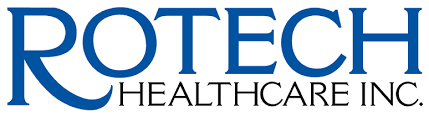 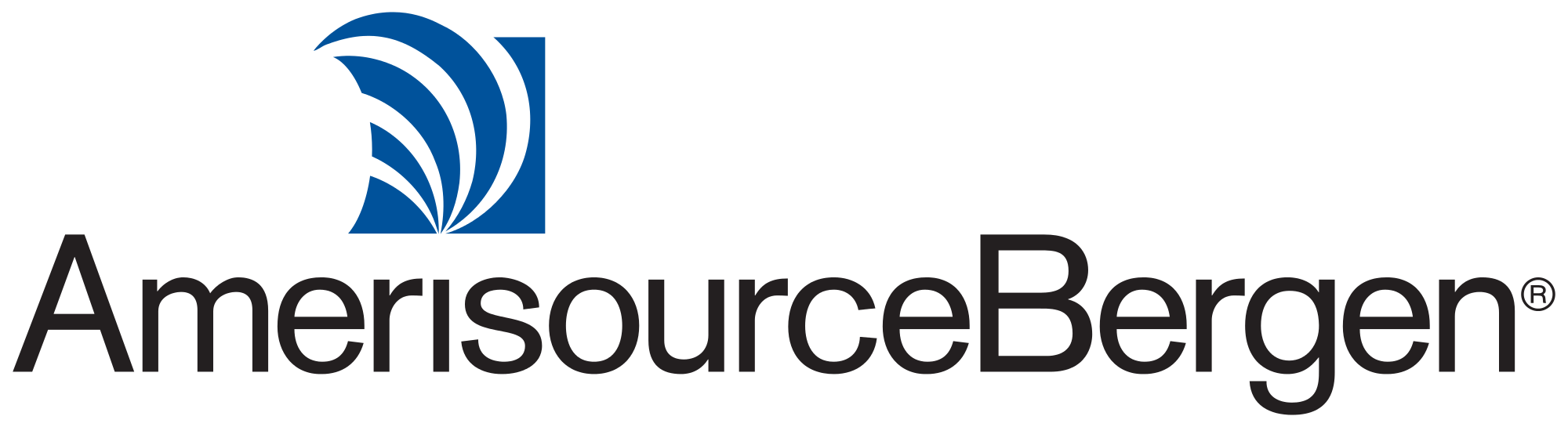 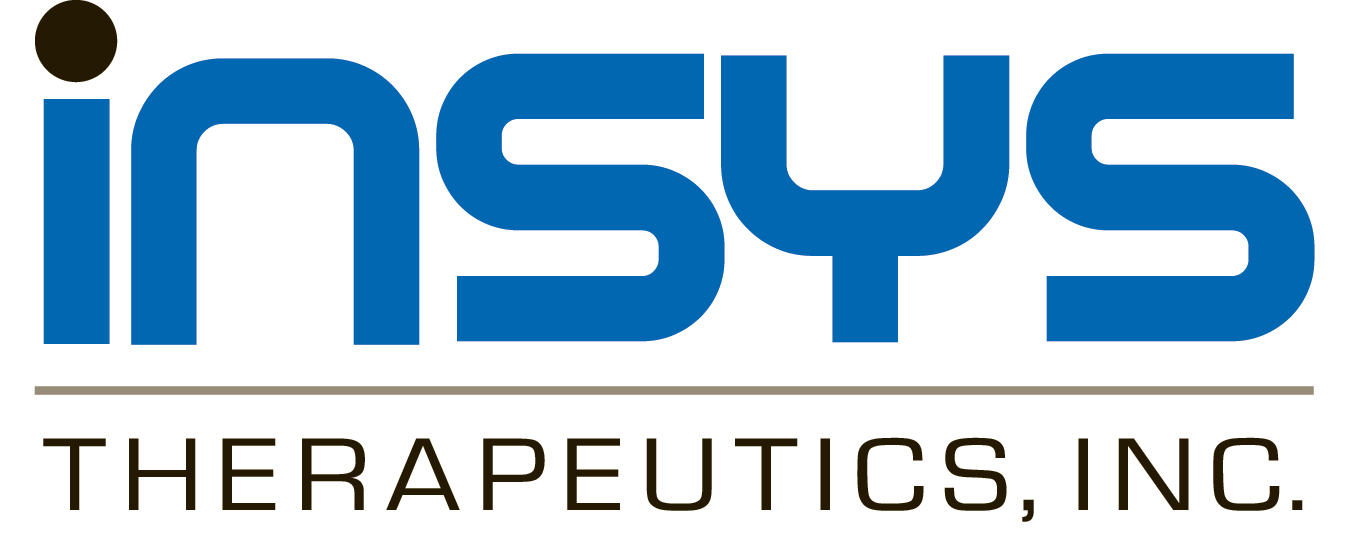 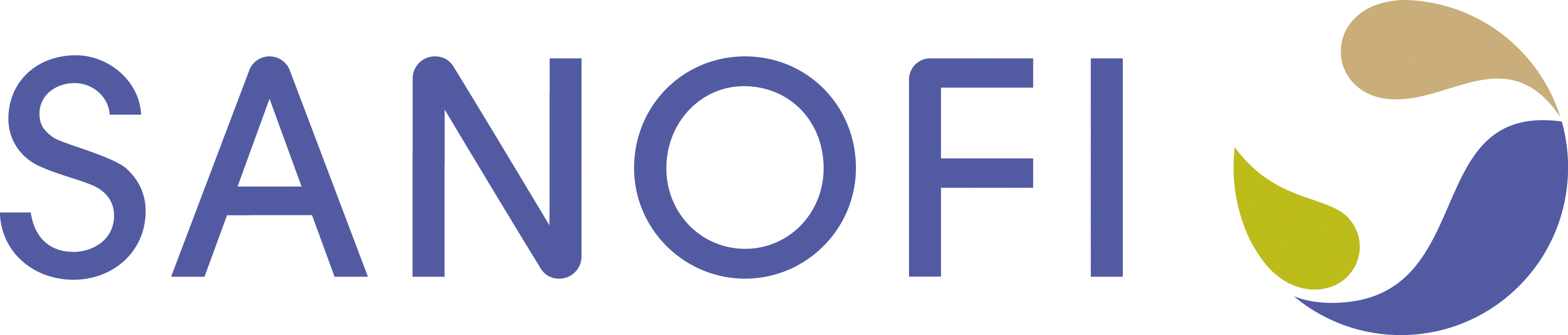 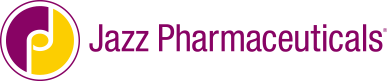 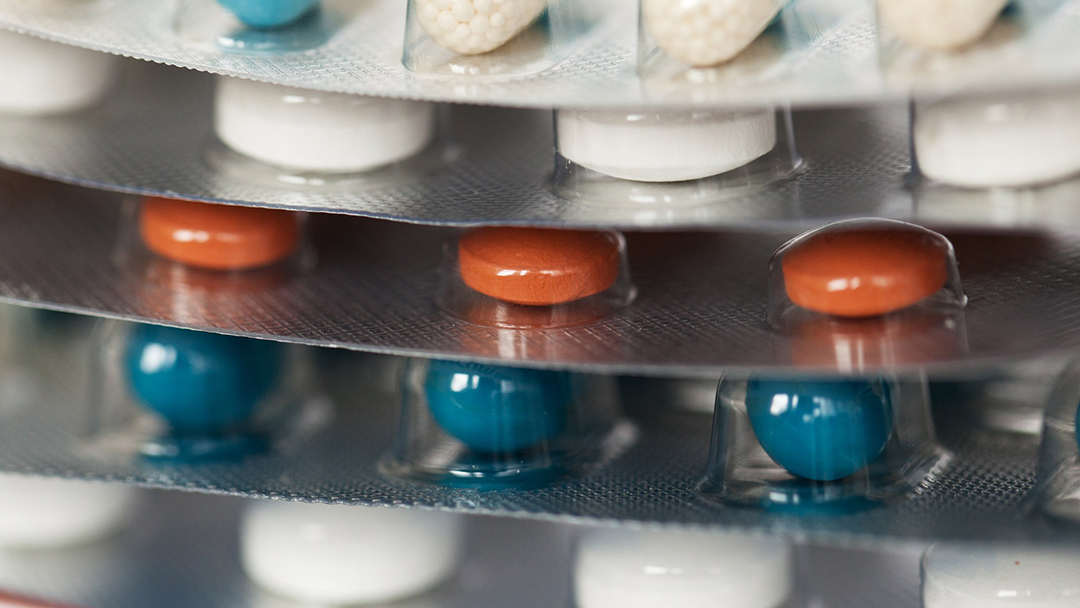 FEDERAL SETTLEMENTS
ACTELION: 
$360 MILLION TO SETTLE FCA COPAY ALLEGATIONS
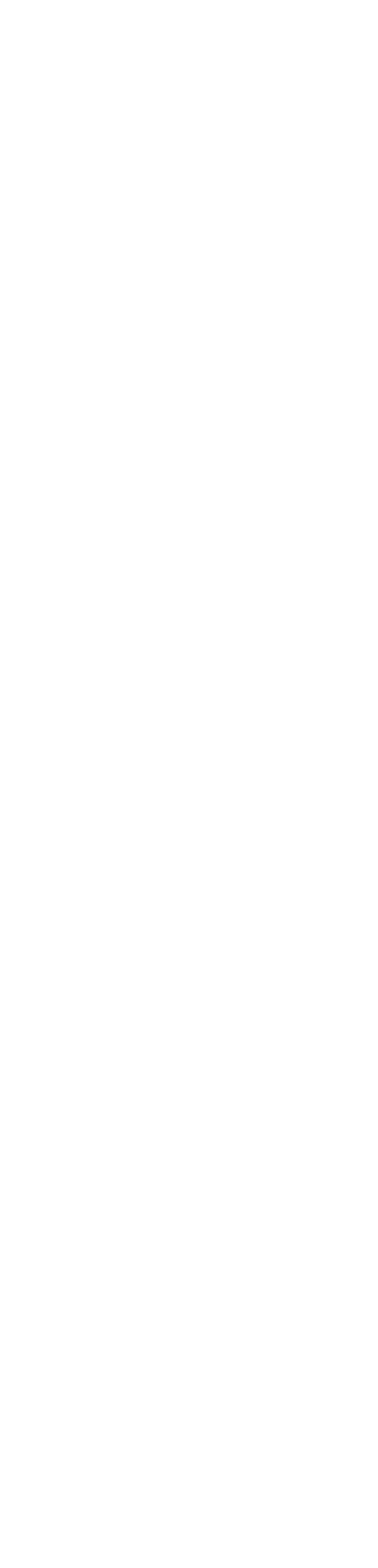 January
December
October
September
August
June
May
April
March
July
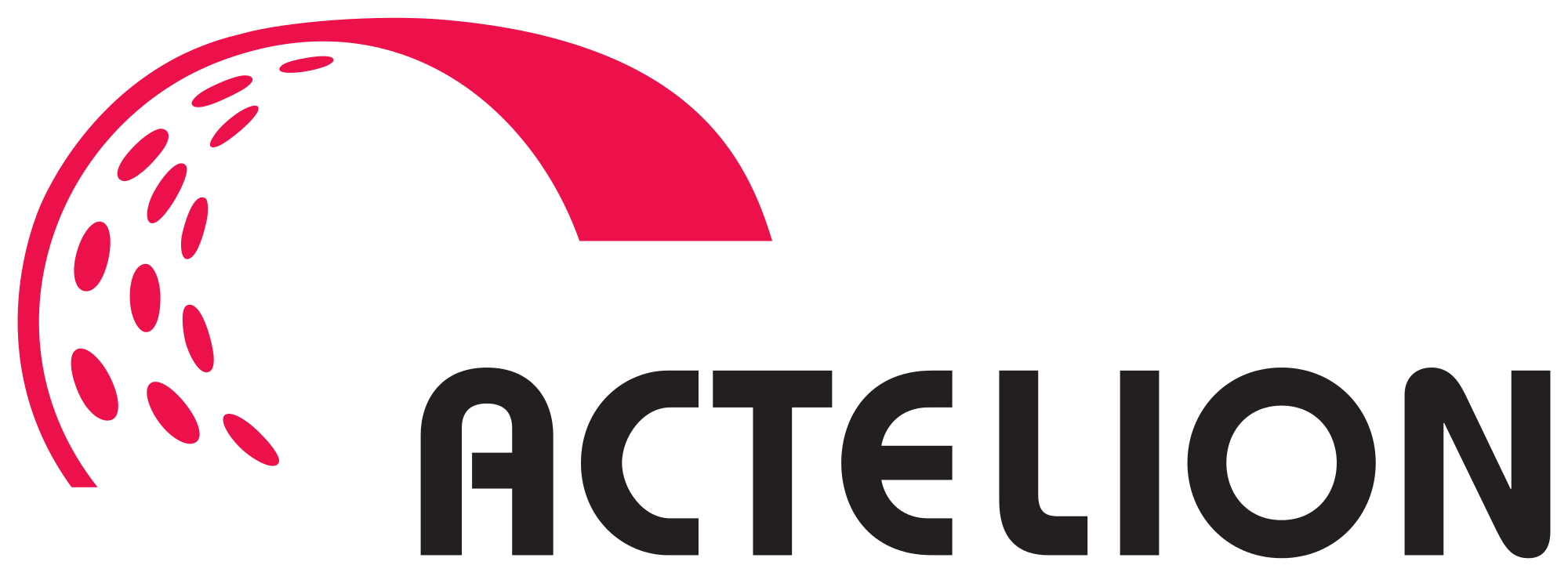 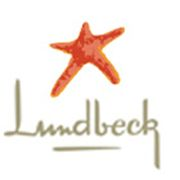 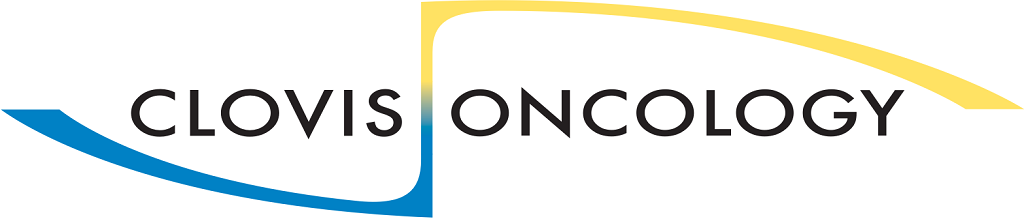 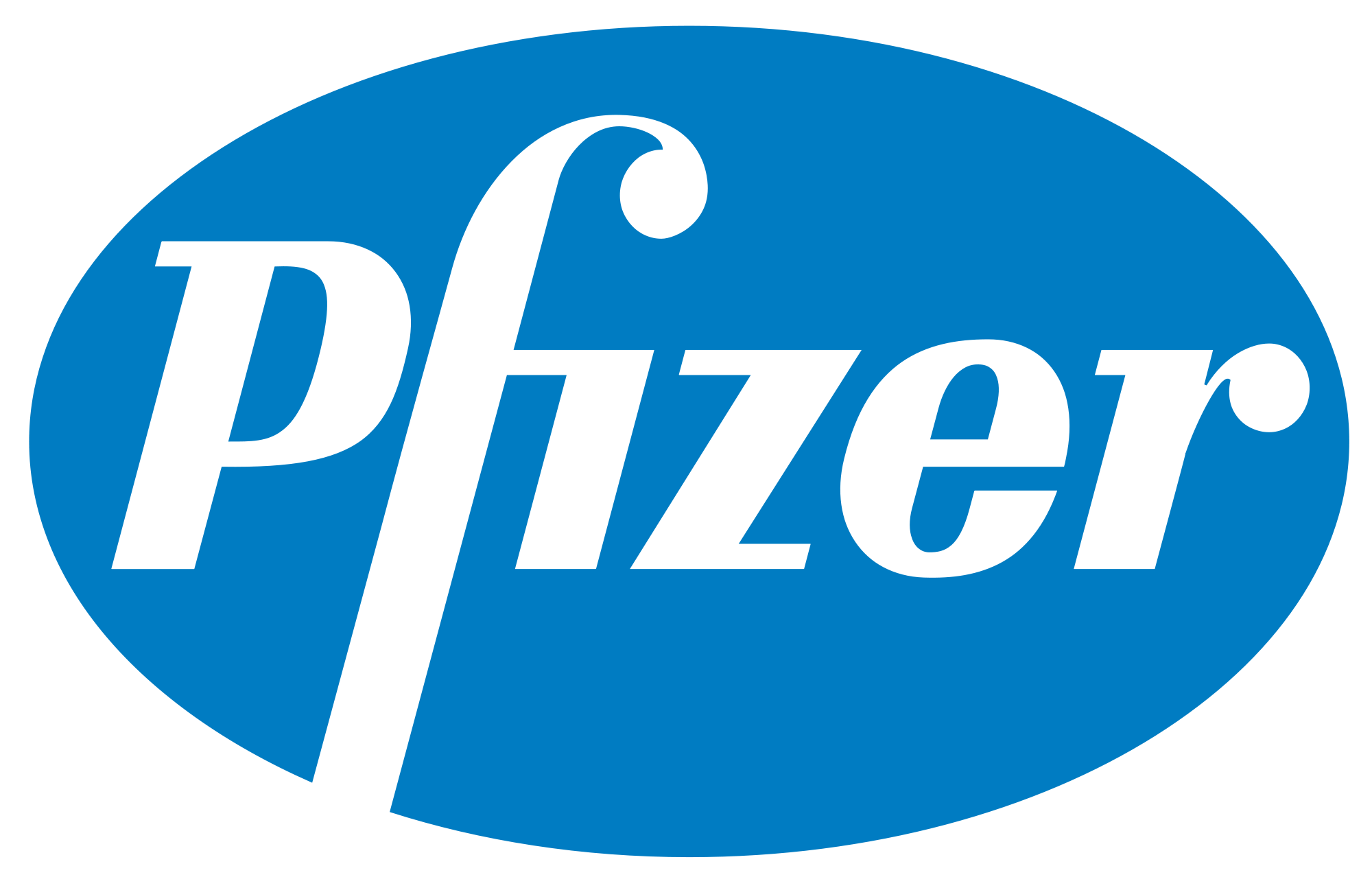 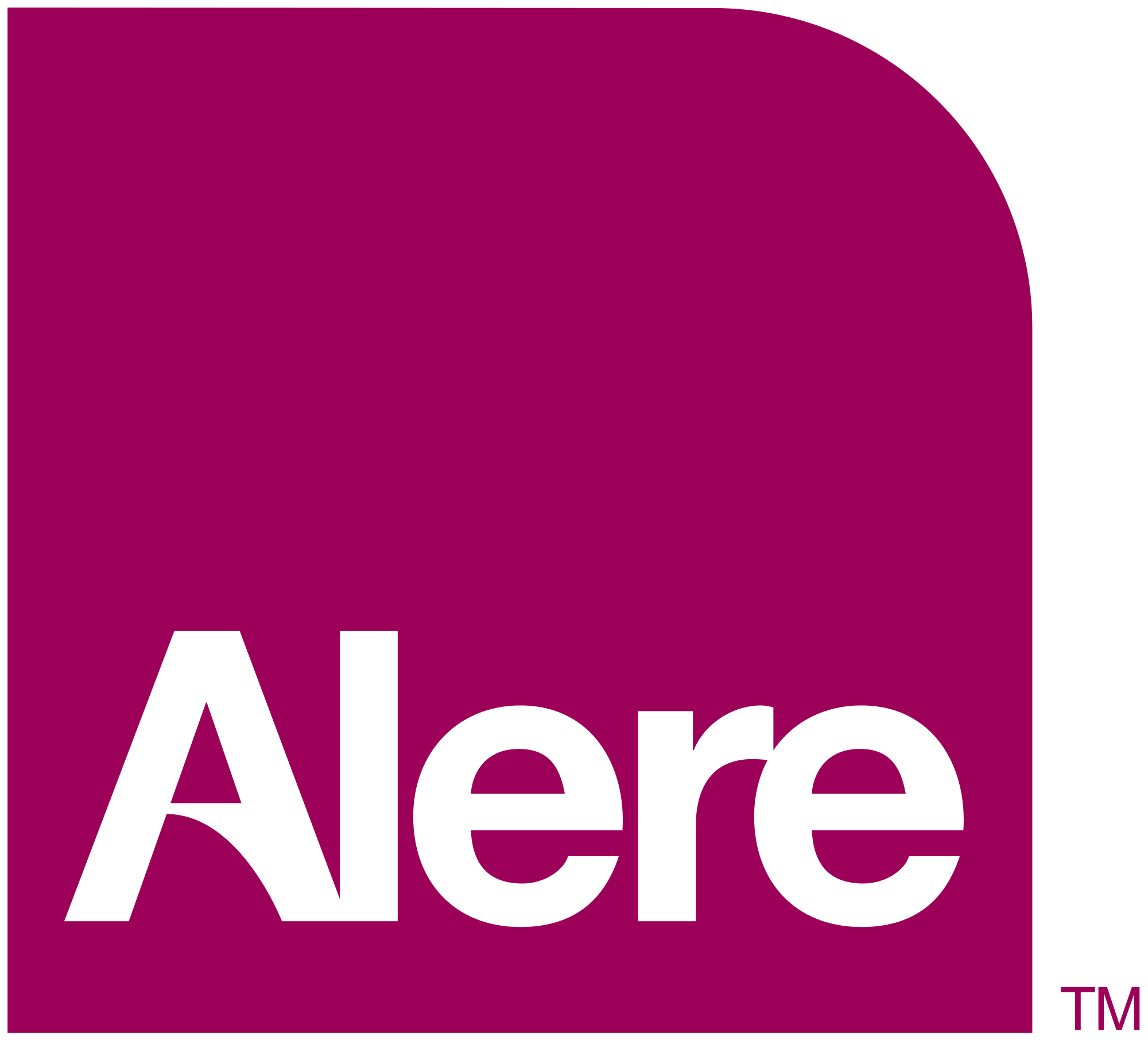 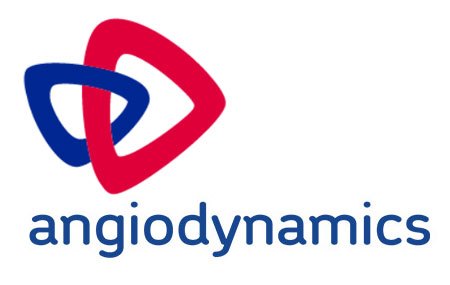 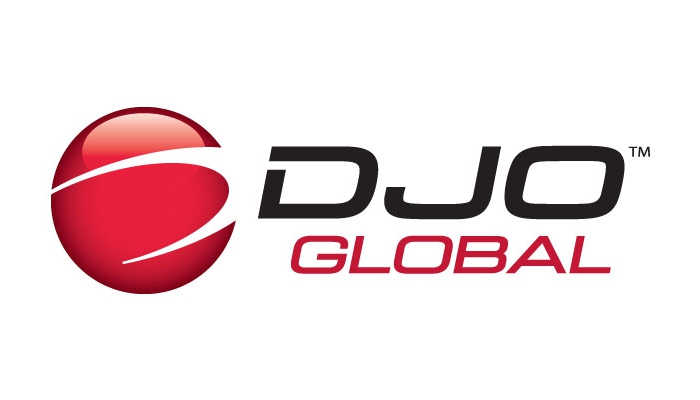 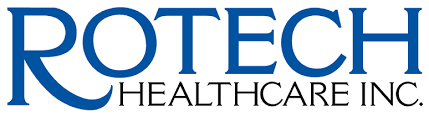 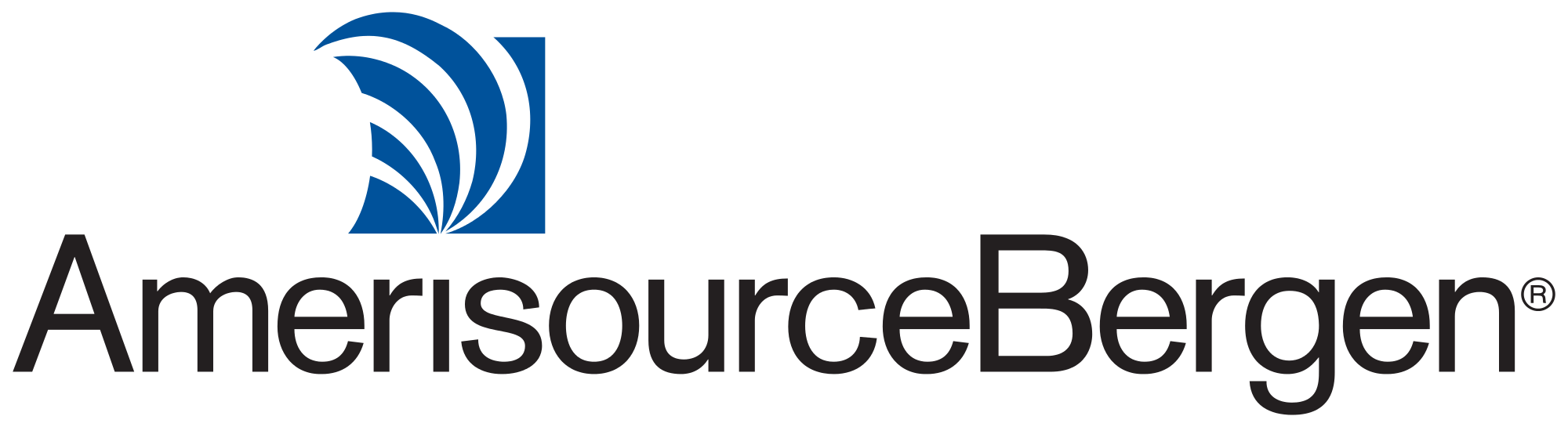 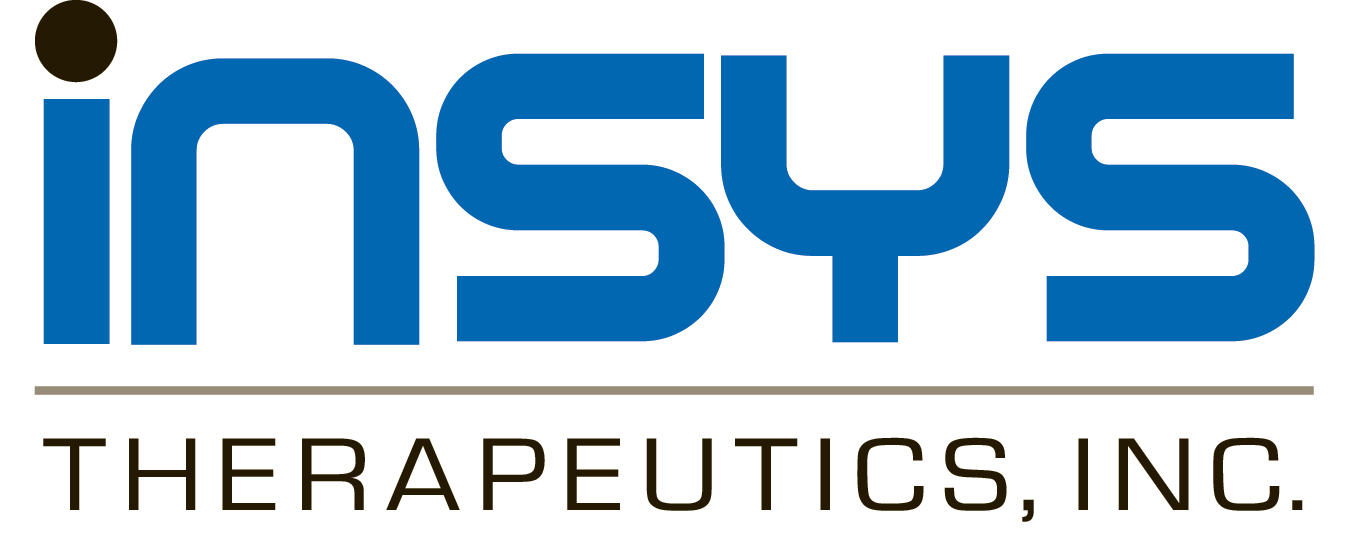 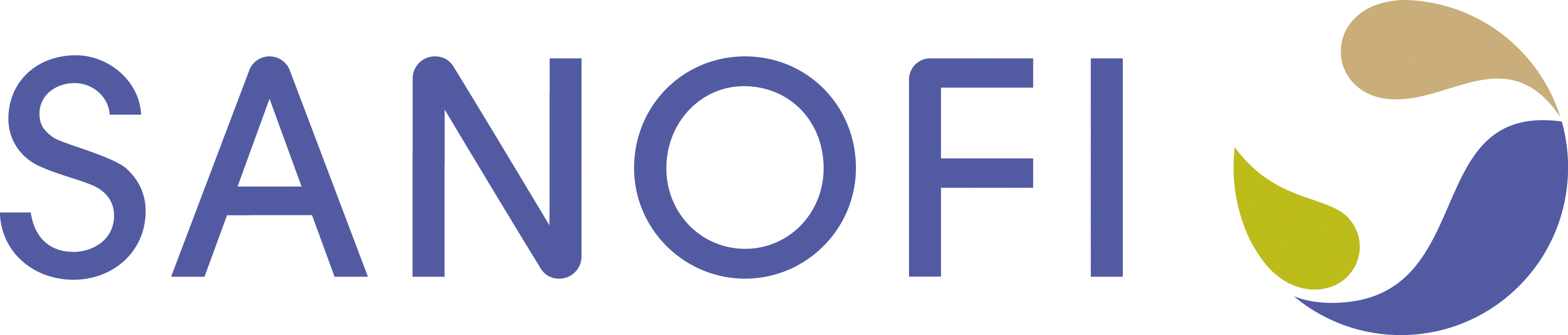 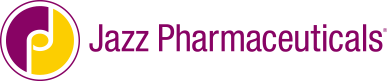 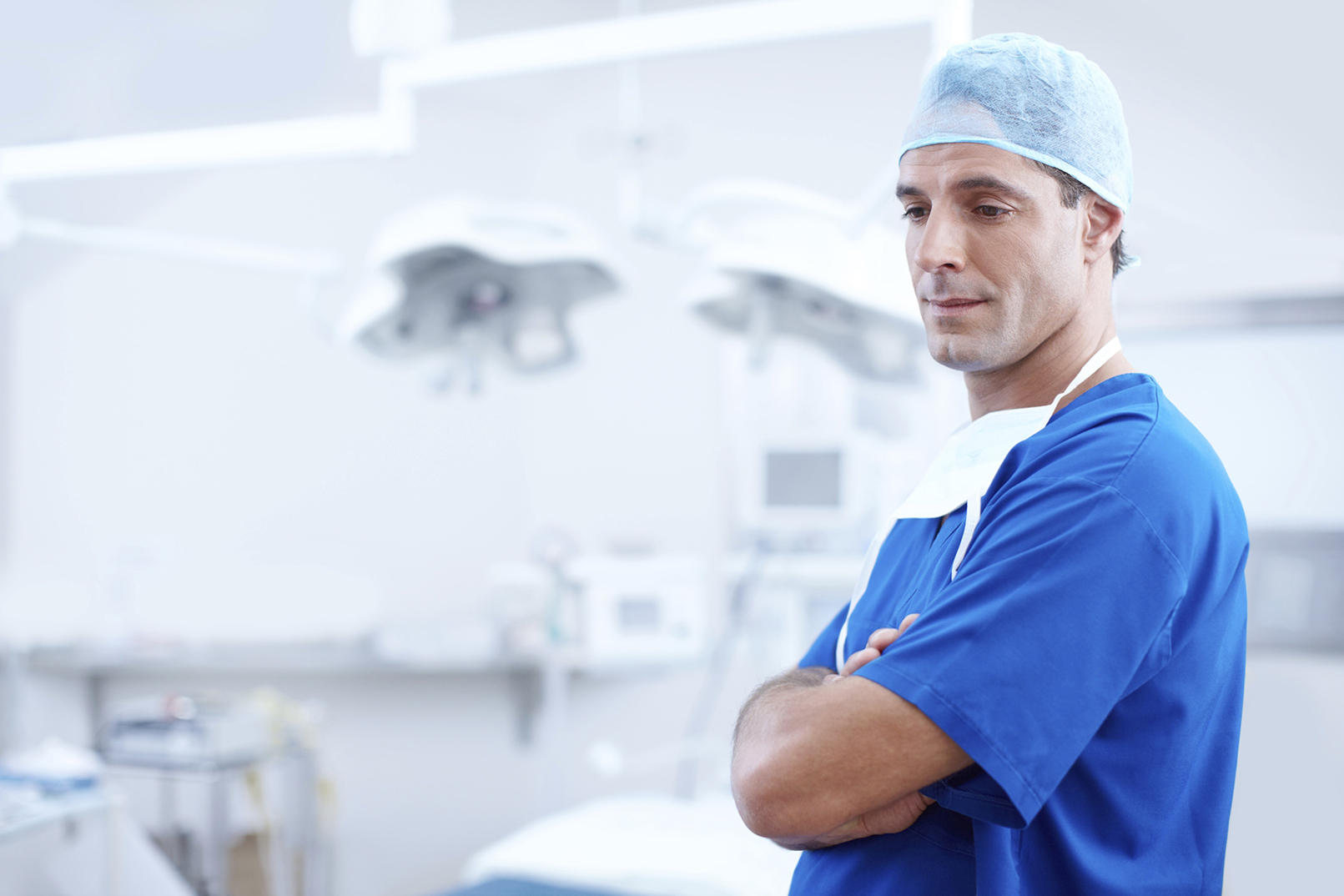 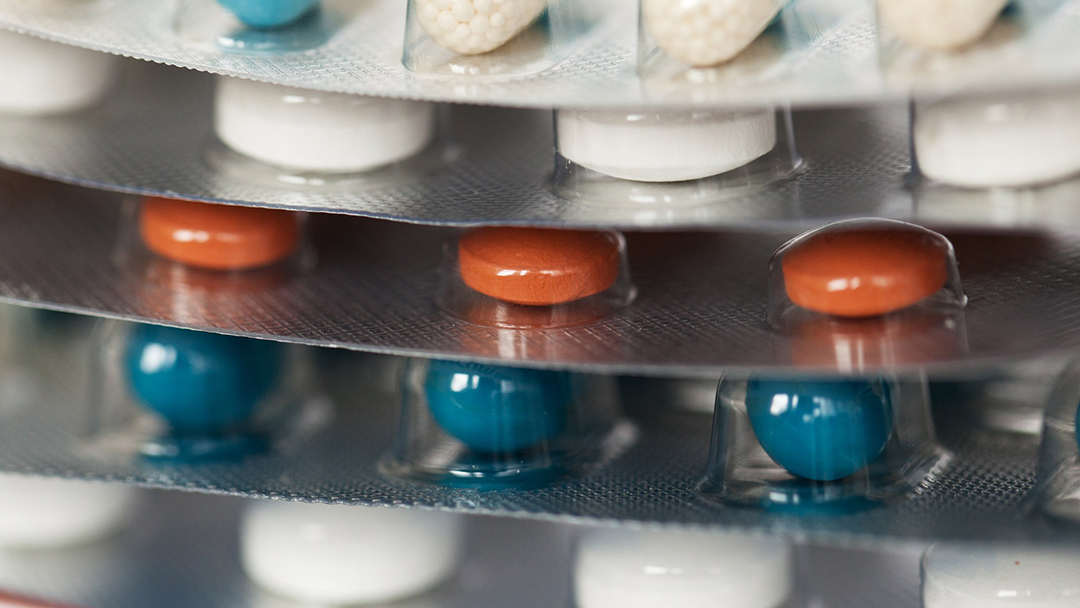 FEDERAL SETTLEMENTS
OLYMPUS MEDICAL: $85 MILLION TO SETTLE FDCA VIOLATIONS
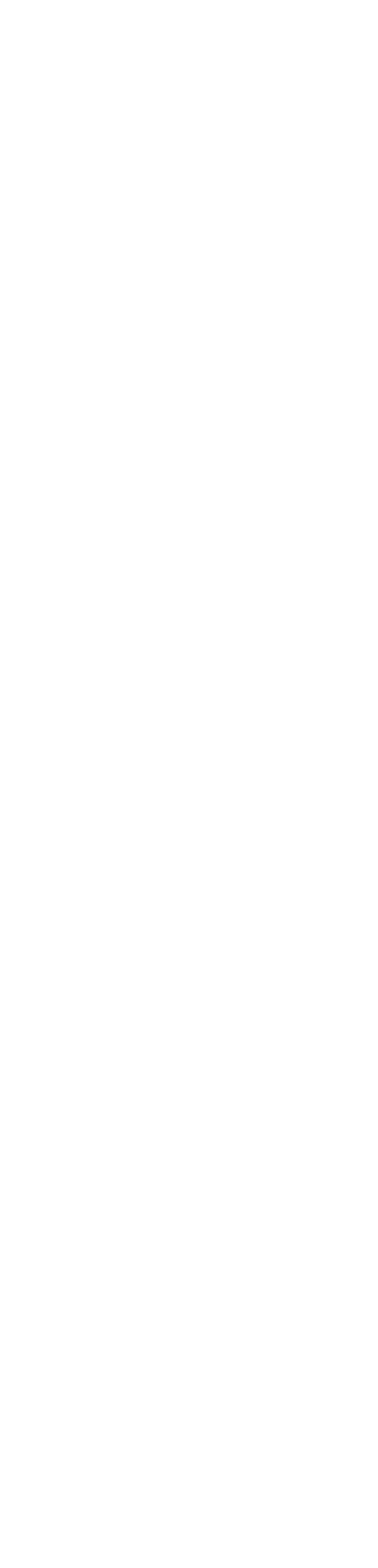 January
December
October
September
August
June
May
April
March
July
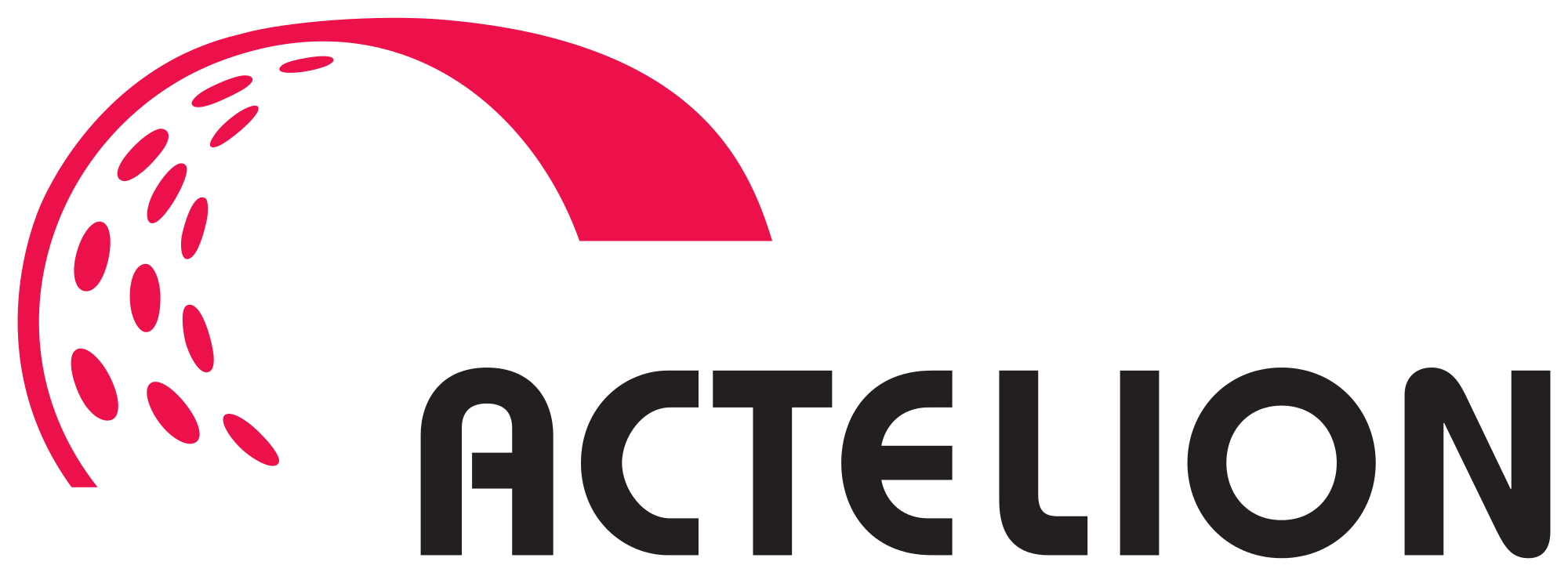 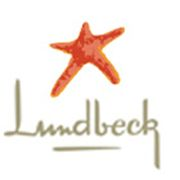 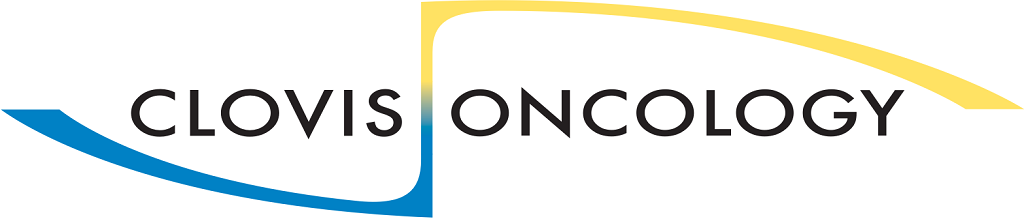 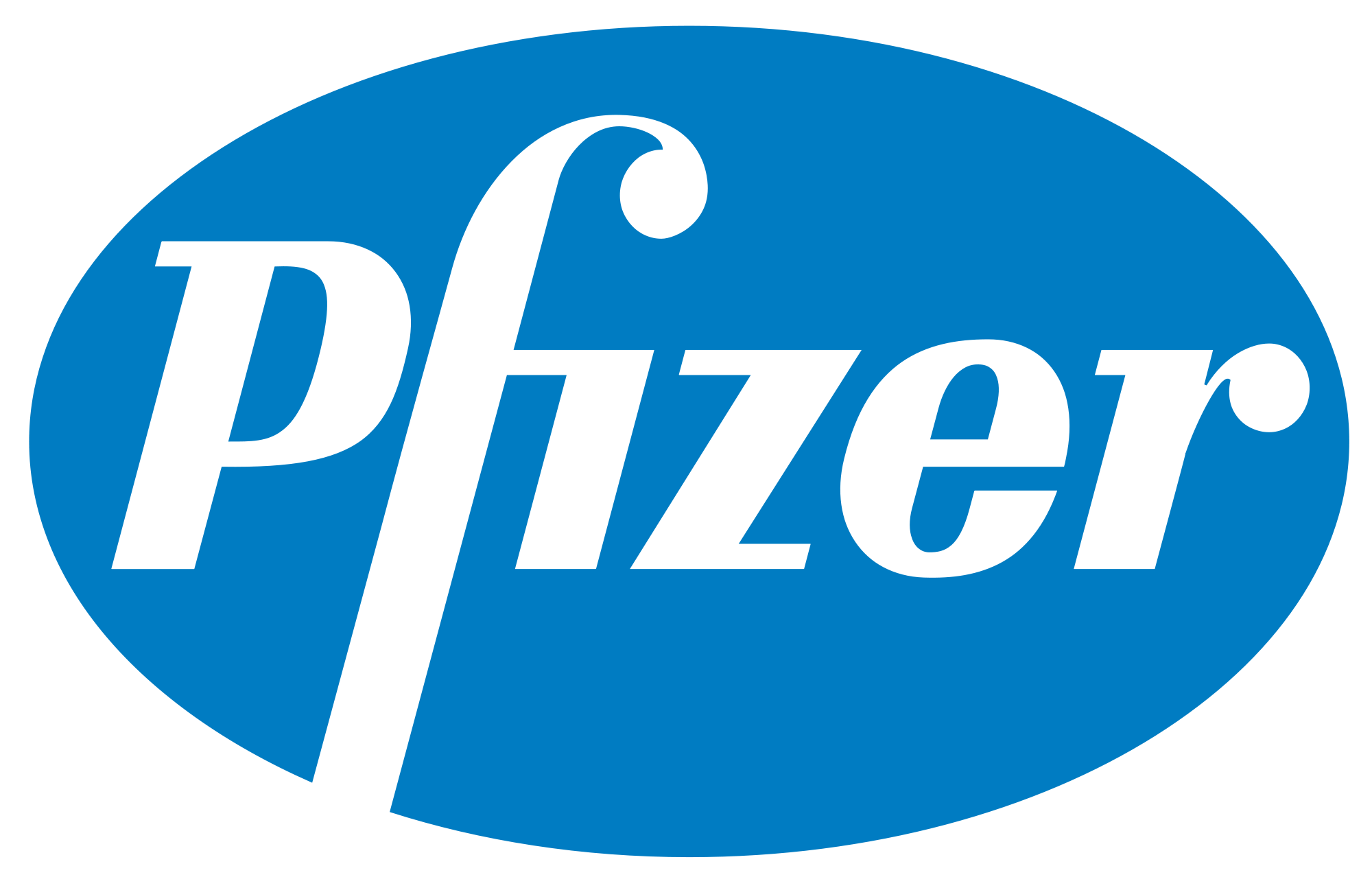 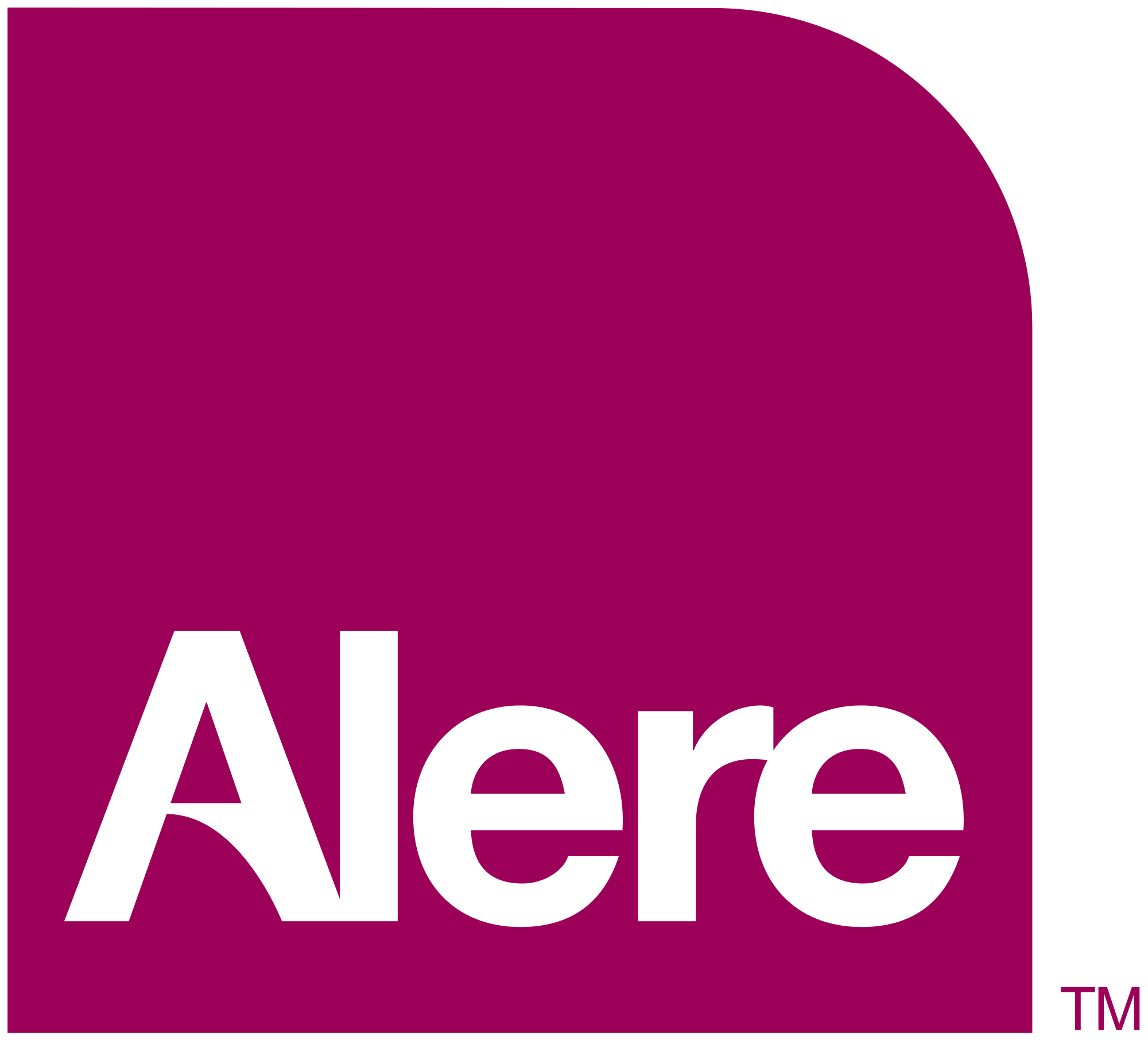 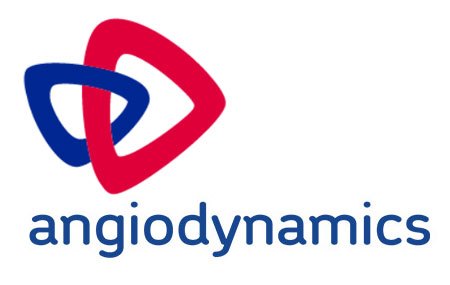 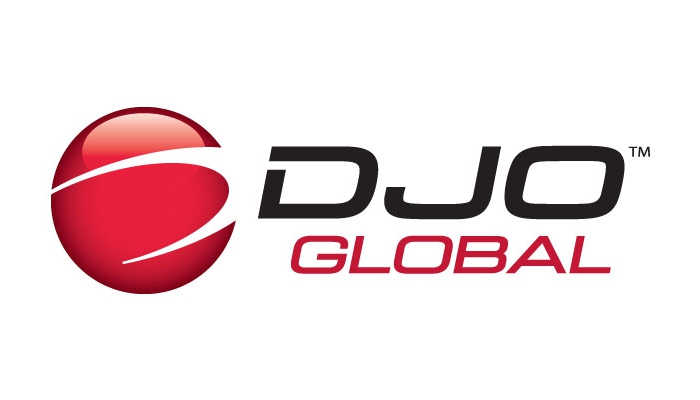 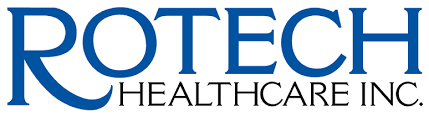 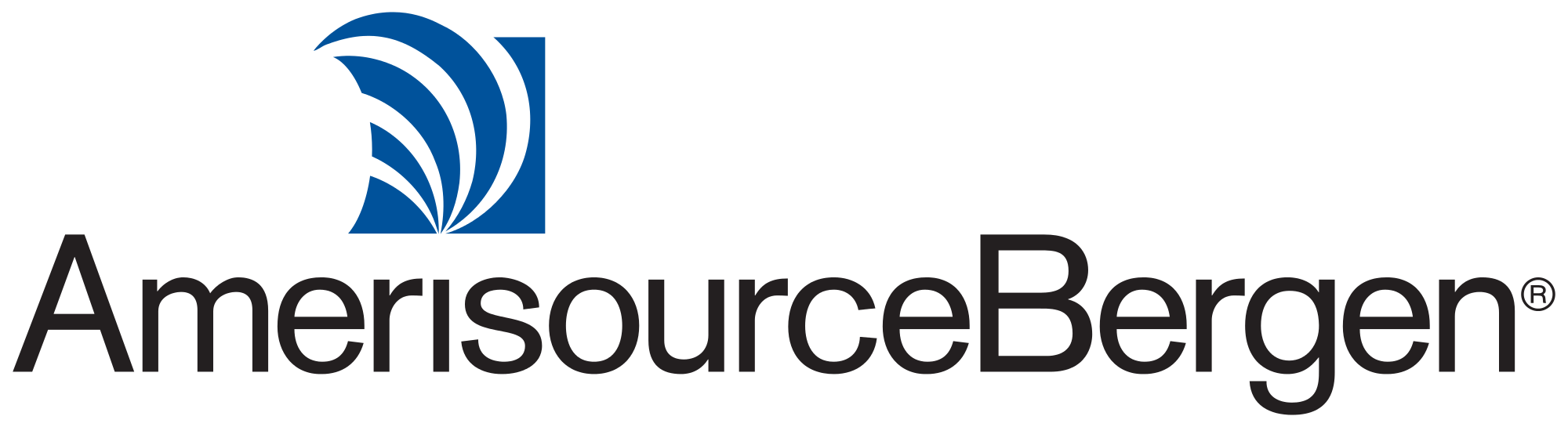 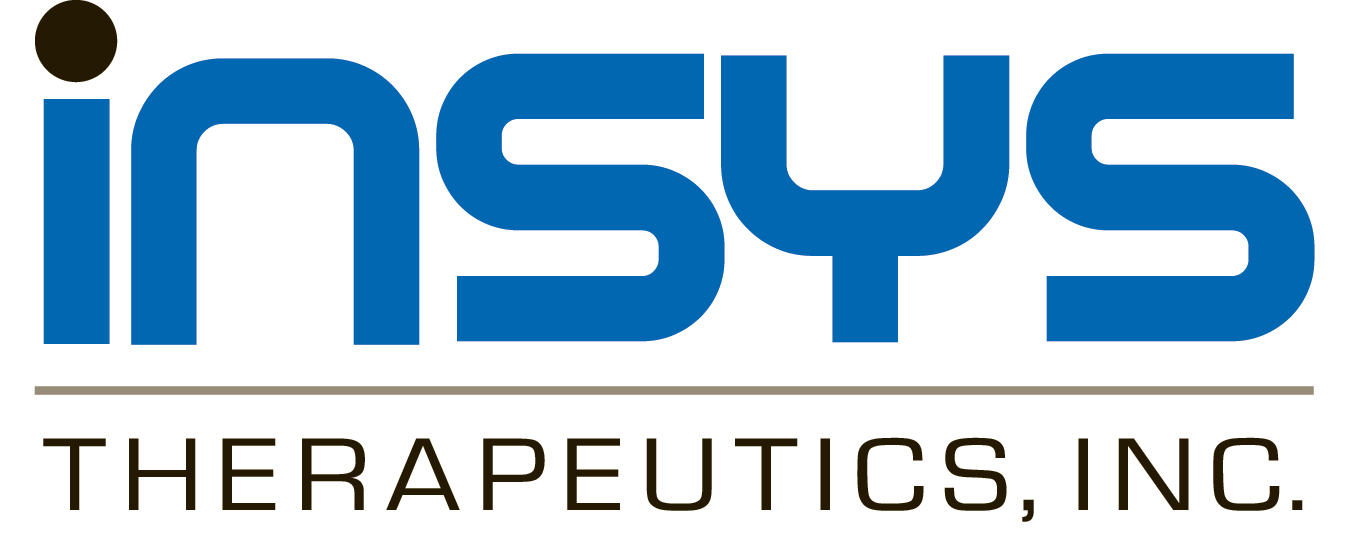 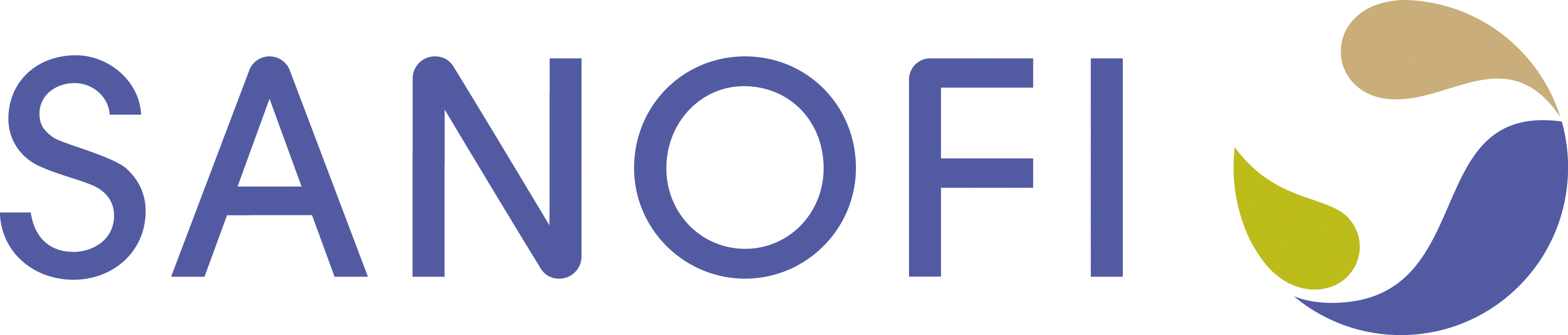 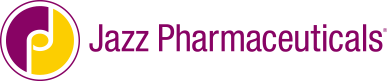 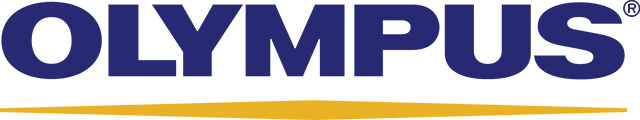 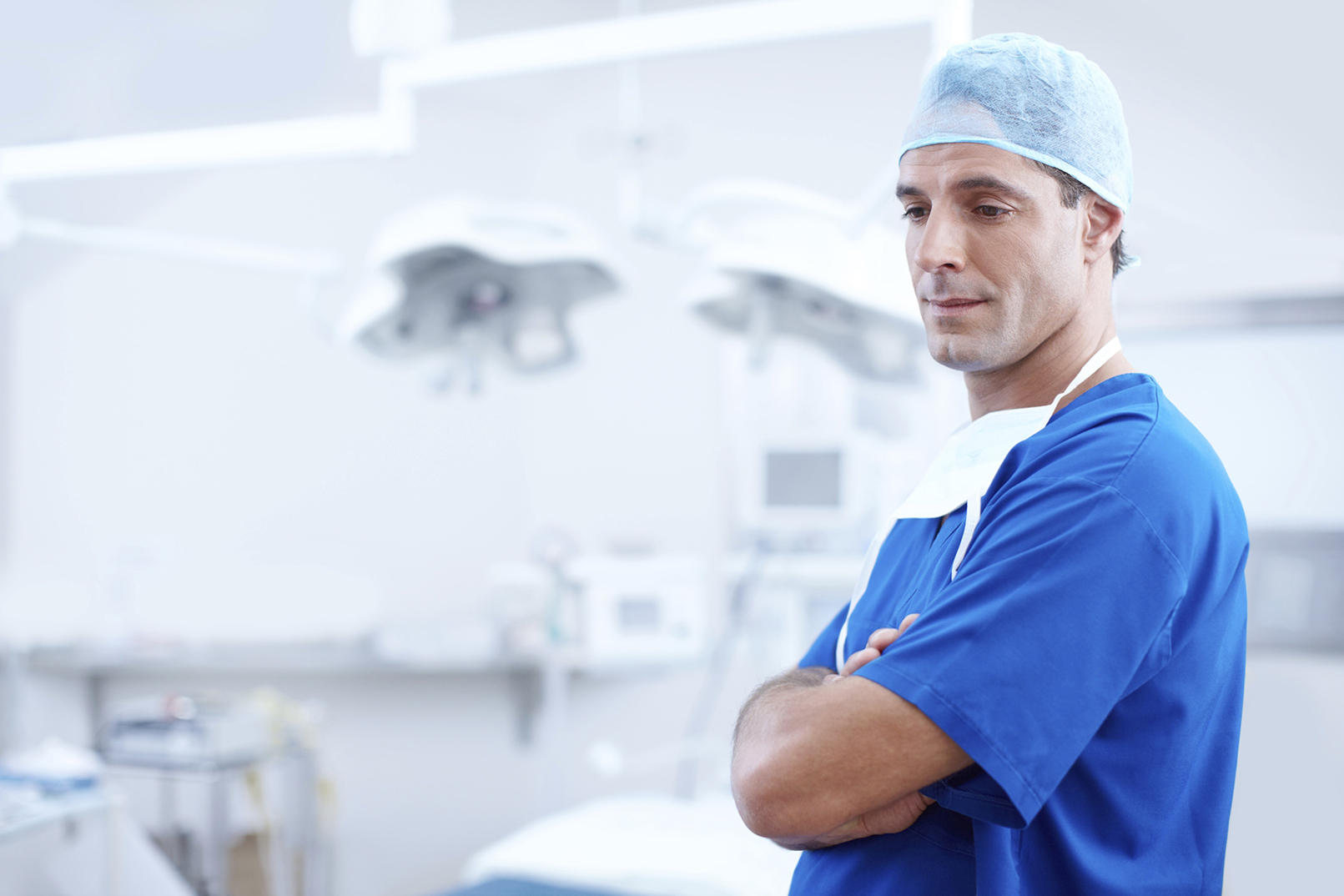 FEDERAL SETTLEMENTS
EV3 AND COVIDIEN: $30.9 MILLION COMBINED FOR FDCA AND FCA  ALLEGATIONS
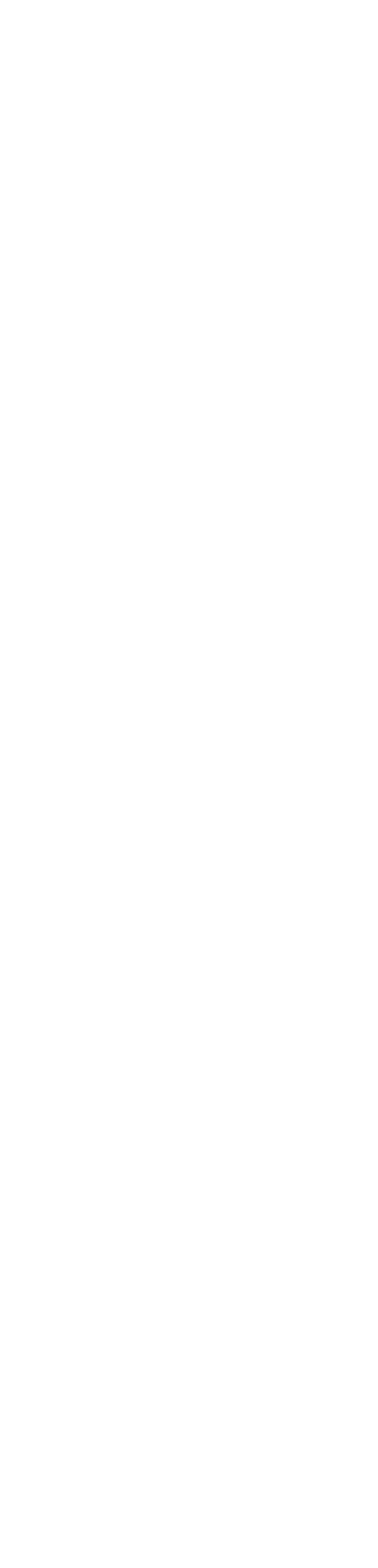 January
December
October
September
August
June
May
April
March
July
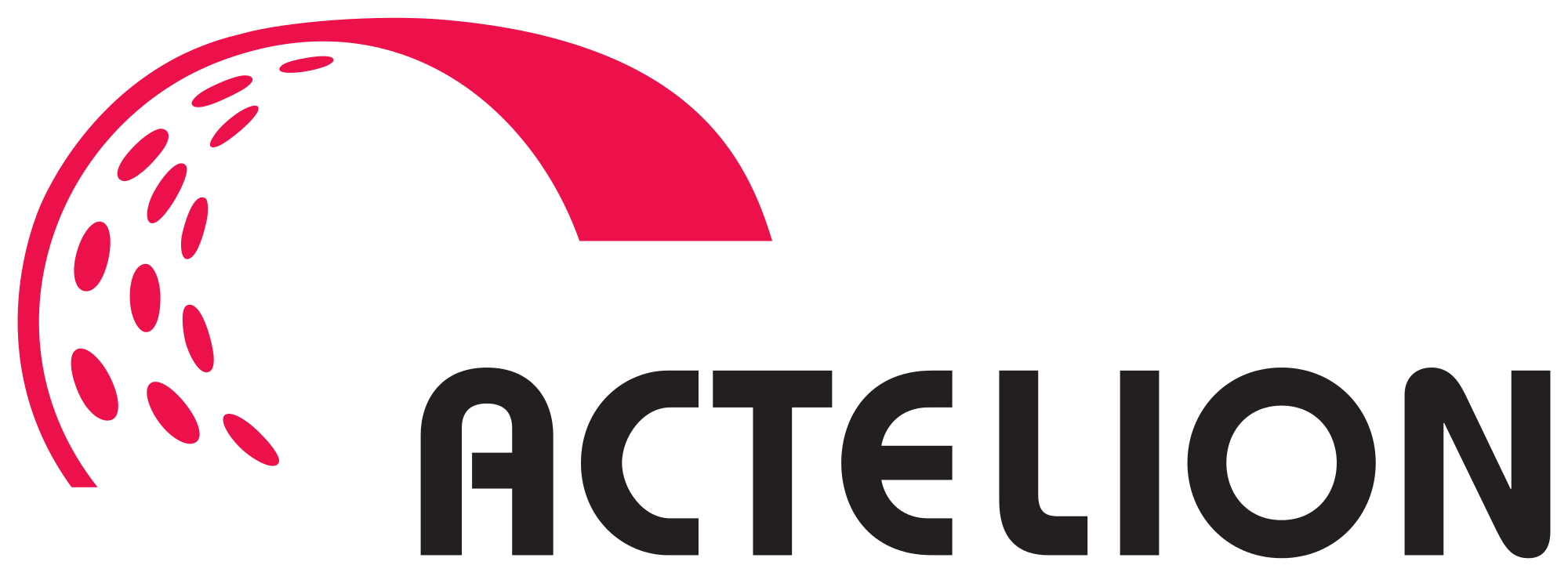 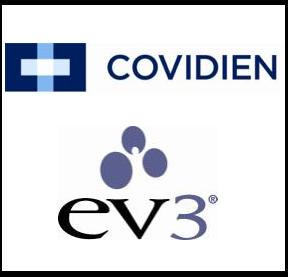 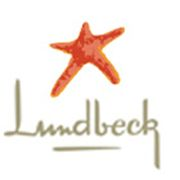 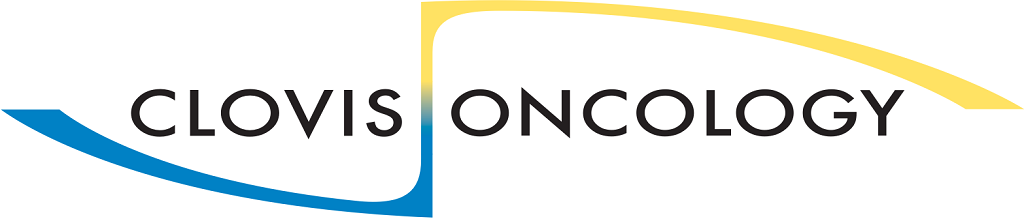 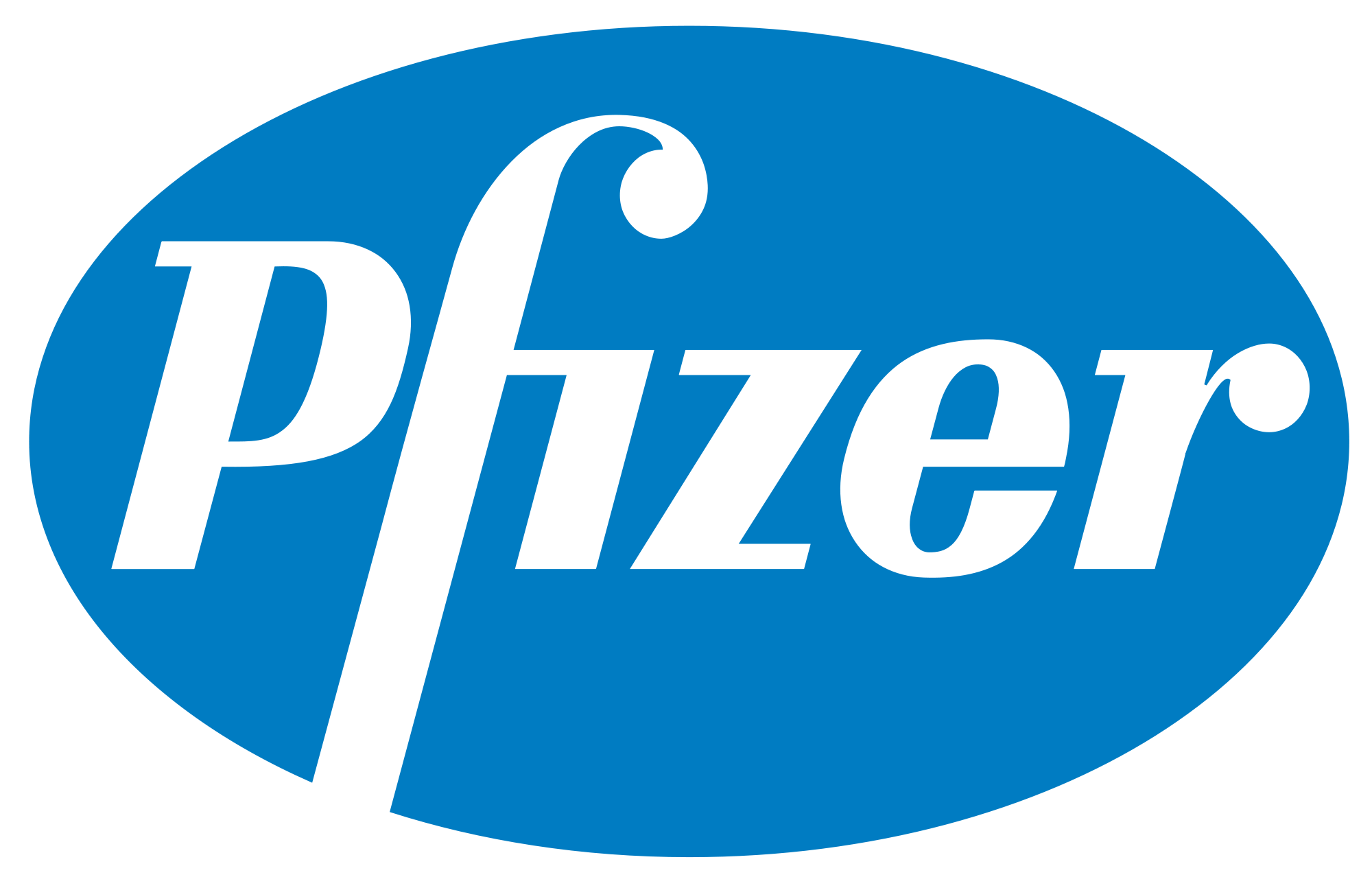 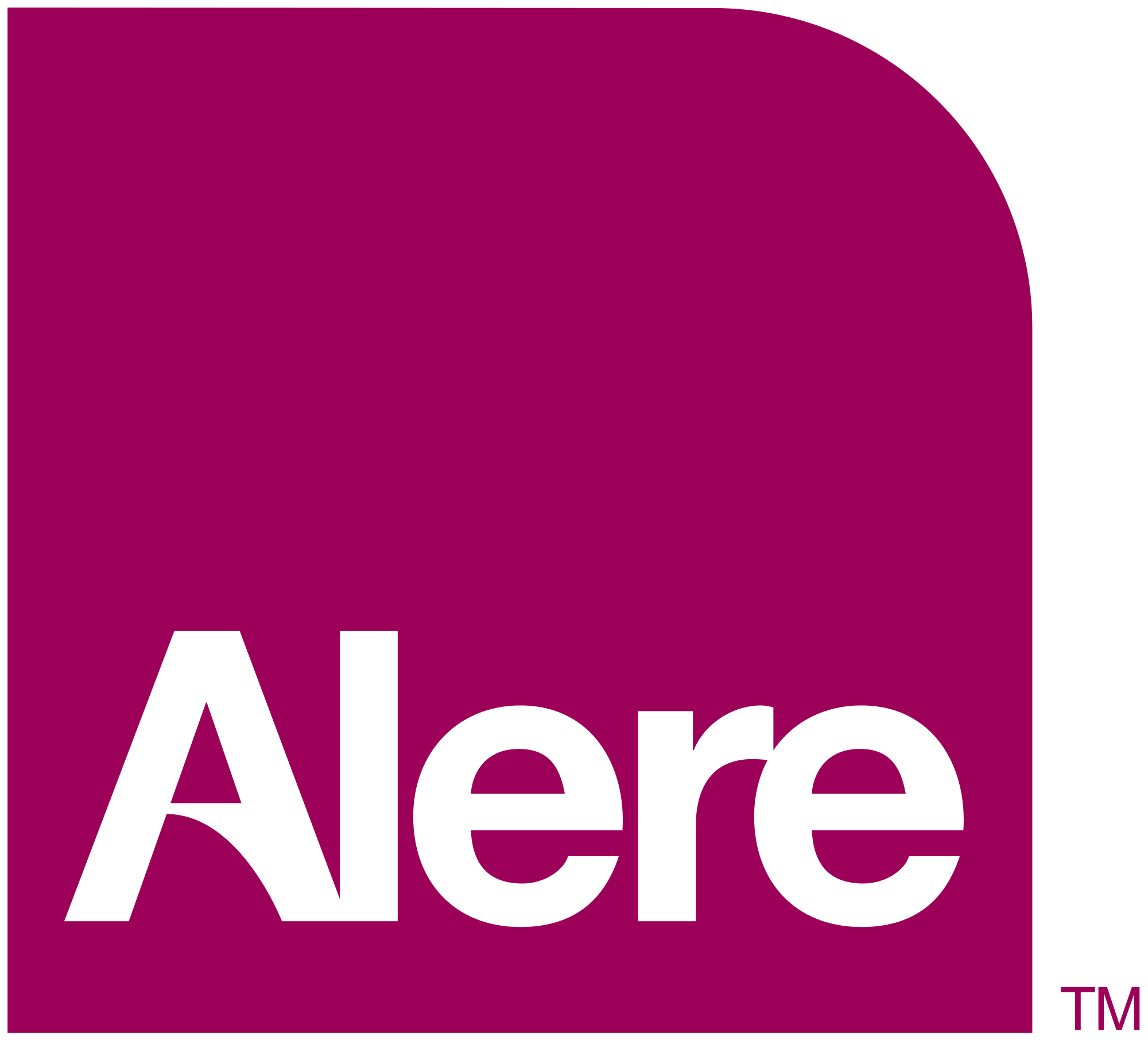 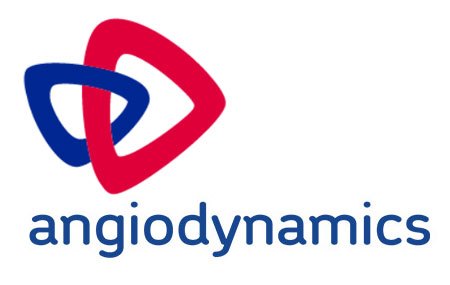 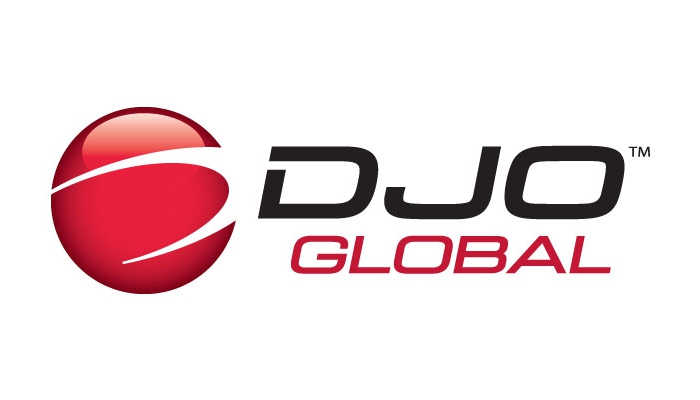 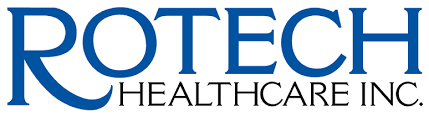 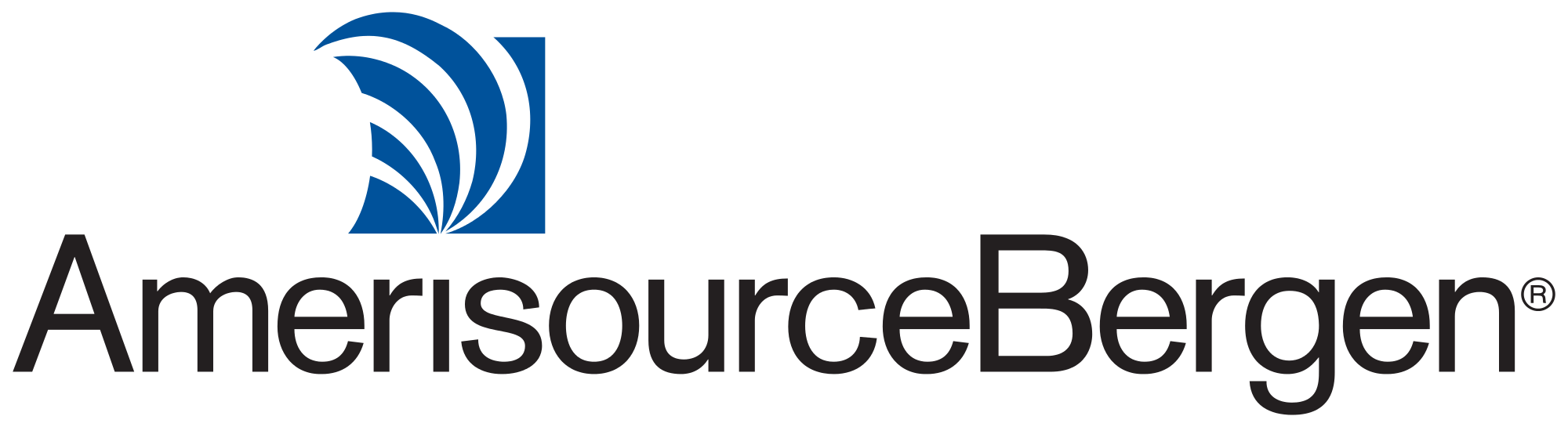 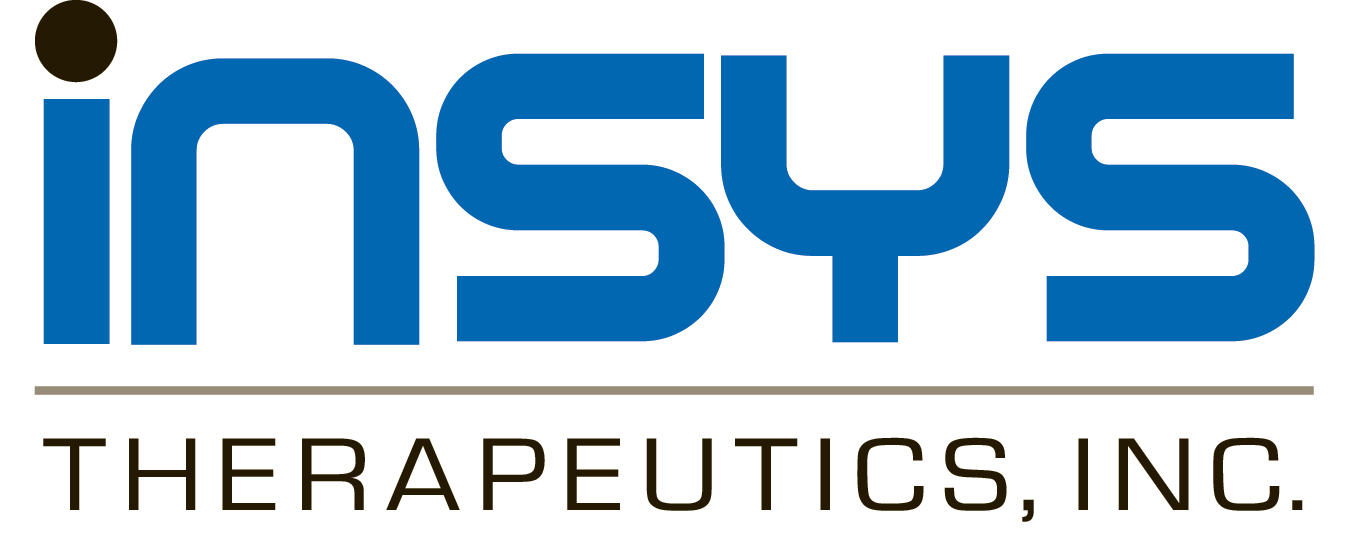 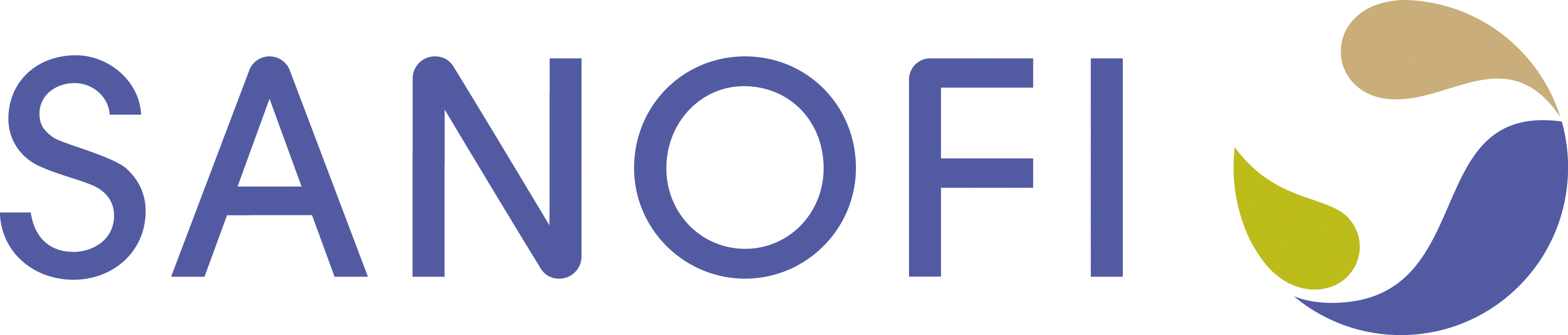 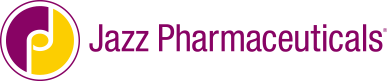 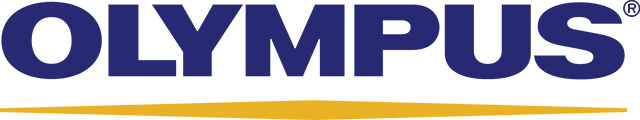 NEW STATE LAWS
11TH ANNUAL YEAR-IN-REVIEW    2018
POTOMACRIVERPARTNERS.COM
Several states address drug price transparency:
Oregon & Connecticut pass
drug price transparency bills 
Maine & Colorado pass and propose bills on drug price transparency 
Vermont strengthens current price transparency law
11TH ANNUAL YEAR-IN-REVIEW    2018
POTOMACRIVERPARTNERS.COM
Other new state laws:
Tennessee becomes second state to allow off-label promotion 
California passes data privacy law
Massachusetts anti-opioid law bans manufacturer co-pay assistance
11TH ANNUAL YEAR-IN-REVIEW    2018
POTOMACRIVERPARTNERS.COM
CIVIL LITIGATION
11TH ANNUAL YEAR-IN-REVIEW    2018
POTOMACRIVERPARTNERS.COM
CIVIL LITIGATION
Ongoing since 2017…
Product liability hands out big losses — many later reversed on appeal
AbbVie’s AndroGel and Johnson       & Johnson’s talc powder most prominent targets
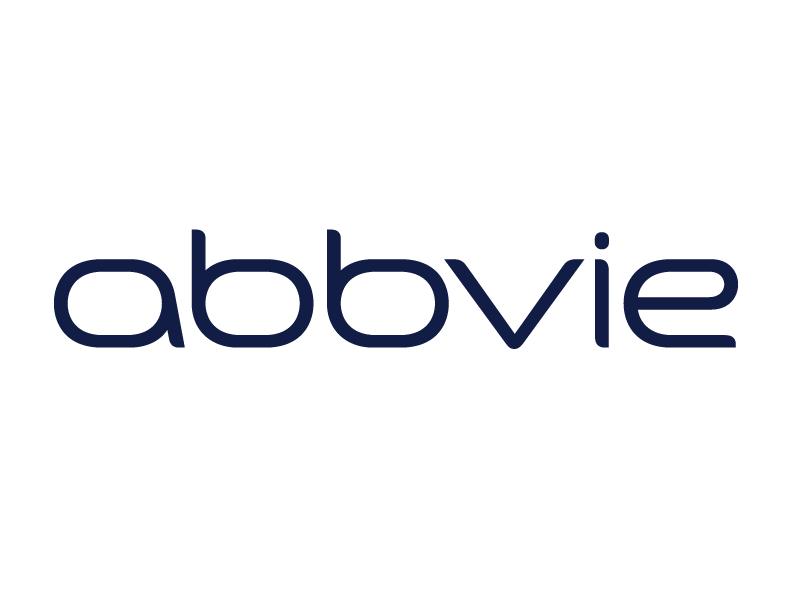 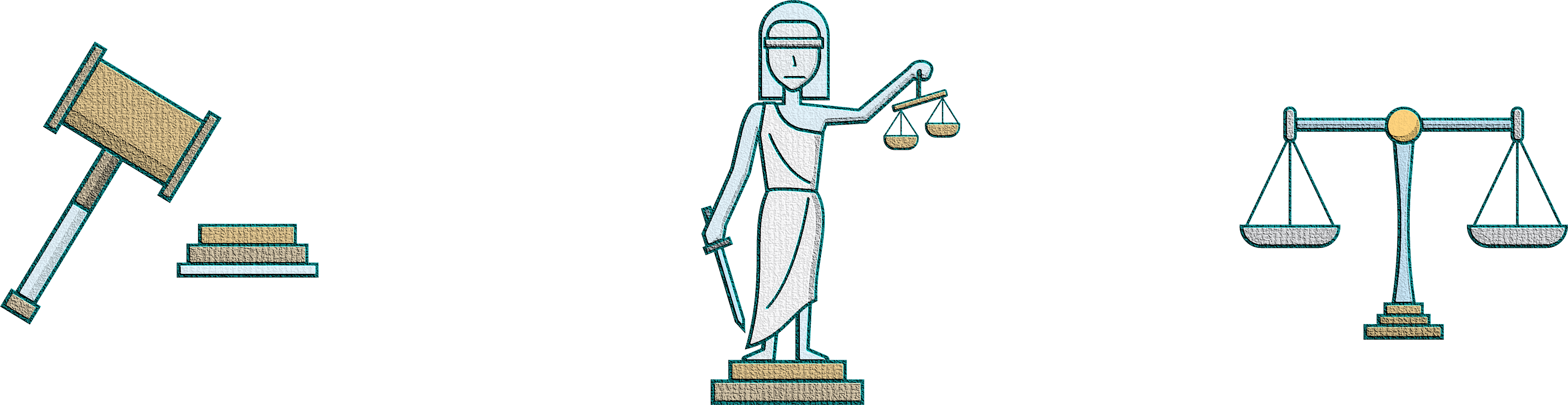 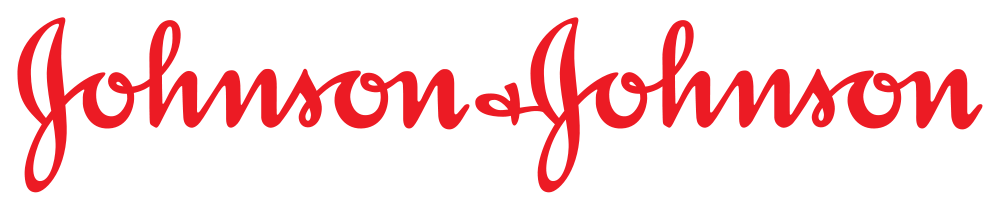 11TH ANNUAL YEAR-IN-REVIEW    2018
POTOMACRIVERPARTNERS.COM
CIVIL LITIGATION
Other lawsuits in
life sciences:
Pay-for-delay and antitrust allegations continue
Teva hit with $6.3M verdict in age, anti-American discrimination suit
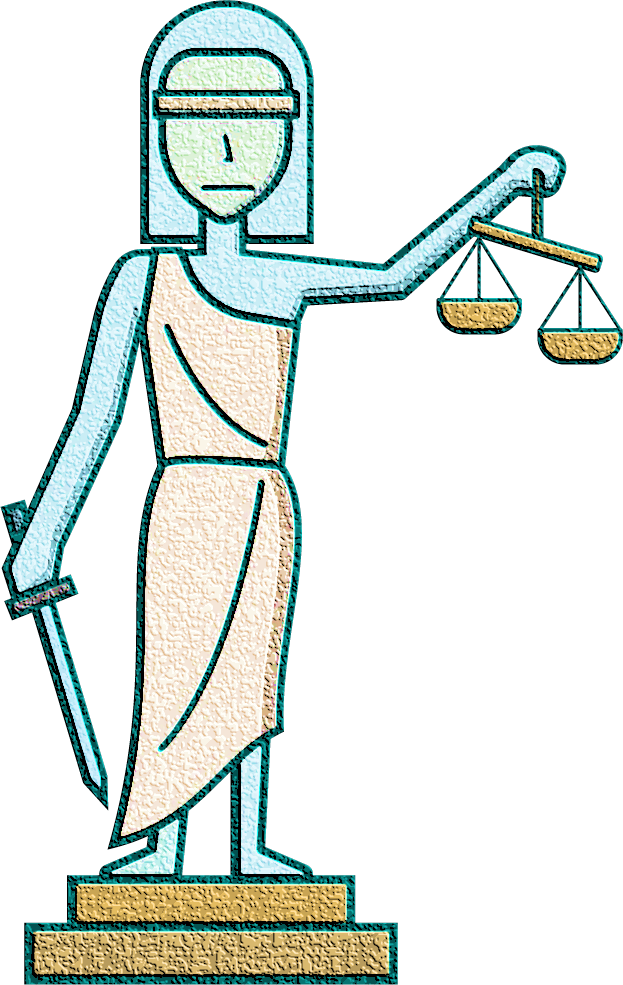 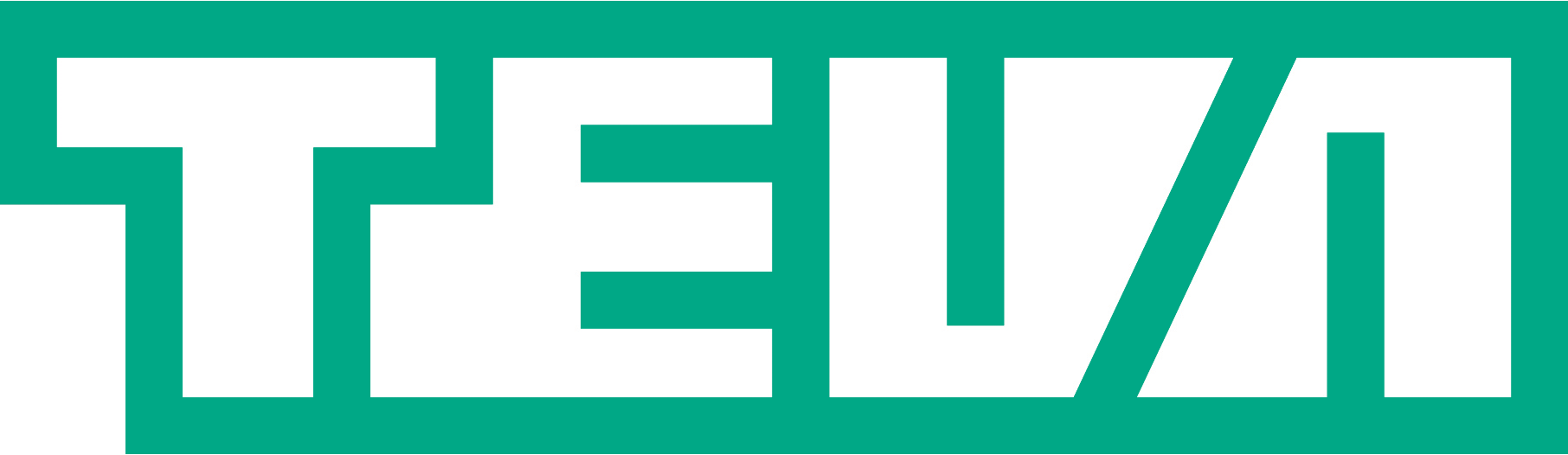 11TH ANNUAL YEAR-IN-REVIEW    2018
POTOMACRIVERPARTNERS.COM
CIVIL LITIGATION
Nurse educators face scrutiny
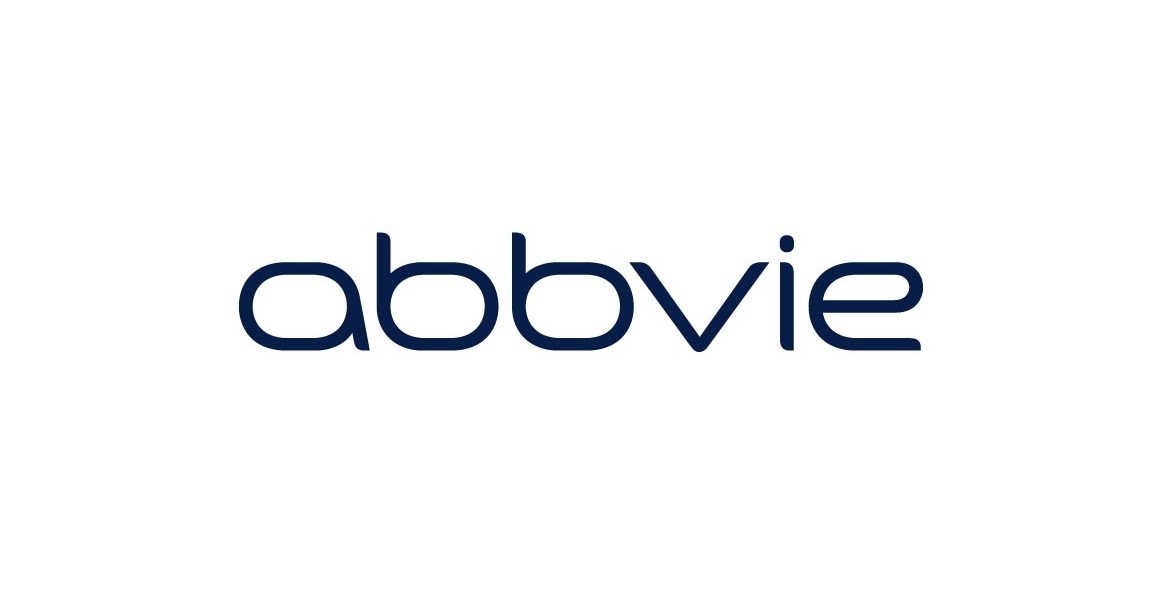 AbbVie sued by California Insurance Commissioner over alleged kickbacks…. 
…including nurse educator home visits viewed as “white coat marketing”
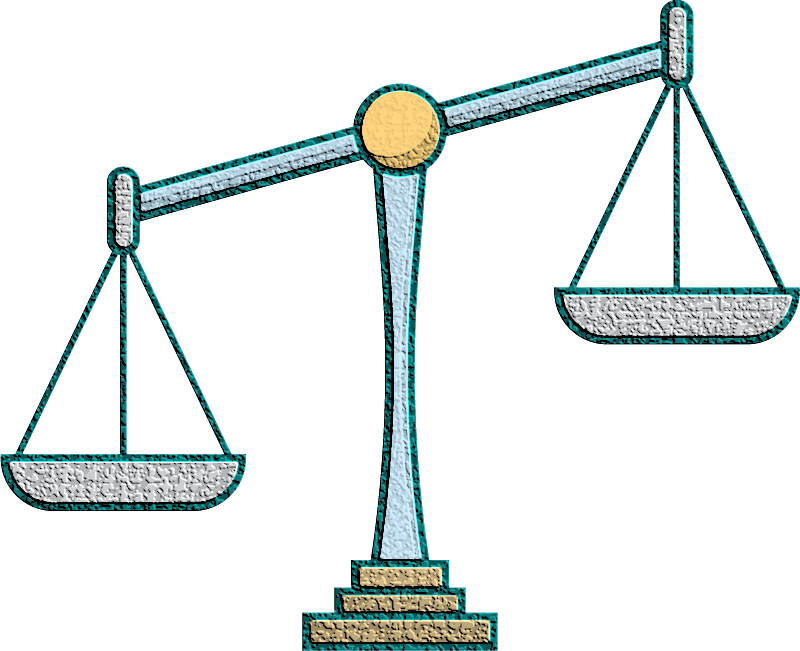 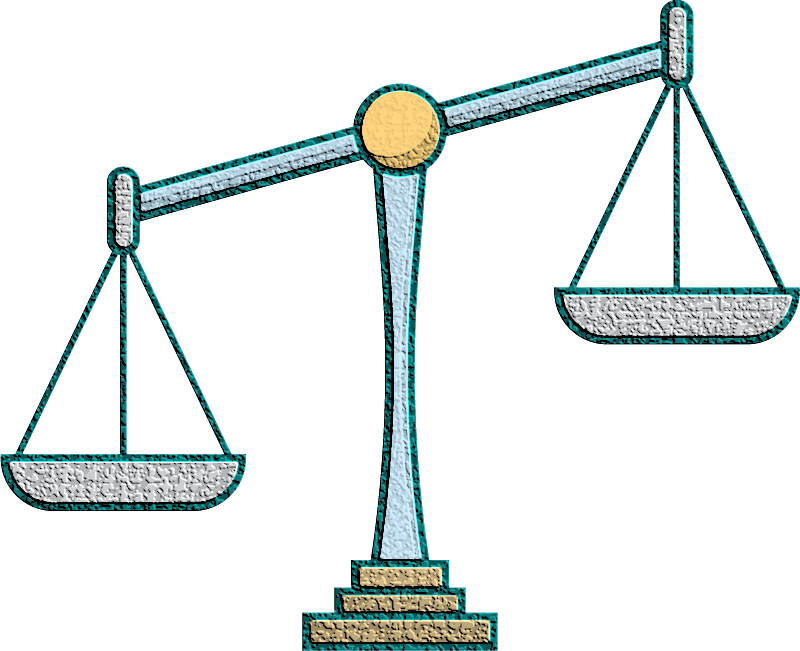 11TH ANNUAL YEAR-IN-REVIEW    2018
POTOMACRIVERPARTNERS.COM
GLOBAL TRANSPARENCY
11TH ANNUAL YEAR-IN-REVIEW    2018
POTOMACRIVERPARTNERS.COM
British Columbia proposes transparency for HCP payments
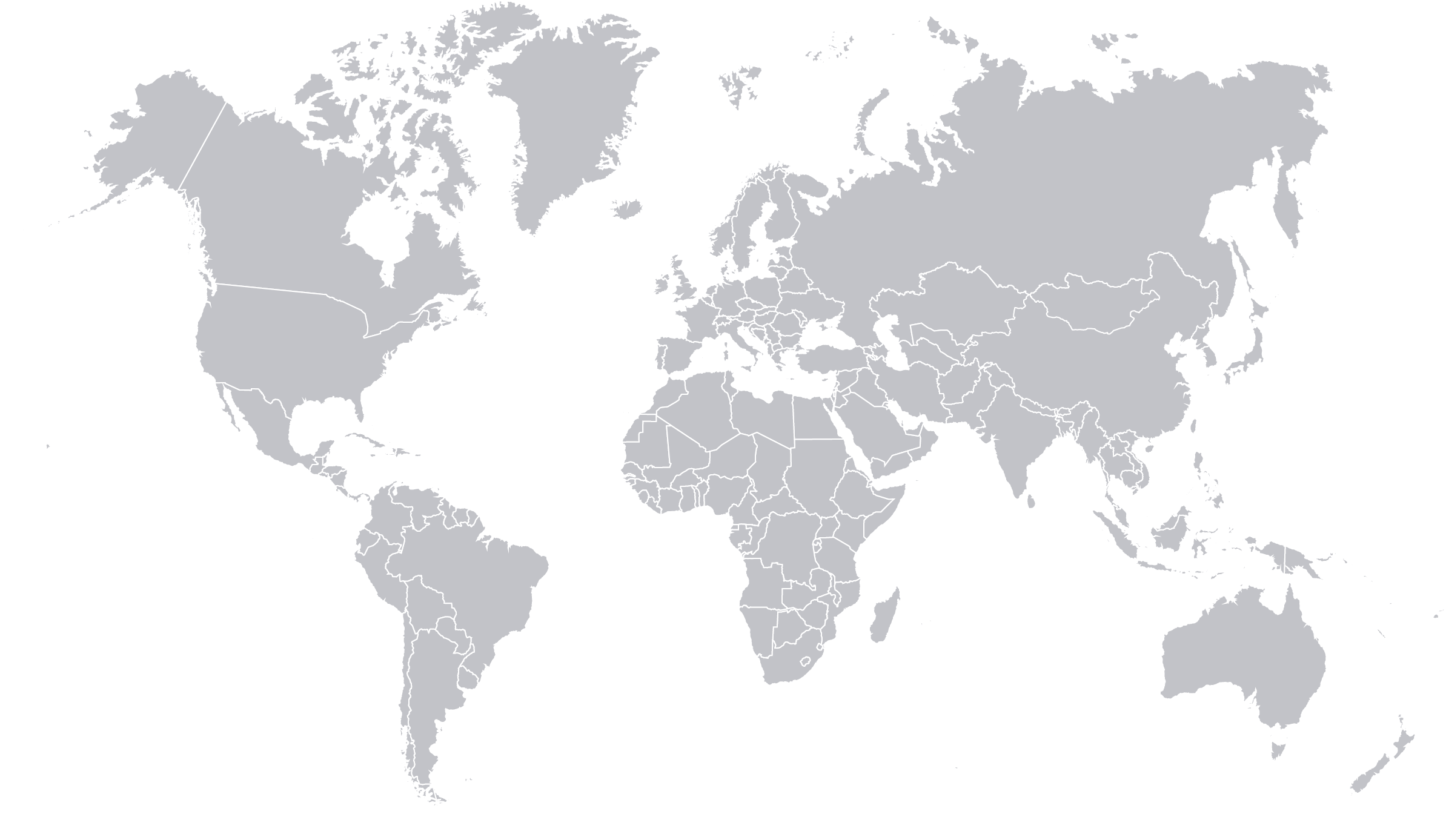 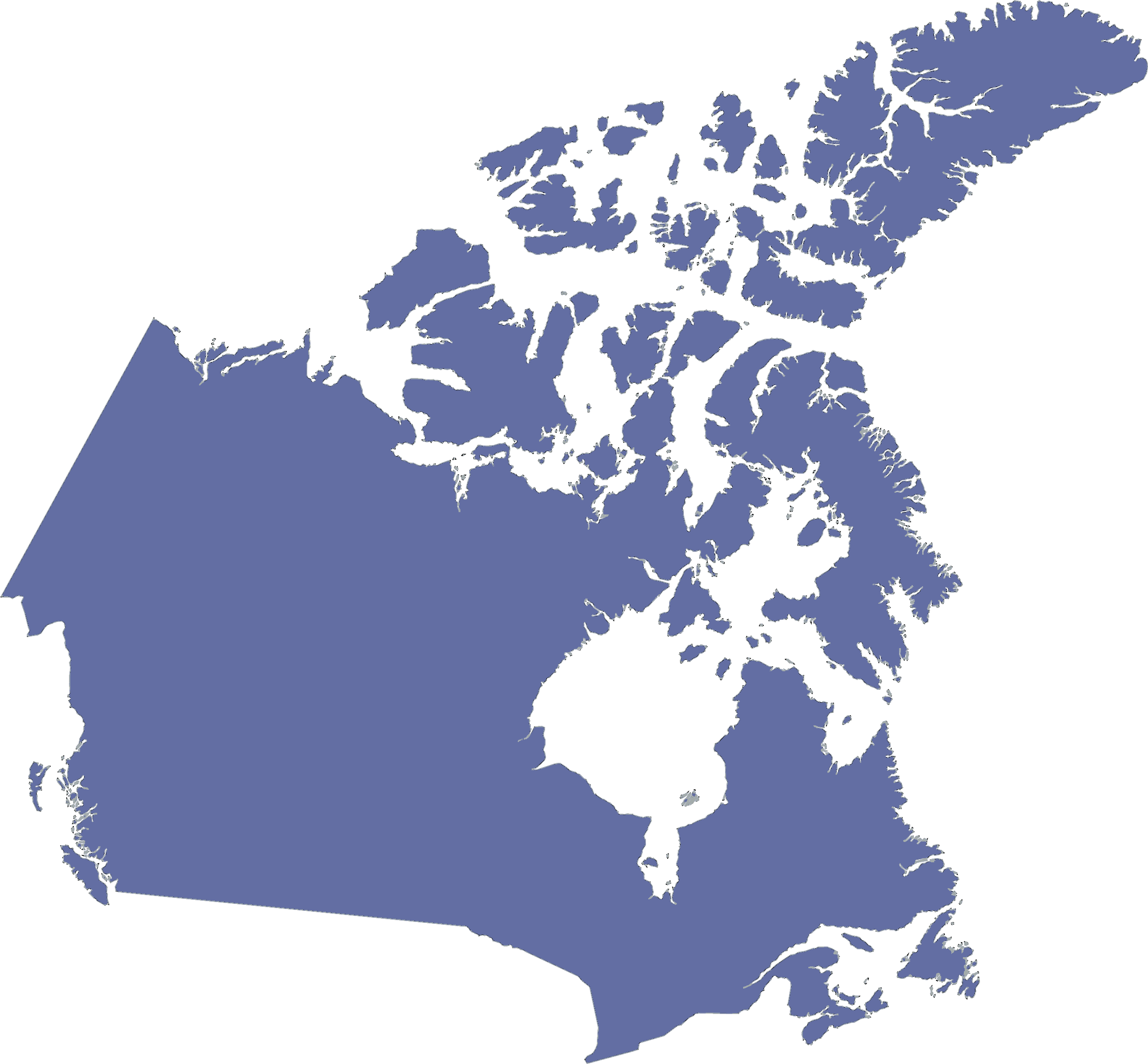 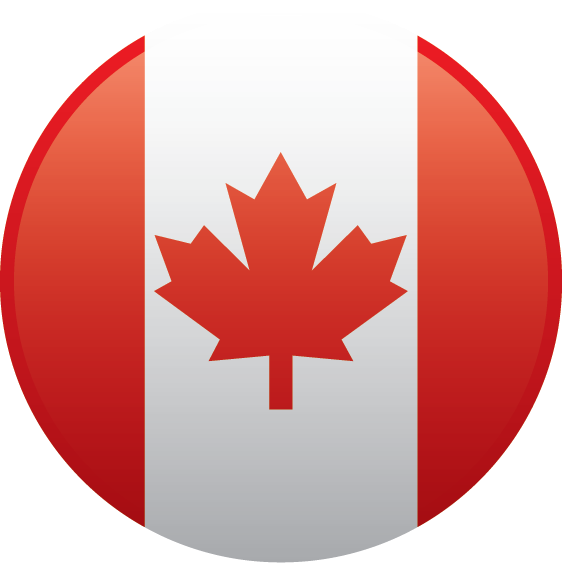 11TH ANNUAL YEAR-IN-REVIEW    2018
POTOMACRIVERPARTNERS.COM
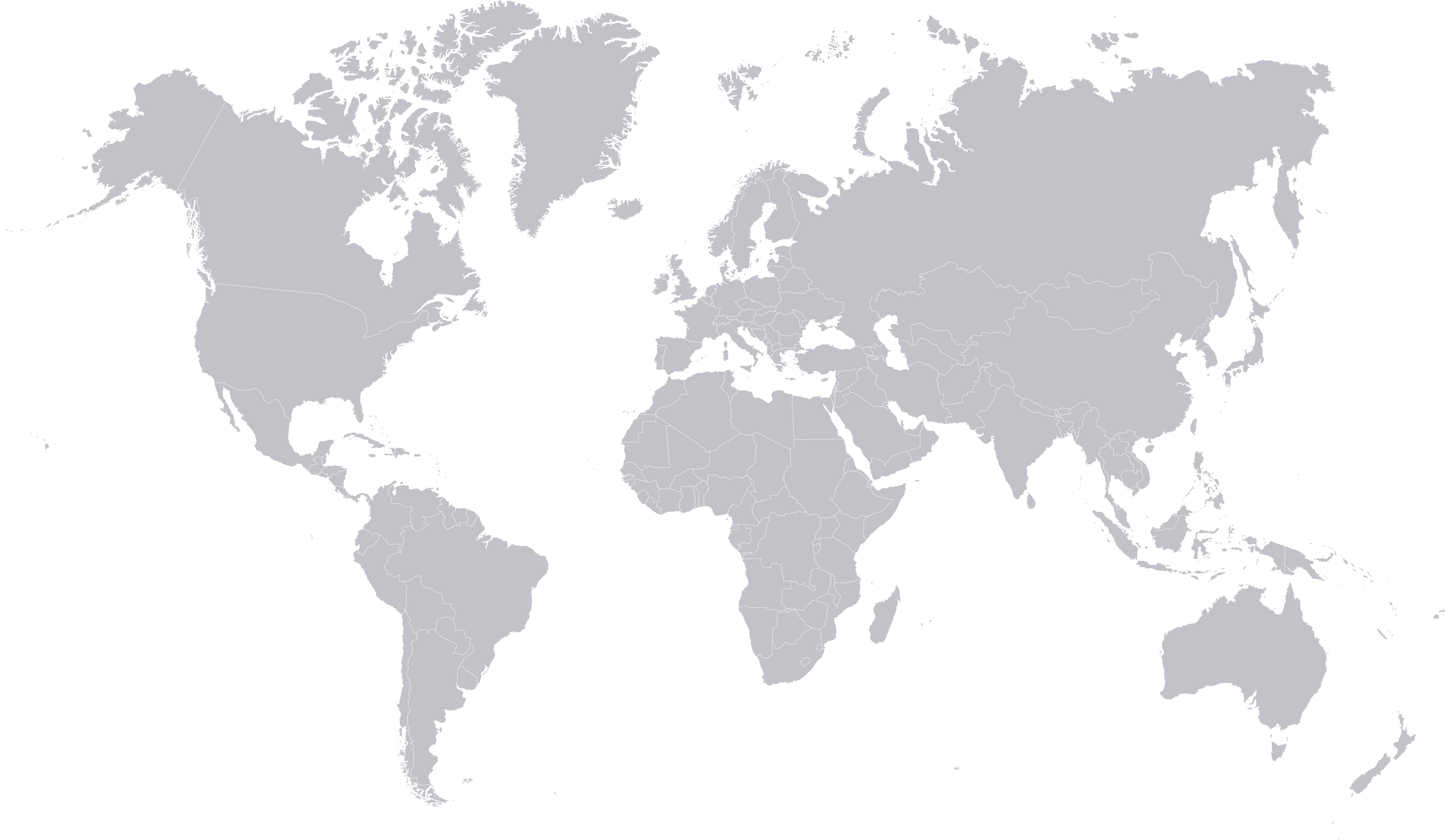 Colombia passes transparency law
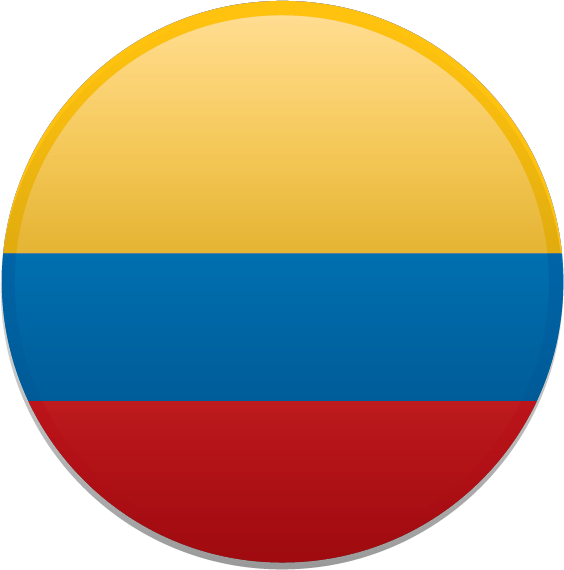 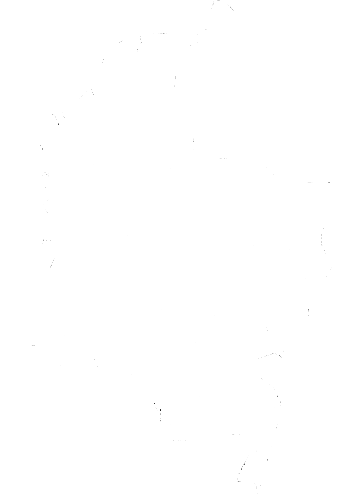 11TH ANNUAL YEAR-IN-REVIEW    2018
POTOMACRIVERPARTNERS.COM
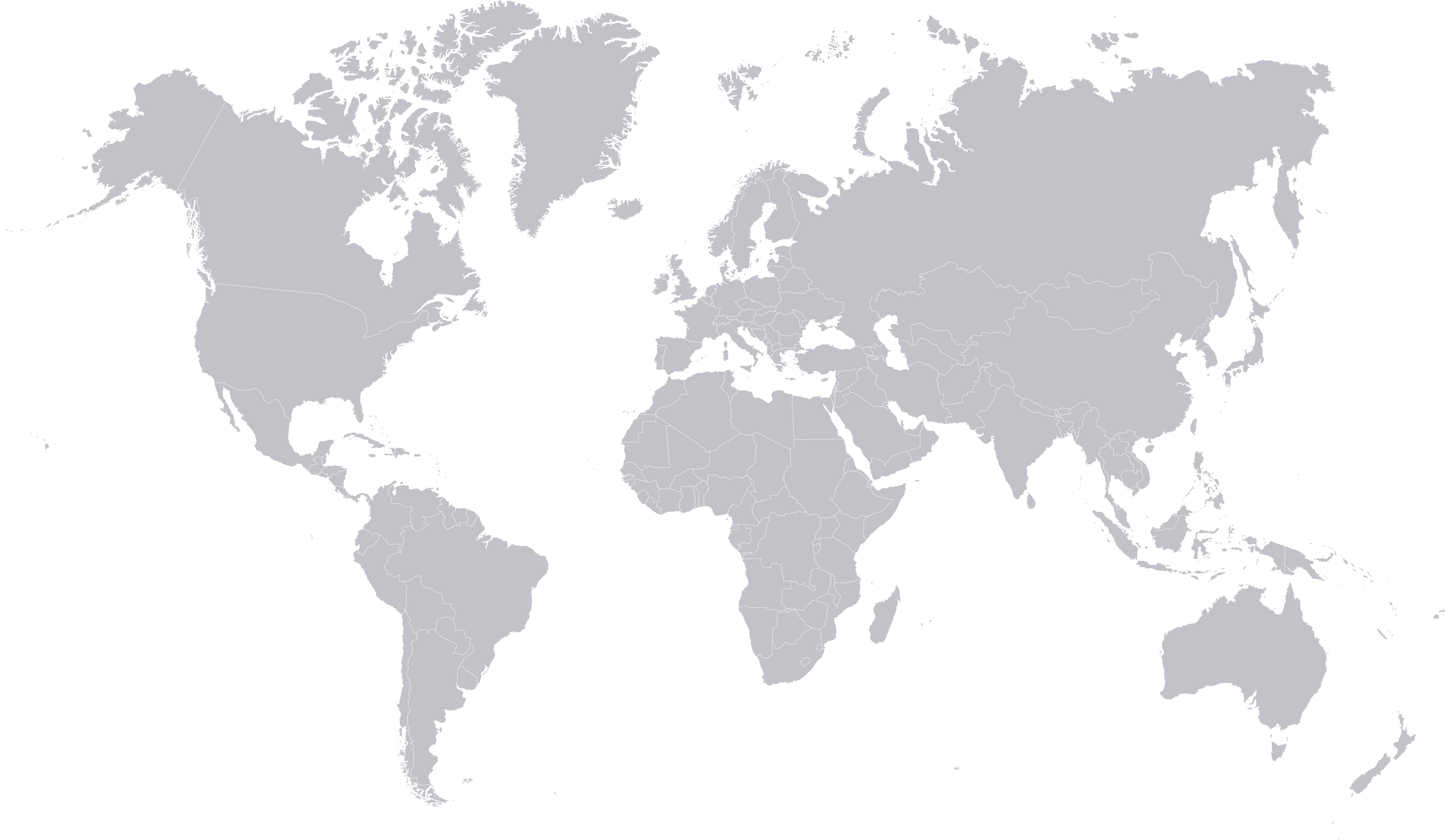 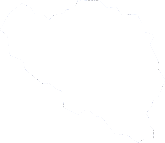 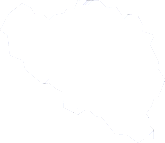 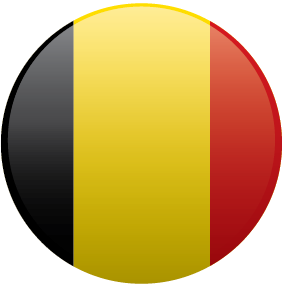 Belgium publishes Sunshine data
11TH ANNUAL YEAR-IN-REVIEW    2018
POTOMACRIVERPARTNERS.COM
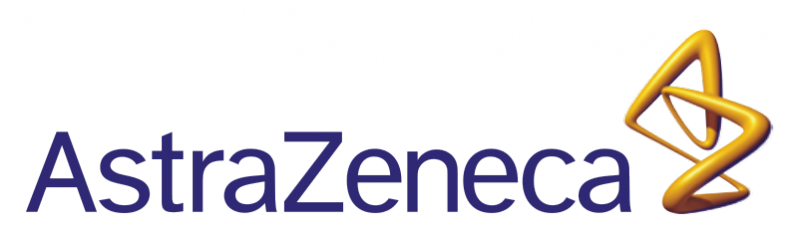 to disclose payments to doctors in all countries where they conduct business
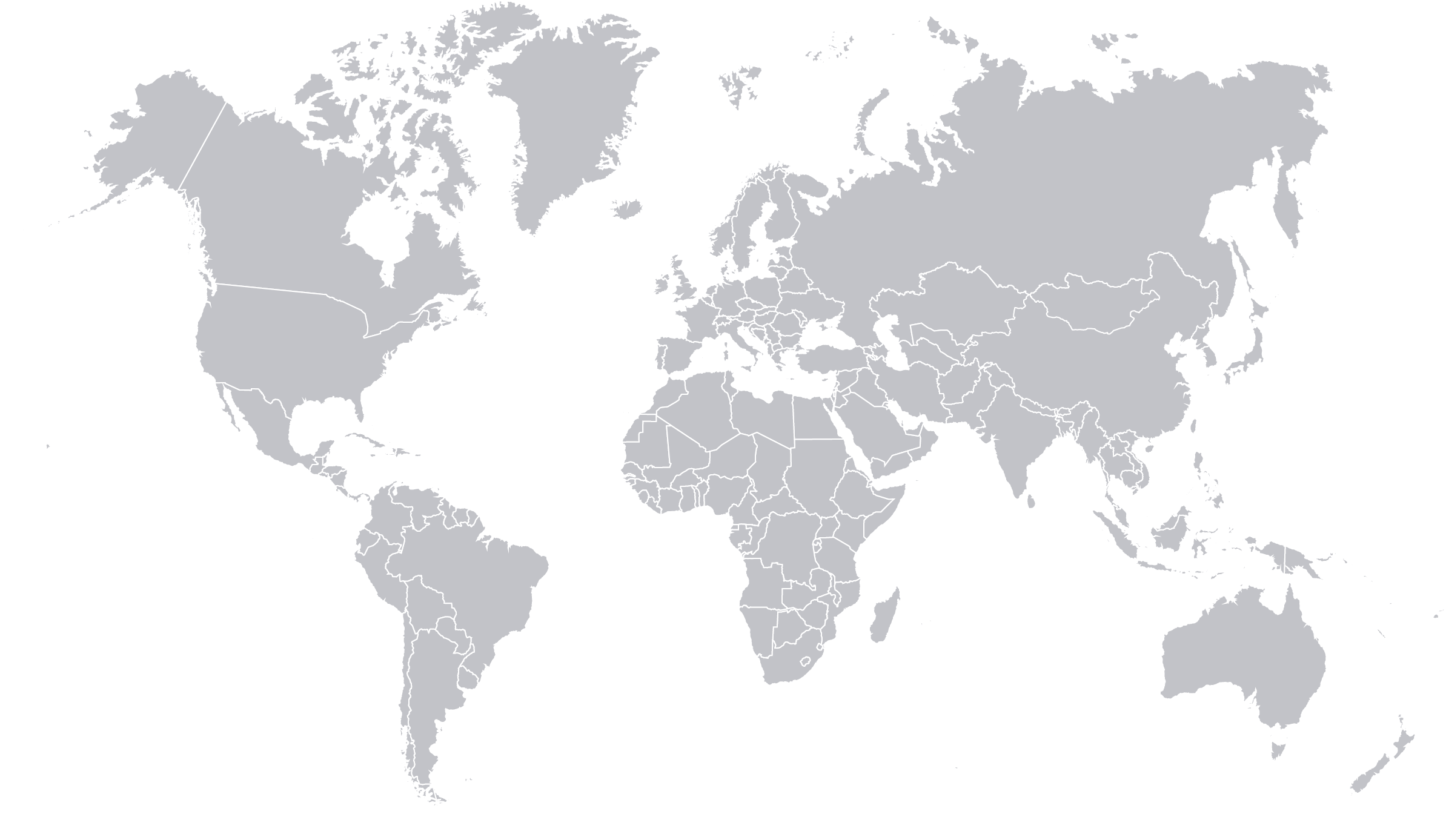 >100 COUNTRIES
11TH ANNUAL YEAR-IN-REVIEW    2018
POTOMACRIVERPARTNERS.COM
DATA PRIVACY
11TH ANNUAL YEAR-IN-REVIEW    2018
POTOMACRIVERPARTNERS.COM
Hong Kong
issues guidance
US Senate proposes
bill to mimic GDPR
Brazil enacts privacy law with GDPR provisions
Belgium releases  impact assessment
EU-US privacy shield:
US must comply by September 1, 2019
EU strikes data deal with Japan
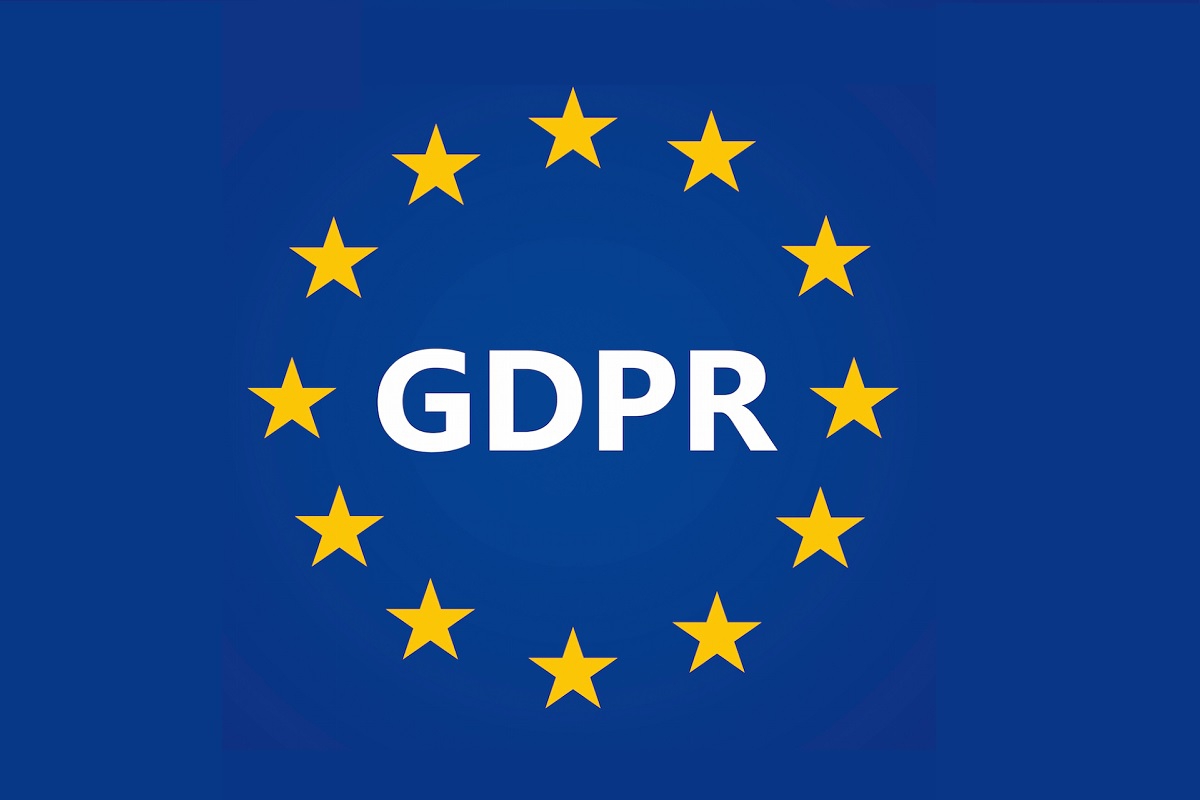 GDPR has arrived in the EU and several other nations have followed suit…
May 25, 2018
11TH ANNUAL YEAR-IN-REVIEW    2018
POTOMACRIVERPARTNERS.COM
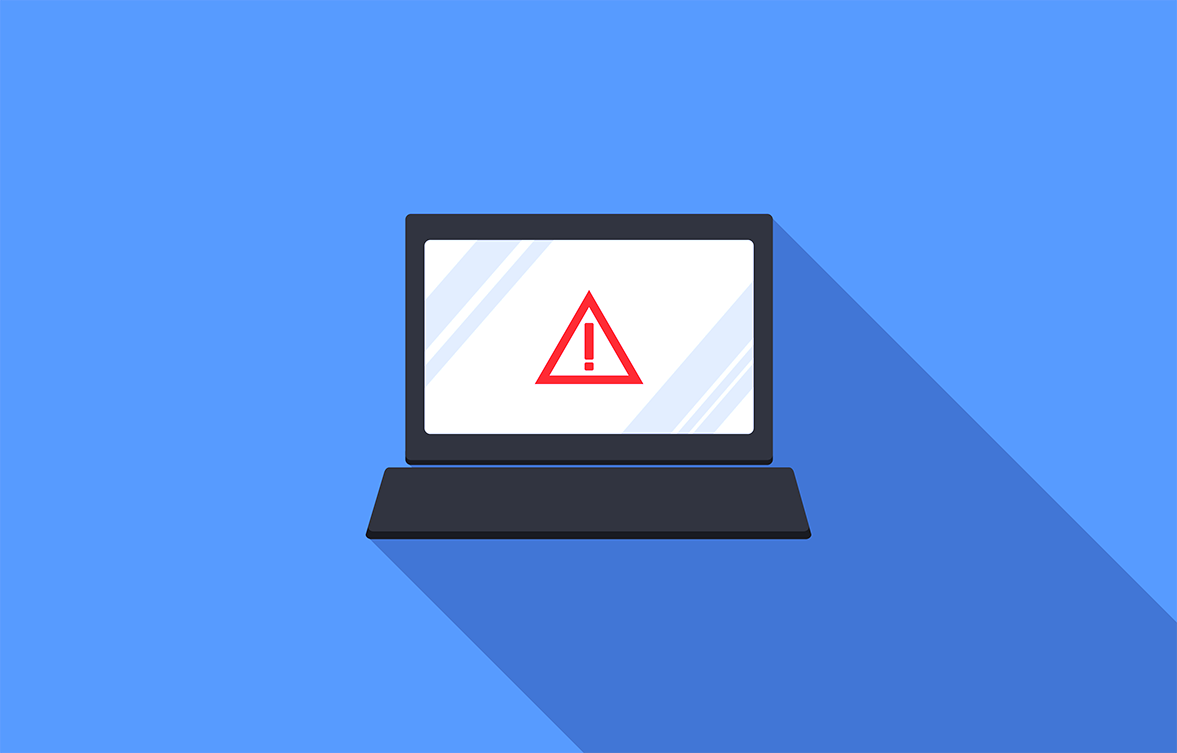 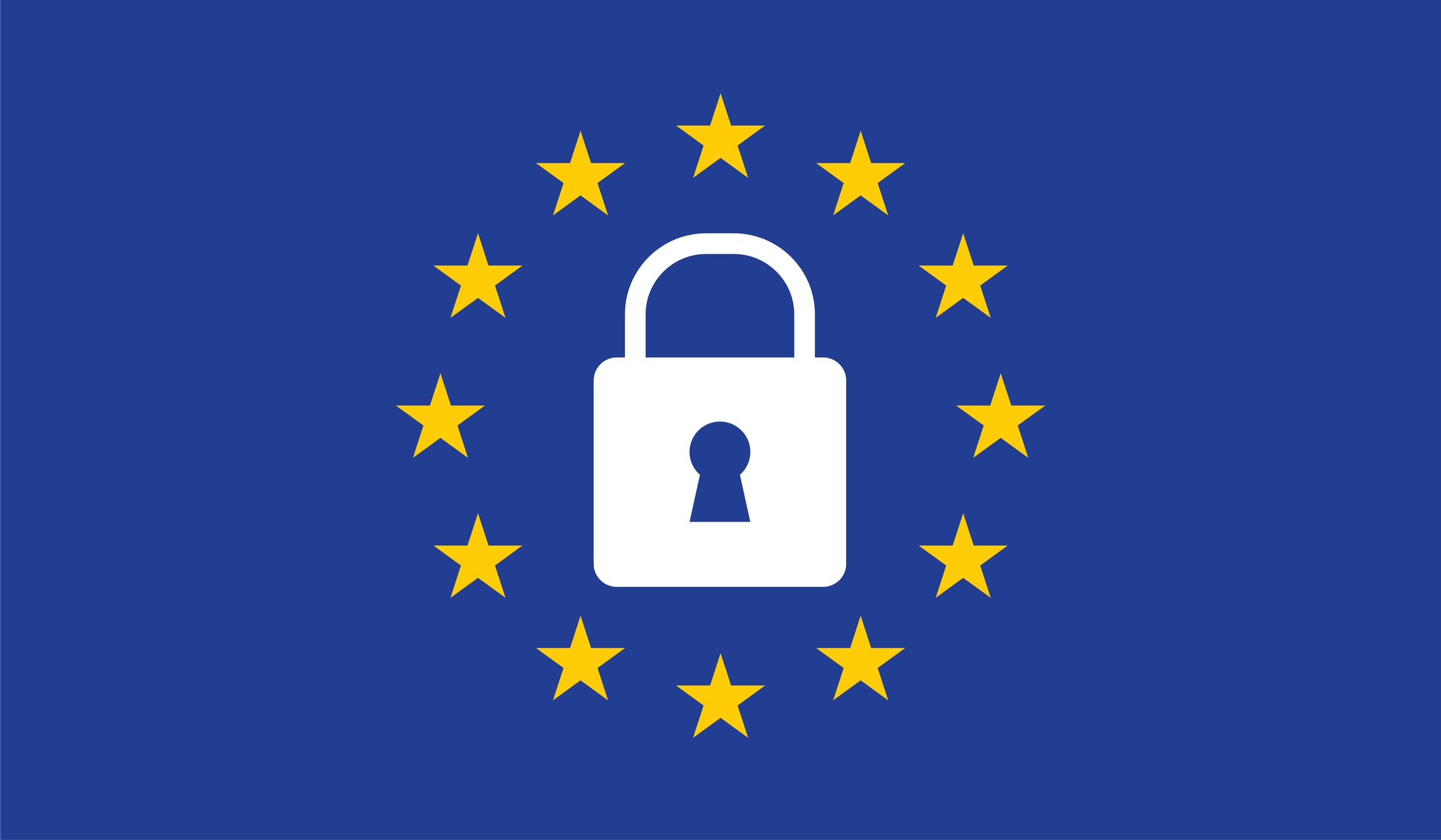 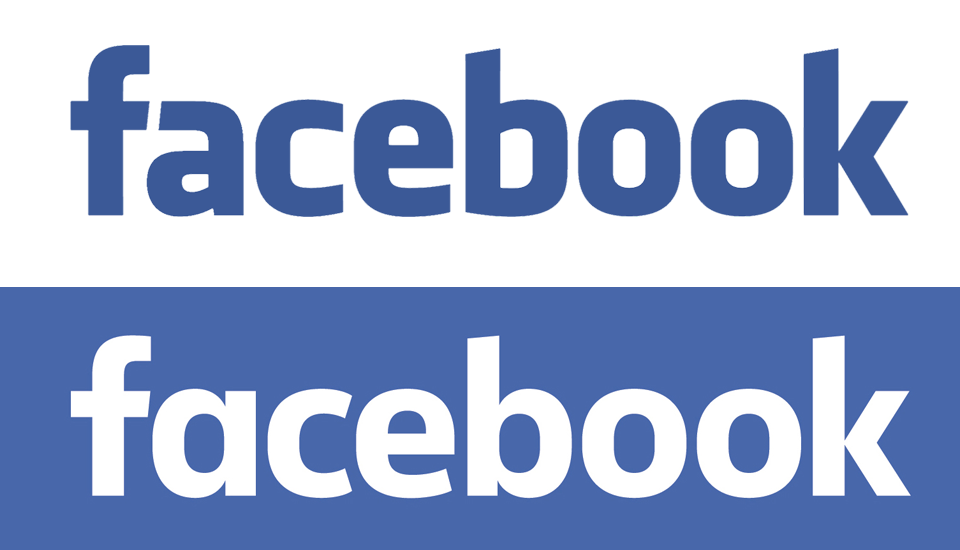 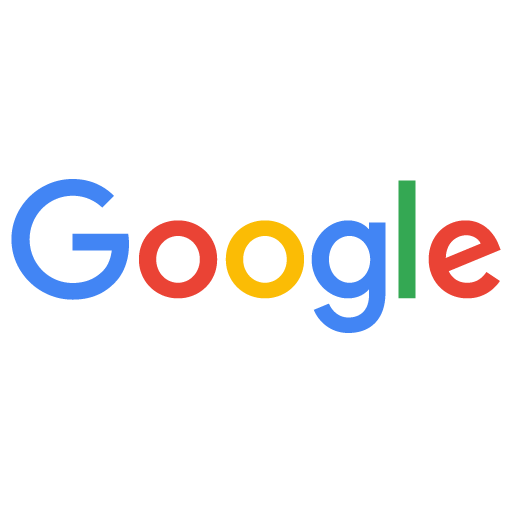 GDPR enforcement actions begin…
AggregateIQ hit with notice for unapproved possession of personal data
Lisbon-area hospital fined for allowing unapproved access to patient data 
Google fined $57 million by France over data privacy, Facebook could face millions in fines
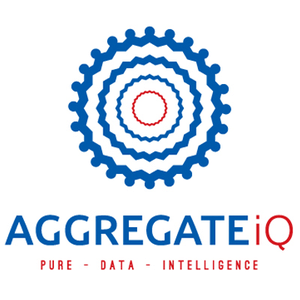 Big data breaches in other industries make headlines…             
Marriott, Macy’s, and Delta just to name a few!
11TH ANNUAL YEAR-IN-REVIEW    2018
POTOMACRIVERPARTNERS.COM
PRICE INCREASES
THE FIGHT AGAINST
11TH ANNUAL YEAR-IN-REVIEW    2018
POTOMACRIVERPARTNERS.COM
The Trump Administration has made the rising price of prescription medications a big priority:
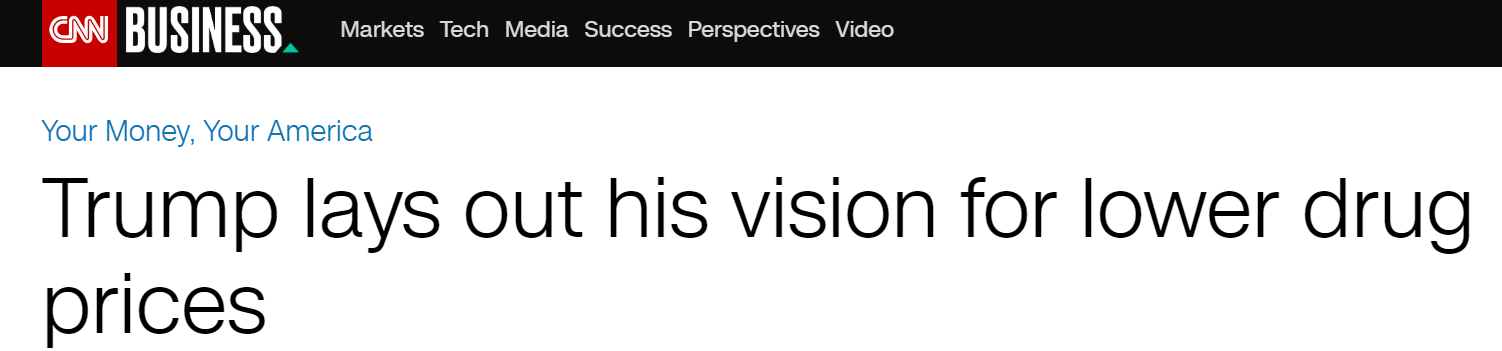 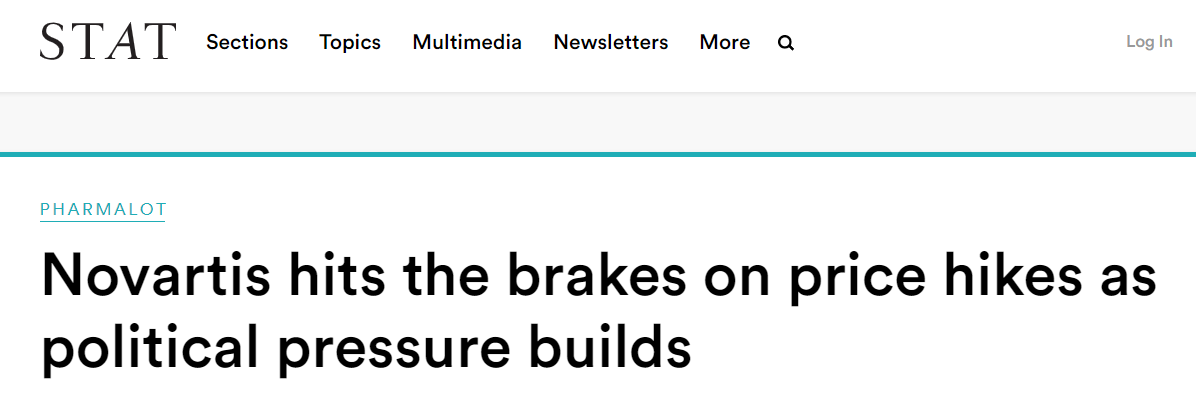 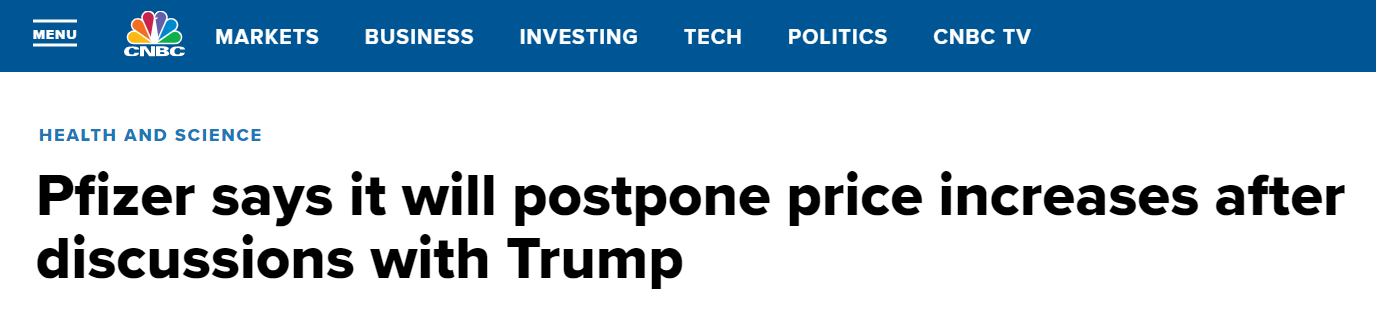 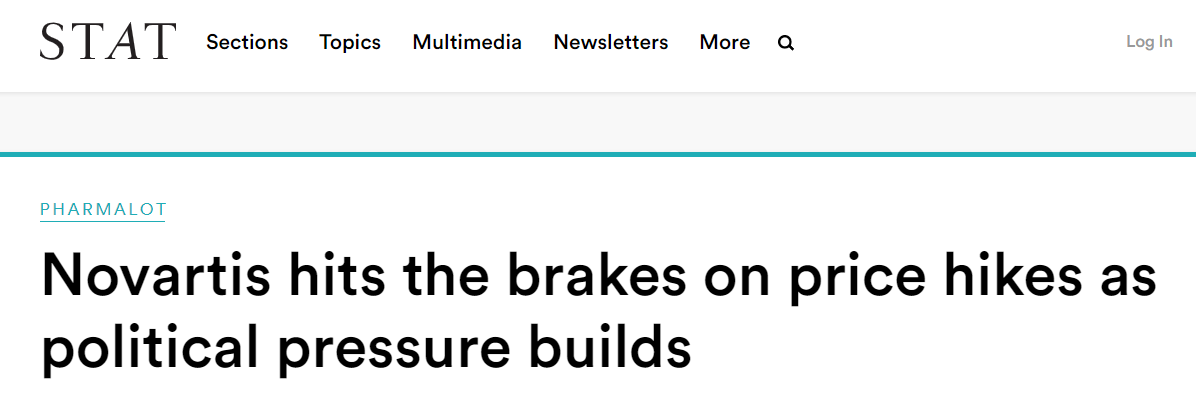 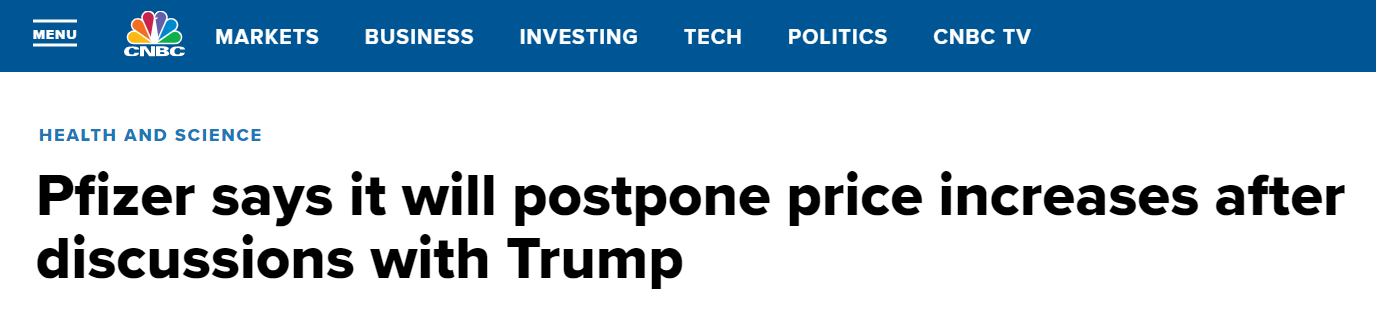 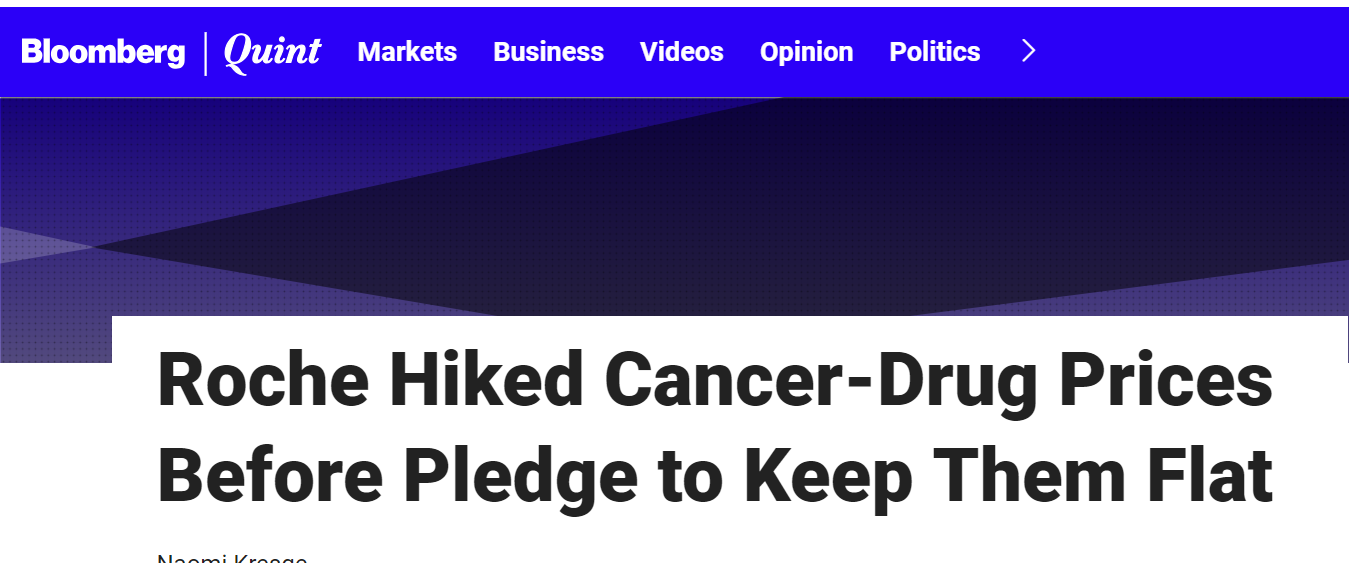 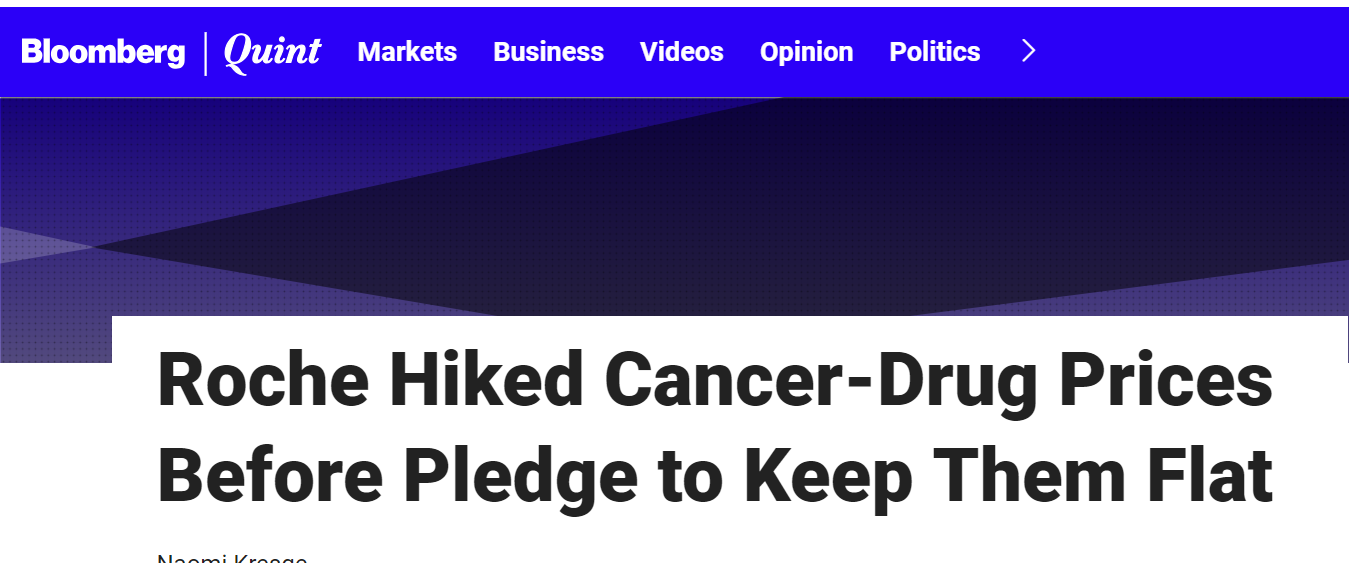 11TH ANNUAL YEAR-IN-REVIEW    2018
POTOMACRIVERPARTNERS.COM
Trump Administration wants manufacturers to include 
prices in DTC advertisements.
Leading to back and forth with pharma ….
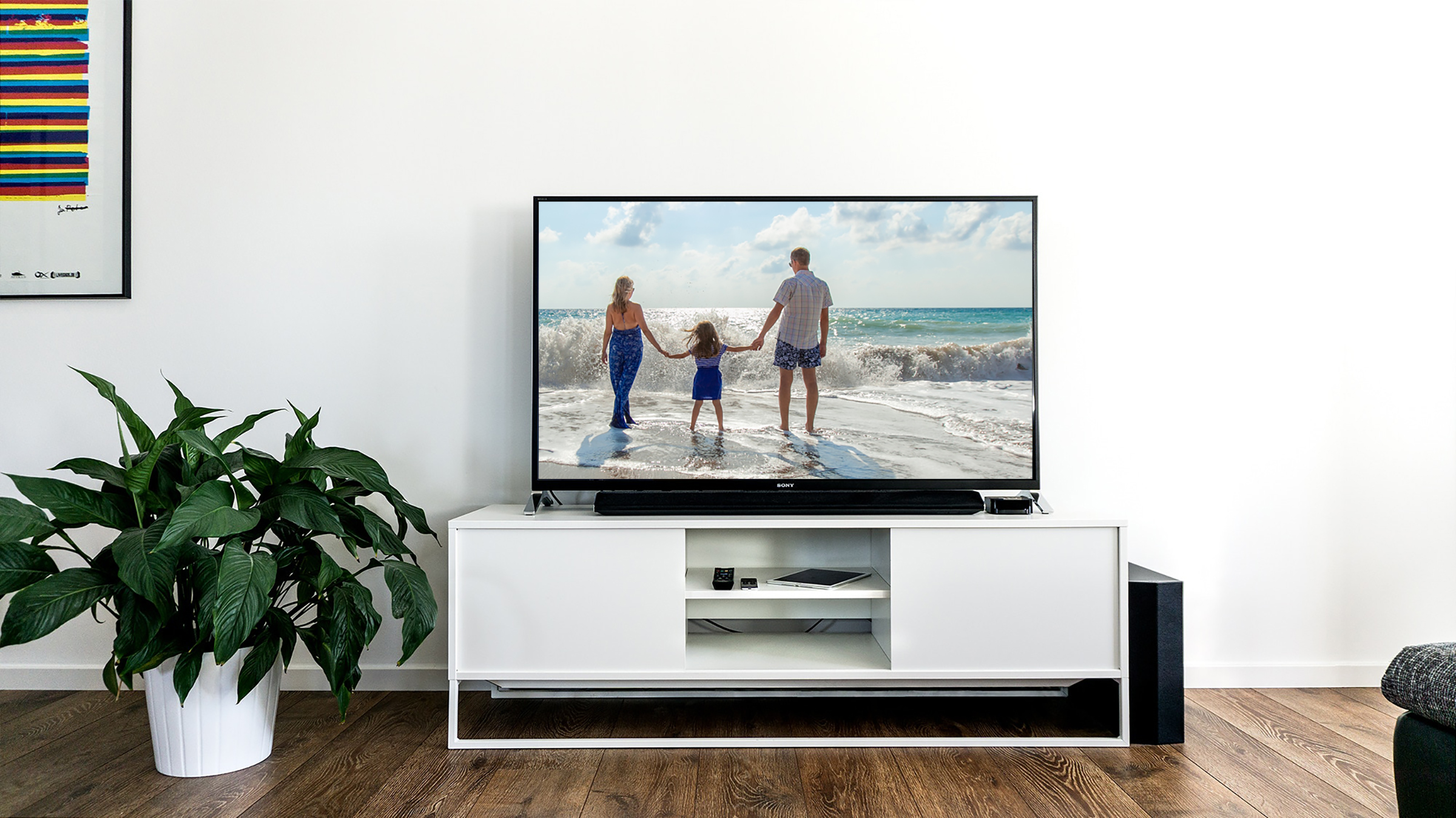 CMS requires drug makers to include “list prices” in DTC ads
House denies proposal to require pricing in DTC ads
Senate funds DTC price disclosure in proposed bill
PhRMA updated Guiding Principles on DTC Advertising: “List prices” not included
11TH ANNUAL YEAR-IN-REVIEW    2018
POTOMACRIVERPARTNERS.COM
$$$$$$$$$$$$$$$$$$$$$$$$$$$$$$$$$$$$$$$$$$$$$$$$$$$$$$$$$$$$$$$$$$$$$$$$$$$$$$$$$$$$$$$$$$$$$$$$$$$$$$$$$$$$$$$$$$$$$$$$$$$$$$$$$$$$$$$$$$$$$$$$$$$$$$$$$$$$$$$$$$$$$$$$$$$$$$$$$$$$$$$$$$$$$$$$$$$$$$$$$$$$$$$$$$$$$$$$$$$$$$$$$$$$$$$$$$$$$$$$$$$$$$$$$$$$$$$$$$$$$$$$$$$$$$$$$$$$$$$$$$$$$$$$$$$$$$$$$$$$$$$$$$$$$$$$$$$$$$$$$$$$$$$$$$$$$$$$$$$$$$$$$$$$$$$$$$$$$$$$$$$$$$$$$$$$$$$$$$$$$$$$$$$$$$$$$$$$$$$$$$$$$$$$$$$$$$$$$$$$$$$$$$$$$$$$$$$$$$$$$$$$$$$$$$$$$$$$$$$$$$$$$$$$$$$$$$$$$$$$$$$$$$$$$$$$$$$$$$$$$$$$$$$$$$$$$$$$$$$$$$$$$$$$$$$$$$$$$$$$$$$$$$$$$$$$$$$$$$$$$$$$$$$$$$$$$$$$$$$$$$$$$$$$$$$$$$$$$$$$$$$$$$$$$$$$$$$$$$$$$$$$$$$$$$$$$$$$$$$$$$$$$$$$$$$$$$$$$$$$$$$$$$$$$$$$$$$$$$$$$$$$$$$$
$$$$$$$$$$$$$$$$$$$$$$$$$$$$$$$$$$$$$$$$$$$$$$$$$$$$$$$$$$$$$$$$$$$$$$$$$$$$$$$$$$$$$$$$$$$$$$$$$$$$$$$$$$$$$$$$$$$$$$$$$$$$$$$$$$$$$$$$$$$$$$$$$$$$$$$$$$$$$$$$$$$$$$$$$$$$$$$$$$$$$$$$$$$$$$$$$$$$$$$$$$$$$$$$$$$$$$$$$$$$$$$$$$$$$$$$$$$$$$$$$$$$$$$$$$$$$$$$$$$$$$$$$$$$$$$$$$$$$$$$$$$$$$$$$$$$$$$$$$$$$$$$$$$$$$$$$$$$$$$$$$$$$$$$$$$$$$$$$$$$$$$$$$$$$$$$$$$$$$$$$$$$$$$$$$$$$$$$$$$$$$$$$$$$$$$$$$$$$$$$$$$$$$$$$$$$$$$$$$$$$$$$$$$$$$$$$$$$$$$$$$$$$$$$$$$$$$$$$$$$$$$$$$$$$$$$$$$$$$$$$$$$$$$$$$$$$$$$$$$$$$$$$$$$$$$$$$$$$$$$$$$$$$$$$$$$$$$$$$$$$$$$$$$$$$$$$$$$$$$$$$$$$$$$$$$$$$$$$$$$$$$$$$$$$$$$$$$$$$$$$$$$$$$$$$$$$$$$$$$$$$$$$$$$$$$$$$$$$$$$$$$$$$$$$$$$$$$$$$$$$$$$$$$$$$$$$$$$$$$$$$$$$$$$
$$$$$$$$$$$$$$$$$$$$$$$$$$$$$$$$$$$$$$$$$$$$$$$$$$$$$$$$$$$$$$$$$$$$$$$$$$$$$$$$$$$$$$$$$$$$$$$$$$$$$$$$$$$$$$$$$$$$$$$$$$$$$$$$$$$$$$$$$$$$$$$$$$$$$$$$$$$$$$$$$$$$$$$$$$$$$$$$$$$$$$$$$$$$$$$$$$$$$$$$$$$$$$$$$$$$$$$$$$$$$$$$$$$$$$$$$$$$$$$$$$$$$$$$$$$$$$$$$$$$$$$$$$$$$$$$$$$$$$$$$$$$$$$$$$$$$$$$$$$$$$$$$$$$$$$$$$$$$$$$$$$$$$$$$$$$$$$$$$$$$$$$$$$$$$$$$$$$$$$$$$$$$$$$$$$$$$$$$$$$$$$$$$$$$$$$$$$$$$$$$$$$$$$$$$$$$$$$$$$$$$$$$$$$$$$$$$$$$$$$$$$$$$$$$$$$$$$$$$$$$$$$$$$$$$$$$$$$$$$$$$$$$$$$$$$$$$$$$$$$$$$$$$$$$$$$$$$$$$$$$$$$$$$$$$$$$$$$$$$$$$$$$$$$$$$$$$$$$$$$$$$$$$$$$$$$$$$$$$$$$$$$$$$$$$$$$$$$$$$$$$$$$$$$$$$$$$$$$$$$$$$$$$$$$$$$$$$$$$$$$$$$$$$$$$$$$$$$$$$$$$$$$$$$$$$$$$$$$$$$$$$$$$$$
$$$$$$$$$$$$$$$$$$$$$$$$$$$$$$$$$$$$$$$$$$$$$$$$$$$$$$$$$$$$$$$$$$$$$$$$$$$$$$$$$$$$$$$$$$$$$$$$$$$$$$$$$$$$$$$$$$$$$$$$$$$$$$$$$$$$$$$$$$$$$$$$$$$$$$$$$$$$$$$$$$$$$$$$$$$$$$$$$$$$$$$$$$$$$$$$$$$$$$$$$$$$$$$$$$$$$$$$$$$$$$$$$$$$$$$$$$$$$$$$$$$$$$$$$$$$$$$$$$$$$$$$$$$$$$$$$$$$$$$$$$$$$$$$$$$$$$$$$$$$$$$$$$$$$$$$$$$$$$$$$$$$$$$$$$$$$$$$$$$$$$$$$$$$$$$$$$$$$$$$$$$$$$$$$$$$$$$$$$$$$$$$$$$$$$$$$$$$$$$$$$$$$$$$$$$$$$$$$$$$$$$$$$$$$$$$$$$$$$$$$$$$$$$$$$$$$$$$$$$$$$$$$$$$$$$$$$$$$$$$$$$$$$$$$$$$$$$$$$$$$$$$$$$$$$$$$$$$$$$$$$$$$$$$$$$$$$$$$$$$$$$$$$$$$$$$$$$$$$$$$$$$$$$$$$$$$$$$$$$$$$$$$$$$$$$$$$$$$$$$$$$$$$$$$$$$$$$$$$$$$$$$$$$$$$$$$$$$$$$$$$$$$$$$$$$$$$$$$$$$$$$$$$$$$$$$$$$$$$$$$$$$$$$$
Several lawsuits and investigations have been filed in order to fight back against rising prices:
Generics price-fixing probe includes 300 drugs and 16 companies
Kroger + other grocers file generic drug price-fixing lawsuit
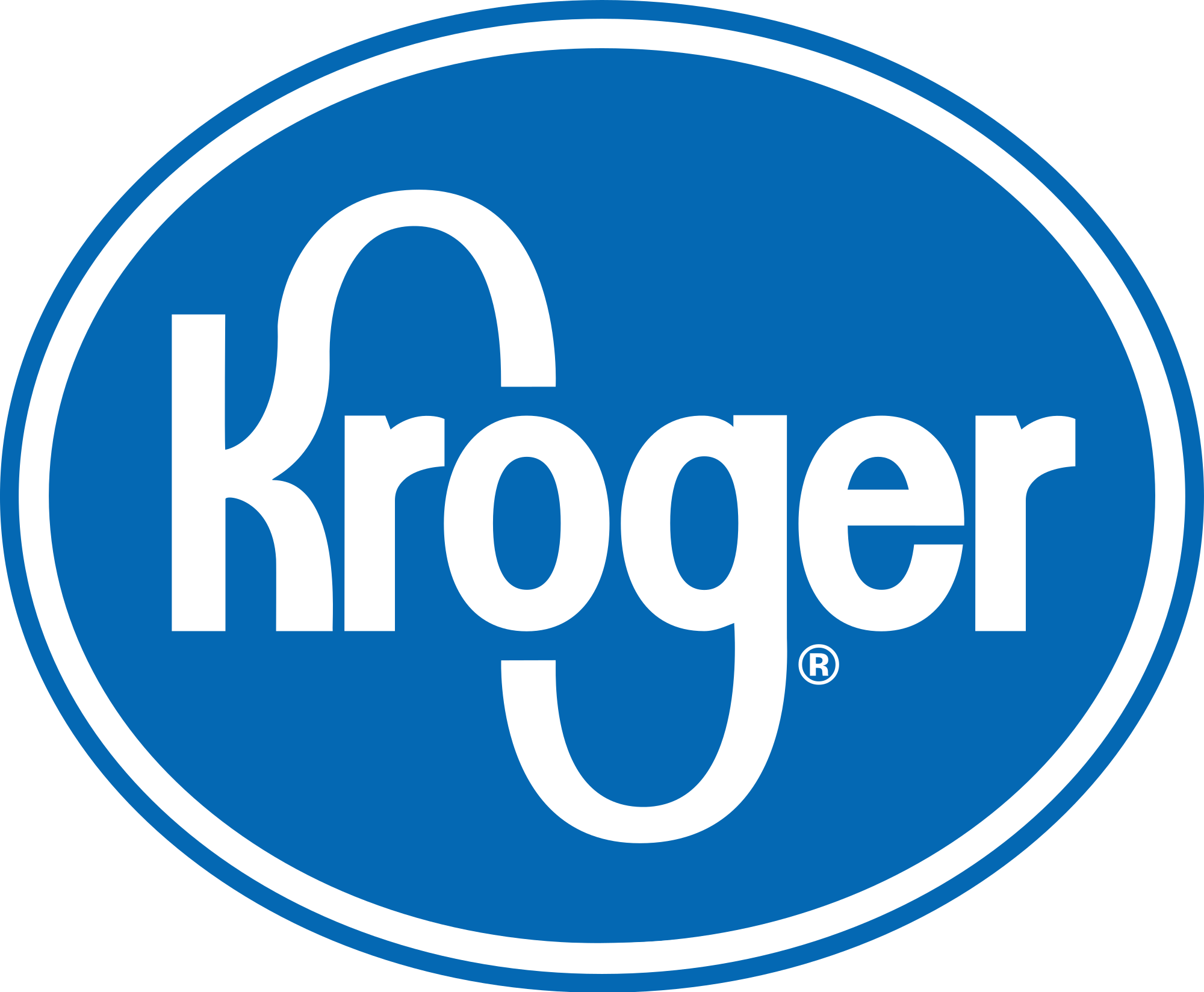 US Senators question cancer drug’s 1,400% price hike
Pfizer wins appeal against UK fine for epilepsy drug price hike
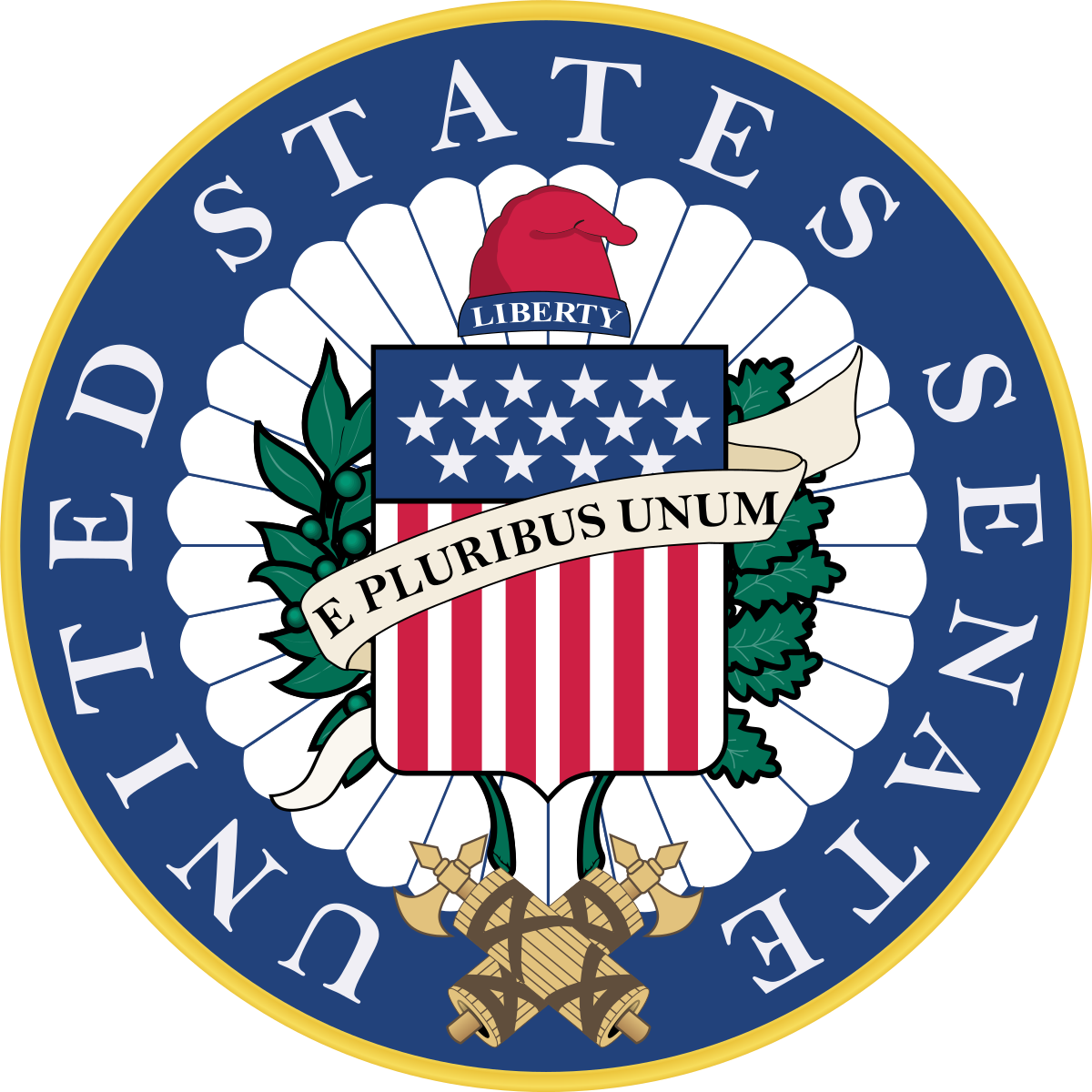 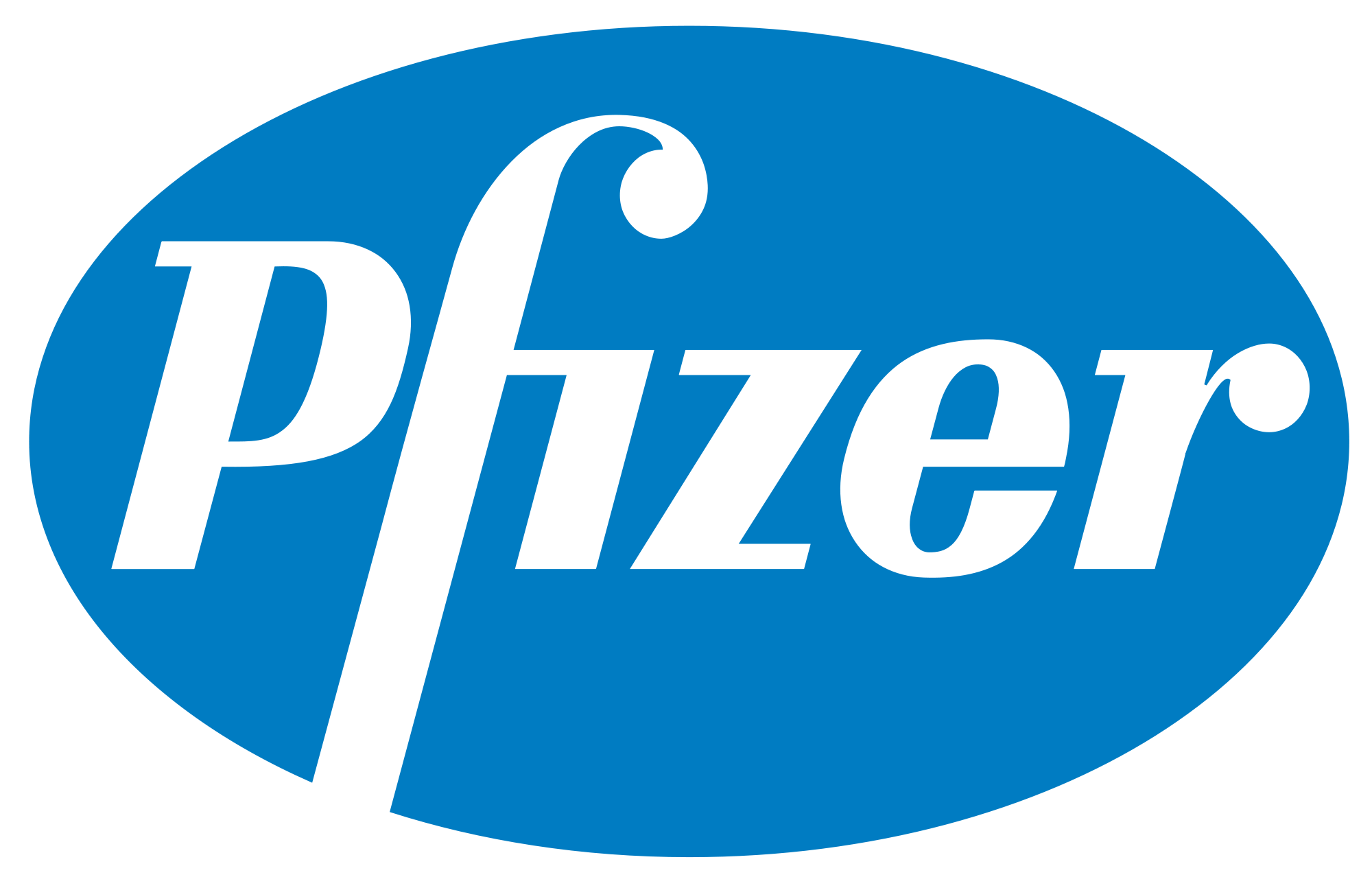 Humana sues drug makers over price-fixing scheme
Mylan, Pfizer fight class action over EpiPen antitrust claims
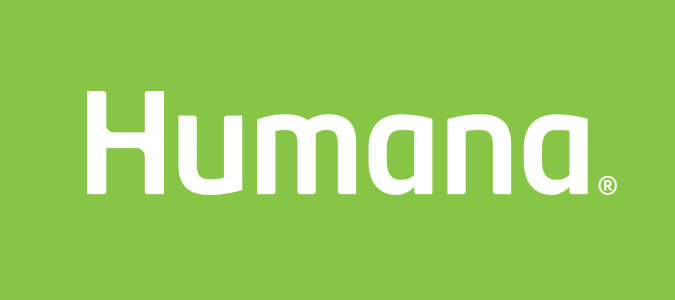 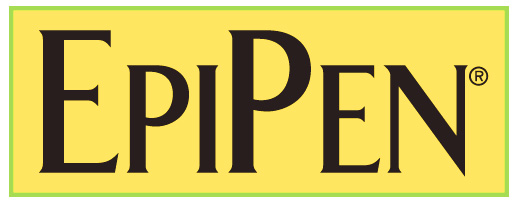 11TH ANNUAL YEAR-IN-REVIEW    2018
POTOMACRIVERPARTNERS.COM
THE OPIOID EPIDEMIC
CRACKING DOWN ON
11TH ANNUAL YEAR-IN-REVIEW    2018
POTOMACRIVERPARTNERS.COM
Targeting every facet of the epidemic — from prevention to education
At state and federal levels, legislation aims to halt opioid epidemic
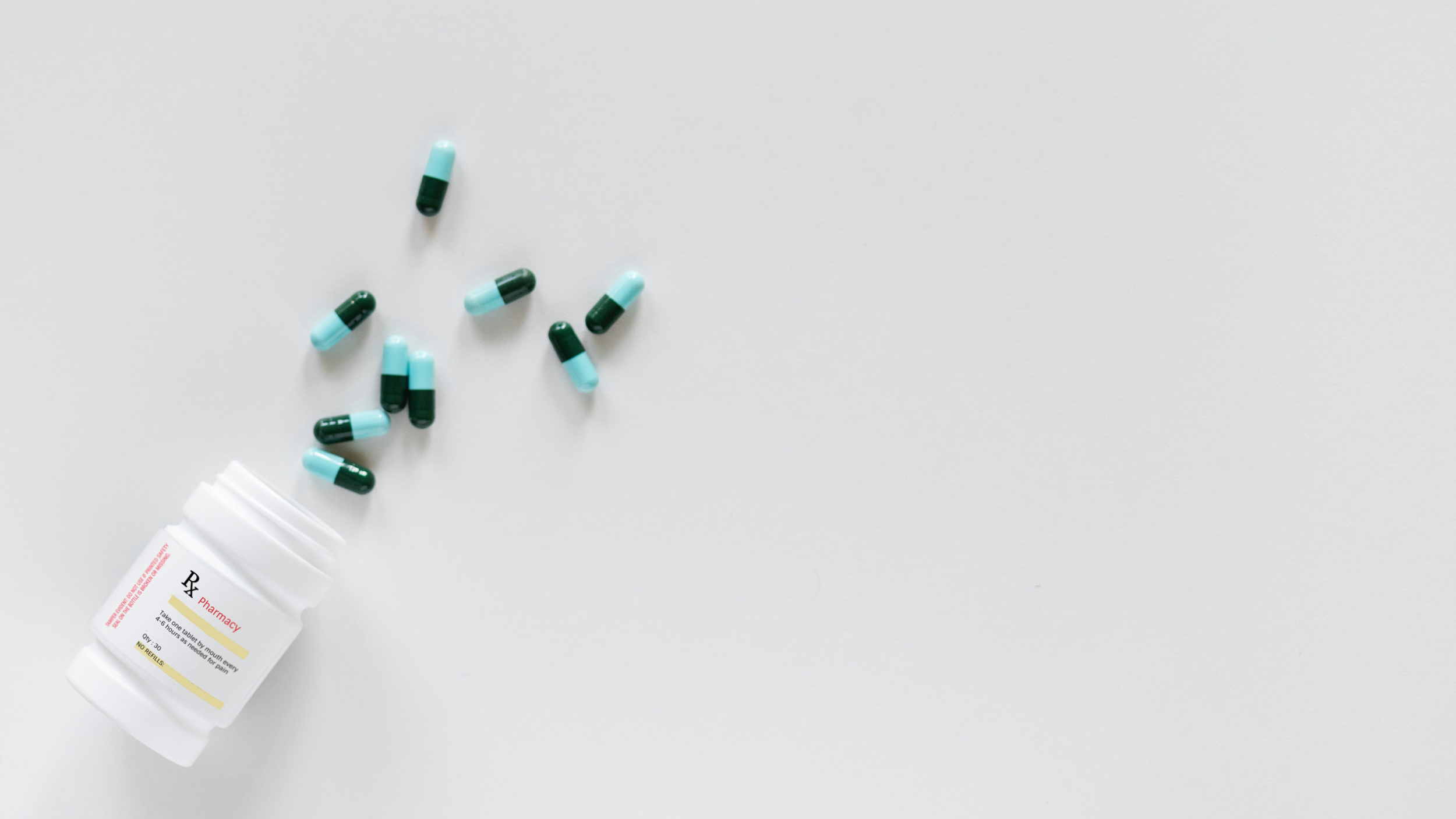 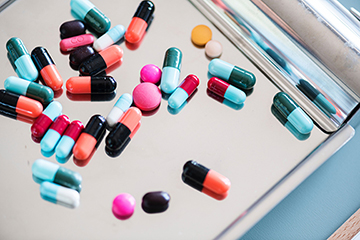 11TH ANNUAL YEAR-IN-REVIEW    2018
POTOMACRIVERPARTNERS.COM
Includes expansion of Sunshine Act and new Anti-Kickback provisions
Addresses multiple aspects of epidemic across many government agencies
Trump signs SUPPORT Act, comprehensive opioid legislation
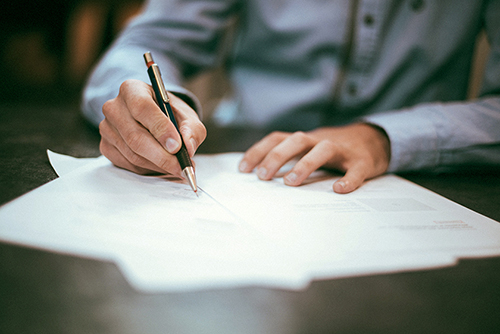 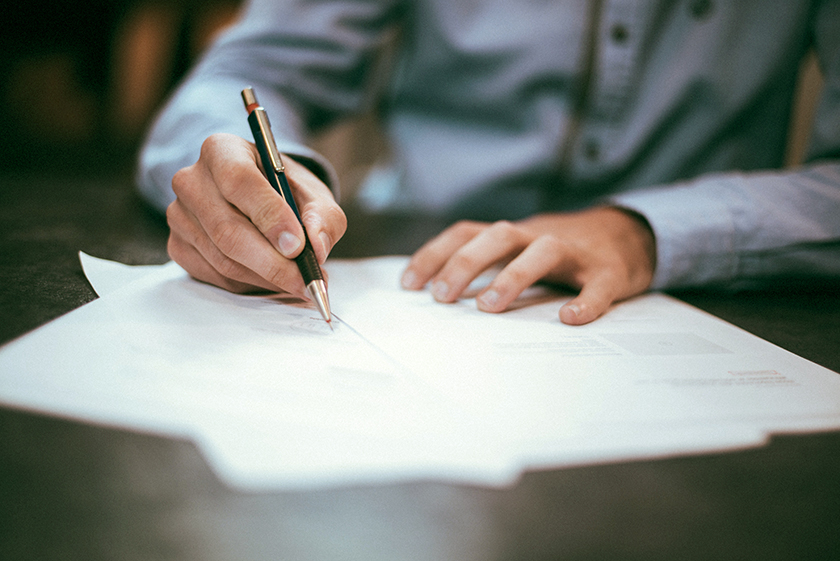 11TH ANNUAL YEAR-IN-REVIEW    2018
POTOMACRIVERPARTNERS.COM
Looking for alternatives…  FDA snips red tape for medical devices to curb crisis
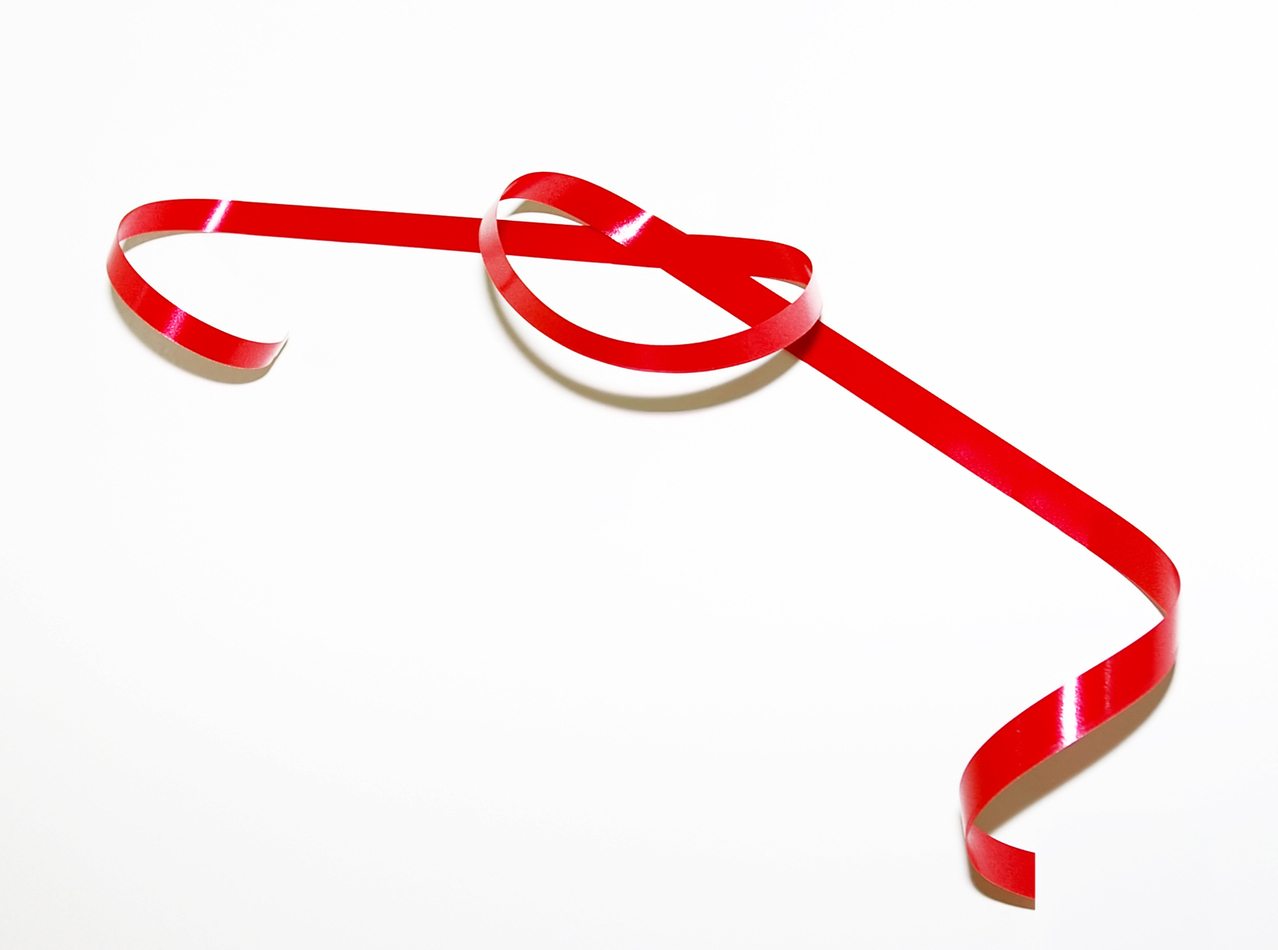 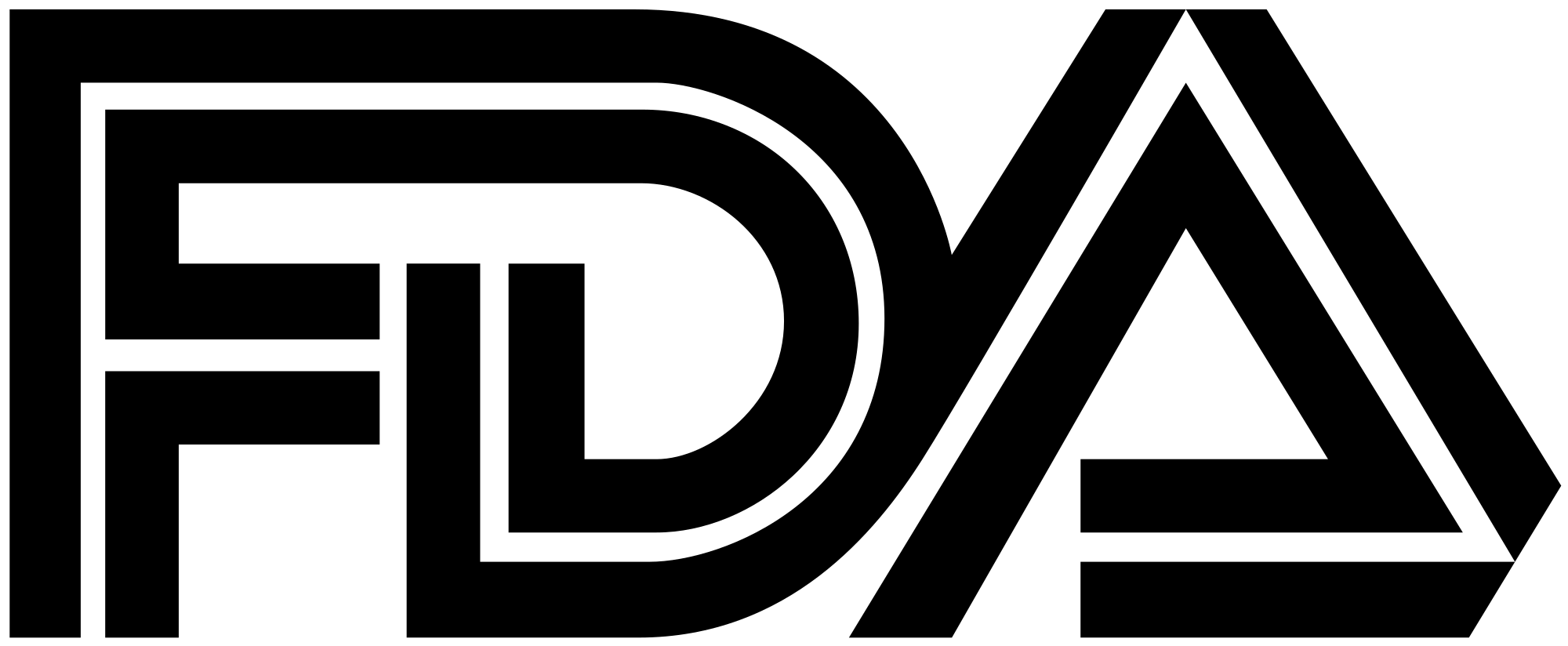 11TH ANNUAL YEAR-IN-REVIEW    2018
POTOMACRIVERPARTNERS.COM
Several states, cities, and the federal government fight back with litigation
11TH ANNUAL YEAR-IN-REVIEW    2018
POTOMACRIVERPARTNERS.COM
THE OPIOID EPIDEMIC
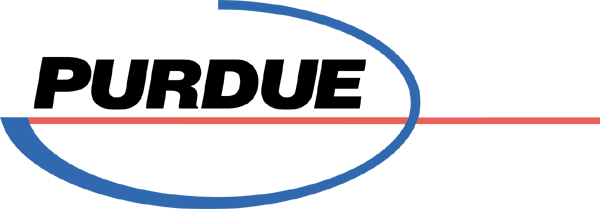 South Dakota sues opioid makers
Kentucky Attorney General files 8th opioid-related lawsuit
Opioid lawsuit in Massachusetts names company executives
Alabama sues Purdue Pharma over opioid epidemic
Chicago names 3 drug distributors in opioid lawsuit
11TH ANNUAL YEAR-IN-REVIEW    2018
POTOMACRIVERPARTNERS.COM
THE OPIOID EPIDEMIC
Class action lawsuits filed in CA, lL, MA, NJ, and NY against opioid manufacturers and distributors
11TH ANNUAL YEAR-IN-REVIEW    2018
POTOMACRIVERPARTNERS.COM
THE OPIOID EPIDEMIC
US State Attorneys General sue Purdue Pharma over opioid epidemic
US subpoenas AmerisourceBergen over opioid products
Opioid racketeering claims allowed to proceed in US District Court in Ohio
US subpoenas Mallinckrodt for information on opioid painkillers
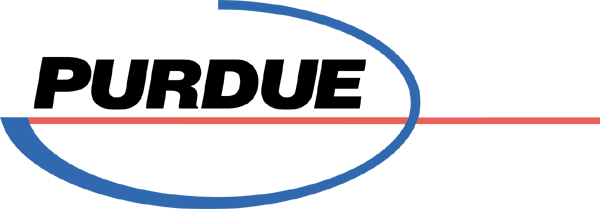 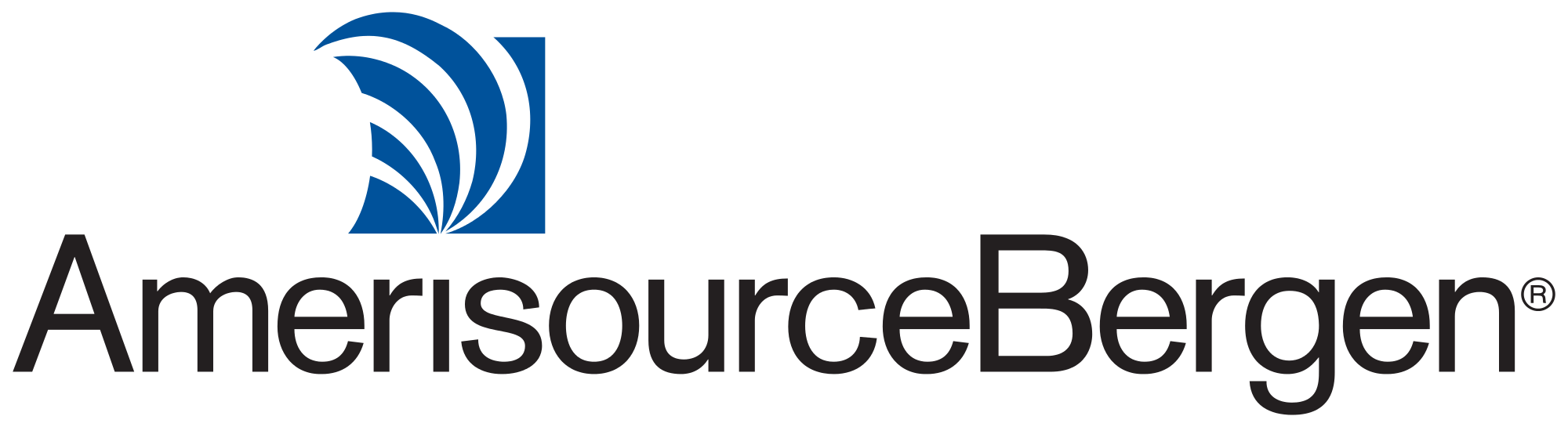 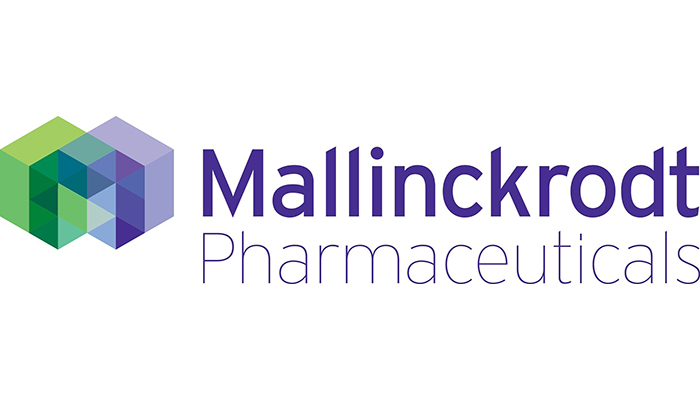 11TH ANNUAL YEAR-IN-REVIEW    2018
POTOMACRIVERPARTNERS.COM
INDIVIDUAL RESPONSIBILITY
11TH ANNUAL YEAR-IN-REVIEW    2018
POTOMACRIVERPARTNERS.COM
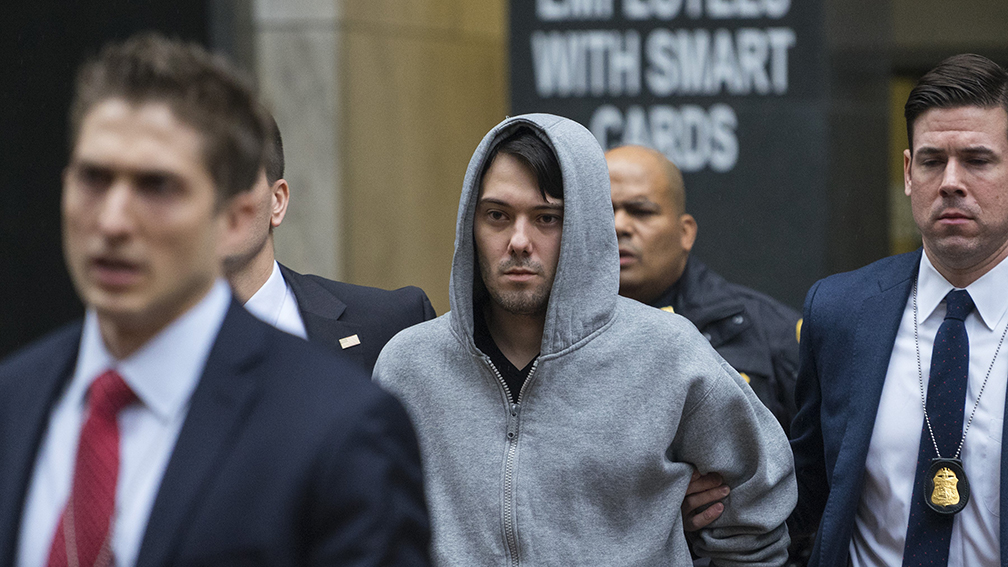 INDIVIDUAL RESPONSIBILITY
Pharma Bro is back…
MARTIN SHKRELI SENTENCED TO 7 YEARS IN PRISON
11TH ANNUAL YEAR-IN-REVIEW    2018
POTOMACRIVERPARTNERS.COM
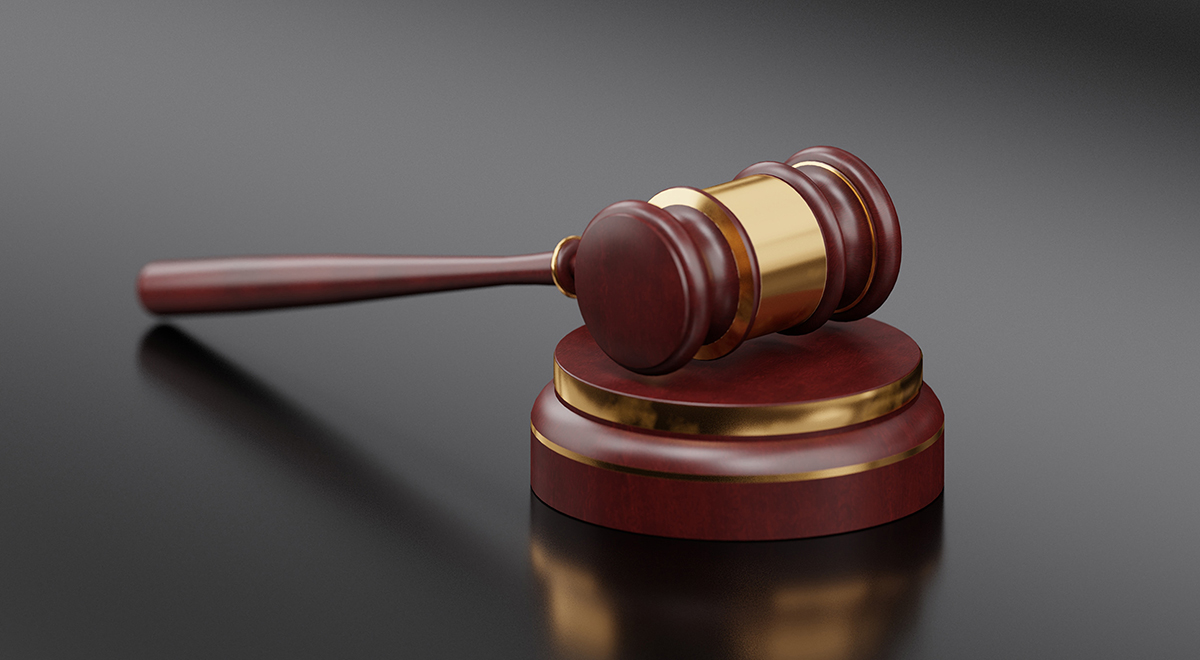 INDIVIDUAL RESPONSIBILITY
INSYS CONTINUED TO FACE SCRUTINY OVER THEIR SUBSYS KICKBACK VIOLATIONS…
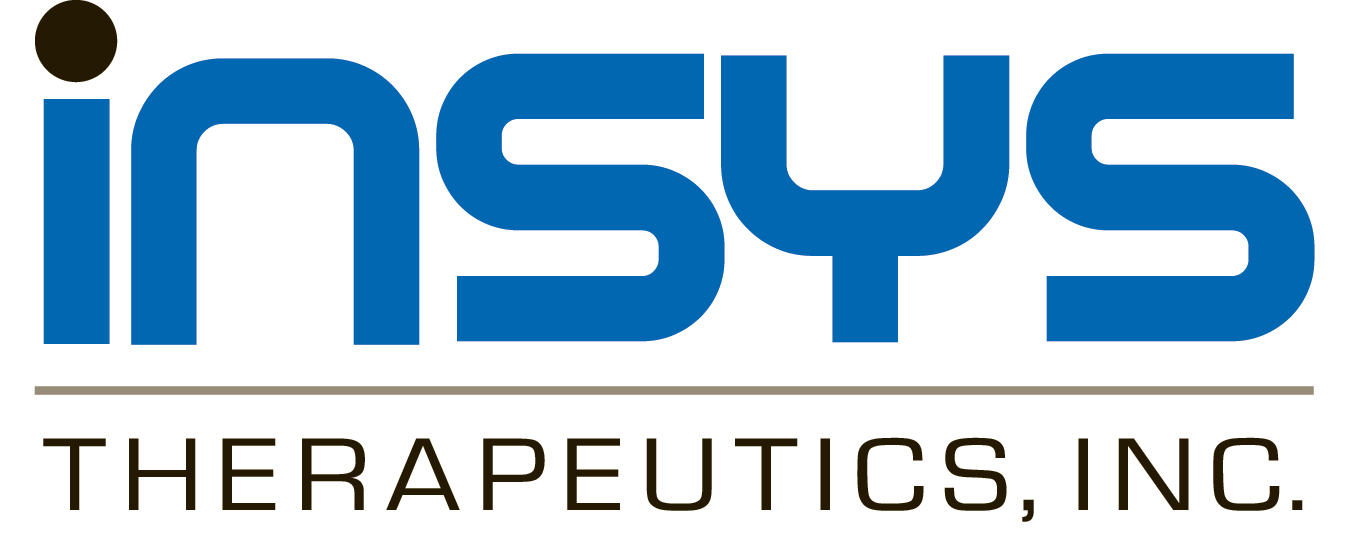 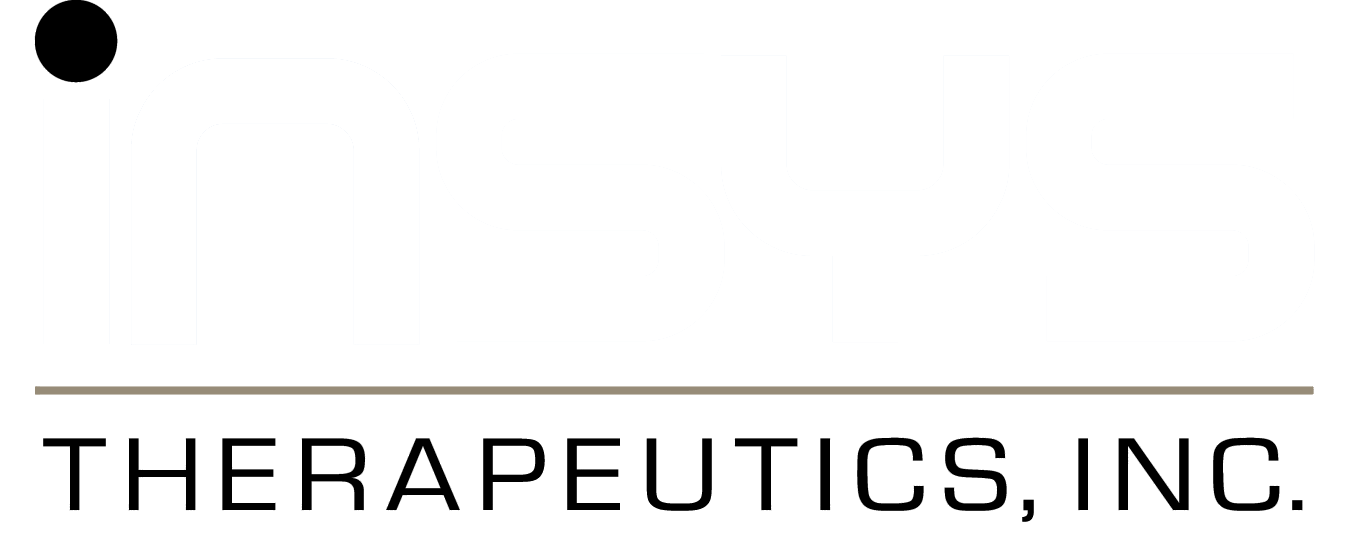 Multiple former employees tried for Subsys-related kickbacks:
Sales Rep
District Manager
VP of Sales
CEO and Founder — facing trial
11TH ANNUAL YEAR-IN-REVIEW    2018
POTOMACRIVERPARTNERS.COM
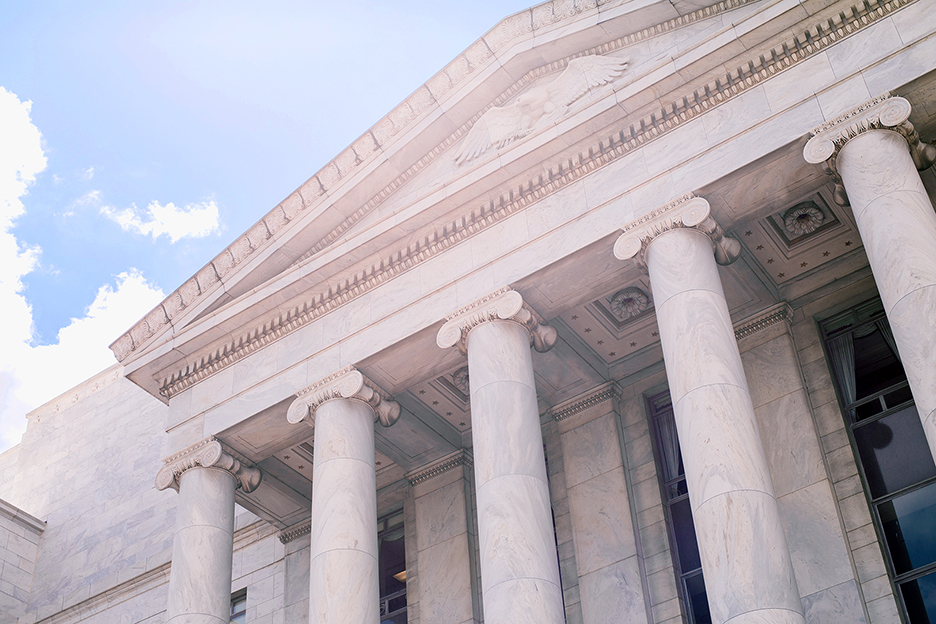 INDIVIDUAL RESPONSIBILITY
THERANOS 
SENIOR EXECUTIVES FACED SCRUTINY OVER FRAUD…
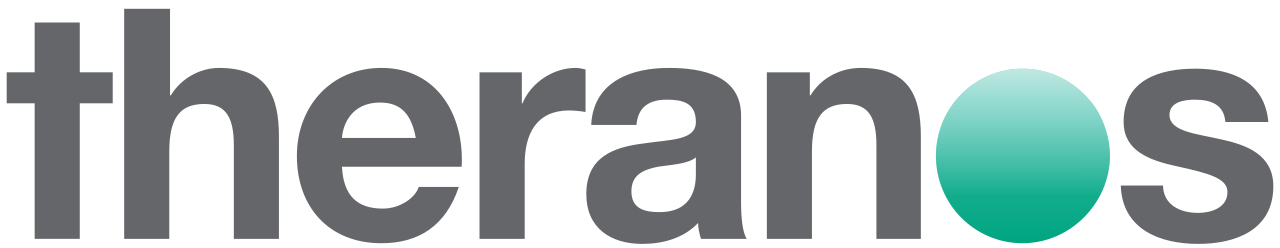 Former CEO and Founder

Former President and                               Chief Operating Officer
11TH ANNUAL YEAR-IN-REVIEW    2018
POTOMACRIVERPARTNERS.COM
COMPLIANCE NEWS
11TH ANNUAL YEAR-IN-REVIEW    2018
POTOMACRIVERPARTNERS.COM
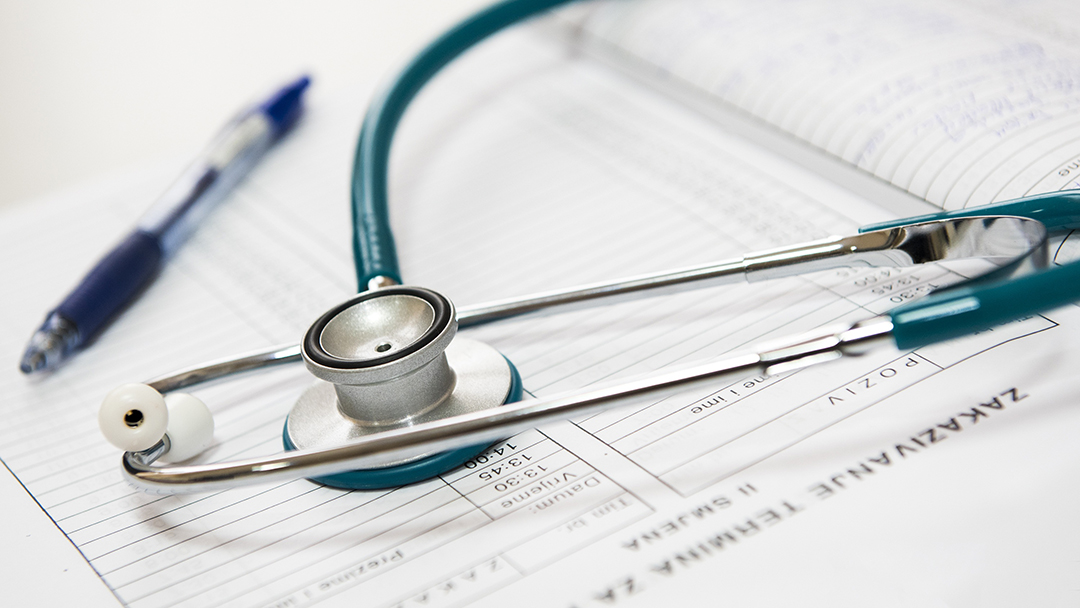 Alex Azar Becomes Secretary of Health and Human Services 
OIG Issued No-Sanctions Letter to PhRMA Over Patient Assistance Charity Program
January 2018
11TH ANNUAL YEAR-IN-REVIEW    2018
POTOMACRIVERPARTNERS.COM
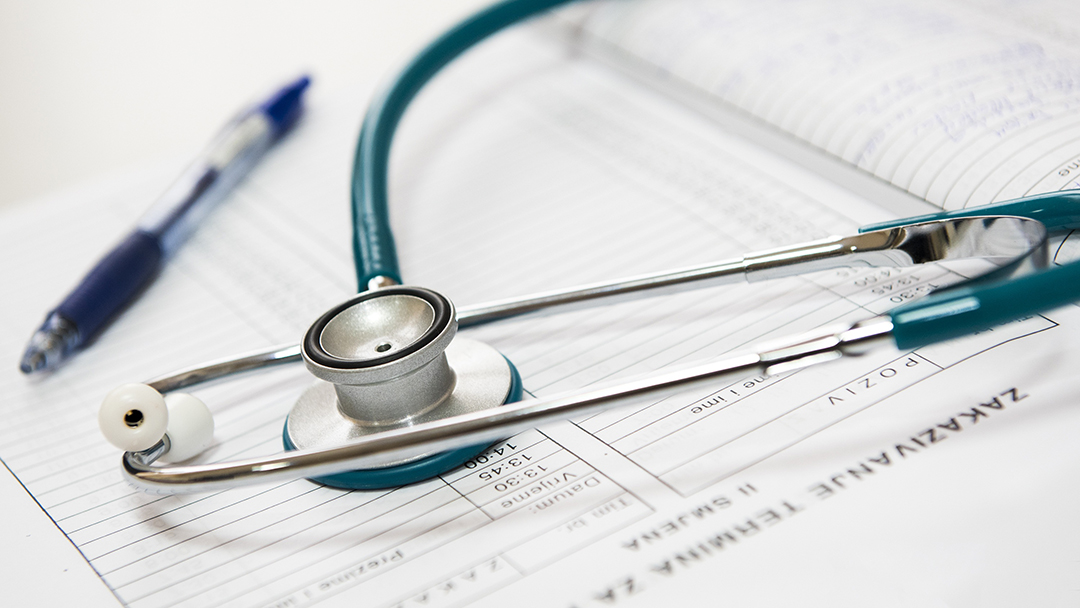 Alex Azar Becomes Secretary of Health and Human Services 
OIG Issued No-Sanctions Letter to PhRMA Over Patient Assistance Charity Program
McKesson Accused of Illegally Handling Cancer Medications
The Washington Post Examines the Role of Patient Assistance Programs
January 2018
April
2018
11TH ANNUAL YEAR-IN-REVIEW    2018
POTOMACRIVERPARTNERS.COM
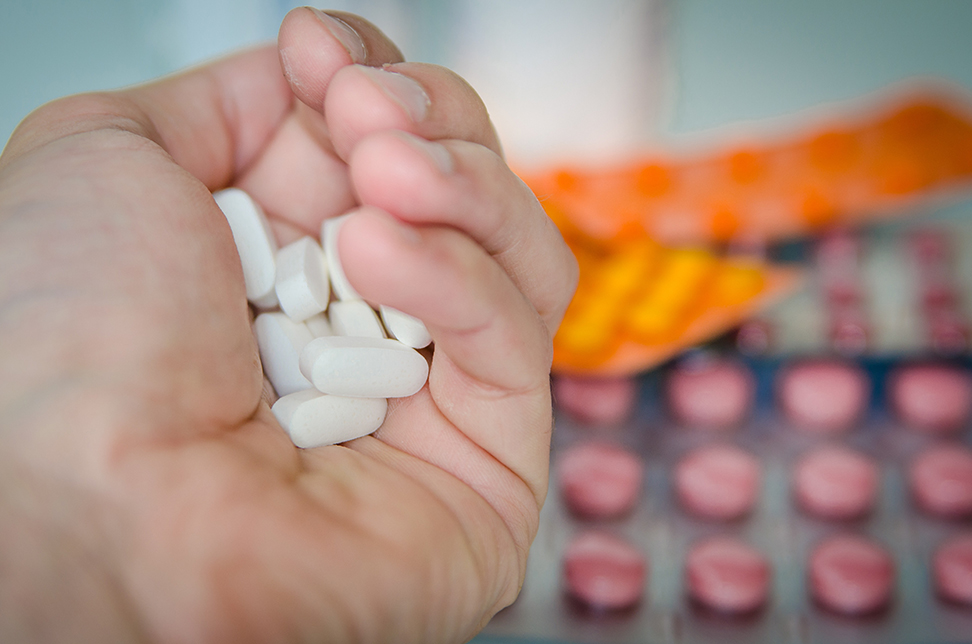 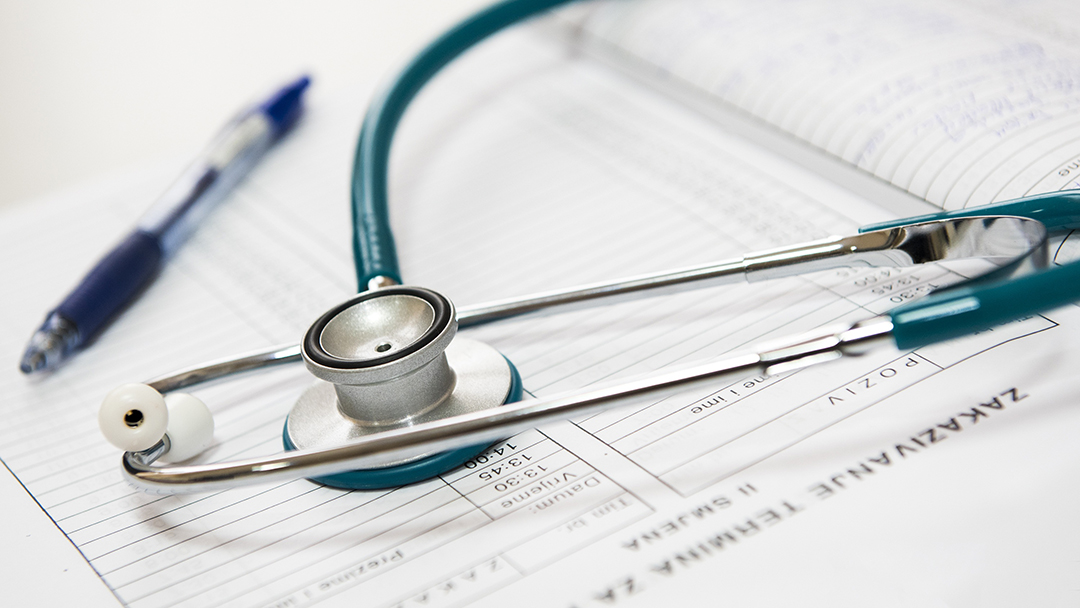 McKesson Accused of Illegally Handling Cancer Medications”
The Washington Post Examines the Role of Patient Assistance Programs”
President Signs ‘Right-to-Try’ Law 
Swiss won’t Investigate Novartis Over $1.2M in Payments to Trump Lawyer Cohen
May 2018
April
2018
11TH ANNUAL YEAR-IN-REVIEW    2018
POTOMACRIVERPARTNERS.COM
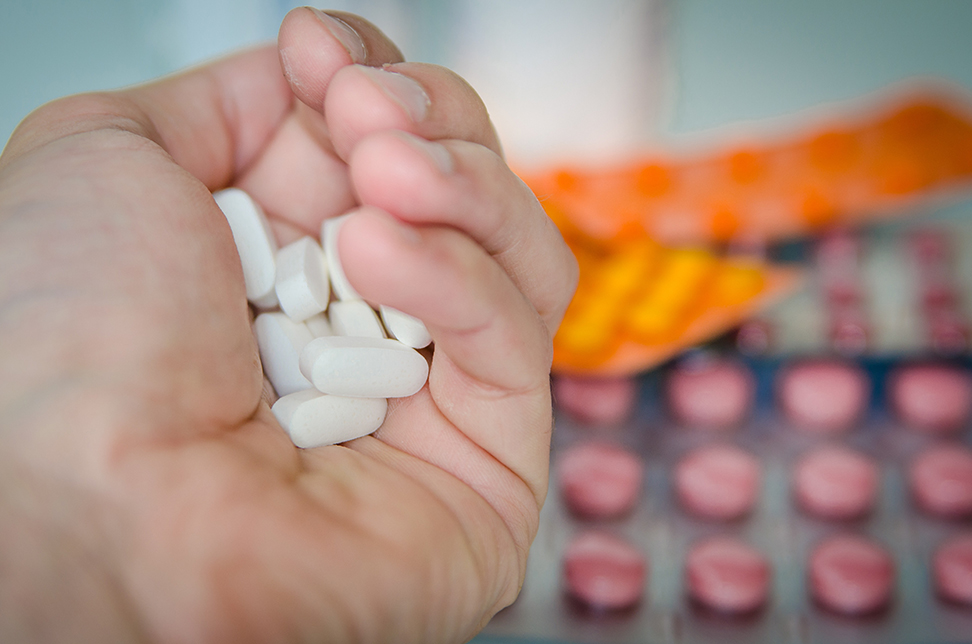 President Signs ‘Right-to-Try’ Law” 
Swiss won’t investigate Novartis Over $1.2M in payments to Trump Lawyer Cohen”
Sen. McCaskill Introduces the Patient Advocacy Transparency Act of 2018
May 2018
June
2018
11TH ANNUAL YEAR-IN-REVIEW    2018
POTOMACRIVERPARTNERS.COM
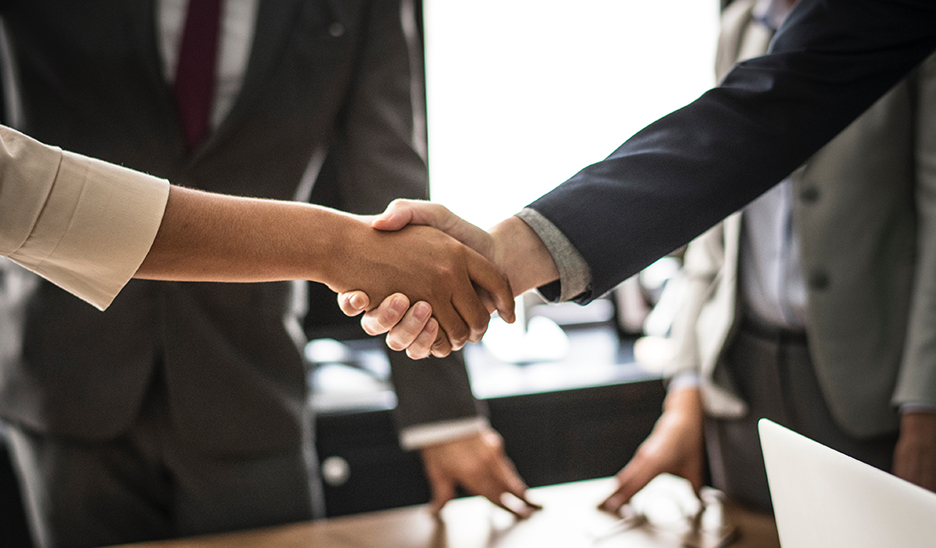 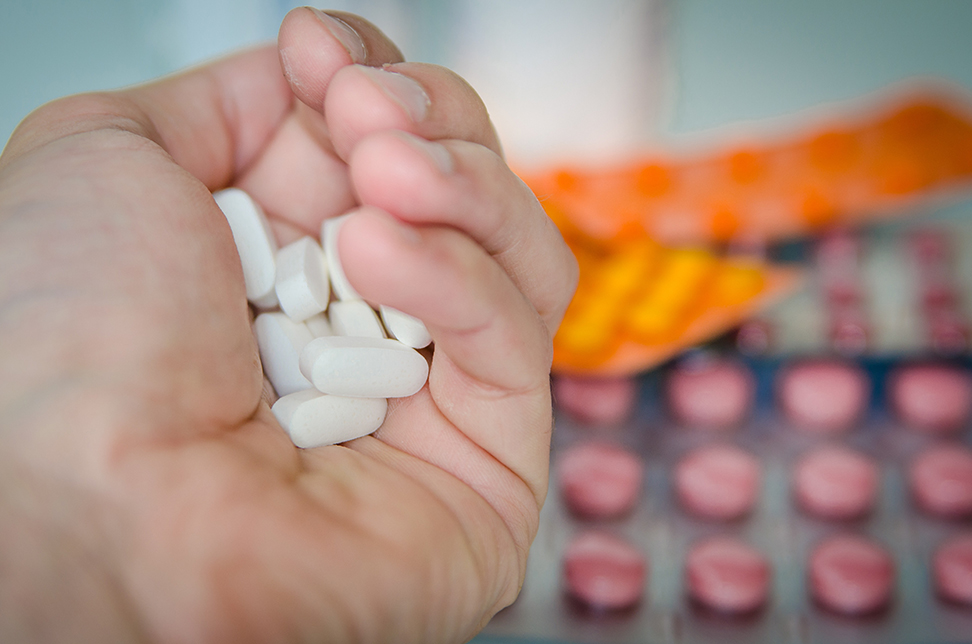 Justice Department Investigates Claims AstraZeneca Bribed Iraqi Terrorists to Win Contracts
“Sen. McCaskill Introduces the Patient Advocacy Transparency Act of 2018
June
2018
July
2018
11TH ANNUAL YEAR-IN-REVIEW    2018
POTOMACRIVERPARTNERS.COM
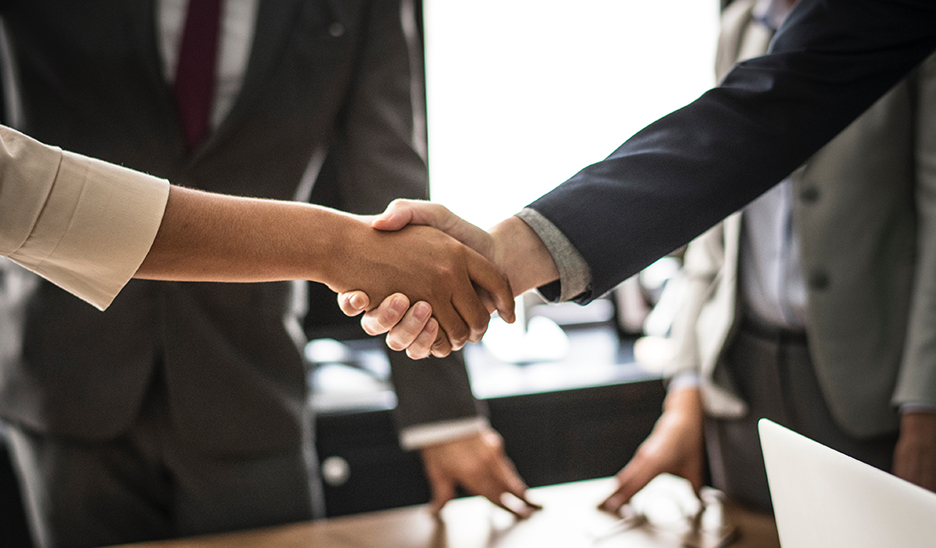 Study Finds Doctors Aren’t Really Influenced by the Pharmaceutical Industry
AstraZeneca to Pay Texas $110 million in Medicaid Fraud Settlement
Justice Department Probes Claims AstraZeneca Bribed Iraqi Terrorists to Win Contracts”
July
2018
August
2018
11TH ANNUAL YEAR-IN-REVIEW    2018
POTOMACRIVERPARTNERS.COM
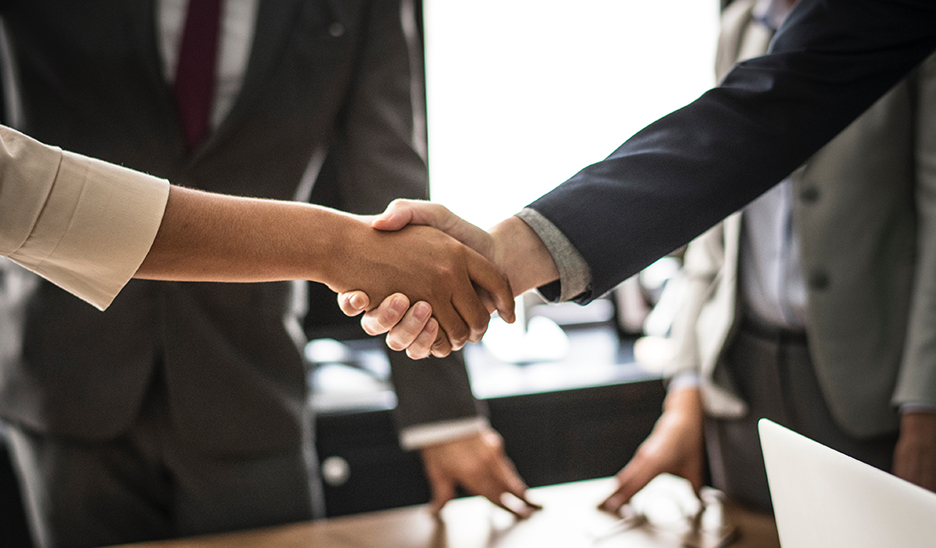 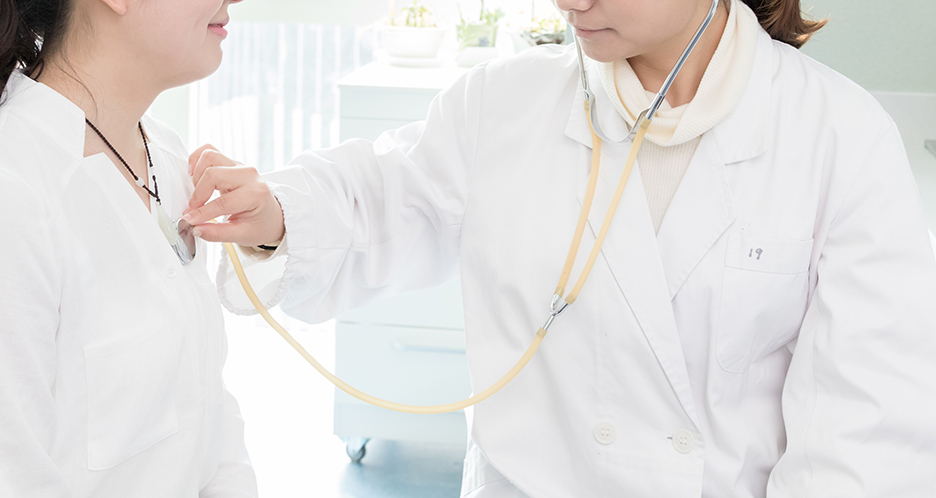 Study Finds Doctors aren’t Really Influenced by the Pharmaceutical Industry
AstraZeneca to pay Texas $110 million in Medicaid Fraud Settlement
US Probes Drug Makers Over Free Services
September
2018
August
2018
11TH ANNUAL YEAR-IN-REVIEW    2018
POTOMACRIVERPARTNERS.COM
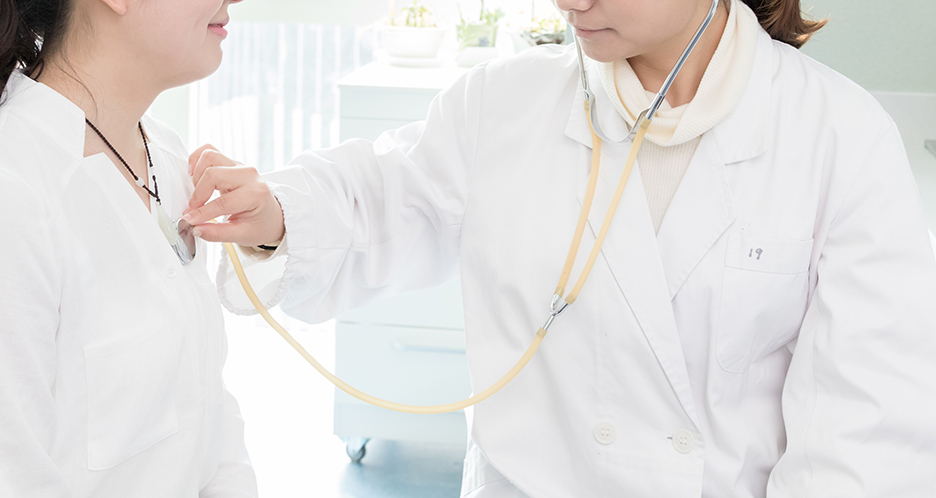 Government Oversight Coming to Open Payments
US Probes Drug Makers Over Free Services
September
2018
October
2018
11TH ANNUAL YEAR-IN-REVIEW    2018
POTOMACRIVERPARTNERS.COM
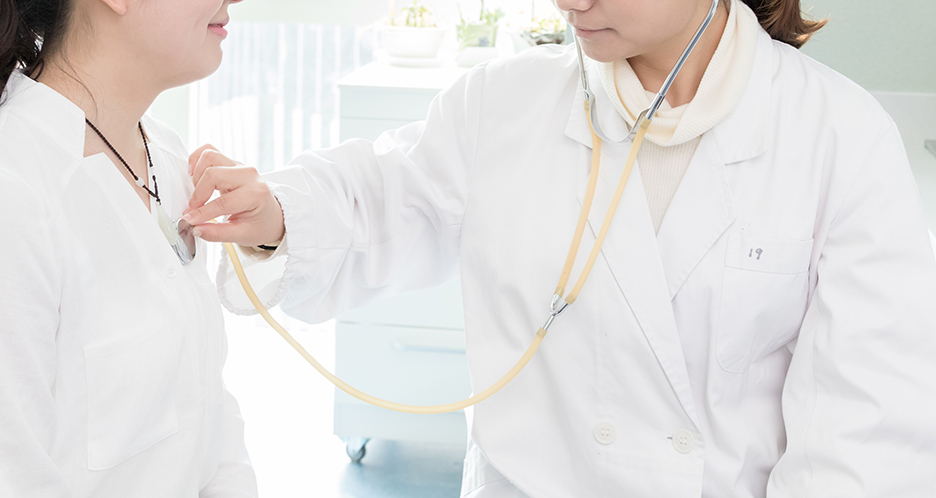 Reuters Investigation Claims J&J Knew About Asbestos in Baby Powder
Federal Judge Rules Affordable Care Act Unconstitutional
Government Oversight Coming to Open Payments
October
2018
December 2018
11TH ANNUAL YEAR-IN-REVIEW    2018
POTOMACRIVERPARTNERS.COM
COMPLIANCE NEWS
FDA releases final guidance:
“Drug and Device Manufacturer Communications with Payors, Formulary Committees, and Similar Entities”
“Product Identifier Requirements Under   the Drug Supply Chain Security Act — Compliance Policy”
“Grandfathering Policy for Packages and Homogenous Cases of Product without     a Product Identifier”
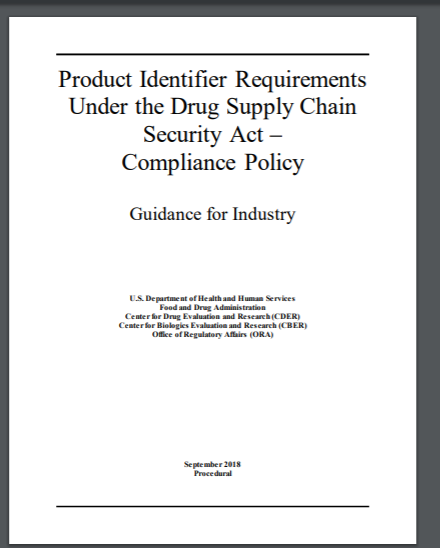 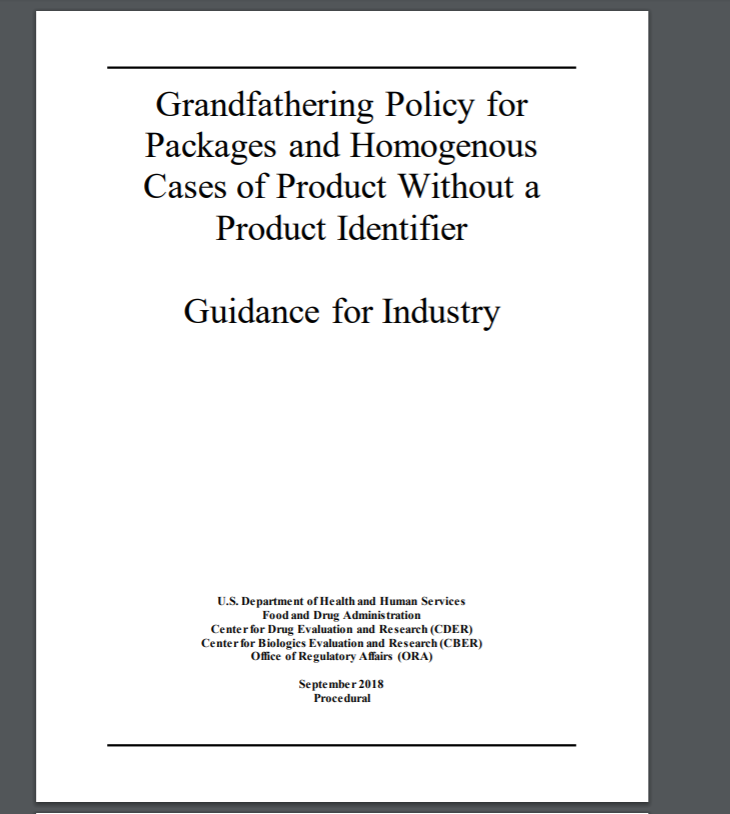 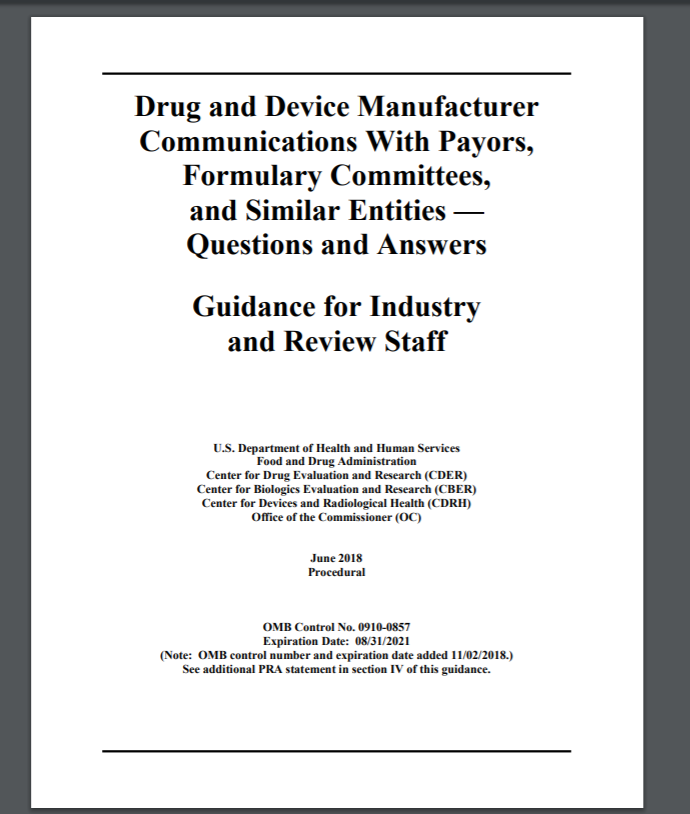 11TH ANNUAL YEAR-IN-REVIEW    2018
POTOMACRIVERPARTNERS.COM
INTERNATIONALCOMPLIANCE NEWS
11TH ANNUAL YEAR-IN-REVIEW    2018
POTOMACRIVERPARTNERS.COM
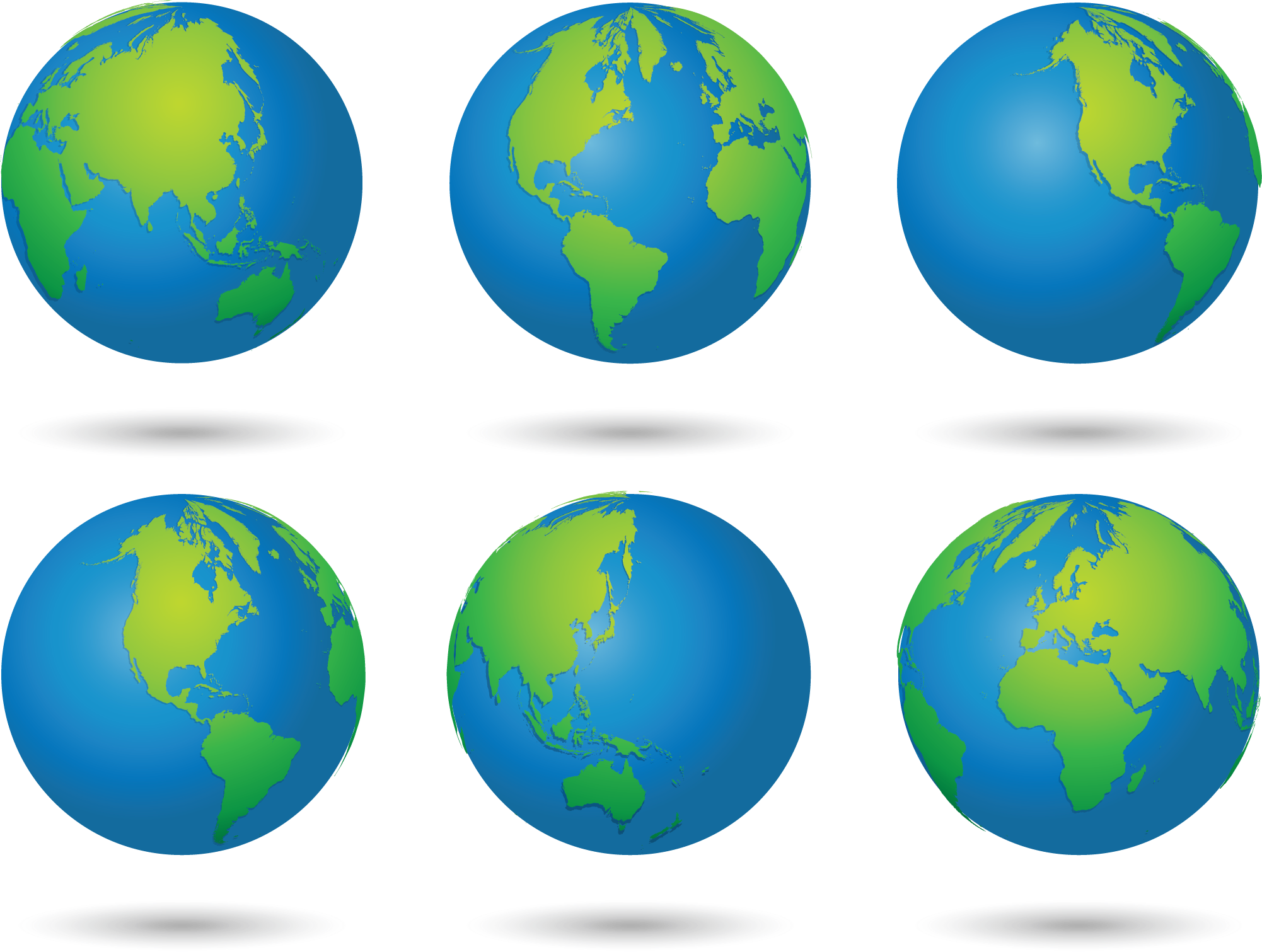 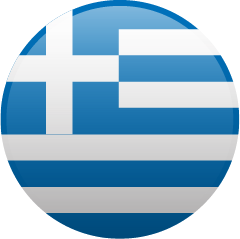 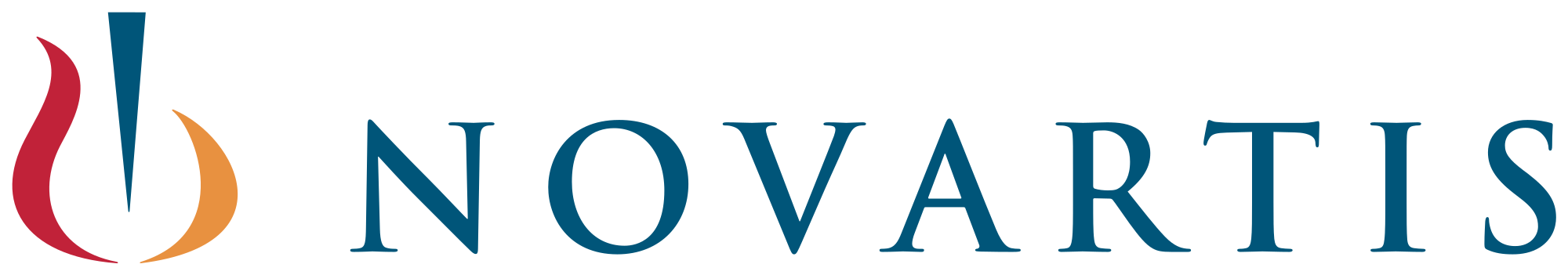 Greek prosecutor raids Novartis Athens offices in bribery probe
Greek Parliament to probe politicians in alleged Novartis bribery case
11TH ANNUAL YEAR-IN-REVIEW    2018
POTOMACRIVERPARTNERS.COM
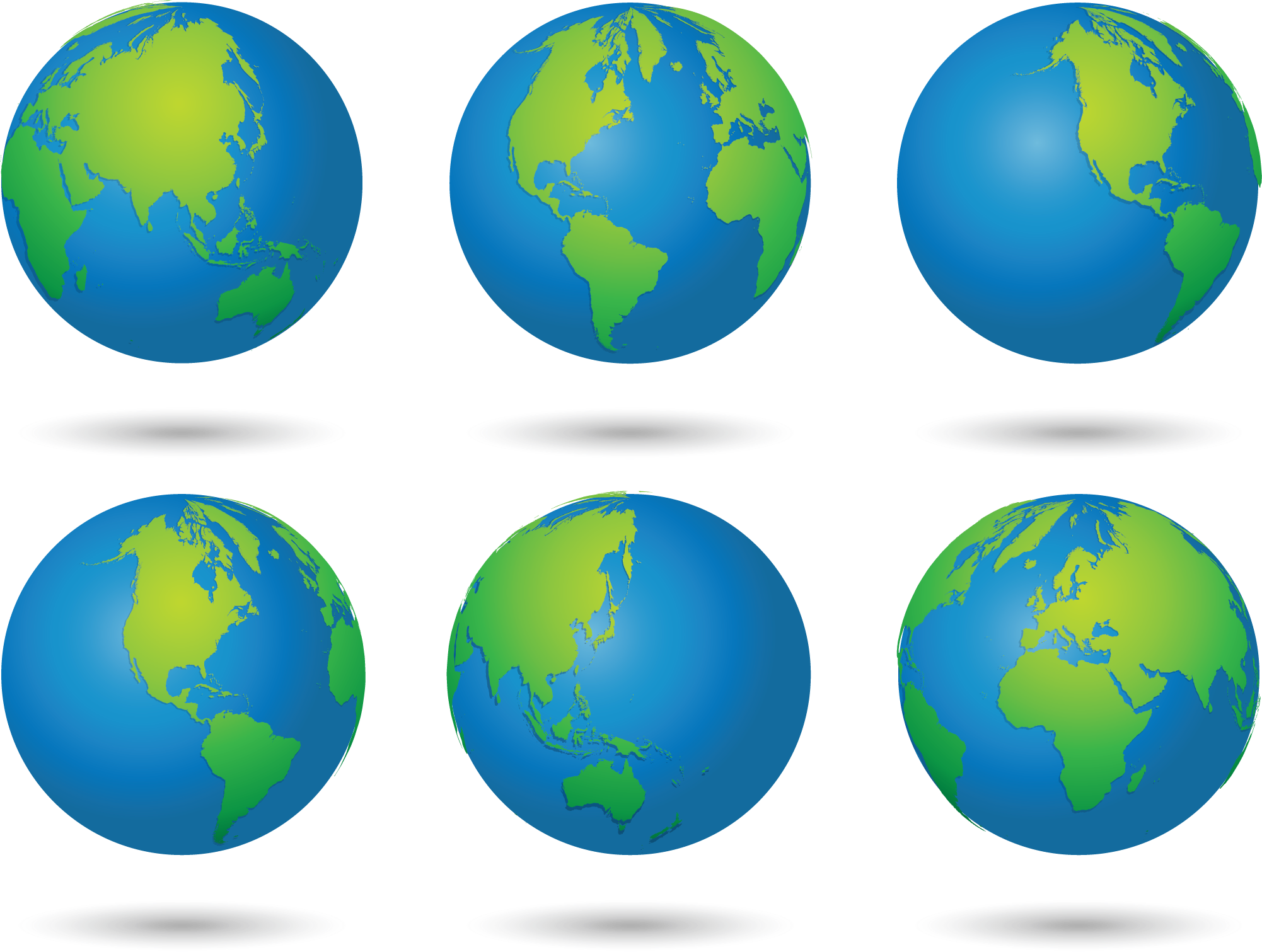 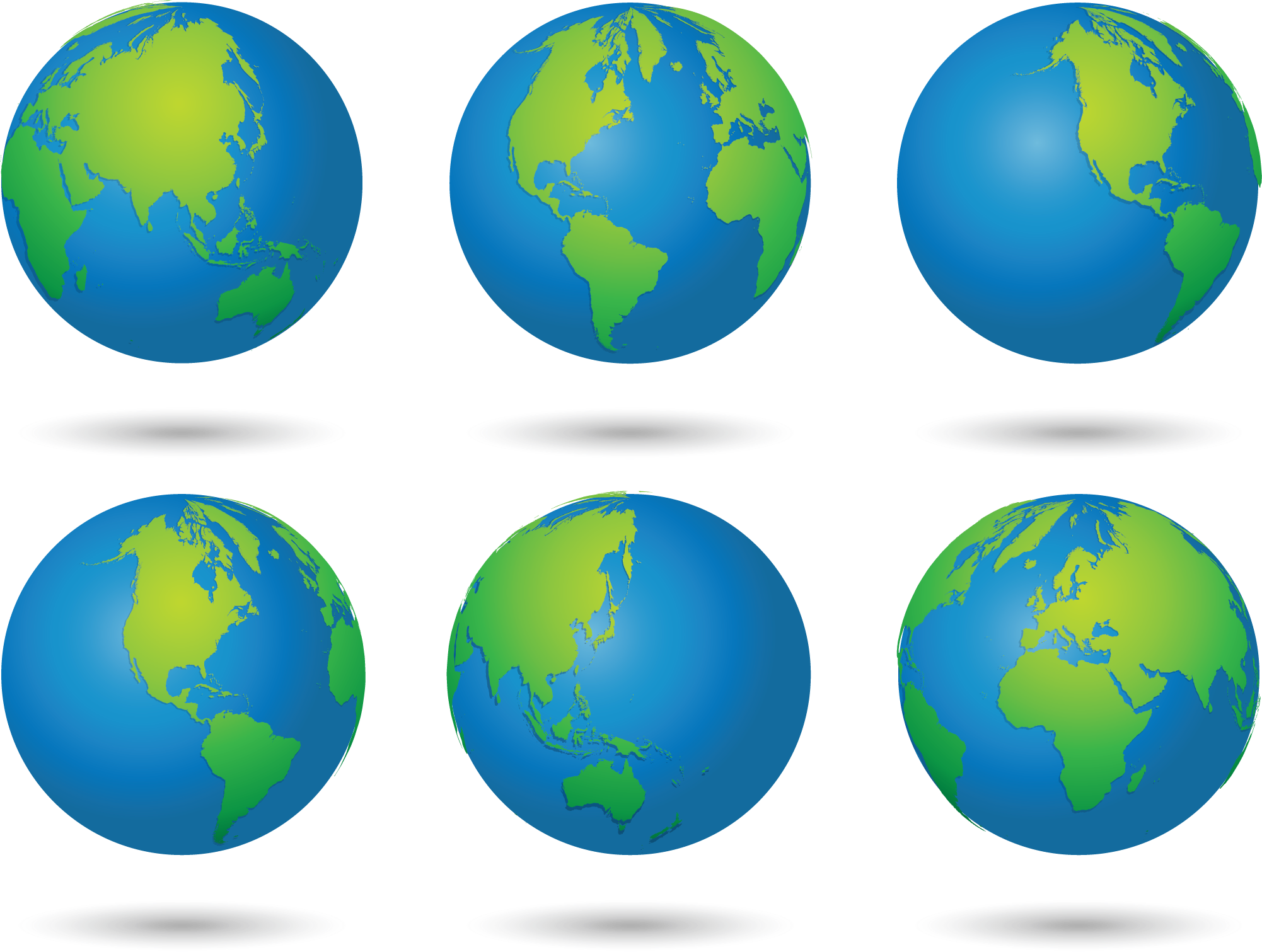 China creates new drug regulator
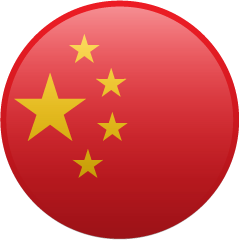 China FDA to revise hundreds of device standards
Novartis faces kickback allegation in China
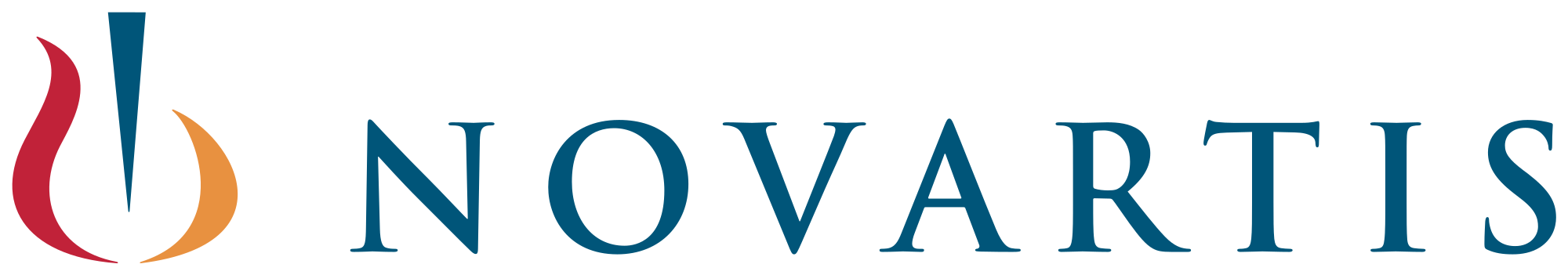 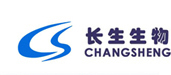 Changsheng Bio-Technology hit by heavy penalties in vaccine scandal
11TH ANNUAL YEAR-IN-REVIEW    2018
POTOMACRIVERPARTNERS.COM
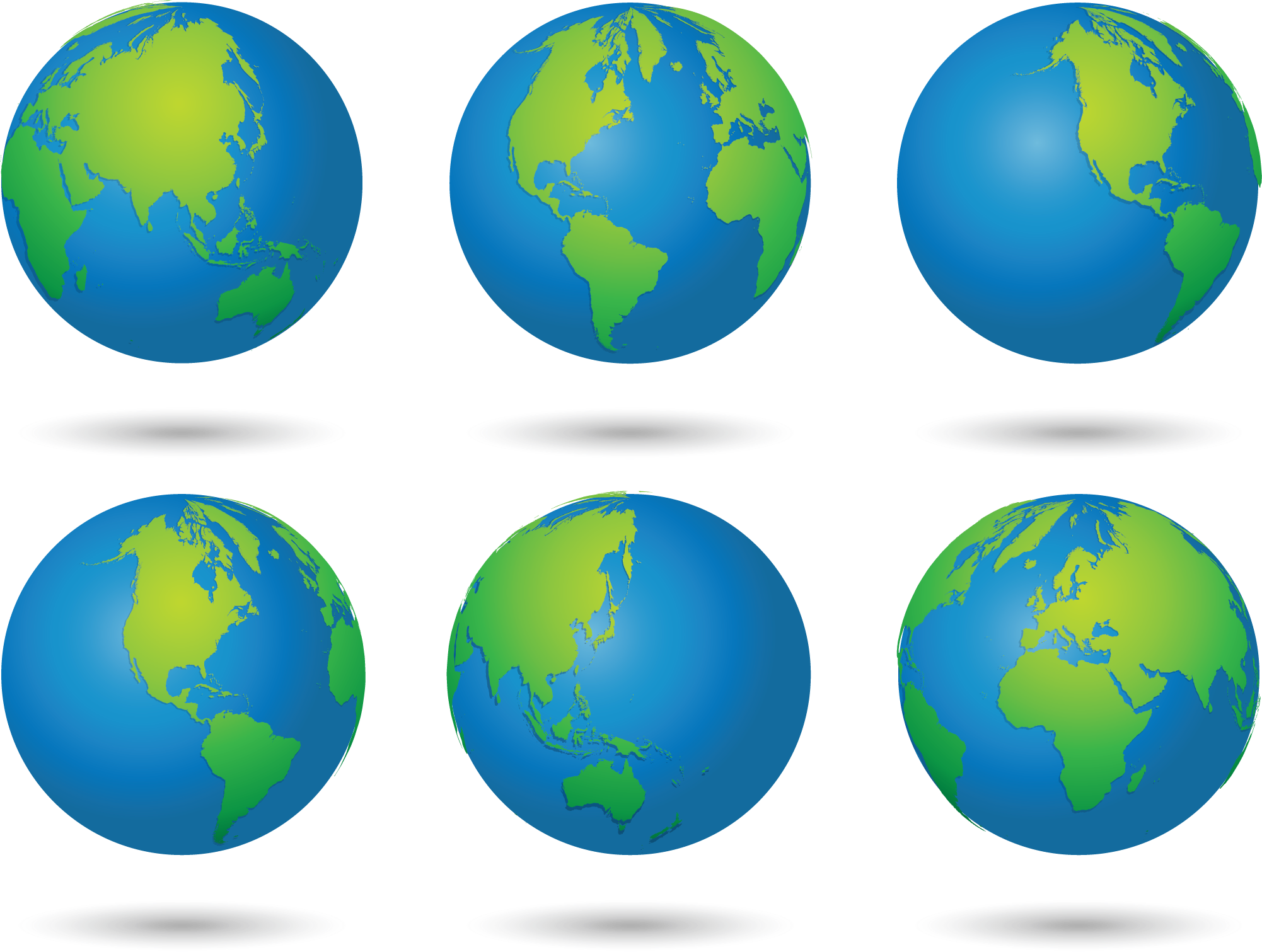 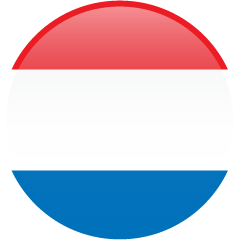 Dutch authorities to investigate possible medical device inducement payments
11TH ANNUAL YEAR-IN-REVIEW    2018
POTOMACRIVERPARTNERS.COM
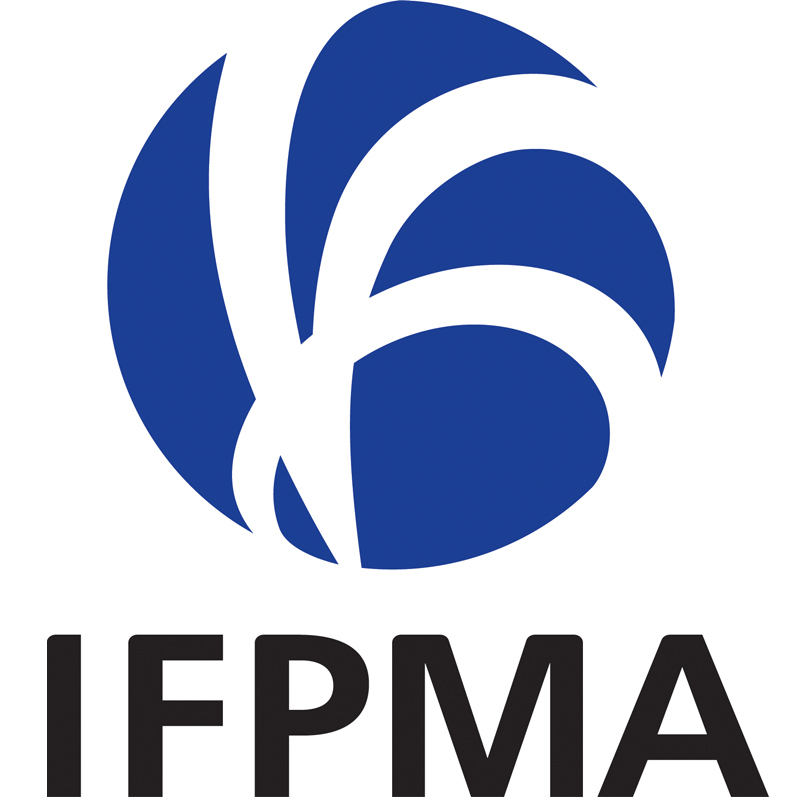 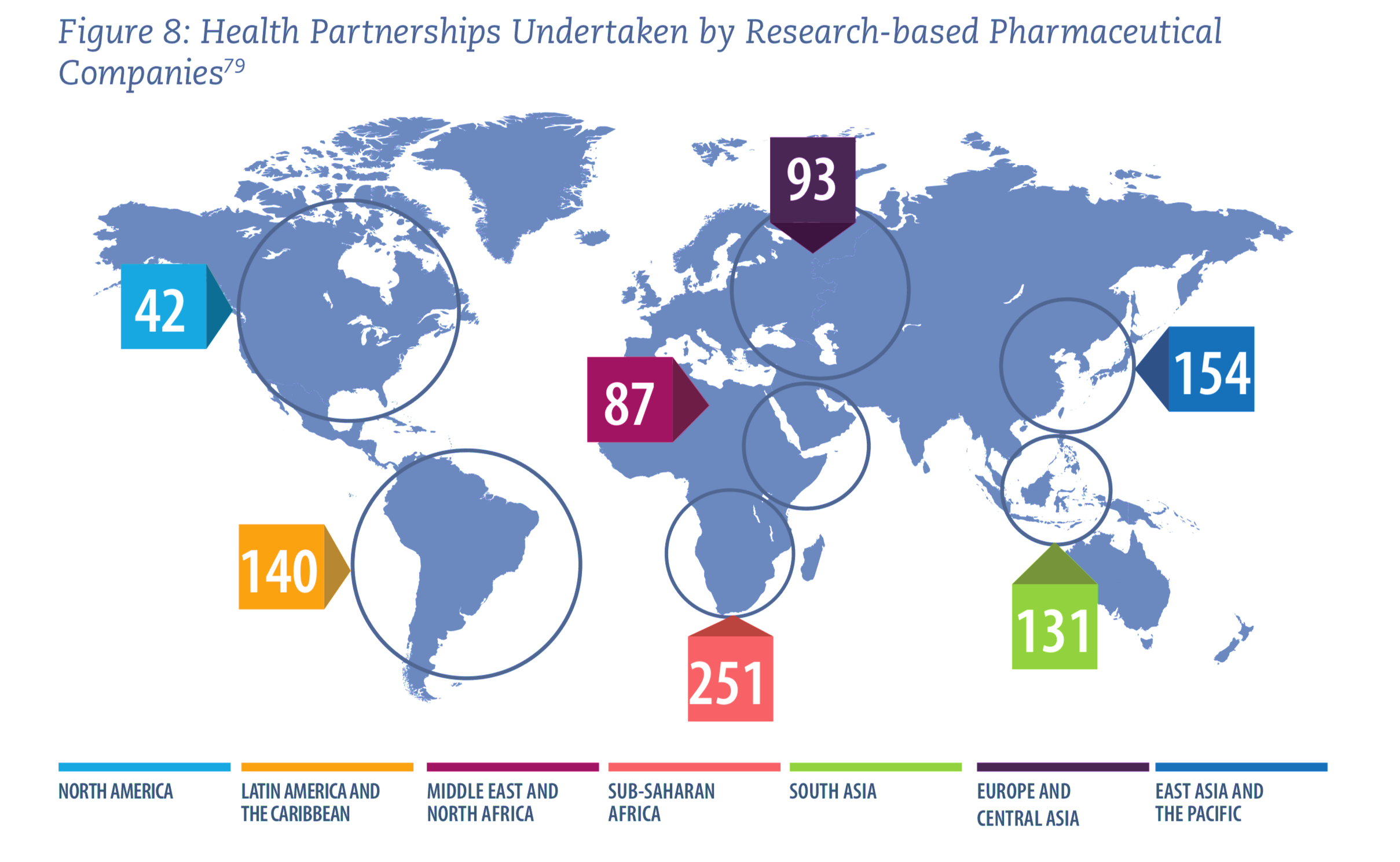 IFPMA revises Code of Ethics to align with PhRMA Code
11TH ANNUAL YEAR-IN-REVIEW    2018
POTOMACRIVERPARTNERS.COM
EXCITING NEW DRUGS AND TREATMENTS
11TH ANNUAL YEAR-IN-REVIEW    2018
POTOMACRIVERPARTNERS.COM
New treatment for glioblastoma brain tumors receives breakthrough status
New drug aimed at treating opioid addiction
The first FDA-approved cannabinoid-based drug
3 new immunotherapies approved to treat Leukemia 
New “artificial pancreas” treatment for Type-1 Diabetes
New cancer drug targeting specific genetic mutation
11TH ANNUAL YEAR-IN-REVIEW    2018
POTOMACRIVERPARTNERS.COM
WHAT’S NEXT?
11TH ANNUAL YEAR-IN-REVIEW    2018
POTOMACRIVERPARTNERS.COM
Co-pay and Patient Assistance Resolutions
Enforcement of Nurse Educator Conduct
Drug Pricing Legislation
Implementation of AdvaMed and IFPMA Codes
11TH ANNUAL YEAR-IN-REVIEW    2018
POTOMACRIVERPARTNERS.COM
FEDERAL SETTLEMENTS
CIVIL LITIGATION
https://www.justice.gov/opa/pr/california-medical-device-company-pay-762-million-resolve-allegations-its-subsidiary-billed
https://www.justice.gov/opa/pr/alere-pay-us-332-million-settle-false-claims-act-allegations-relating-unreliable-diagnostic
https://www.justice.gov/opa/pr/banner-health-agrees-pay-over-18-million-settle-false-claims-act-allegations 
https://www.justice.gov/opa/pr/rotech-agrees-pay-968-million-settle-false-claims-act-liability-related-improper-billing
https://www.reuters.com/article/us-jazz-phrmt-settlement/jazz-pharmaceuticals-to-settle-u-s-probe-for-57-million-idUSKBN1I93IK 
https://www.cnbc.com/2018/05/24/pfizer-to-pay-to-resolve-us-kickbacks-case.html   
 https://globenewswire.com/news-release/2018/06/06/1517967/0/en/Lundbeck-reaches-voluntary-agreement-in-principle-with-U-S-Department-of-Justice.html 
https://www.justice.gov/opa/pr/medical-device-maker-angiodynamics-agrees-pay-125-million-resolve-false-claims-act 
https://www.reuters.com/article/us-insys-opioids/insys-to-pay-150-million-to-settle-u-s-opioid-kickback-probe-idUSKBN1KT1G5 
https://www.sec.gov/news/press-release/2018-174 
http://hugin.info/152918/R/2214245/864065.pdf 
https://www.reuters.com/article/us-sec-clovis-oncology/clovis-oncology-execs-to-pay-20-million-to-settle-sec-charges-idUSKCN1LY2PD 
https://www.justice.gov/opa/pr/amerisourcebergen-corporation-agrees-pay-625-million-resolve-allegations-it-illegally 
https://www.hhs.gov/about/news/2018/10/15/anthem-pays-ocr-16-million-record-hipaa-settlement-following-largest-health-data-breach-history.html 
https://www.justice.gov/usao-ma/pr/actelion-pharmaceuticals-agrees-pay-360-million-resolve-allegations-it-paid-kickbacks 
https://www.justice.gov/opa/pr/olympus-medical-systems-corporation-former-senior-executive-plead-guilty-distributing 
https://www.justice.gov/opa/pr/medical-device-maker-ev3-plead-guilty-and-pay-179-million-distributing-adulterated-device
https://www.reuters.com/article/us-bayer-xarelto/bayer-jj-win-reversal-of-28-million-verdict-in-xarelto-lawsuit-idUSKBN1EZ08M 
https://www.drugwatch.com/news/2018/01/30/abbvie-wins-federal-trial-testosterone-drug-androgel/ 
https://www.reuters.com/article/us-endo-intl-settlement/endo-others-to-pay-270-8-mln-to-resolve-lidoderm-u-s-antitrust-cases-idUSKBN1GX37L 
https://in.reuters.com/article/johnson-johnson-cancer-lawsuit/jj-loses-trial-over-claims-linking-cancer-to-asbestos-in-talc-idINKCN1HC2QN 
https://www.reuters.com/article/us-johnson-johnson-court/johnson-johnson-wins-appeal-to-overturn-151-million-hip-implant-verdict-idUSKBN1HX0BE 
http://www.androvett.com/news/releases/2018/05/24/california-jury-delivers-25.75-million-verdict-in-asbestos-case-tying-johnson-s-baby-powder-to-mesothelioma/ 
https://www.reuters.com/article/us-johnson-johnson-cancer-lawsuit/u-s-jury-fails-to-reach-verdict-in-latest-jj-talc-trial-idUSKCN1IQ36D 
https://www.prnewswire.com/news-releases/endo-announces-master-settlement-agreement-allowing-for-resolution-of-known-testosterone-replacement-therapy-product-liability-claims-and-entry-of-significant-case-management-order-300664310.html 
http://www.foxnews.com/politics/2018/06/12/opioid-lawsuit-in-massachusetts-is-first-to-name-company-executives-state-ag-says.html 
https://www.reuters.com/article/us-abbvie-lawsuit-androgel/abbvie-wins-reversal-of-140-million-verdict-in-case-over-androgel-risks-idUSKBN1JV2KA 
https://www.stltoday.com/news/local/crime-and-courts/st-louis-jury-awards-million-to-plaintiffs-orders-billion-in/article_c15e7f98-fce0-5a74-80ee-45371d5e98b1.html?utm_medium=social&utm_source=email&utm_campaign=user-share 
https://www.courts.mo.gov/file.jsp?id=127097 
https://www.reuters.com/article/us-usa-opioids-litigation/allergan-sues-pfizer-over-costs-of-opioid-litigation-idUSKBN1KN2H8 
https://www.competitionpolicyinternational.com/us-cvs-sues-pfizer-over-lipitor-generics-deal/ 
https://www.healthexec.com/topics/care-delivery/humana-sues-drugmakers-over-price-fixing-scheme 
https://www.fdanews.com/articles/188115-pharmacy-chains-sue-abbvie-over-alleged-delays-of-androgel-generics 
http://www.chicagotribune.com/business/ct-biz-abbvie-androgel-testosterone-lawsuits-settlement-0915-story.html 
https://www.fiercepharma.com/pharma/judge-stays-proceedings-abbvie-s-androgel-litigation-as-settlement-talks-advance 
https://www.statnews.com/pharmalot/2018/09/18/abbvie-kickbacks-nurses-humira/ 
https://www.bloomberg.com/news/articles/2018-10-02/j-j-california-talc-cancer-trial-ends-with-deadlocked-jury 
https://www.marketwatch.com/story/abbvie-and-affiliate-owe-448-million-in-ftc-antitrust-case-2018-06-29 
https://www.marketwatch.com/story/abbvie-says-it-will-appeal-448-million-antitrust-judgment-2018-06-30 
https://money.usnews.com/investing/news/articles/2018-06-29/abbvie-androgel-partner-owe-488-million-in-antitrust-case-us-judge 
https://globenewswire.com/news-release/2018/11/20/1654602/0/en/Console-Mattiacci-Law-Obtains-6-314-Million-Dollar-Verdict-in-Discrimination-and-Retaliation-Case-Against-Teva-Pharmaceuticals-USA-Inc.html 
https://www.pharmacist.com/article/us-probes-drugmakers-over-free-services
STATE LAW UPDATES
http://dhhs.nv.gov/uploadedFiles/dhhsnvgov/content/HCPWD/FAQ%20-%20Drug%20Transparency%20-%20Revised%20011018.pdf?n=9221 
https://www.raps.org/news-and-articles/news-articles/2018/3/oregon-bill-on-drug-price-transparency-headed-to-g 
https://olis.leg.state.or.us/liz/2018R1/Measures/Overview/HB4005 
http://www.mainelegislature.org/legis/bills/getPDF.asp?paper=SP0484&item=1&snum=128 http://www.capitol.tn.gov/Bills/110/Bill/HB2220.pdf 
http://www.housedems.ct.gov/scanlon/article/drug-pricing-transparency-bill-now-law 
https://www.policymed.com/2018/06/vermont-legislation-state-revisits-manufacturer-cost-transparency-with-newly-signed-bill.html?utm_source=feedblitz&utm_medium=FeedBlitzRss&utm_campaign=policymed
https://legislature.vermont.gov/assets/Documents/2018/Docs/ACTS/ACT193/ACT193%20As%20Enacted.pdf 
https://www.theverge.com/2018/6/28/17509720/california-consumer-privacy-act-legislation-law-vote 
https://www.hoganlovells.com/en/publications/massachusetts-prohibits-opioid-drug-discounts
11TH ANNUAL YEAR-IN-REVIEW    2018
POTOMACRIVERPARTNERS.COM
SOURCES
GLOBAL TRANSPARENCY
FIGHTING PRICE INCREASES
http://www.ontariocanada.com/registry/view.do?postingId=26846&language=en 
http://www.ontariocanada.com/registry/showAttachment.do?postingId=26846&attachmentId=37128 
http://www.policymed.com/2018/03/ontario-open-payments-proposed-rule-for-the-health-sector-payment-transparency-act.html?utm_source=feedblitz&utm_medium=FeedBlitzRss&utm_campaign=FeedBlitzRss&utm_content=Ontario+Open+Payments%3a+Proposed+Rule+for+the+Health+Sector+Payment+Transparency+Act 
https://www.thetimes.co.uk/edition/business/astrazeneca-ready-to-lift-the-lid-on-its-payments-to-doctors-vnd9723t5 
https://www.theglobeandmail.com/canada/british-columbia/article-bc-considers-forcing-drug-companies-to-disclose-payments-to-doctors/ 
https://www.betransparent.be/en/data-of-2017-online-on-june-26-2018-at-10am/ 
http://polarismanagement.com/legislative-update-colombia/?utm_content=74408770&utm_medium=social&utm_source=linkedin
https://www.cnbc.com/2018/07/10/pfizer-says-it-will-postpone-price-increases-after-discussions-with-tr.html 
https://www.statnews.com/pharmalot/2018/07/18/novartis-price-hikes-trump-lawyer/ 
https://money.cnn.com/2018/07/18/investing/trump-prescription-drug-prices-novartis/index.html 
https://www.bloombergquint.com/business/2018/07/20/roche-hiked-cancer-drug-prices-before-pledge-to-keep-them-flat#gs.GFbl1e8 
https://www.healthexec.com/topics/care-delivery/humana-sues-drugmakers-over-price-fixing-scheme 
https://www.biopharmadive.com/news/epipen-class-action-lawsuit-against-mylan-pfizer-to-continue-judge-rules/530600/ 
https://www.policymed.com/2018/08/10969.html 
https://www.pharmacytimes.com/resource-centers/reimbursement/lawmakers-deny-proposal-to-require-drug-pricing-in-television-ads 
https://cooleyhealthbeat.com/2018/10/15/phrma-releases-updated-guiding-principles-on-dtc-advertising/ 
https://s3.amazonaws.com/public-inspection.federalregister.gov/2018-22698.pdf 
https://thehill.com/policy/healthcare/417570-sanders-unveils-aggressive-new-bill-targeting-drug-prices
DATA PRIVACY
OPIOIDS
https://www.pcpd.org.hk/english/data_privacy_law/eu/files/eugdpr_e.pdf 
https://datamatters.sidley.com/belgian-privacy-commission-issues-guidance-on-data-protection-impact-assessments-under-the-gdpr/ 
https://www.theverge.com/2018/6/28/17509720/california-consumer-privacy-act-legislation-law-vote 
http://www.europarl.europa.eu/news/en/press-room/20180611IPR05527/eu-us-privacy-shield-data-exchange-deal-us-must-comply-by-1-september-say-meps 
https://www.reuters.com/article/us-eu-data-japan/eu-agrees-on-data-deal-with-japan-idUSKBN1K70W3 
https://www.globalpolicywatch.com/2018/08/brazils-new-general-data-privacy-law-follows-gdpr-provisions/?_ga=2.24994170.1328096499.1535492124-285516422.1519850326 
https://www.kslaw.com/news-and-insights/data-privacy-security-practice-report-november-12-2018 
https://www.cbronline.com/news/gdpr-enforcement
https://www.jdsupra.com/legalnews/first-gdpr-enforcement-action-didn-t-11429 
https://money.cnn.com/2018/04/10/technology/senate-mark-zuckerberg-testimony/index.html 
https://www.cnet.com/news/gdpr-google-and-facebook-face-up-to-9-3-billion-in-fines-on-first-day-of-new-privacy-law/
https://www.bbc.com/news/technology-45589004 
https://www.voanews.com/a/france-fines-google-for-data-privacy-violation/4752358.html
https://www.reuters.com/article/us-usa-trump-opioids/trump-enacts-anti-opioid-abuse-package-in-rare-bipartisan-step-idUSKCN1MY195 
https://www.hoganlovells.com/~/media/hogan-lovells/pdf/2018/2018_10_09_pharma_alert_new_-anti_kickback_prohibition_in_opioid_bill.pdf?la=en 
https://www.policymed.com/2018/10/senate-passes-opioid-legislation-with-overwhelming-bipartisan-support.html 
https://www.usatoday.com/story/news/politics/2018/10/03/opioids-senate-passes-legislation-battle-nations-opioid-crisis/1515372002/ 
https://www.washingtonpost.com/politics/2018/10/03/senate-is-poised-send-sweeping-opioids-legislation-president-trump/?utm_term=.1ab88b4dd1ec 
https://www.reuters.com/article/us-usa-opioids-focus/u-s-regulators-snip-red-tape-for-medical-devices-to-curb-opioid-crisis-idUSKCN1NE0GQ 
https://www.reuters.com/article/us-usa-opioids-litigation/alabama-sues-oxycontin-maker-purdue-pharma-over-opioid-epidemic-idUSKBN1FQ2HC 
https://www.reuters.com/article/us-malinckrodt-opioids/u-s-subpoenas-mallinckrodt-for-information-on-opioid-painkillers-idUSKCN1GB37S 
https://www.reuters.com/article/us-usa-opioids-litigation/south-dakota-sues-opioid-makers-as-litigation-swells-idUSKCN1GQ307
https://www.beckershospitalreview.com/opioids/chicago-names-3-drug-distributors-in-opioid-lawsuit-allocates-225k-to-address-local-crisis-7-things-to-know.html 
https://www.washingtonexaminer.com/policy/healthcare/opioid-drugmakers-sued-over-rising-health-insurance-costs 
https://www.cnbc.com/2018/05/15/us-state-attorneys-general-sue-purdue-pharma-over-opioid-epidemic.html?dlbk&te=1&nl=dealbook&emc=edit_dk_20180516 
http://www.foxnews.com/politics/2018/06/12/opioid-lawsuit-in-massachusetts-is-first-to-name-company-executives-state-ag-says.html 
https://www.reuters.com/article/amerisourcebergn-opioids/update-1-u-s-subpoenas-amerisourcebergen-over-opioid-products-idUSL1N1UT252 
https://www.bloomberg.com/news/articles/2018-10-05/magistrate-judge-issues-recommendations-in-opioid-litigation
FIGHTING PRICE INCREASES
https://www.fiercepharma.com/legal/kroger-other-grocers-take-generic-drug-industry-price-fixing-suit 
https://s3.amazonaws.com/assets.fiercemarkets.net/grocerylawsuit.pdf 
https://www.npr.org/2018/03/07/590217561/probe-into-generic-drug-price-fixing-set-to-widen 
https://www.reviewjournal.com/news/politics-and-government/nevada/us-senators-question-cancer-drugs-1400-price-hike/ 
http://money.cnn.com/2018/05/10/news/economy/drug-prices-trump-speech/index.html 
https://www.reuters.com/article/pfizer-britain-fine/pfizer-wins-appeal-against-uk-fine-for-epilepsy-drug-price-hike-idUSL5N1T95EA
11TH ANNUAL YEAR-IN-REVIEW    2018
POTOMACRIVERPARTNERS.COM
SOURCES
OPIOIDS
COMPLIANCE NEWS
https://www.businessinsider.com/antitrust-suit-accuses-drug-companies-working-together-increase-generic-prices-2018-12 
https://www.competitionpolicyinternational.com/us-generics-cartel-probe-expands-to-300-drugs/ 
https://www.reuters.com/investigates/special-report/johnsonandjohnson-cancer/ 
https://www.politico.com/story/2018/12/14/judge-rules-obamacare-unconstitutional-1066640 
https://www.reuters.com/article/us-usa-healthcare-court/federal-judge-rules-obamacare-unconstitutional-idUSKBN1OE01Y
http://www.wdrb.com/story/39358007/kentucky-attorney-general-to-announce-8th-opioid-lawsuit
http://www.latimes.com/local/lanow/la-me-ln-purdue-marketing-20180210-story.html 
https://www.nbcnews.com/storyline/americas-heroin-epidemic/opioid-makers-gave-10m-advocacy-groups-amid-epidemic-n849211 
https://www.bloomberg.com/news/articles/2018-09-06/endo-said-to-seek-separate-settlement-to-end-opioid-lawsuits
INTERNATIONAL COMPLIANCE NEWS
https://www.reuters.com/article/us-novartis-greece-corruption/greek-prosecutor-raids-novartis-athens-offices-in-bribery-probe-idUSKBN14O156 
https://uk.reuters.com/article/uk-greece-novartis-parliament-probe/greek-parliament-to-probe-politicians-in-alleged-novartis-bribe-case-idUKKCN1G51YJ?rpc=401& 
https://www.fdanews.com/articles/185675-china-fda-to-revise-hundreds-of-device-standards 
https://www.cov.com/-/media/files/corporate/publications/2018/03/china_reorganizes_food_and_drug_healthcare_agencies_in_significant_reform.pdf 
https://www.fiercepharma.com/pharma-asia/china-creates-new-drug-regulator-biggest-government-overhaul-years?mkt_tok=eyJpIjoiWm1WbU5EYzNOamt5TVdKaSIsInQiOiI5NzhzZHNIXC9BQmxRNmxNc1lMK2YyWHVZS3hMMisrdXhEMTJBSHlOeGxGTExNNE9IMW94UmhONTB2VHhZcUE0ZFBzZkRZeUJTT1wvQmtZS25DWStlSE1hWXhRVEZSUVBFcm43anJvR21BYUt2Y3RYS2JnZEgrQ1wvMDVFR2xNYjhpcyJ9&mrkid=11548821 
http://www.globaltimes.cn/content/1096505.shtml 
https://www.reuters.com/article/us-china-vaccines/chinas-changsheng-bio-technology-hit-by-heavy-penalties-in-vaccine-scandal-idUSKCN1MQ1KL 
https://www.bloomberg.com/news/articles/2018-06-06/novartis-won-t-be-investigated-by-swiss-over-payments-to-cohen 
https://www.lexology.com/library/detail.aspx?g=d8607f5c-330c-48d1-ac6d-852336b99527 
https://www.policymed.com/2018/12/ifpma-ethics-code-revised-attempts-to-ban-gifts-and-promotional-aids.html?utm_source=feedblitz&utm_medium=FeedBlitzRss&utm_campaign=policymed 
https://www.raps.org/news-and-articles/news-articles/2018/3/fda-warns-otc-drugmakers-in-china-and-hong-kong,-s 
SOURCE: IFPMA (2016) Health Partnerships Directory. Geneva: International Federation of Pharmaceutical Manufacturers and Associations [online]. http://partnerships.ifpma.org/pages/
INDIVIDUAL RESPONSIBLIITY
https://www.cnbc.com/2018/03/09/pharma-bro-martin-shkreli-sentenced-to-7-years-in-prison.html 
https://www.sec.gov/news/press-release/2018-41 
https://www.law.com/njlawjournal/2018/05/31/pharma-sales-rep-pleads-guilty-to-opioid-bribery-charges/?slreturn=20180512144149 
https://www.justice.gov/usao-ndca/pr/theranos-founder-and-former-chief-operating-officer-charged-alleged-wire-fraud-schemes 
https://www.justice.gov/usao-ct/pr/drug-company-manager-admits-role-kickback-scheme-related-fentanyl-spray-prescriptions 
https://www.reuters.com/article/us-insys-opioids/former-executive-at-opioid-maker-insys-to-plead-guilty-idUSKCN1NX16P
COMPLIANCE NEWS
https://www.businesswire.com/news/home/20180118005320/en/Leading-U.S.-Health-Systems-Announce-Plans-Develop
https://www.cnbc.com/2018/01/29/watch-alex-azar-sworn-in-as-trumps-new-health-care-chief.html 
https://www.mddionline.com/senates-big-surprise-medtech 
https://oig.hhs.gov/compliance/alerts/guidance/stansel-letter.pdf 
https://www.kslaw.com/news-and-insights/health-headlines-january-22-2018 
 https://fcablog.sidley.com/third-circuit-clarifies-required-link-between-aks-violations-and-the-false-claims-act/ 
https://images.law.com/contrib/content/uploads/documents/389/26872/McKesson-amended.pdf 
https://www.washingtonpost.com/graphics/2018/business/million-dollar-patient/?noredirect=on&utm_term=.486b0b084baf 
https://endpts.com/stormy-daniels-lawyer-novartis-made-400k-in-suspicious-payments-to-trump-attorney-michael-cohen/ 
http://ehoganlovells.com/cv/a484461eff2e305bd1681742962957335655214e 
https://www.npr.org/sections/health-shots/2018/05/22/613106777/house-passes-right-to-try-bill-for-experimental-drugs
https://www.hsgac.senate.gov/imo/media/doc/Patient%20Advocacy%20Transparency%20Act.pdf  
https://www.pharmaceutical-technology.com/news/astrazeneca-doj-probe-allege-terrorists/ 
http://thehealthcareblog.com/blog/2018/07/21/are-doctors-bribed-by-pharma-an-analysis-of-data/ 
https://www.pharmacist.com/article/us-probes-drugmakers-over-free-services 
https://www.policymed.com/2018/10/senate-passes-opioid-legislation-with-overwhelming-bipartisan-support.html 
https://www.usatoday.com/story/news/politics/2018/10/03/opioids-senate-passes-legislation-battle-nations-opioid-crisis/1515372002/ 
https://www.washingtonpost.com/politics/2018/10/03/senate-is-poised-send-sweeping-opioids-legislation-president-trump/?utm_term=.1ab88b4dd1ec 
https://www.policymed.com/2018/10/government-oversight-coming-to-open-payments.html 
https://www.hoganlovells.com/~/media/hogan-lovells/pdf/2018/2018_10_09_pharma_alert_new_-anti_kickback_prohibition_in_opioid_bill.pdf?la=en 
https://valleycentral.com/news/local/pharmaceutical-company-to-pay-texas-110-million-in-medicaid-fraud-settlement
EXCITING NEW DRUGS/TREATMENTS
https://www.washingtonpost.com/news/powerpost/paloma/the-health-202/2018/01/09/the-health-202-this-year-s-top-10-new-drugs/5a53bdb430fb0469e883ff8e/?noredirect=on&utm_term=.7c7afef9364d
https://www.cnbc.com/2018/01/17/6-big-medical-advancements-to-expect-in-2018.html
http://s3-service-broker-live-19ea8b98-4d41-4cb4-be4c-d68f4963b7dd.s3.amazonaws.com/uploads/ckeditor/attachments/8816/KAiM-jan18.pdf
https://tischbraintumorcenter.duke.edu/news/duke%E2%80%99s-poliovirus-therapy-wins-%E2%80%9Cbreakthrough%E2%80%9D-status 
https://www.businessinsider.com/fda-approves-loxo-oncologys-larotrectinib-vitrakvi-2018-11
COMING UP NEXT
https://www.reuters.com/article/us-usa-opioids-focus/u-s-regulators-snip-red-tape-for-medical-devices-to-curb-opioid-crisis-idUSKCN1NE0GQ
11TH ANNUAL YEAR-IN-REVIEW    2018
POTOMACRIVERPARTNERS.COM
SOURCES
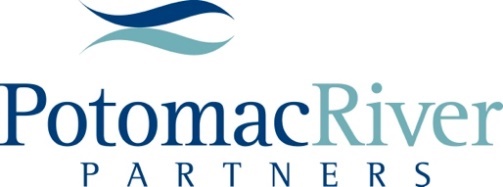 For more information about our monthly news summaries, contact us at:
 www.PotomacRiverPartners.com
11TH ANNUAL YEAR-IN-REVIEW    2018
POTOMACRIVERPARTNERS.COM